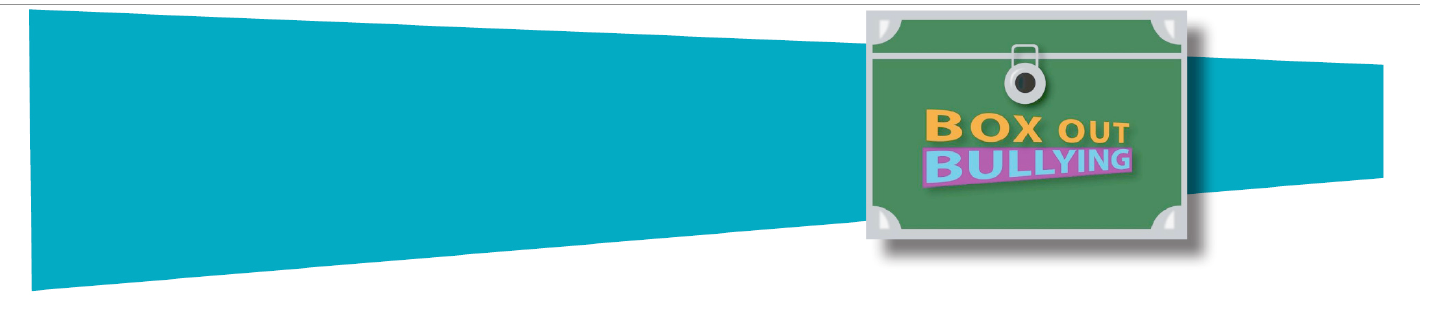 Bullying Prevention and Response Training and Continuing Education
Online Program
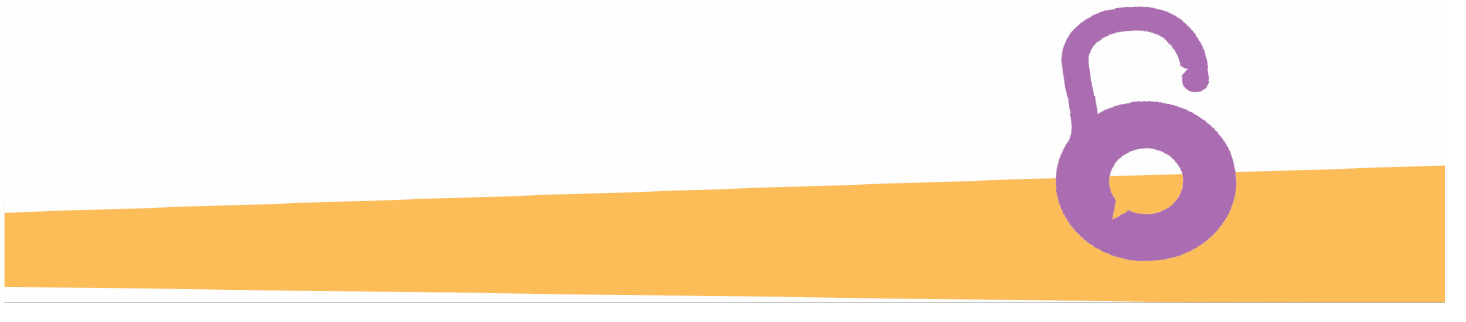 [Speaker Notes: Notes for Slide 1: Welcome to the Box Out Bullying Bullying Prevention and Response Training and Continuing Education Online Program. I’m (fname lsmae) with (name of organization).  I will be delivering this training.]
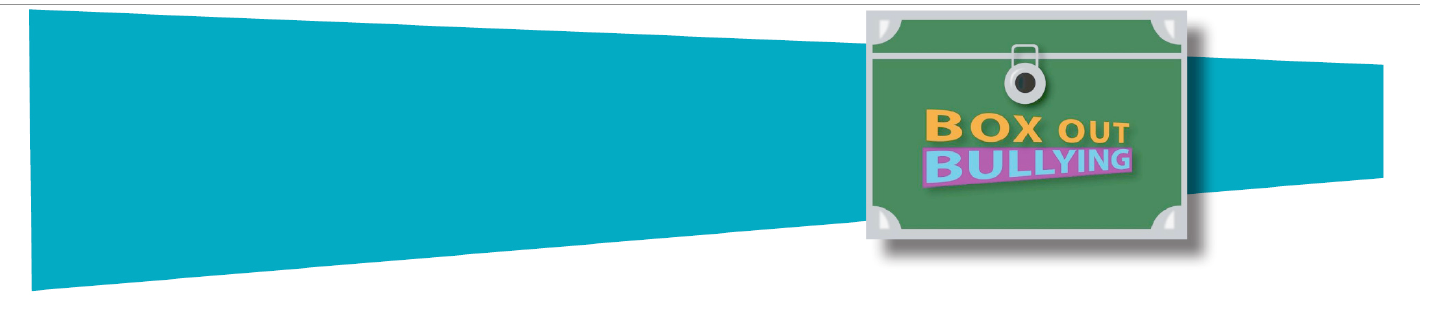 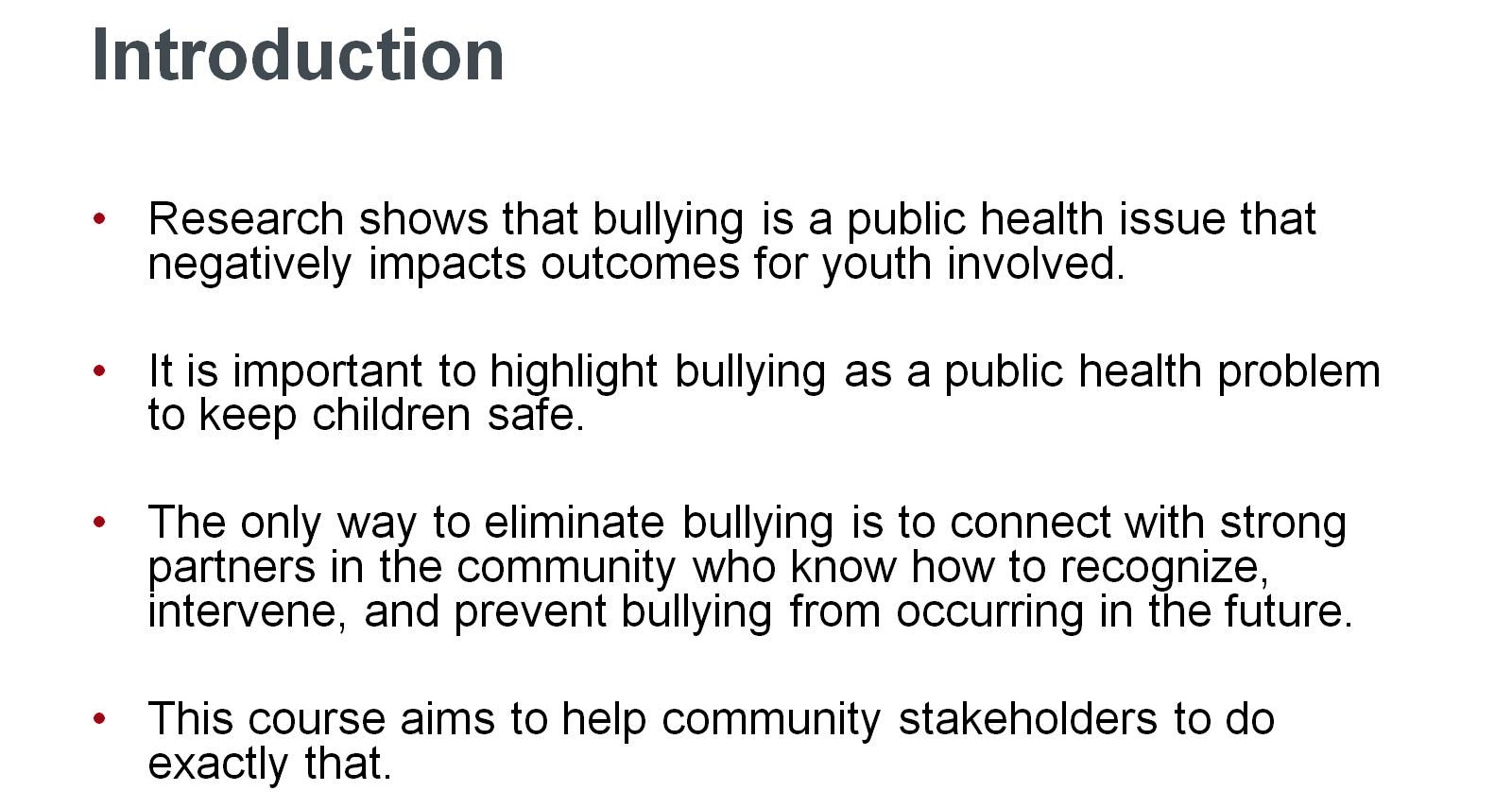 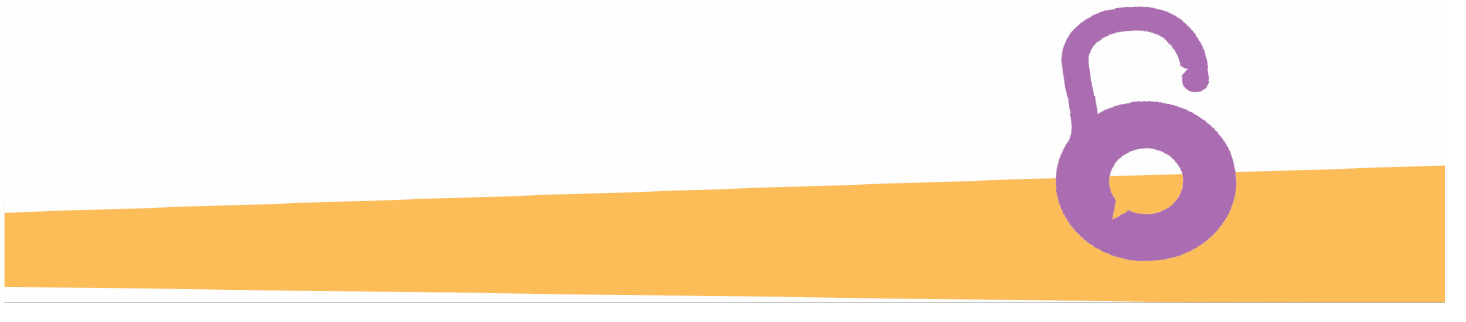 [Speaker Notes: Notes for Slide 2: Erin Reiney: HRSA. Thanks so much for joining us today.  I wanted to give you a quick welcome on behalf of Jeremy Rubenstein.  He is the founder and creative director of Box Out Productions, which produces Box Out Bullying.  He’s an educator, producer, and social entrepreaneur who has a mission to improve the health, safety, and well-being of infants, mothers, children, youth, and their families. It's a very large mission and since the early 2000s, we have seen bullying as a priority issue to help us meet our mission. In the early 2000s, we did a lot of work around raising awareness and helping people understand that bullying is a serious problem. The great news is awareness is very high, and now folks say, "I'm aware. agree this is a problem. And now, what are we going to do about it?" And so during today’s training you will learn how to take a public health approach to preventing bullying. You will also learn how to engage a variety of community stakeholders to address bullying]
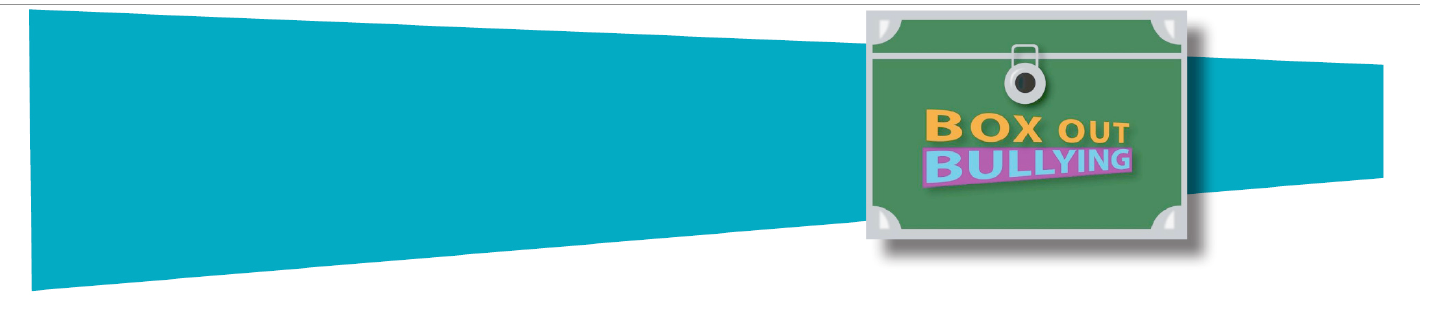 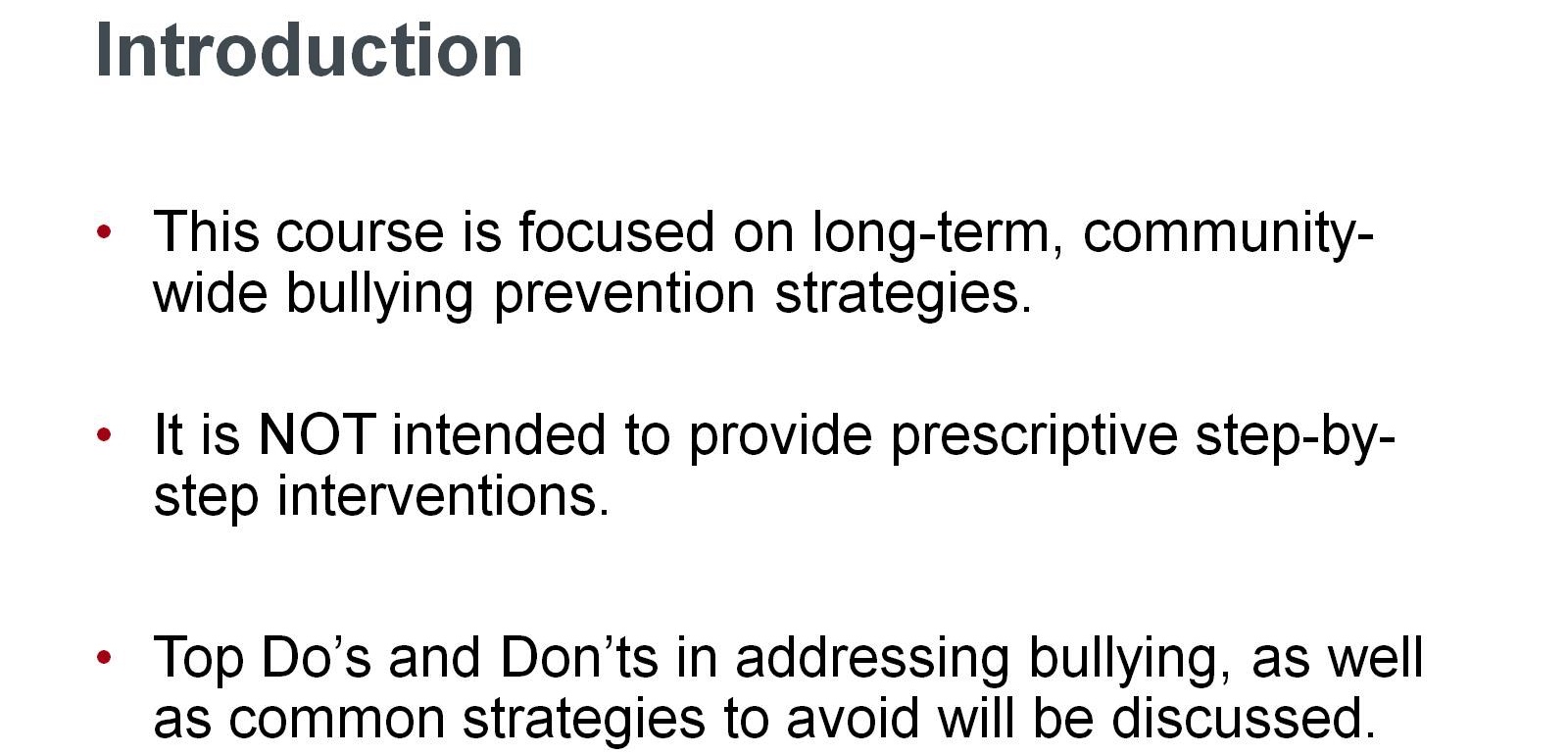 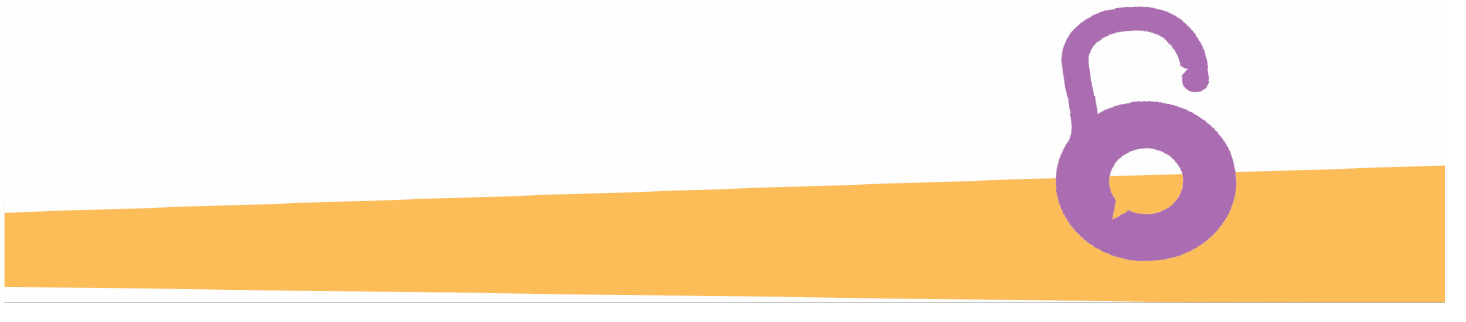 [Speaker Notes: Notes for Slide 3 Please note, that this course is focused on long-term bullying prevention strategies. When it comes to stopping bullying for good, we know that a one size fits all approach won’t work. That is why this course is not intended to provide prescriptive step -by-step interventions. Research -based do’s and do, buts for addressing bullying on the spot, as well as common strategies to avoid will be discussed, but it is important to remember that the overarching goal of this course is to empower you to understand bullying and how to take research on best practices and implement comprehensive, long- term prevention strategies]
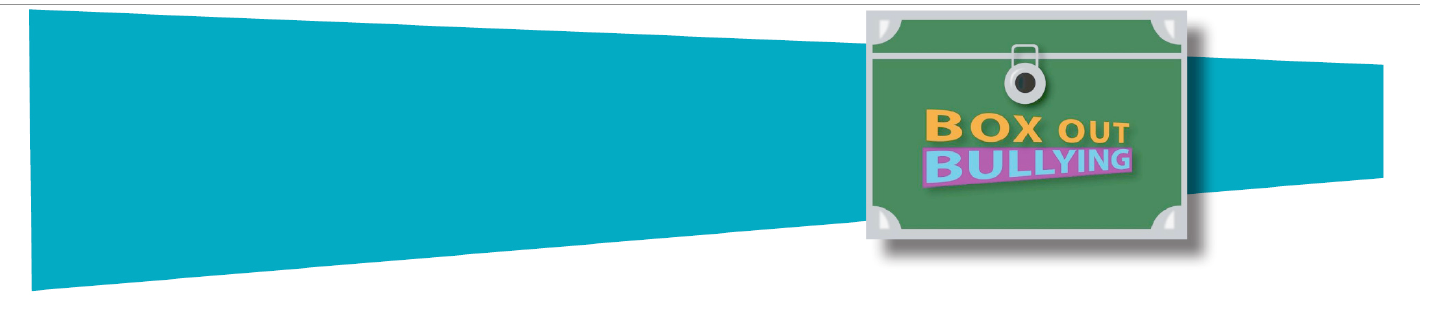 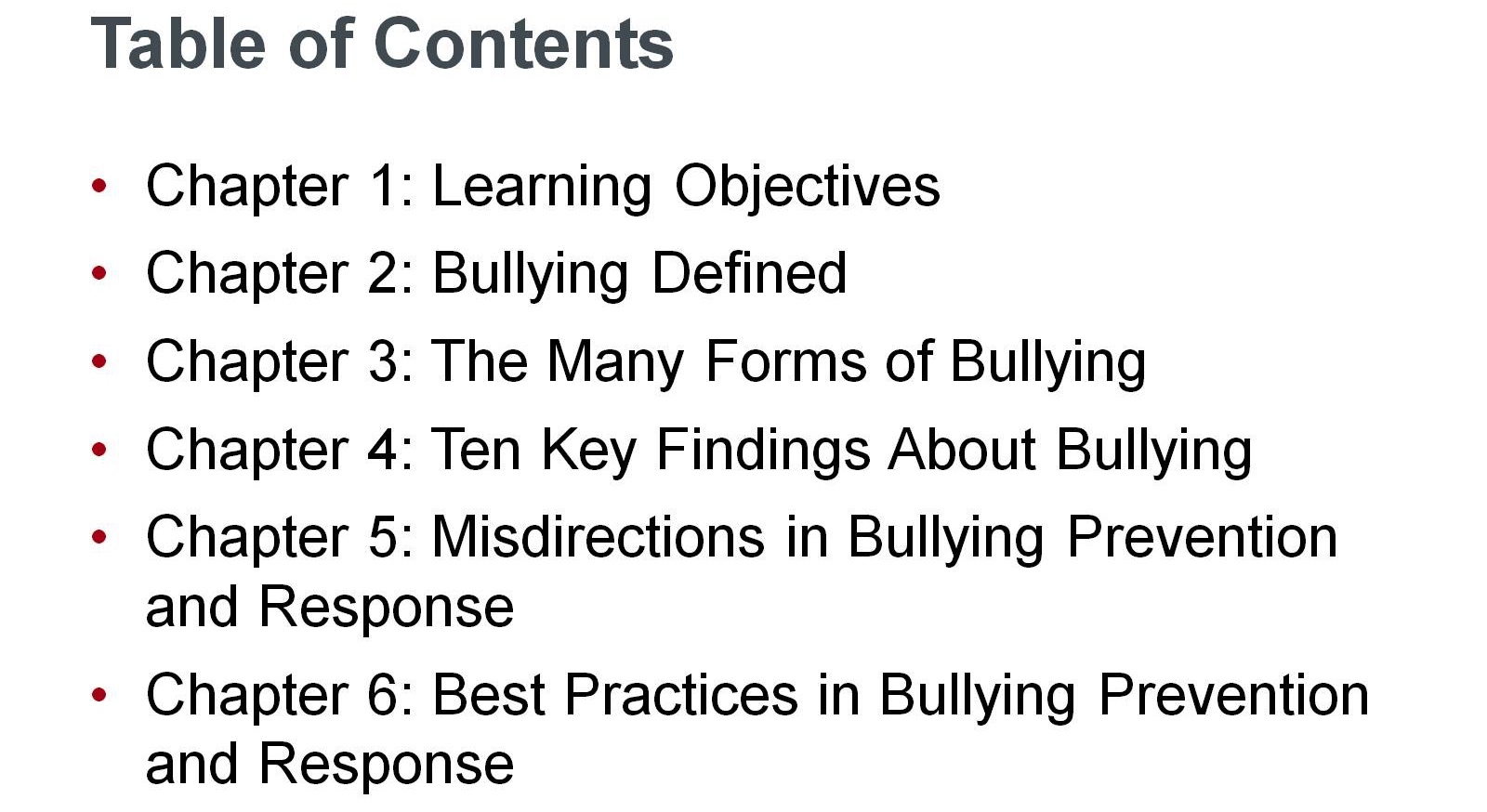 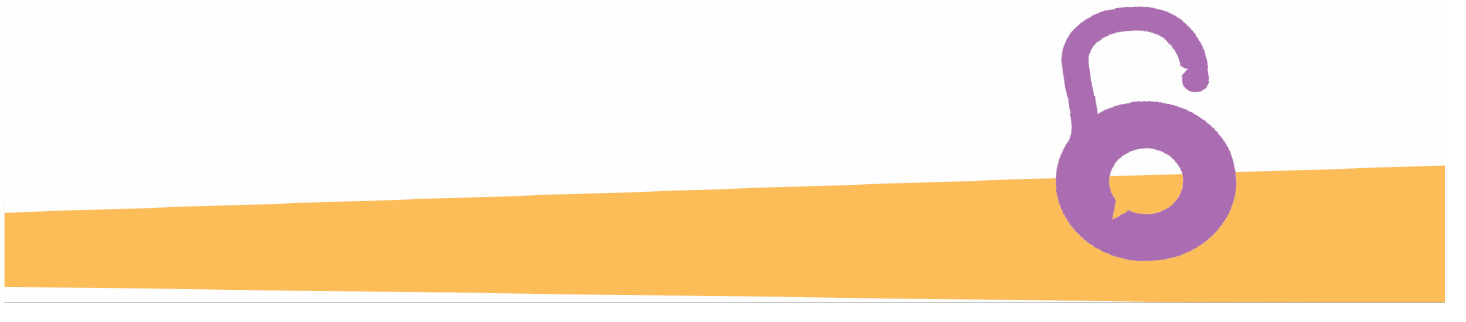 [Speaker Notes: Notes for training Slide 4: Now I will set the stage for what we'll be doing together. Here are the goals for today’s session. First, we’ll outline the learning objectives of this training, next we're going to discuss how to talk about the issue of bullying, what the research tell us about bullying , and then we will go into some misdirections, or ideas that seem like they might work but may actually be harmful. We will complete the training with information about best practices in preventing bullying and responding to it. Throughout the training, you will learn about tools and resources available to help you lead effective community-wide bullying prevention strategies.]
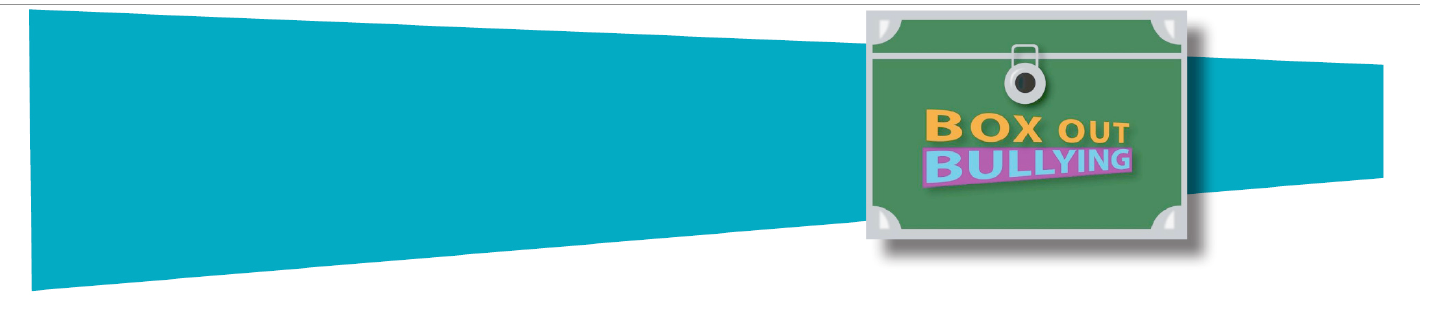 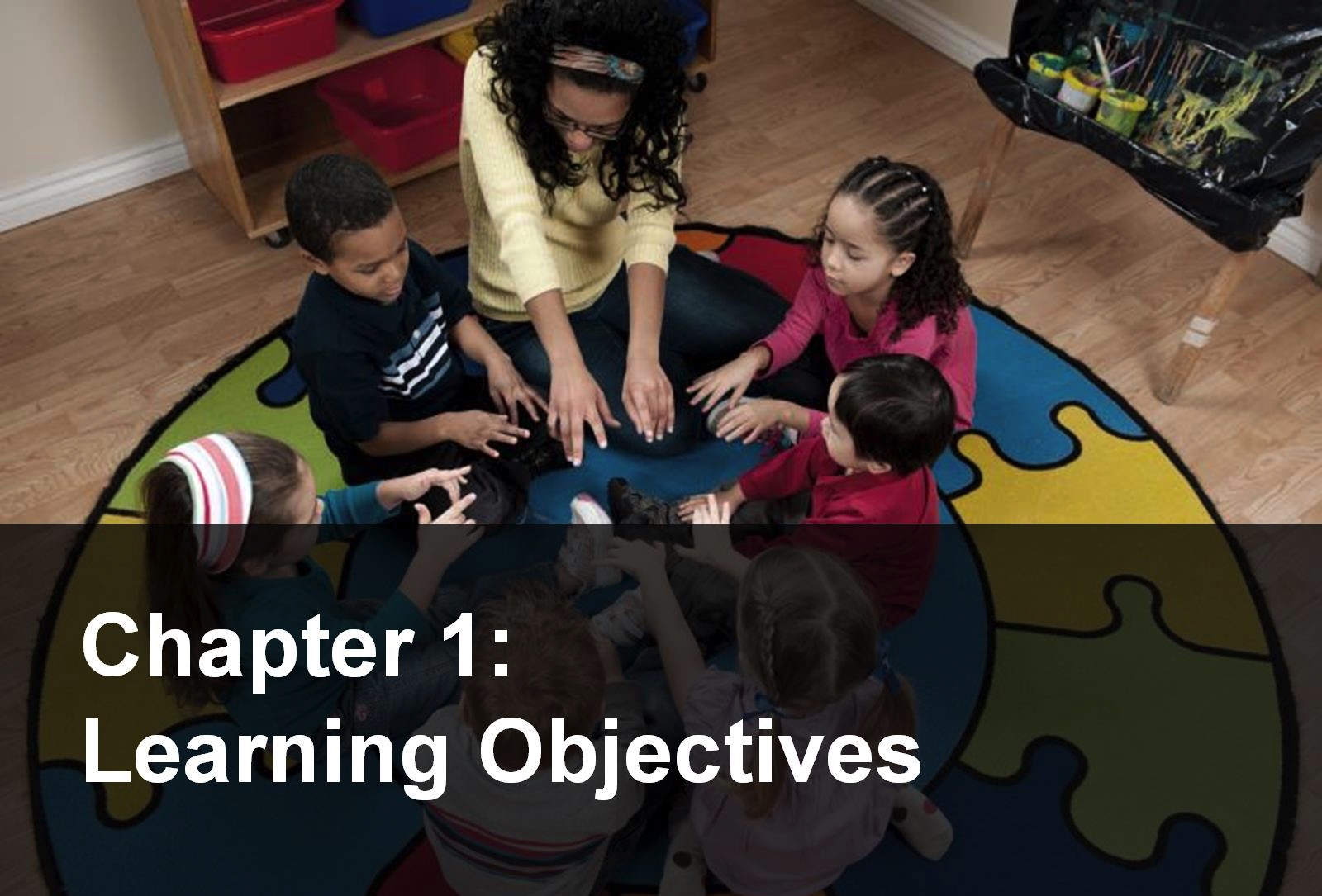 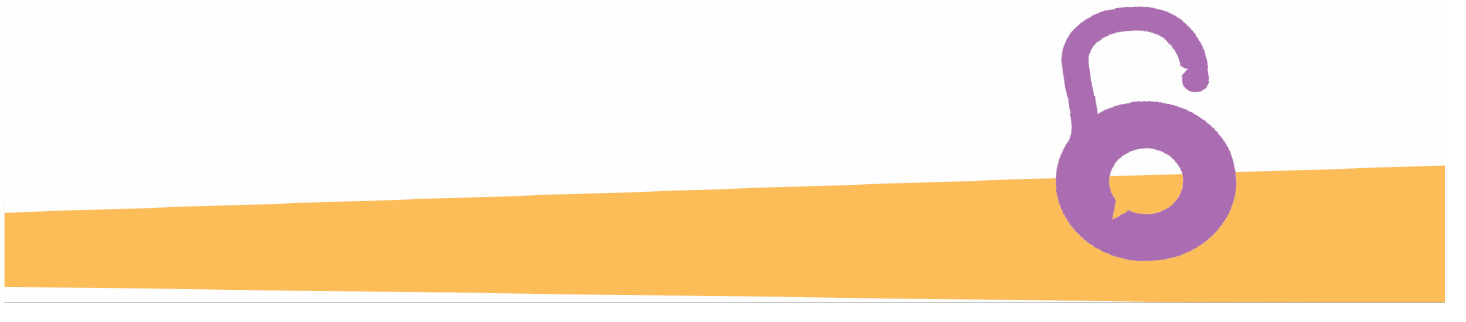 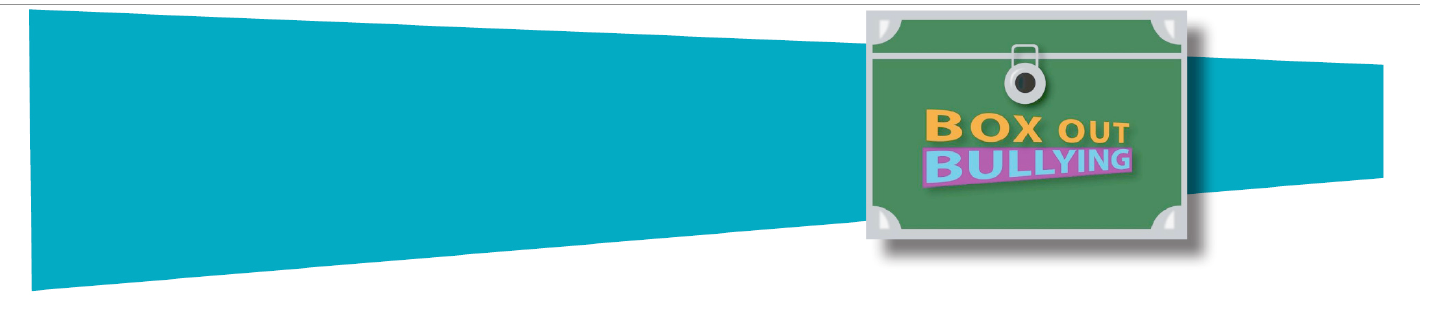 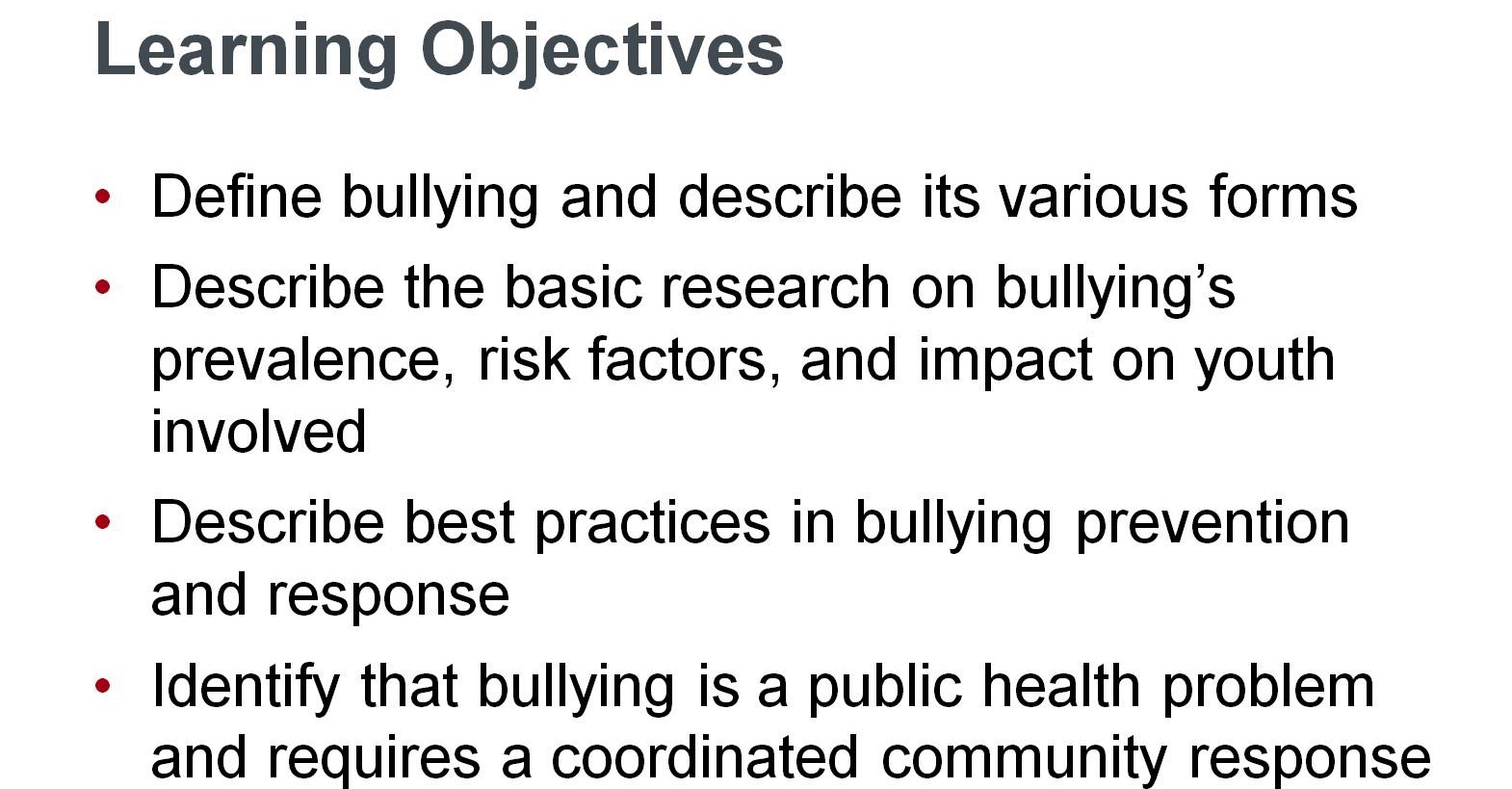 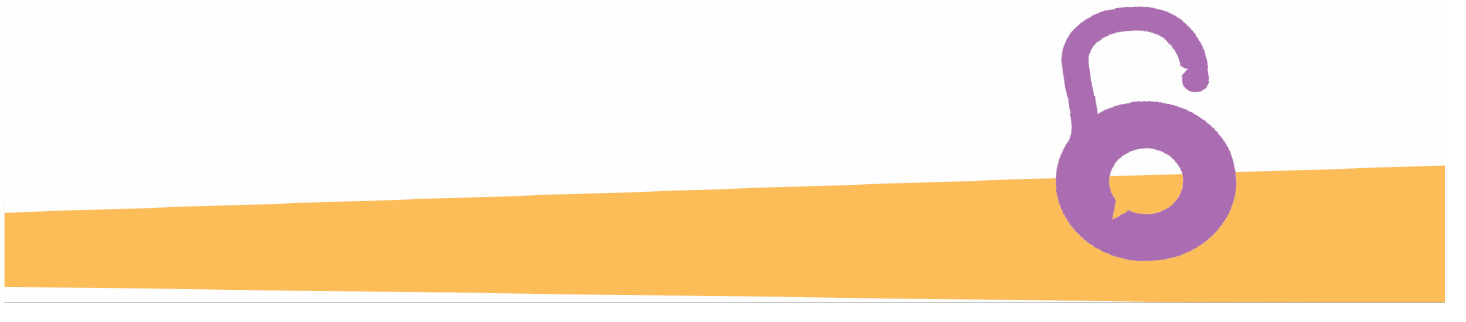 [Speaker Notes: Notes for Slide 6: 
Presenter: Our goal is to successfully communicate the following, so that after completing the training, participants will be able to: 
Define bullying and describe its various forms 
Describe the basic research on the prevalence of, risk factors for, and impact on youth involved in bullying 
Describe the best practices in bullying prevention and response 
Identify that bullying is a public health problem and requires a coordinated community response]
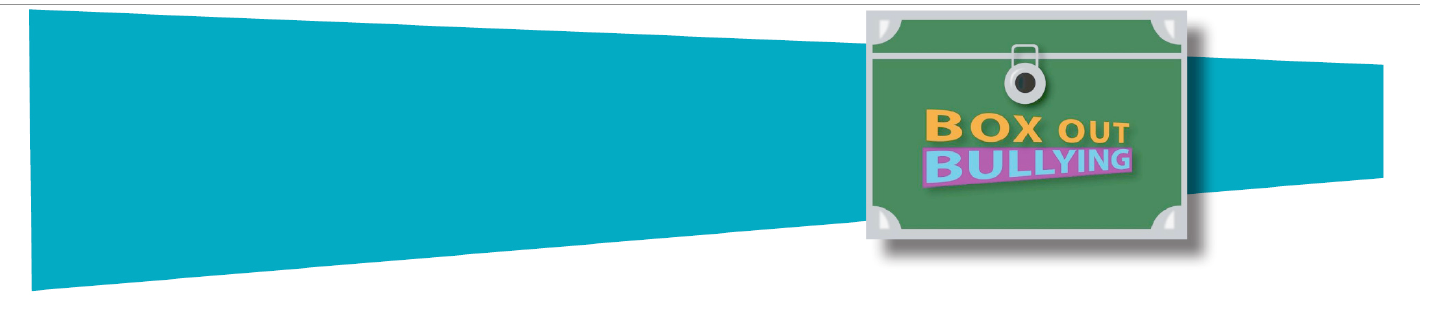 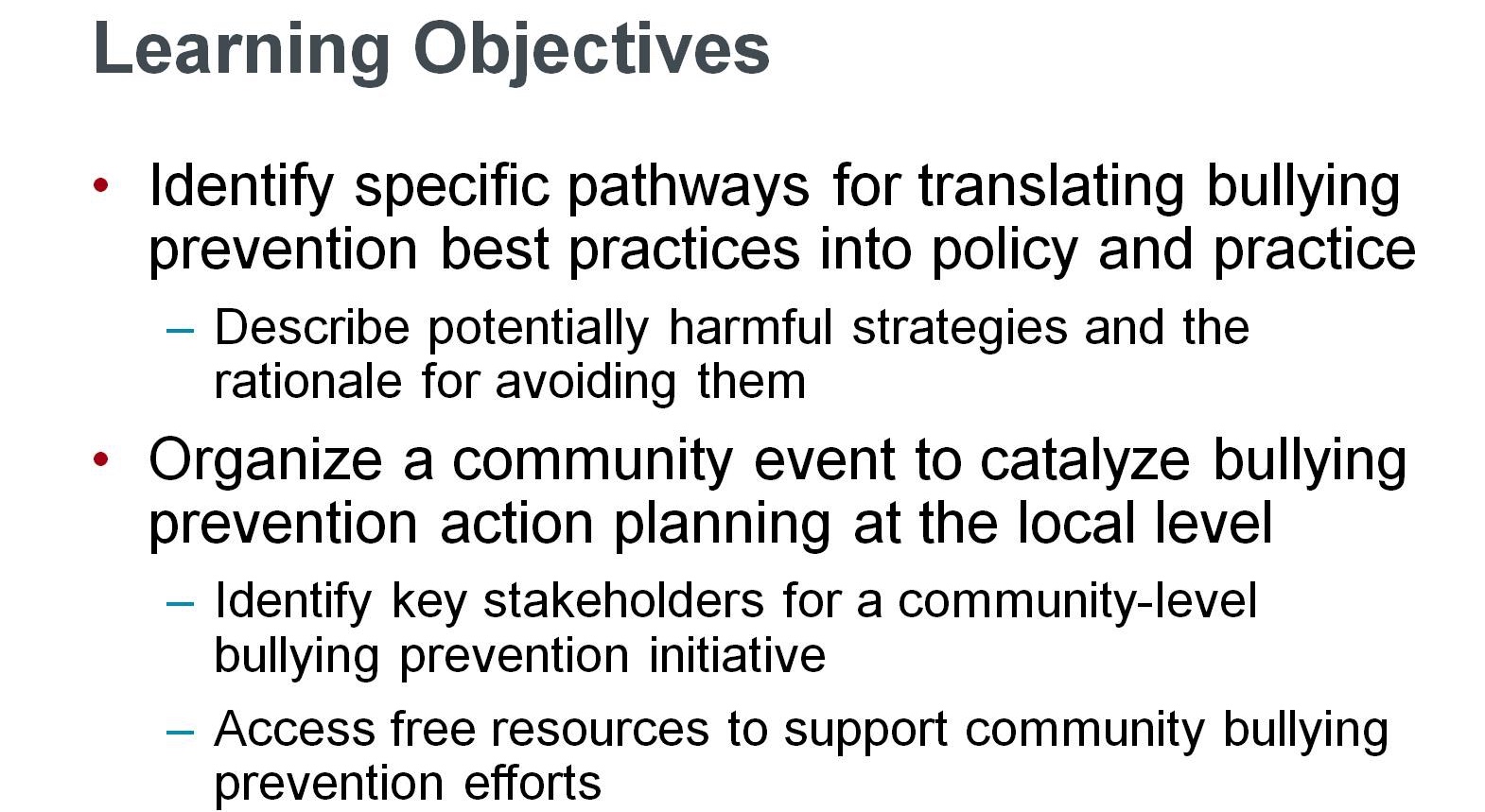 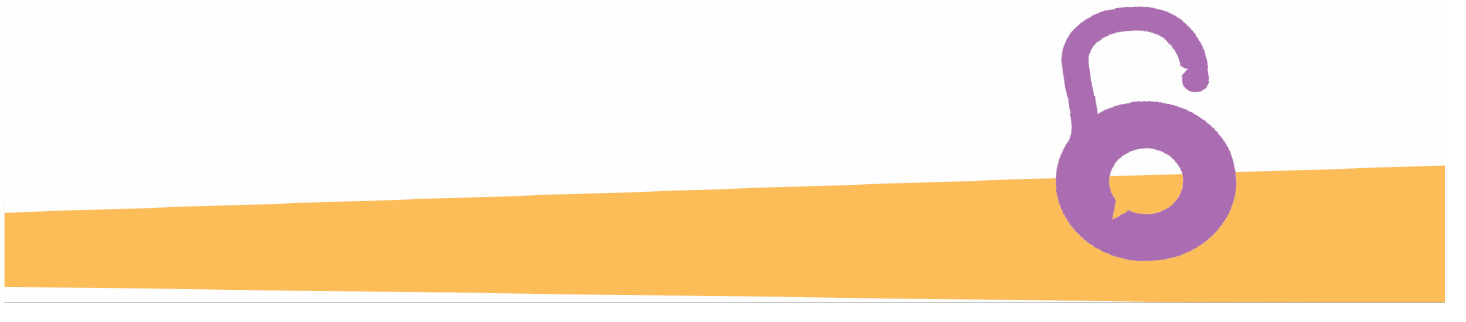 [Speaker Notes: Notes for Slide 7: 
NEW TALKING POINT: THIS COURSE FOCUSES ON PREVENTION MORE THAN INTERVENTION, SO WE WILL NOT SPEND A LOT OF TIME ON WHAT TO DO IF BULLYING OCCURS, OR CASE STUDIES, 
Describe the potentially harmful bullying prevention strategies and the rationale for avoiding them 
Identify key stakeholders for a community-level bullying prevention initiative 
Identify specific pathways for translating bullying prevention best practices into policy and practice 
Organize a community event to catalyze bullying prevention action planning at the local level 
Access free resources to support community bullying prevention efforts]
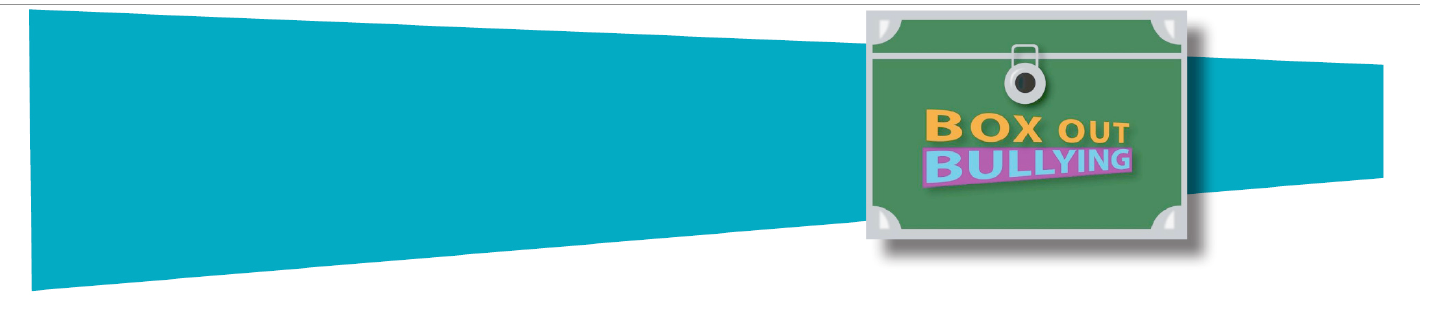 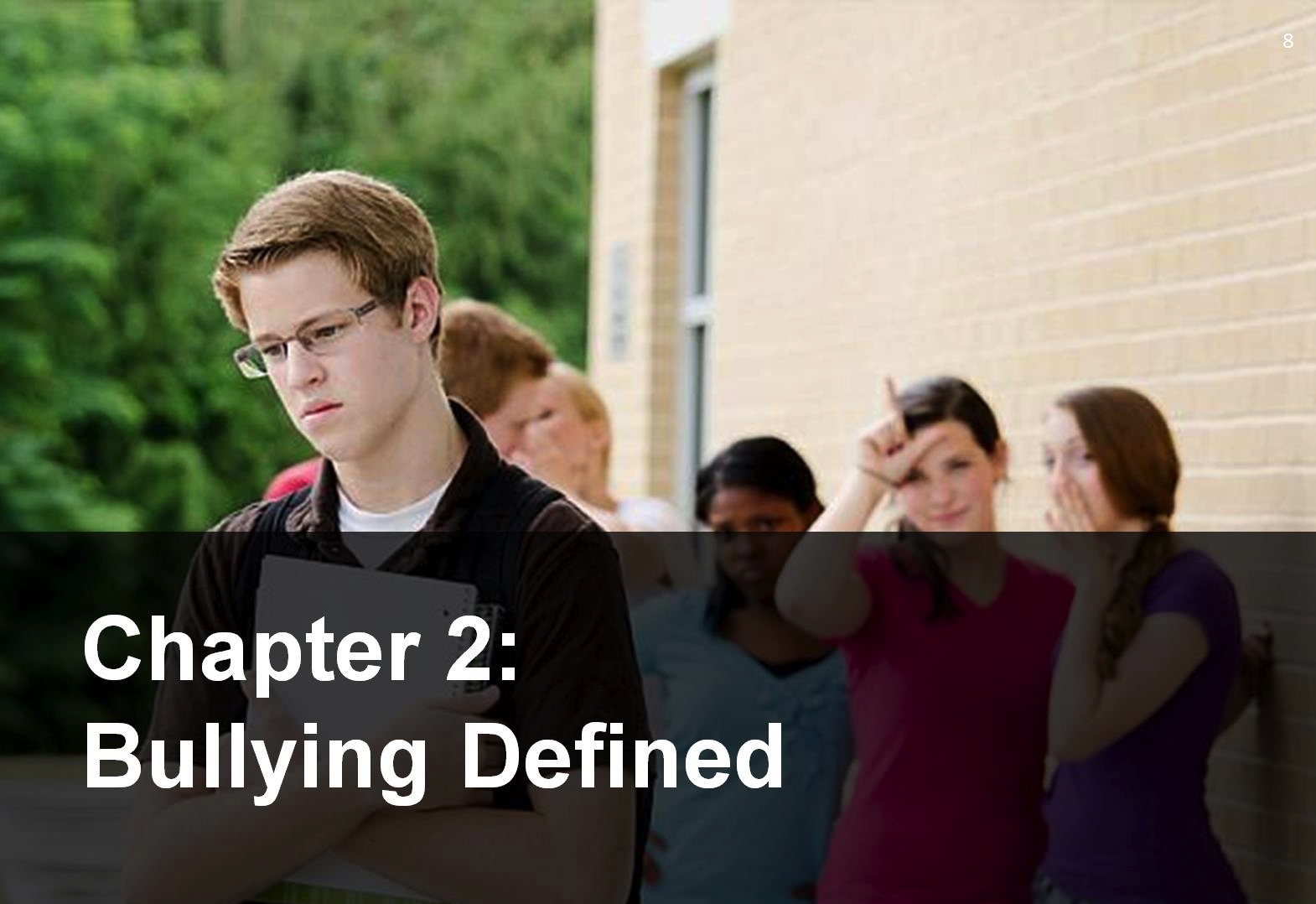 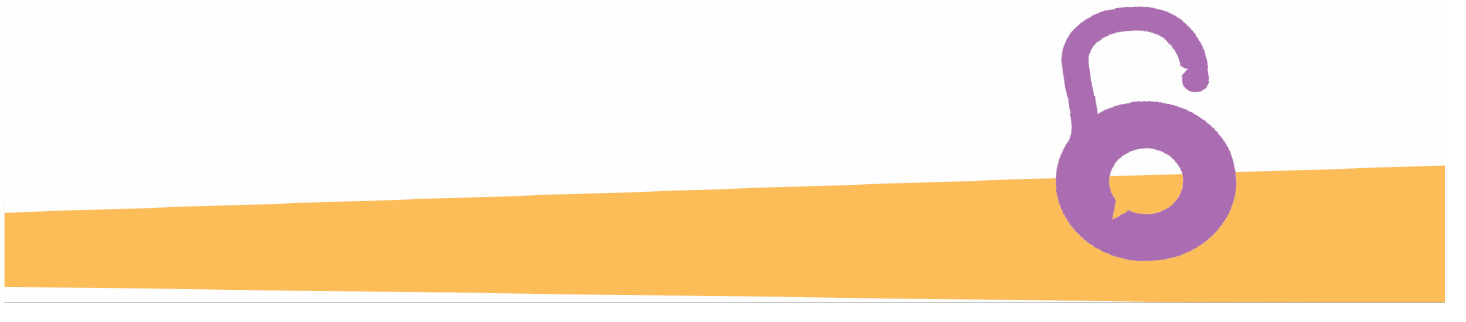 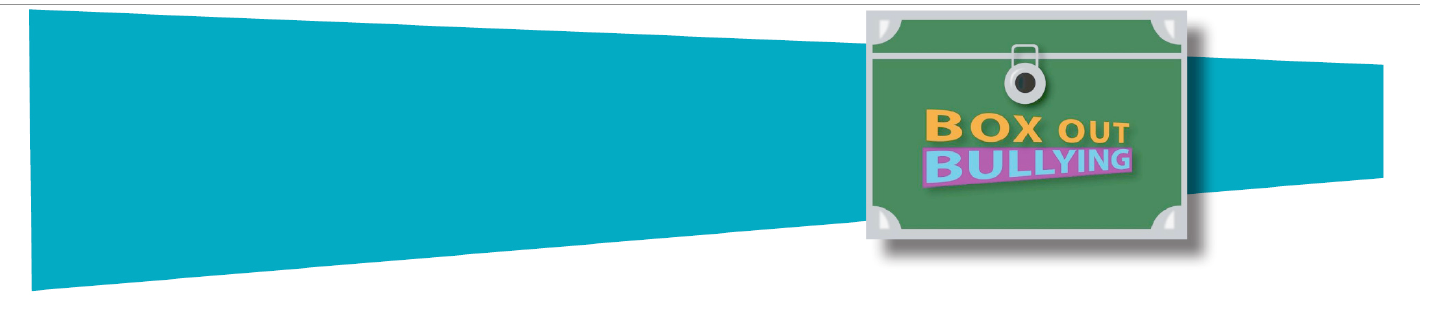 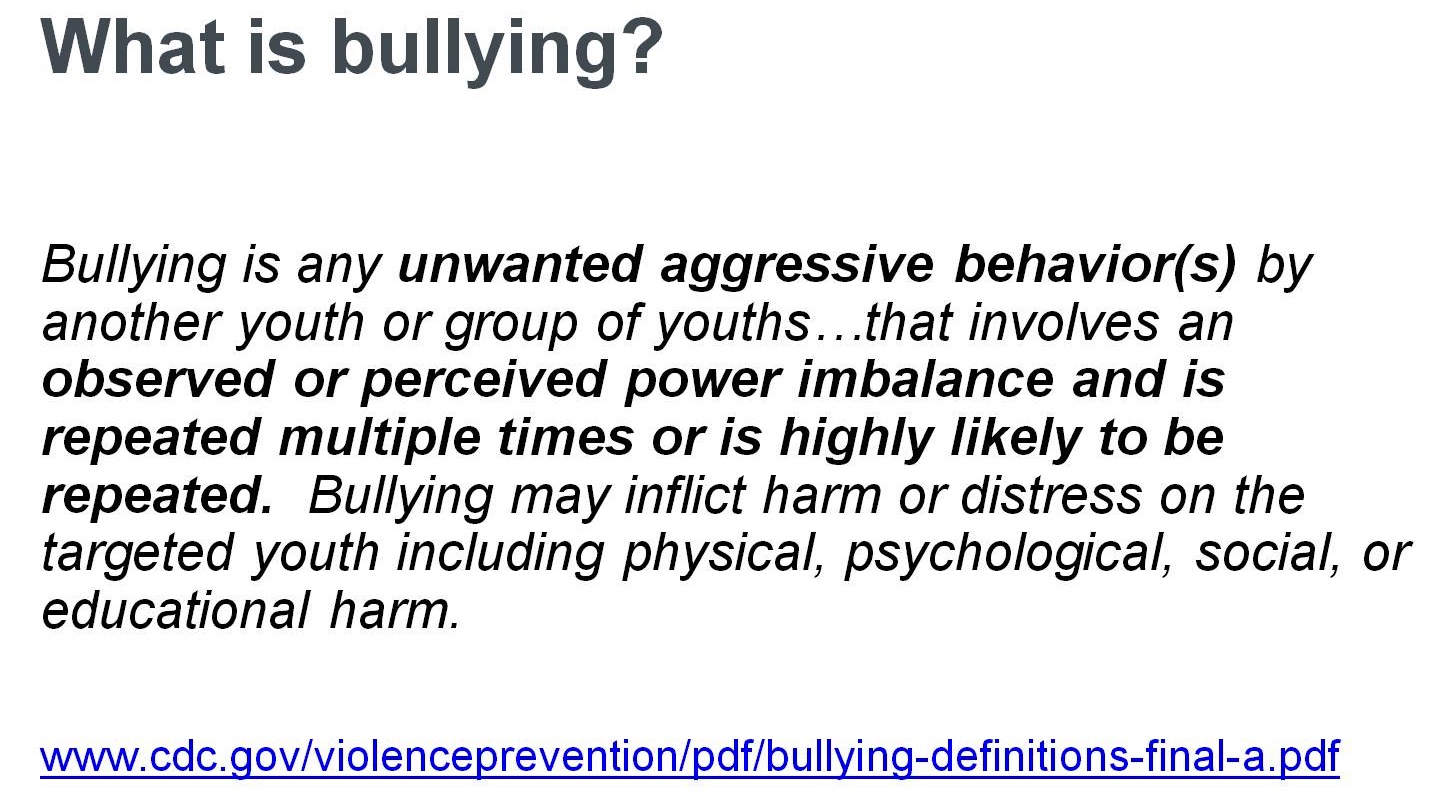 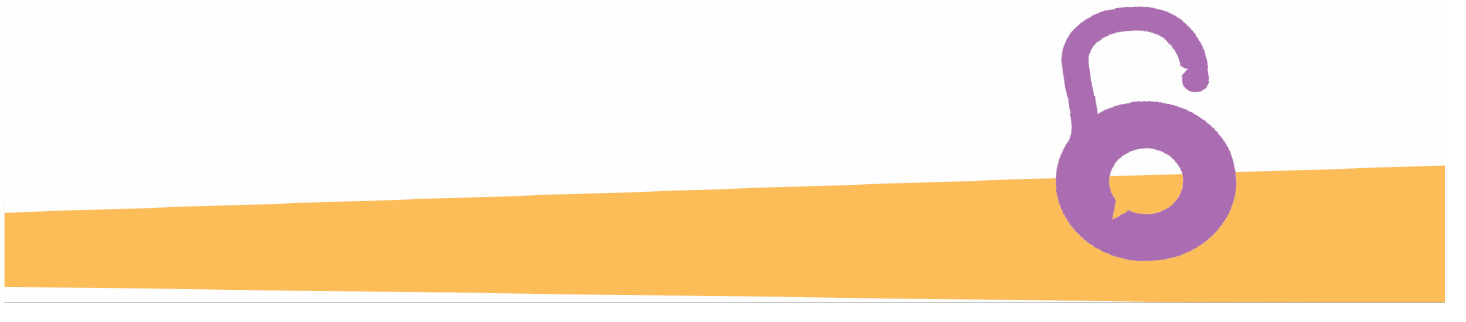 [Speaker Notes: Notes for Slide 9: 
Let’s begin by taking just a few minutes to talk about what it is we mean by the term bullying as it may mean different things to different people. On boxoutbullying.com, and on the US department of education’s website, we define bullying as being unwanted aggressive behavior among children that involves an observed or perceived imbalance of power. Now, this power imbalance may involve differences in many different things; physical strength or size, popularity, ability, wealth, or any number of other factors that can give one or more use and advantage over others. 
Bullying is typically repeated over time or at least has a potential to be repeated. Bullying can include a very wide variety of behaviors such as making threats, spreading rumors, attacking another with physical force or with words, or excluding someone from a group on purpose. 
Reference: 
Gladden, Vivolo-Kantor, Hamburger, and Lumpkin (2014)]
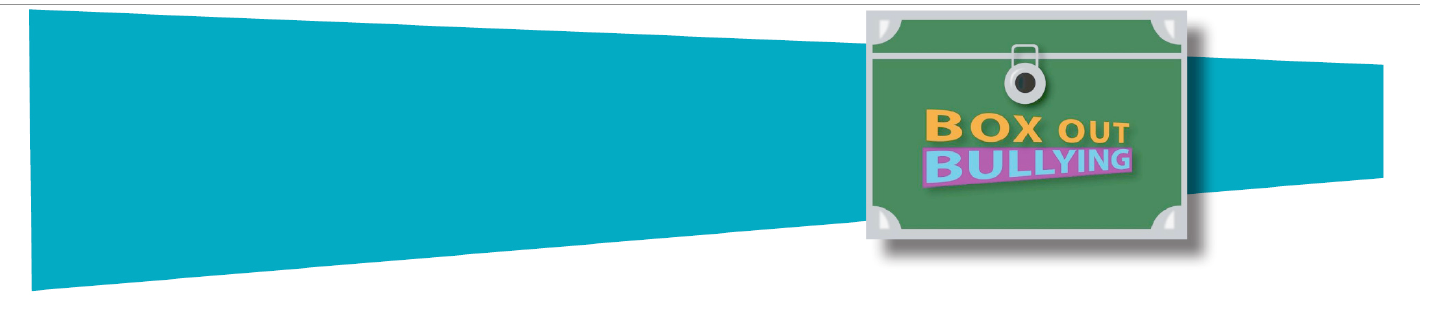 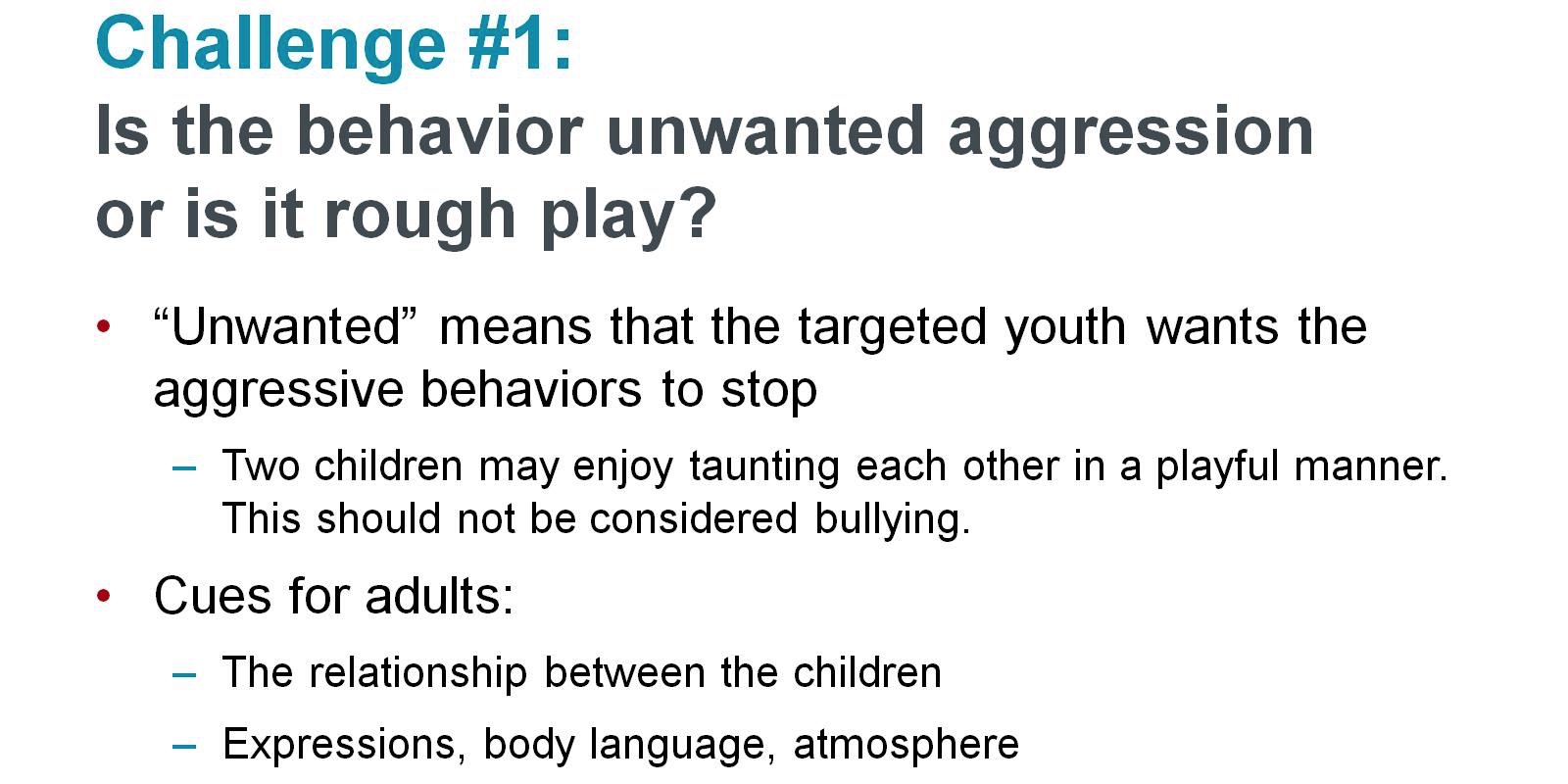 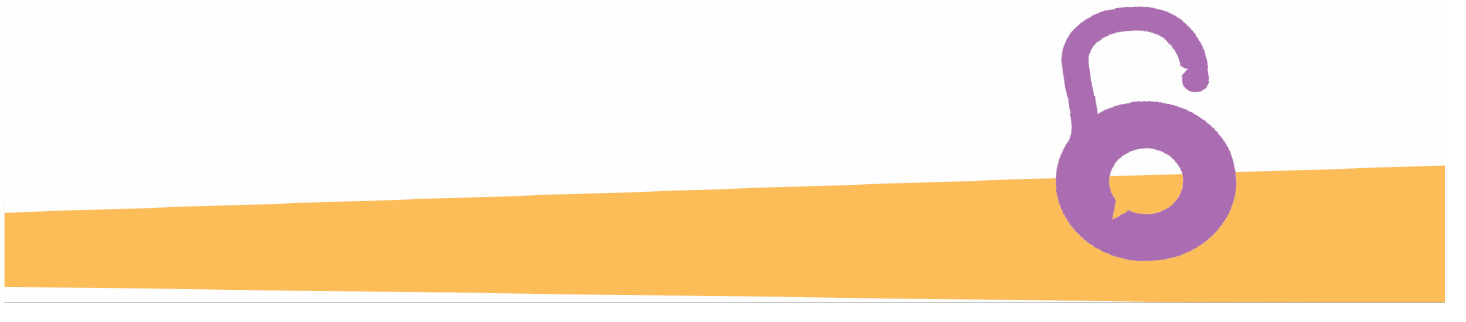 [Speaker Notes: Notes for Slide 10: 
Researchers, practitioners, and policymakers face a number of challenges in defining bullying and knowing how to identify it. A first challenge has to do with identifying—often on the spot— if a behavior that occurs in a school’s hallways, cafeteria, or on a playground is bullying or if it is mutual rough play or teasing. 
As mentioned earlier, an important step in defining bullying is that it must be “unwanted, aggressive behavior,” meaning the targeted youth wants the aggressive behavior to stop. How can we tell if behavior is unwanted aggression or if it’s just “playing around”? 
We can’t always rely on children to tell us what’s really going on, since children who bully may often explain their behavior as “just messing around” or “all in fun.” Rather, we have to look for cues to help us better understand the behavior and how the children involved relate to each other. For example: 
Are they long-standing friends or do they have a history of issues between them? 
What are their expressions and body language? Does it look like both are having fun, or is one showing obvious or subtle signs of distress? 

When in doubt, it is important to follow up—especially if you don’t know the children well. And of course, even if a behavior you observe isn’t bullying, it still may not be acceptable in a school or other setting. 
Reference: 
Gladden, Vivolo-Kantor, Hamburger, and Lumpkin (2014)]
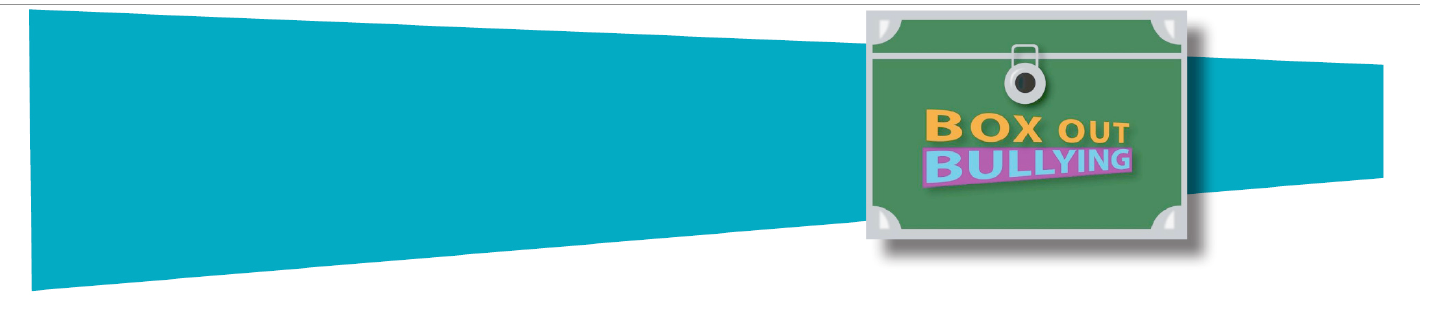 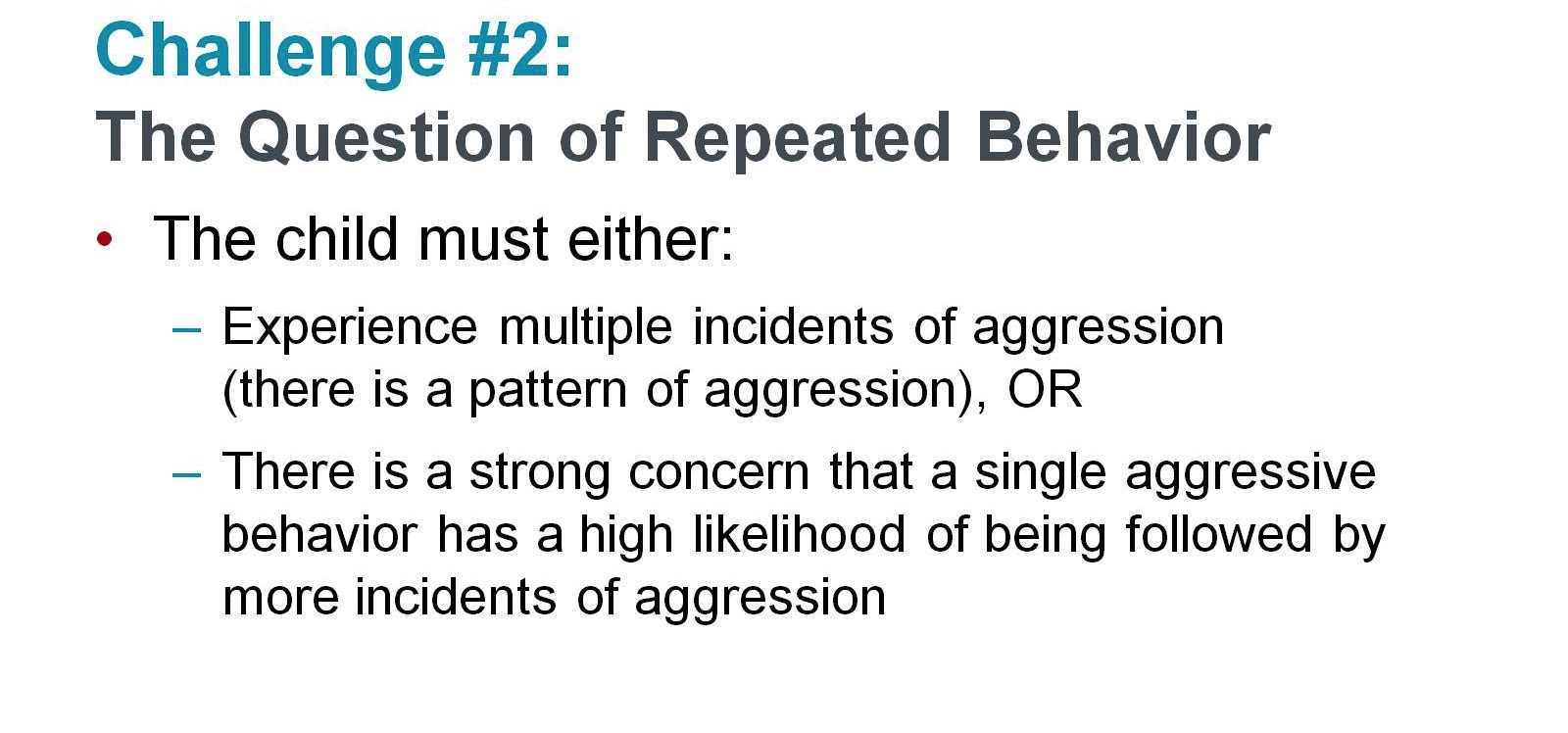 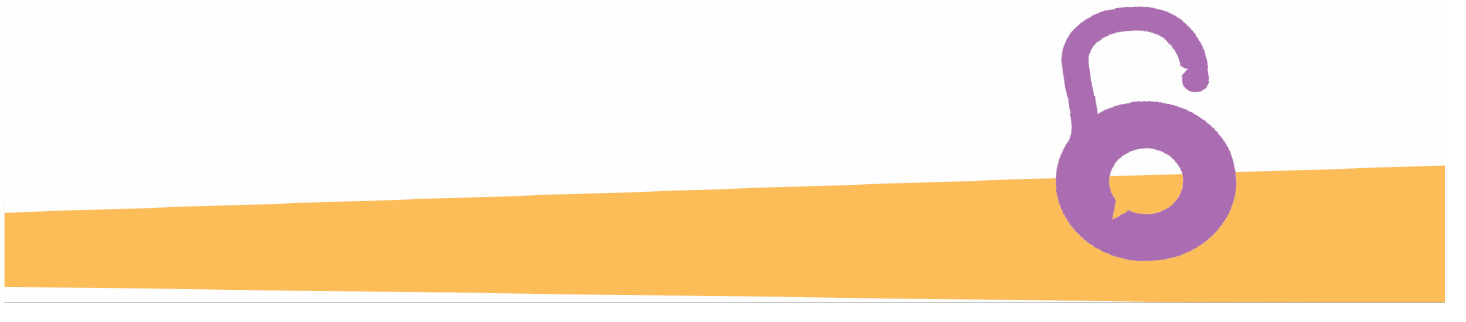 [Speaker Notes: Notes for Slide 11: 
Bullied children typically experience multiple incidents—or a pattern of aggression against them. 
But according to the CDC’s Uniform Definition, bullying also may exist if there is a high likelihood that'the behavior will be repeated.'
In other words, just because bullying typically is repeated over time doesn’t mean that a one-time'instance isn’t bullying or that adults should wait for a pattern to emerge before responding.'
Reference:'Gladden, Vivolo-Kantor, Hamburger, and Lumpkin (2014)']
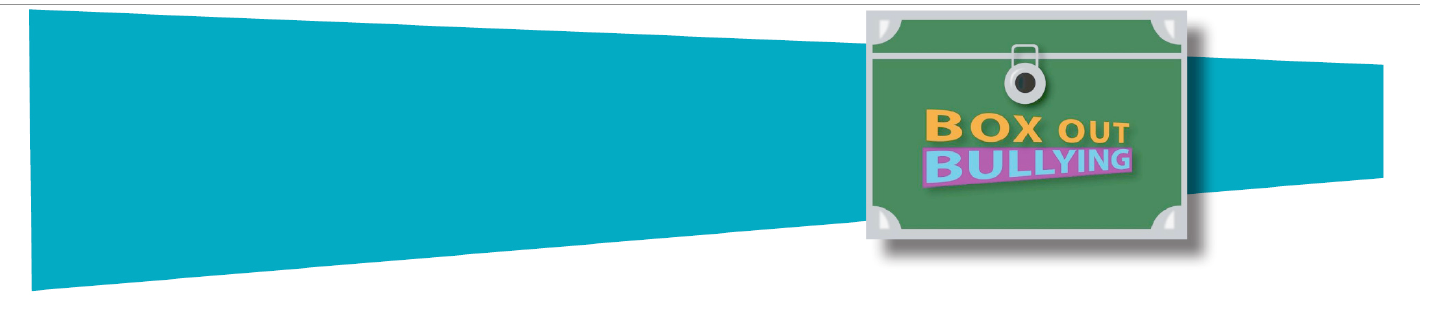 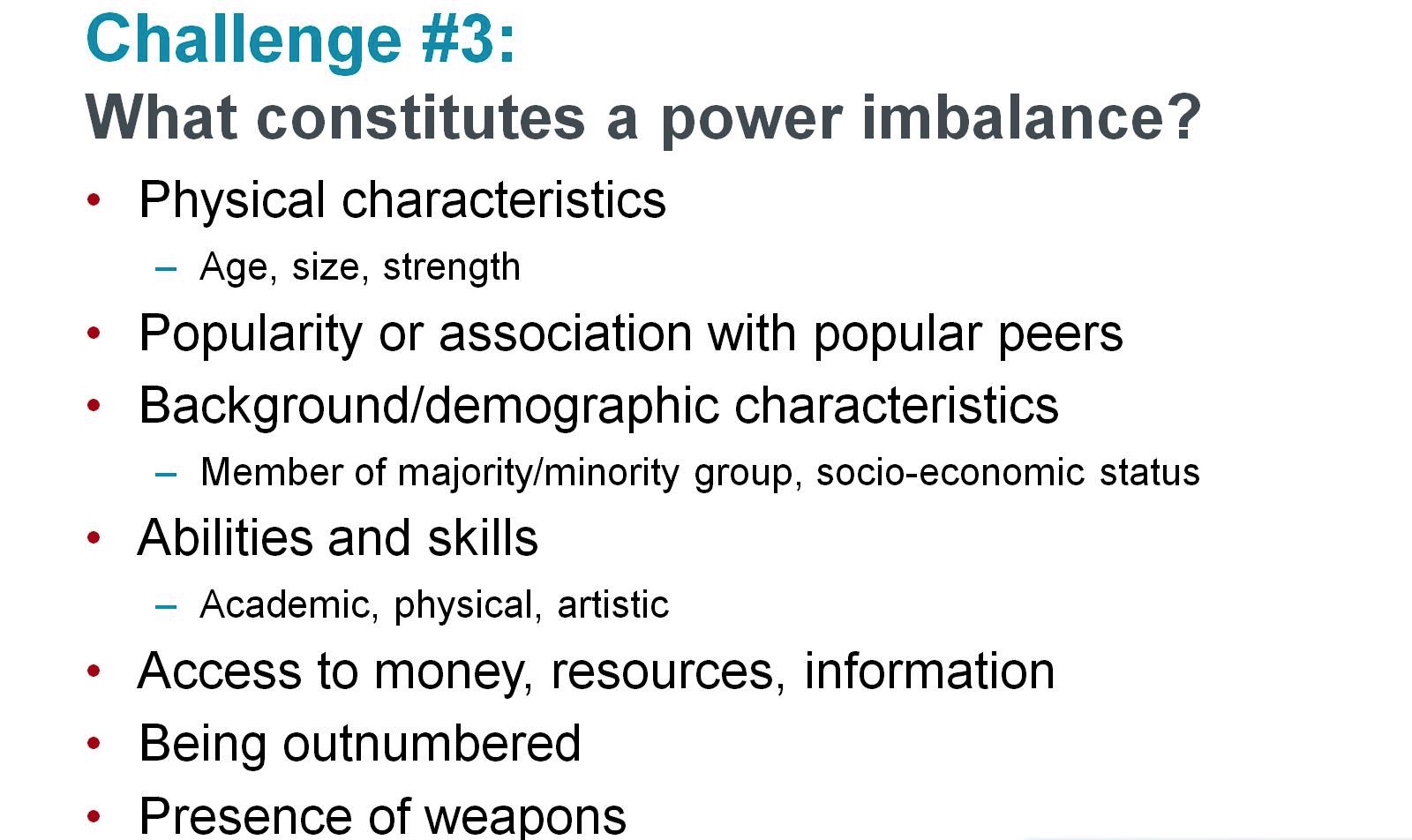 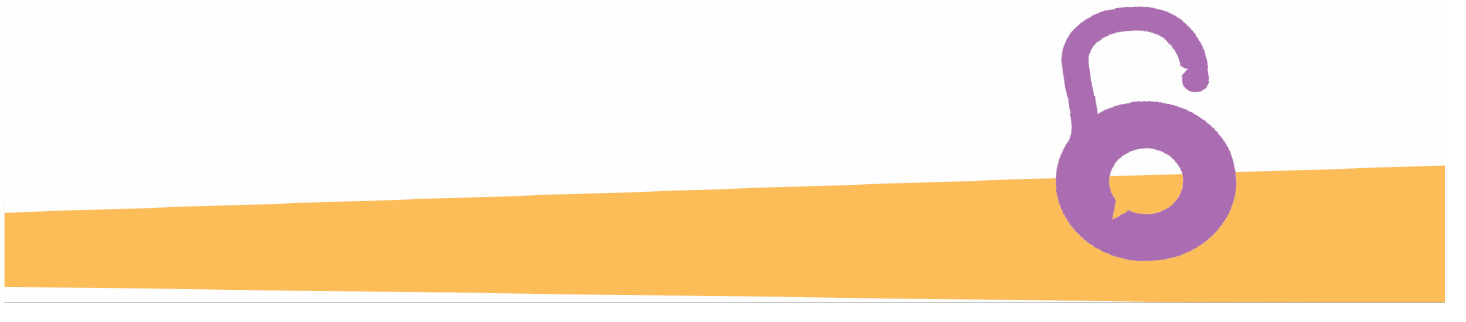 [Speaker Notes: Notes for Slide 12: 
Power imbalances can be characterized by physical differences between children, such as age, size, and strength. But they need not be physical. Power can also be characterized by: 
Popularity 
Background/demographic characteristics (such as whether or not a child is a member of a majority racial or ethnic group, whether he or she has a high socio-economic status, etc.) 
By social, academic, physical or other skills or abilities 
Or by access to money, resources, or information—such as being able to reach an entire student body with a single e-mail button 

One also can exert power over others by outnumbering them (for example, having a group of friends join in the bullying of a single child) or by having a weapon. 
Reference: 
Gladden, Vivolo-Kantor, Hamburger, and Lumpkin (2014)]
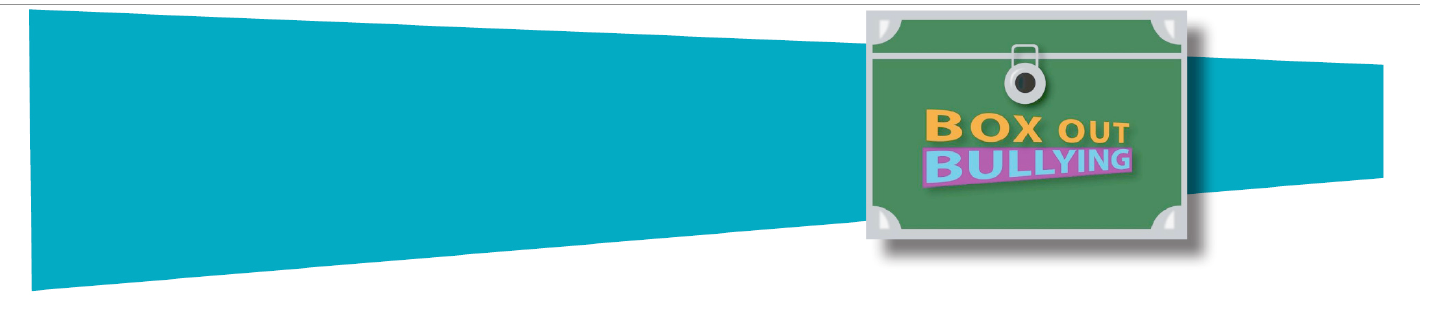 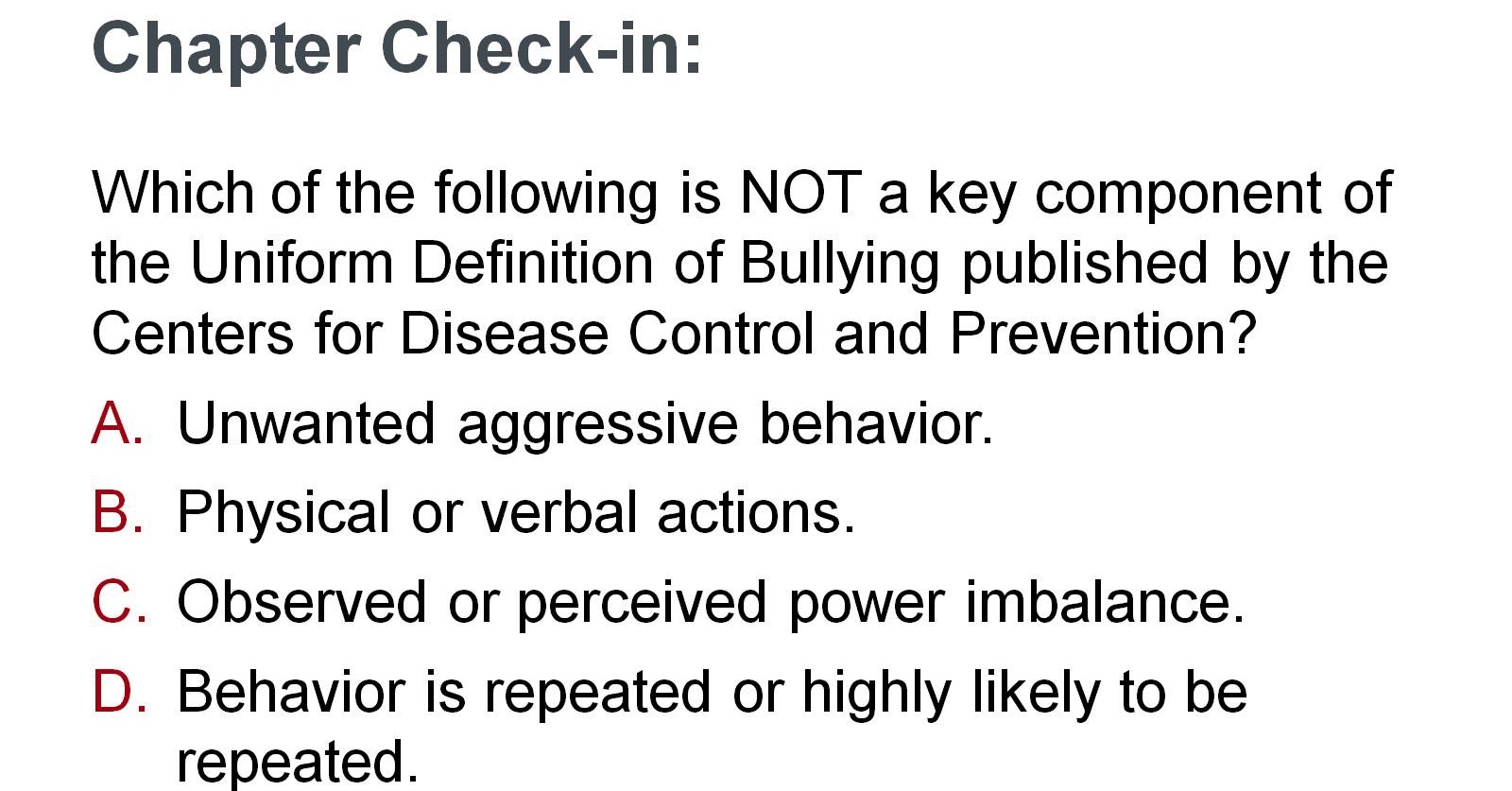 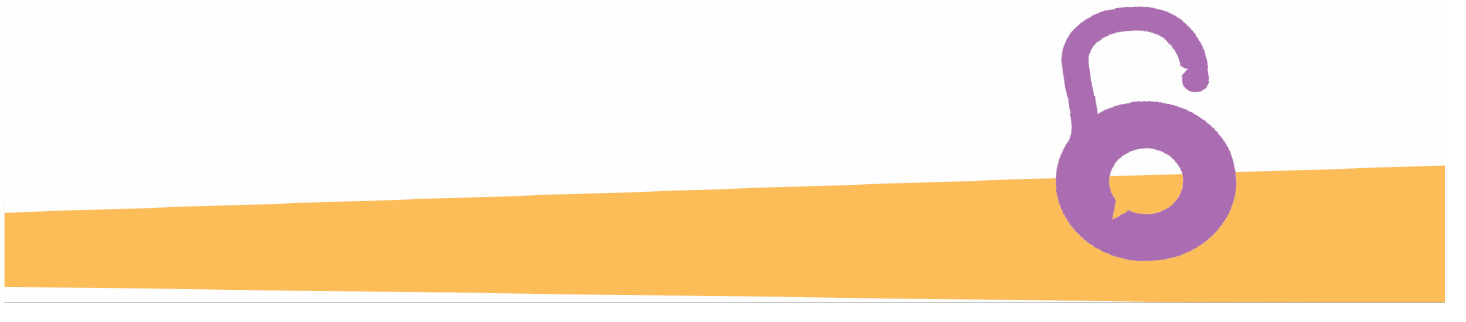 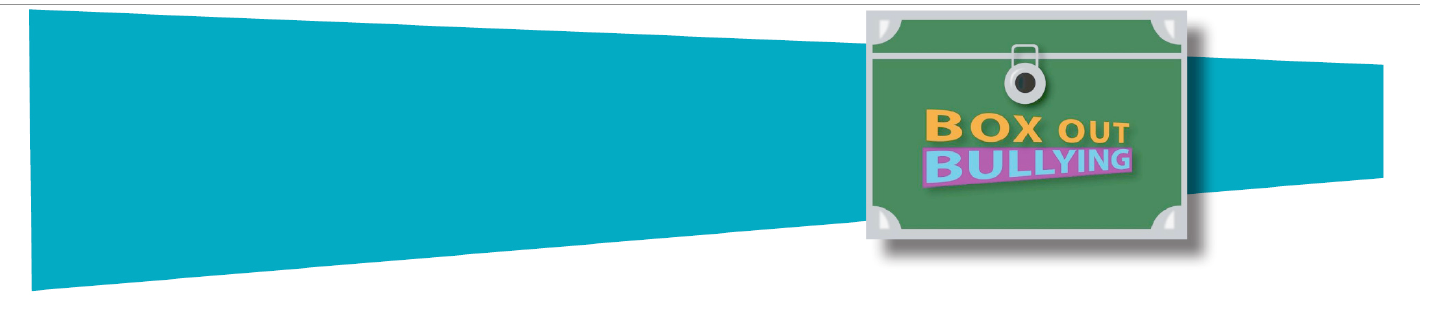 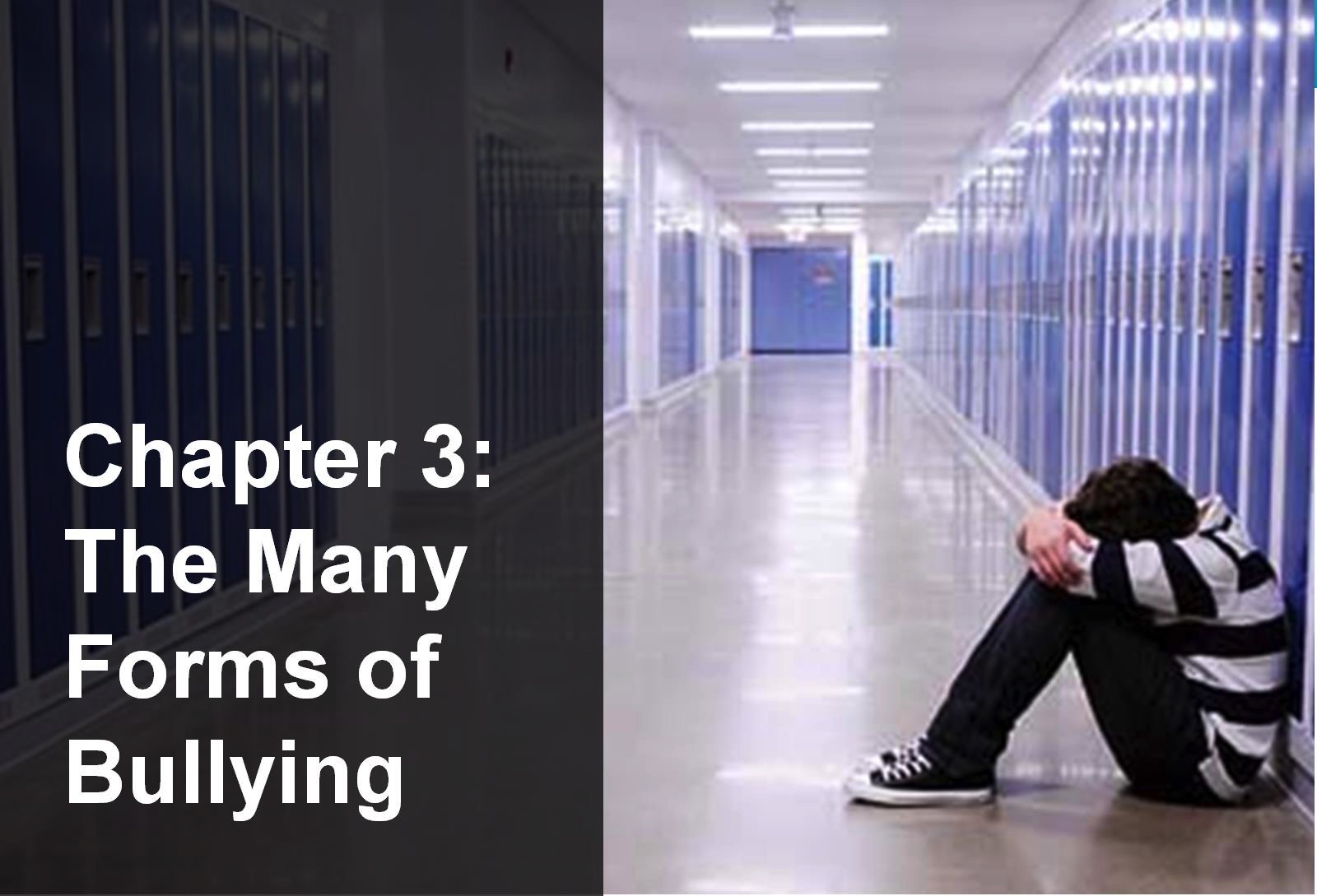 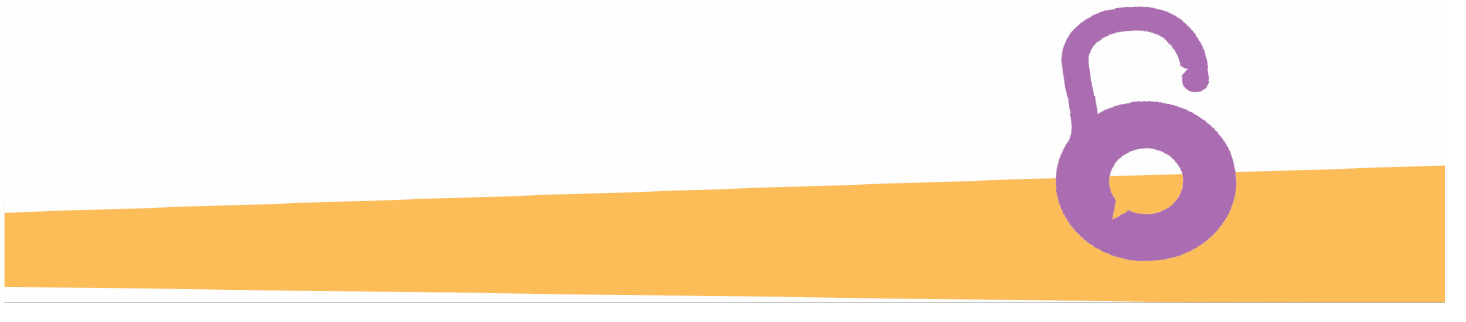 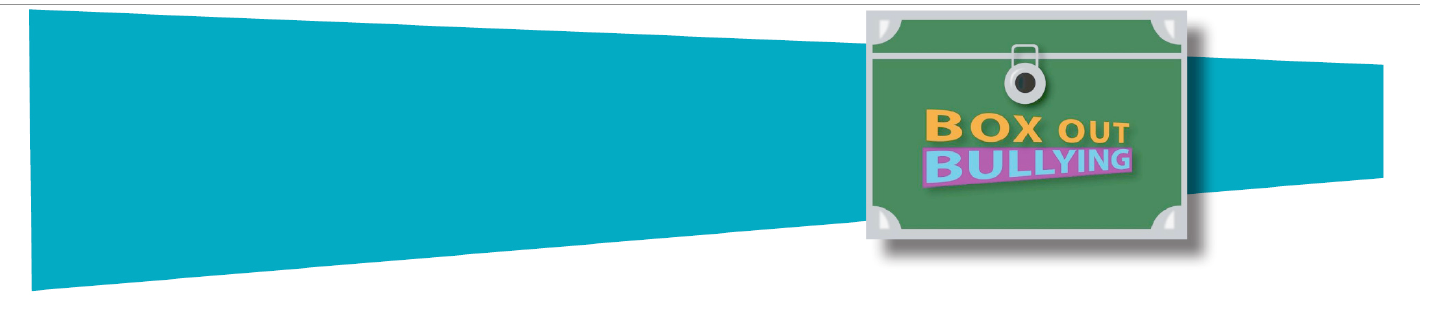 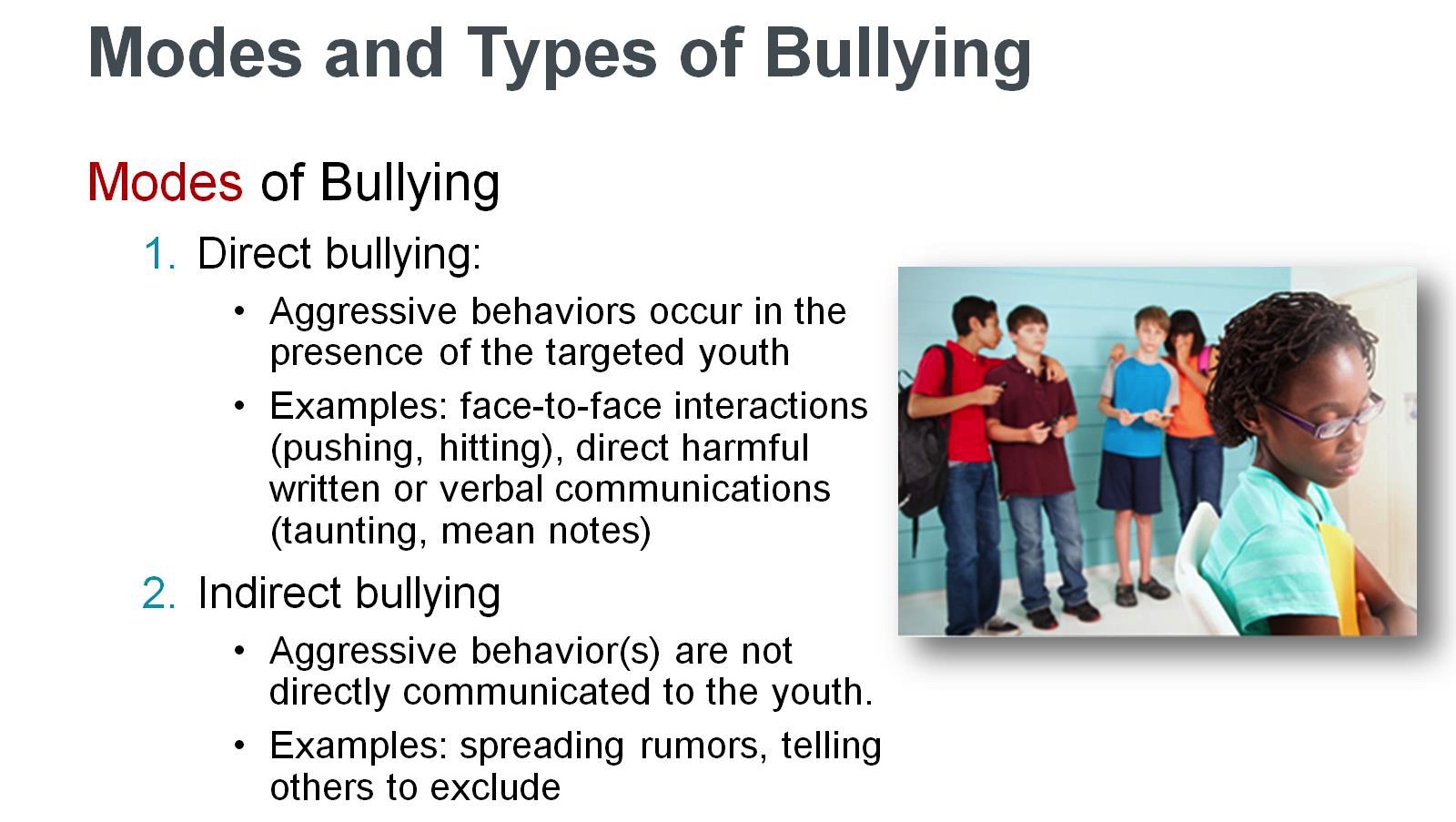 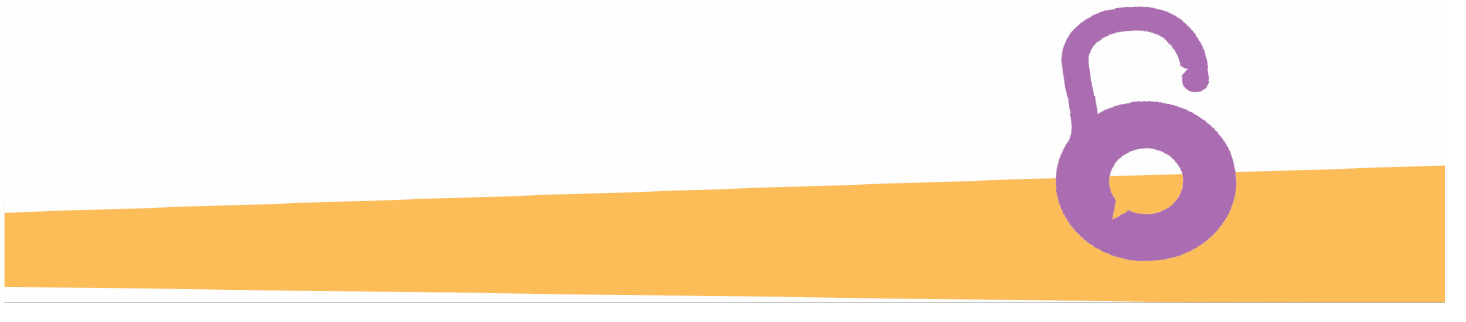 [Speaker Notes: Notes for Slide 15: 
What does bullying look like?'The CDC’s uniform definition document recognized that there are two distinct modes of bullying:'
Direct bullying, which occurs in the presence of a targeted youth, and 
Indirect bullying—such as rumor spreading or encouraging others to exclude a peer—which are not directly communicated but reach the target indirectly. 

Reference:'Gladden, Vivolo-Kantor, Hamburger, and Lumpkin (2014)']
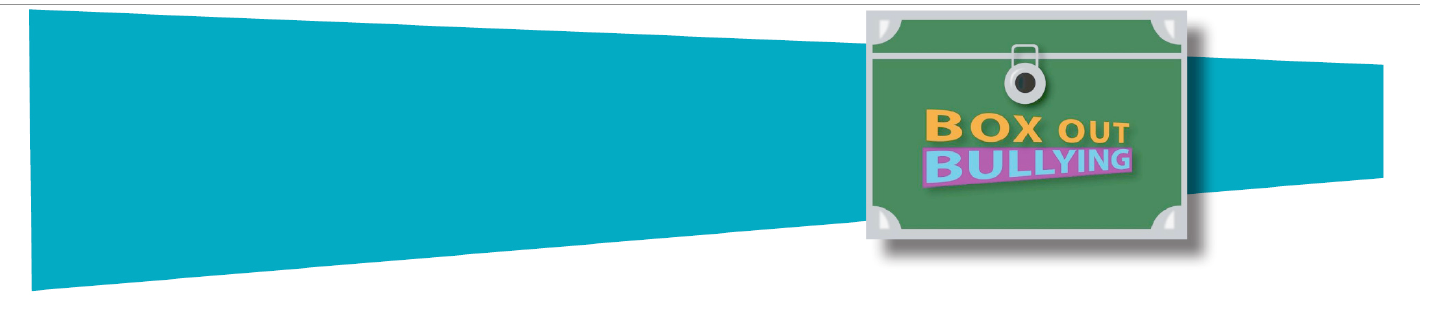 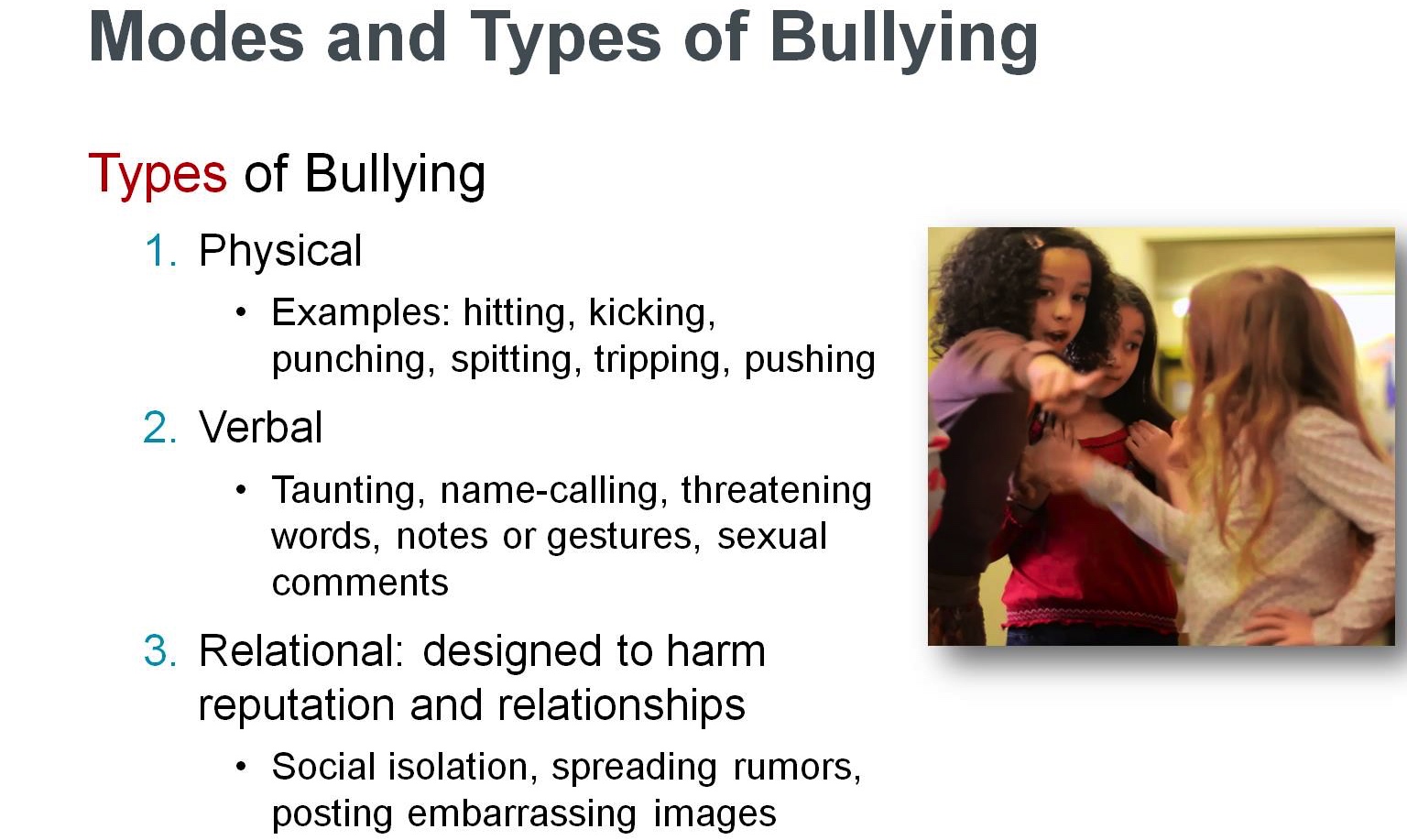 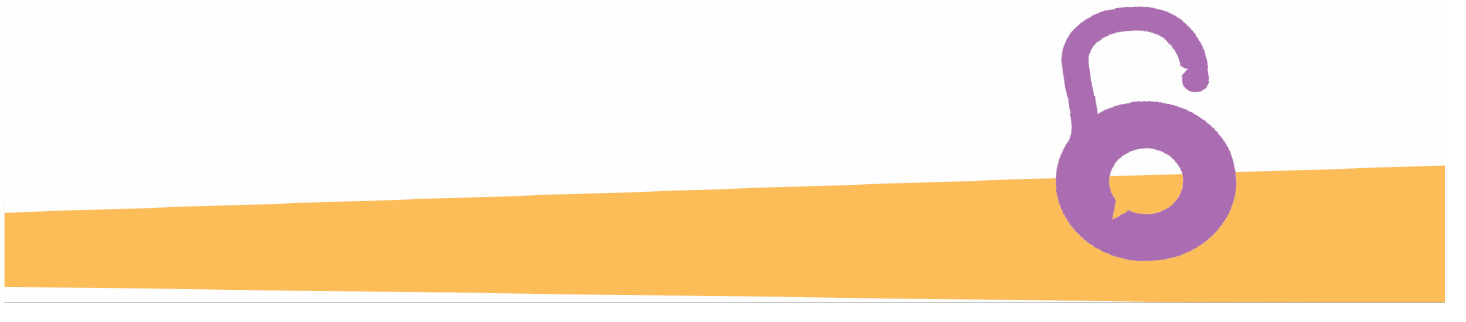 [Speaker Notes: Notes for Slide 16:
The uniform definition document also recognized that within these different modes, there are also distinct types of bullying:
•
Physical bullying
•
Verbal bullying
•
Relational bullying—which is designed to harm the reputation and relationships of a peer]
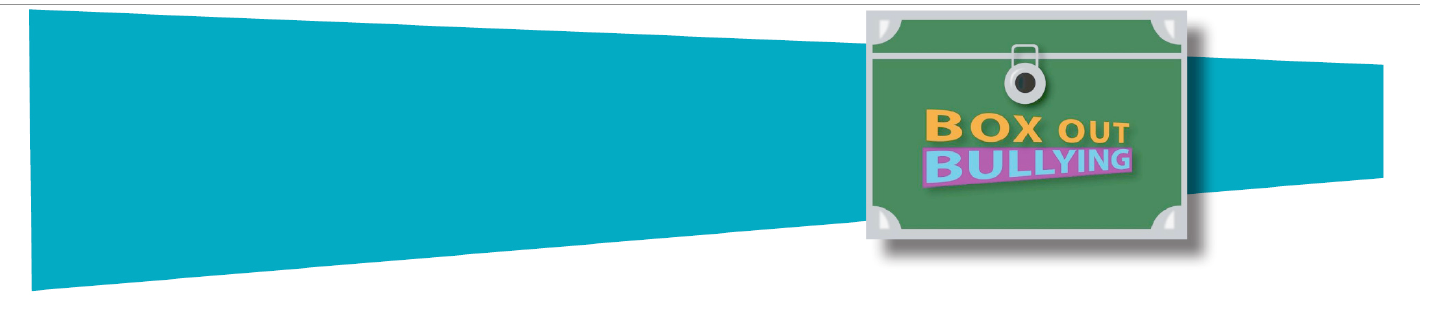 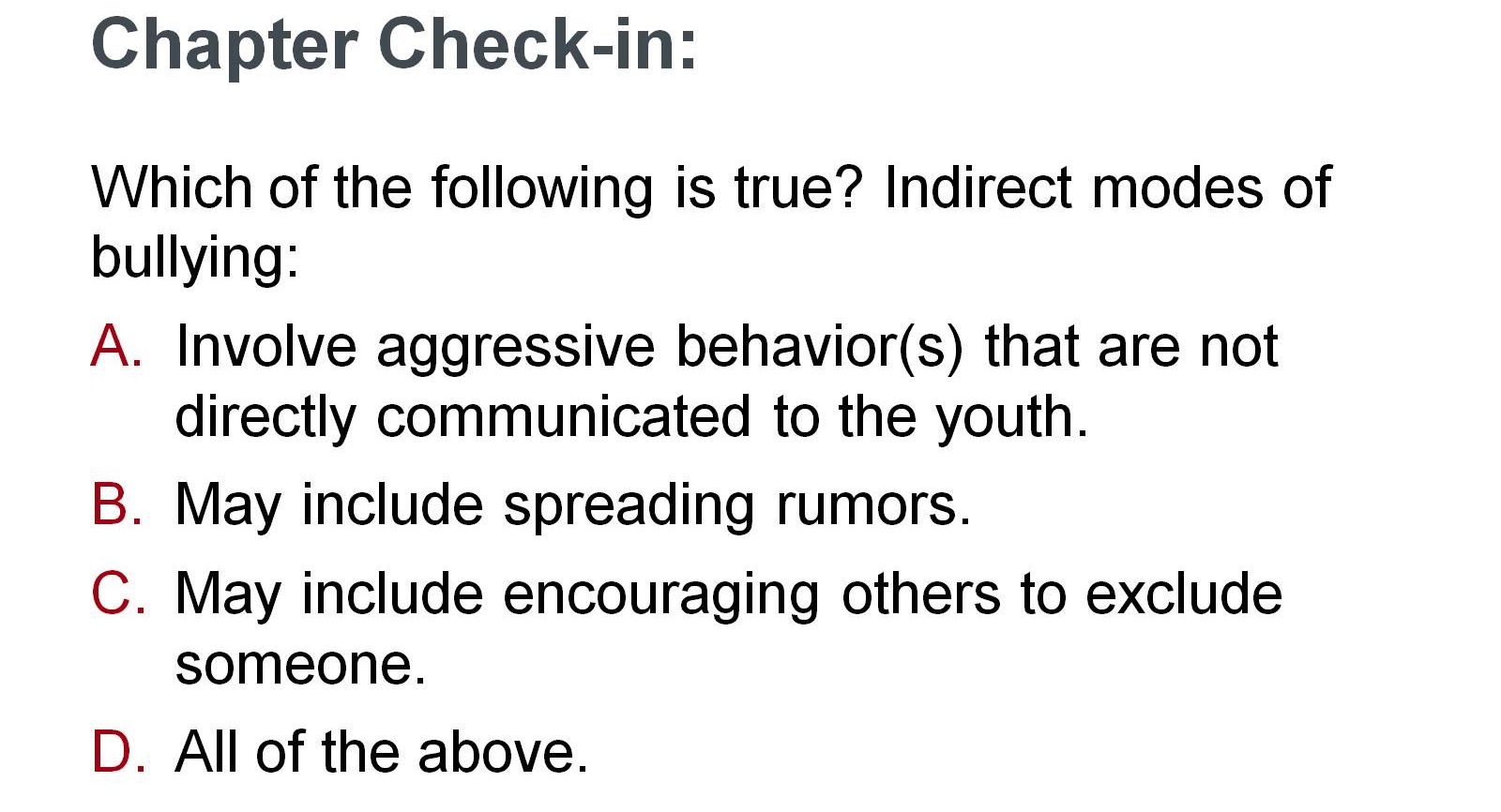 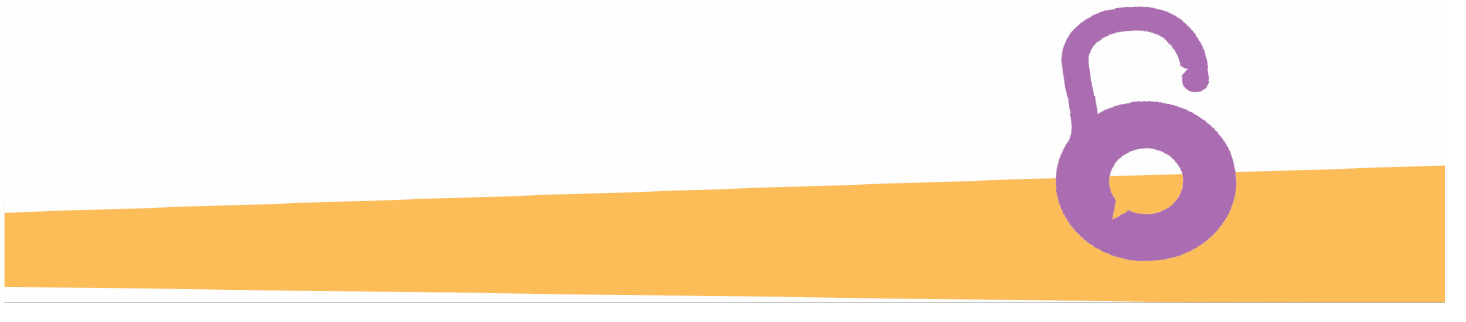 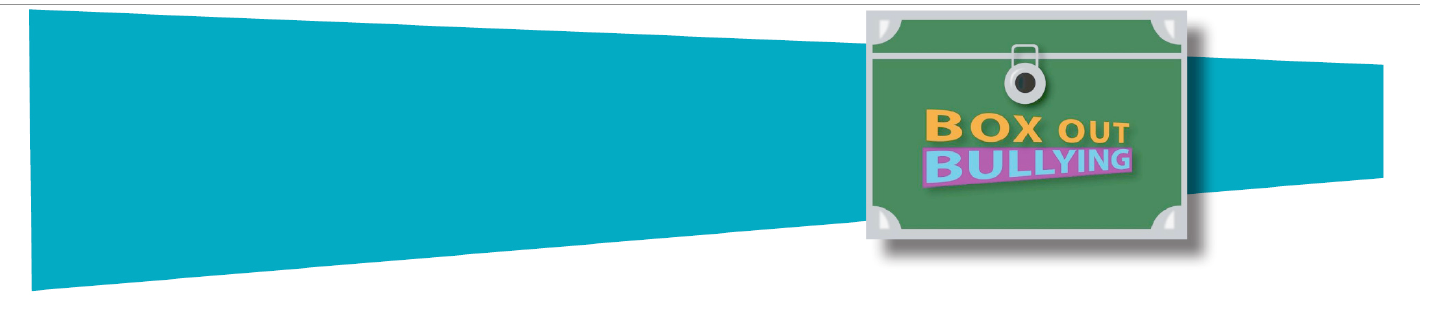 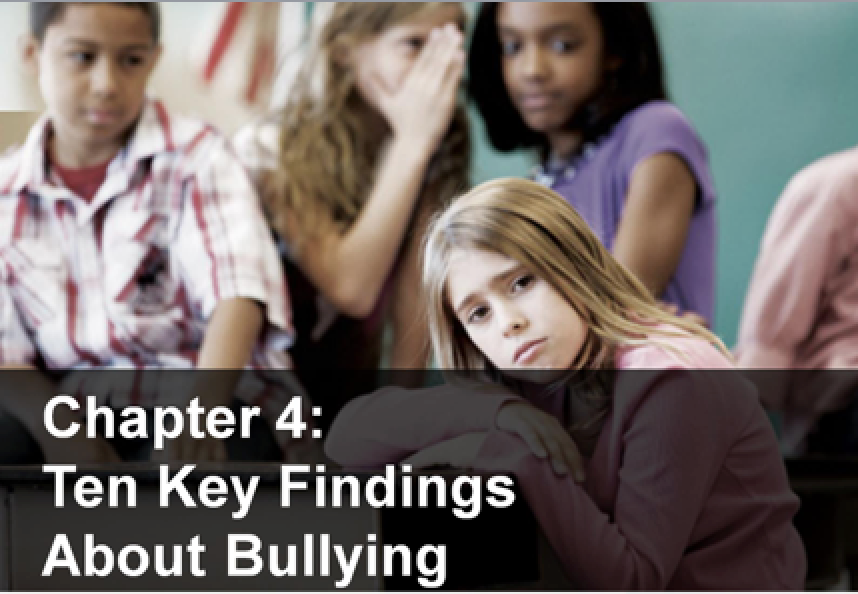 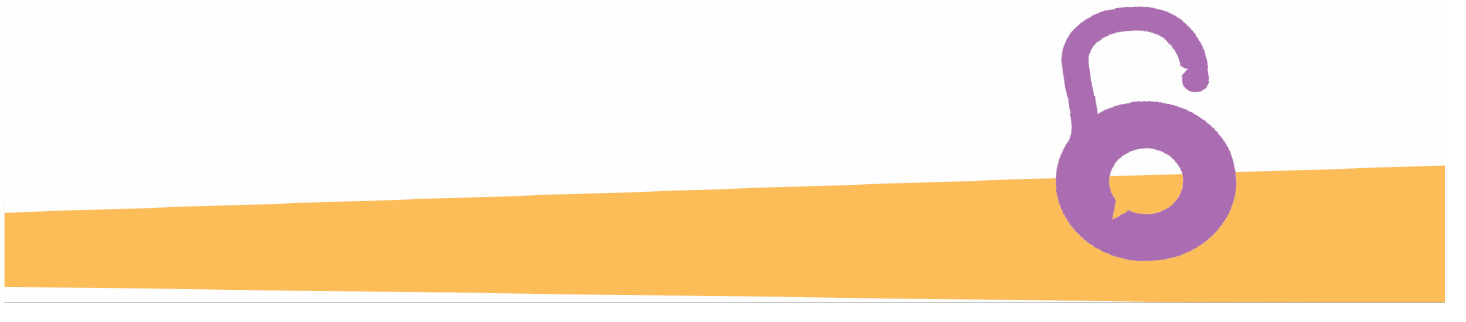 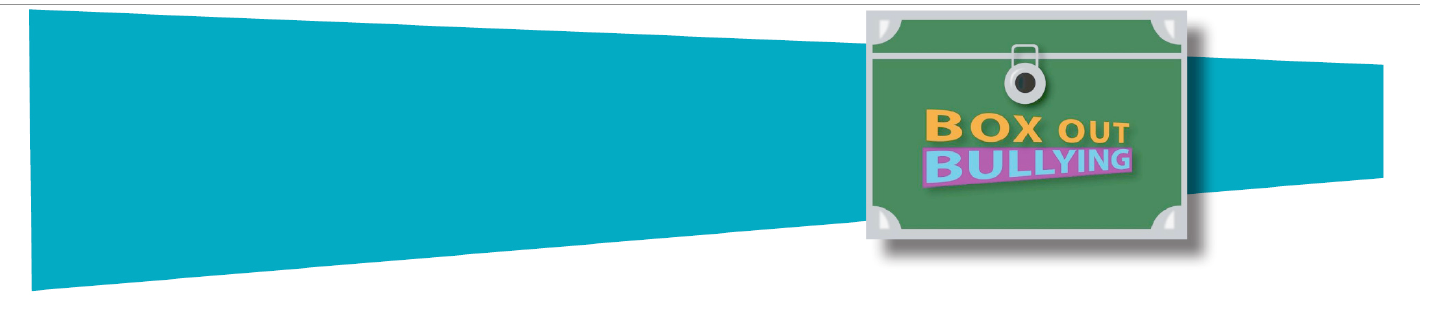 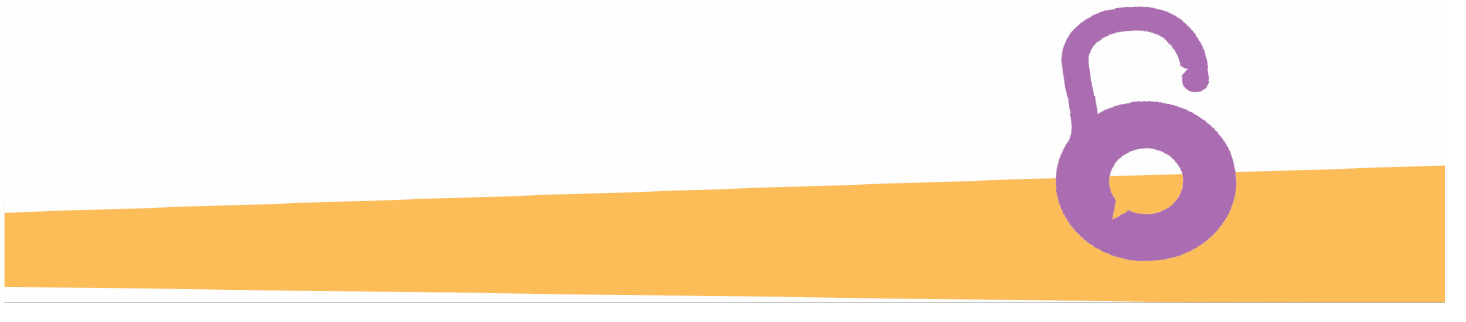 [Speaker Notes: Notes for Slide 19:
The first finding is that many children are involved in bullying. Let’s take a look at what we know about the prevalence of bullying.]
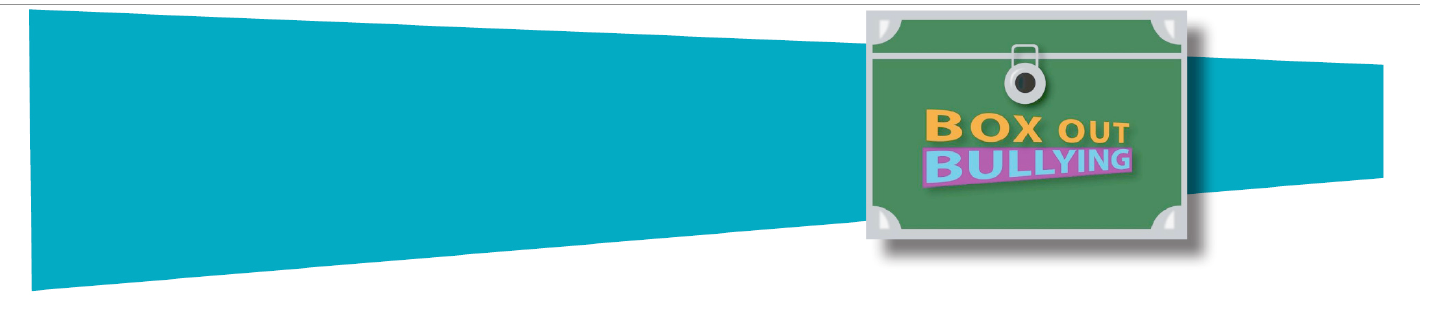 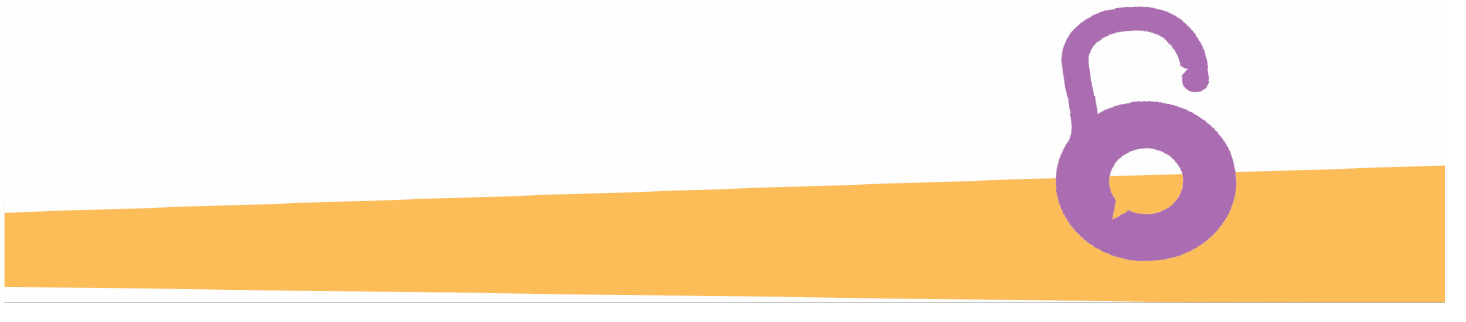 [Speaker Notes: Notes for Slide 20: 
National estimates of bullying vary and depend on such variables as the definition used, the age of the study’s participants, and the time frame examined. However, studies are consistent in showing that substantial percentages of children are involved: as those who bully others, those who are bullied, or both. 
For example, the School Crime Supplement to the National Crime Victimization Survey reported that 22% of students ages 12-18 had been bullied at school during the 2012-2013 school year. 
Another national survey, the Youth Risk Behavior Survey, published by the Centers for Disease Control and Prevention, found that 20% of high school students (grades 9-12) had been bullied on school property at least once in the previous 12 months. 
References: 
Cook, Williams, Guerra, and Kim (2010) 
Kann, Kinchen, Shanklin et al. (2014) 
U.S. Department of Education (2015)]
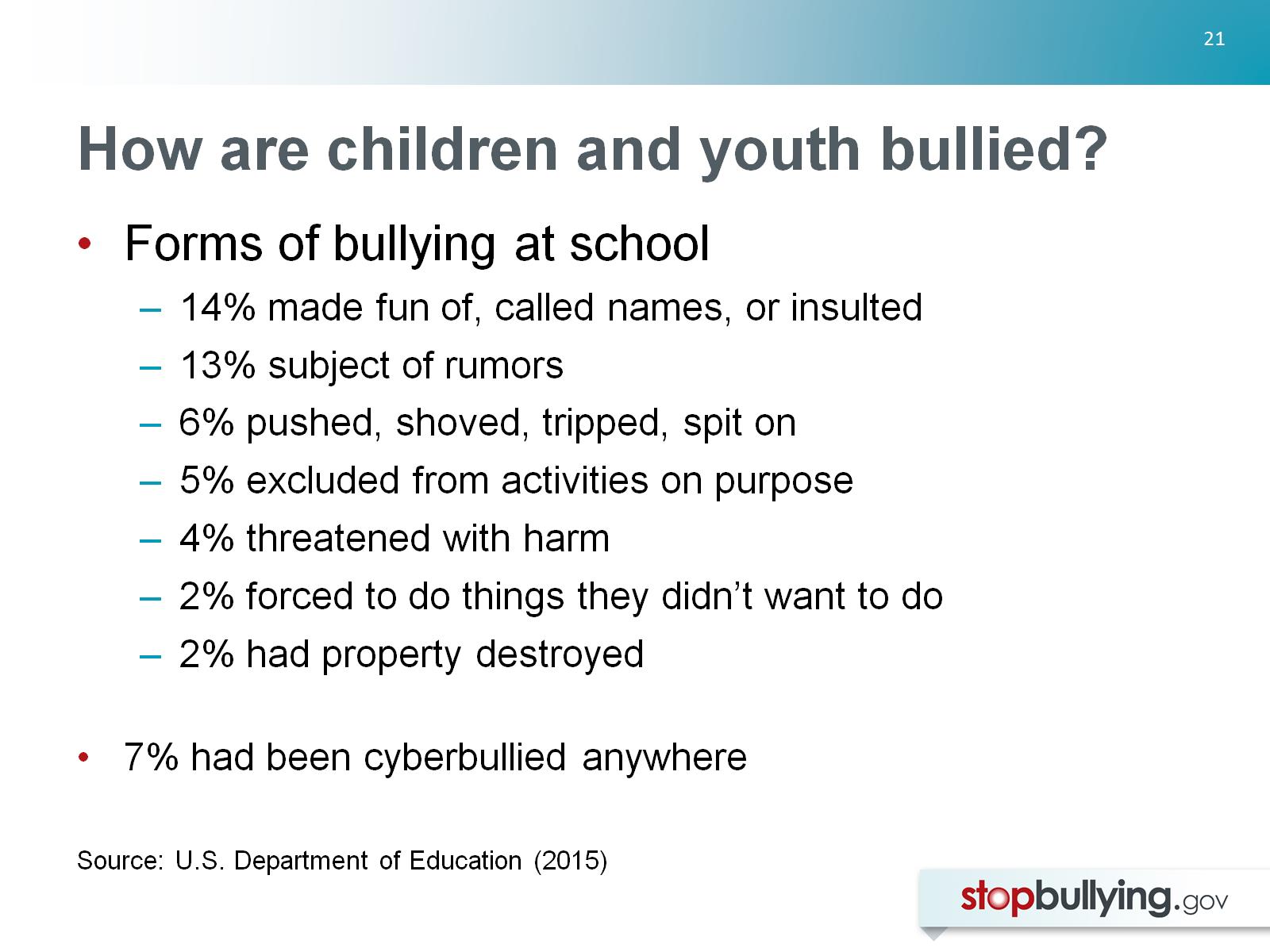 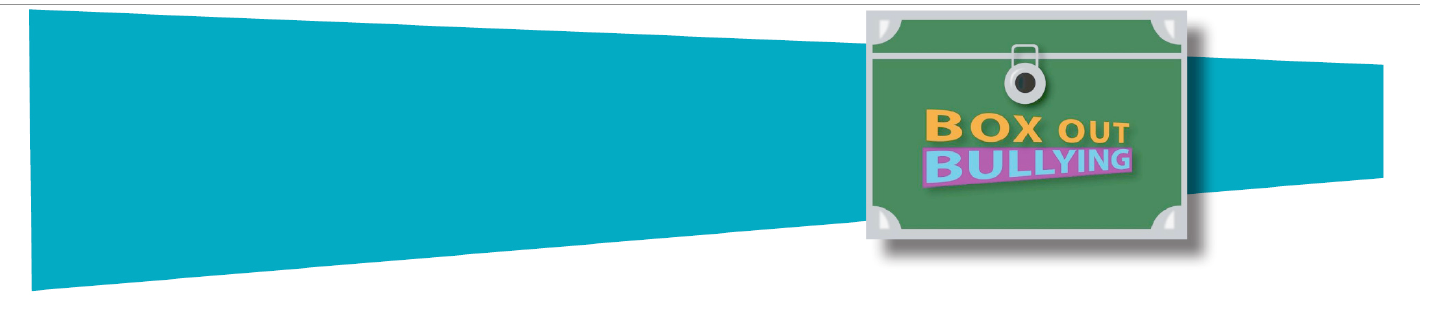 How are children and youth bullied?
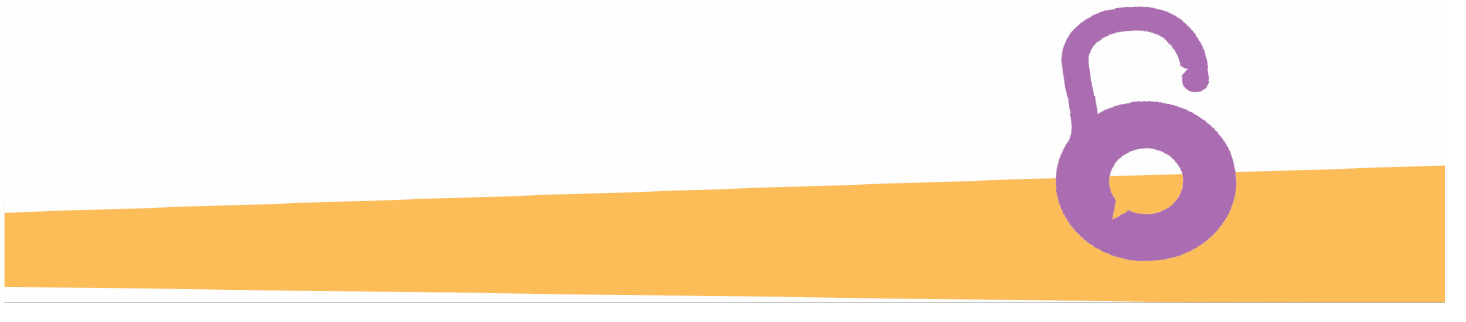 [Speaker Notes: Notes for Slide 21: 
This National Crime Victimization Survey of 12-18-year-olds examined different types of bullying that students had experienced. The most common forms of bullying were verbal bullying and rumor-spreading. 14% of 12-18-year-olds said they had been made fun, called names, or insulted, and 13% had been the subject of rumors. 
6% had been pushed, shoved, tripped, or spit on; 5% had been excluded from activities; 4% had been threatened with harm; 2% had been forced to do things they didn’t want to do; and 2% had property destroyed. 
The study also found 7% had been cyberbullied anywhere – in other words, not just on school property 
– in the previous 12 months. 
Reference: 
U.S. Department of Education (2015)]
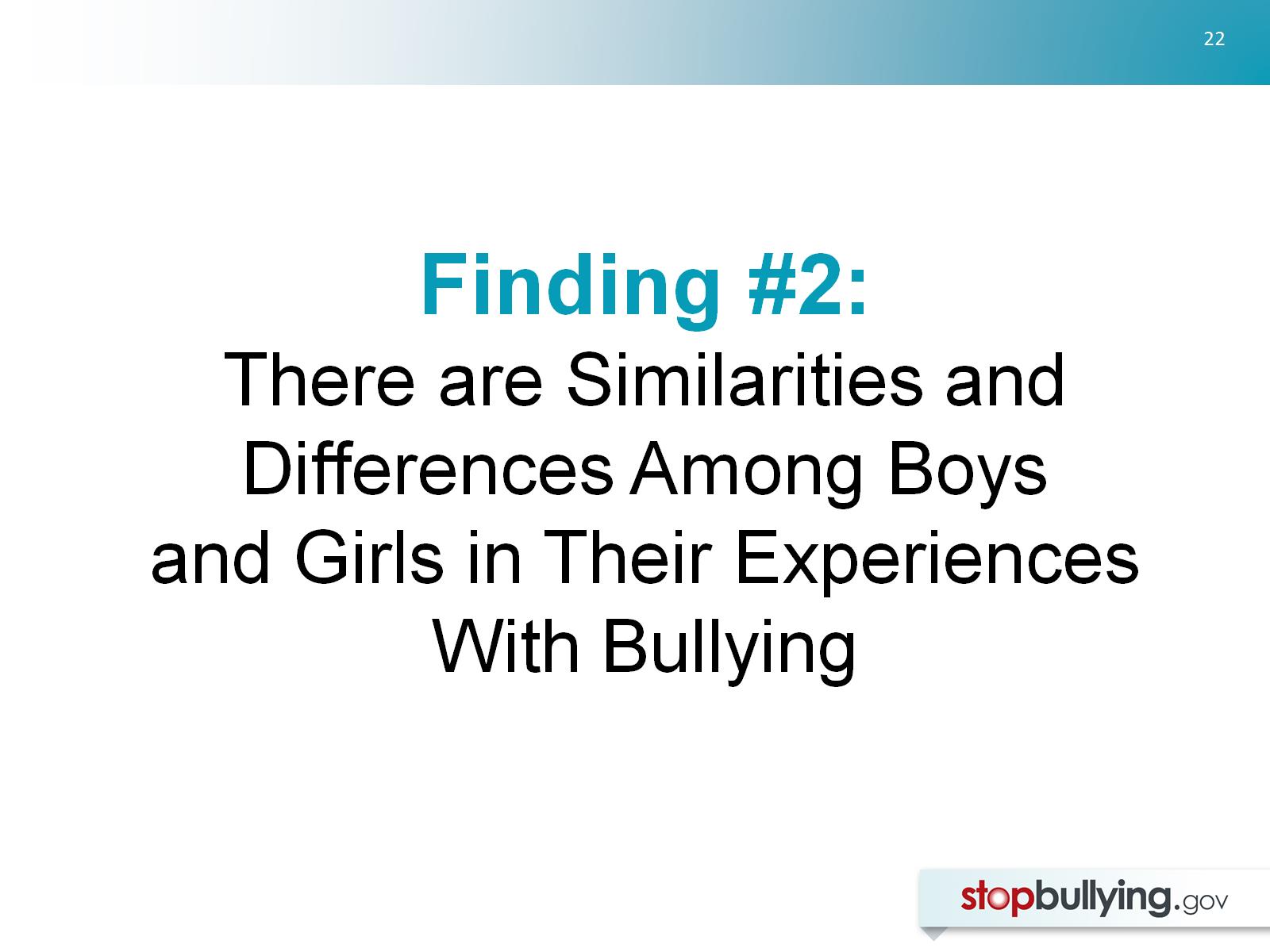 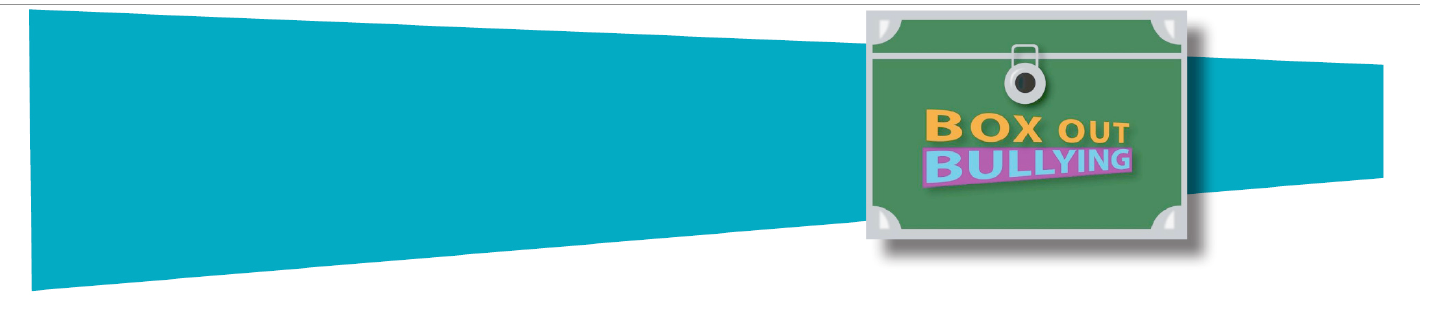 Finding #2: There are Similarities and Differences Among Boys and Girls in Their Experiences With Bullying
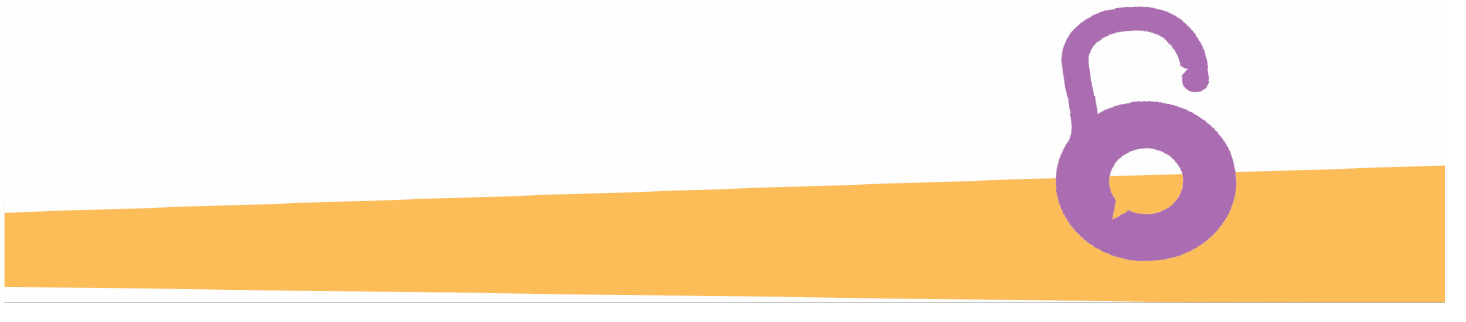 [Speaker Notes: Notes for Slide 22:
The second key finding is that there are both similarities and differences in boys’ and girls’ experiences with bullying.]
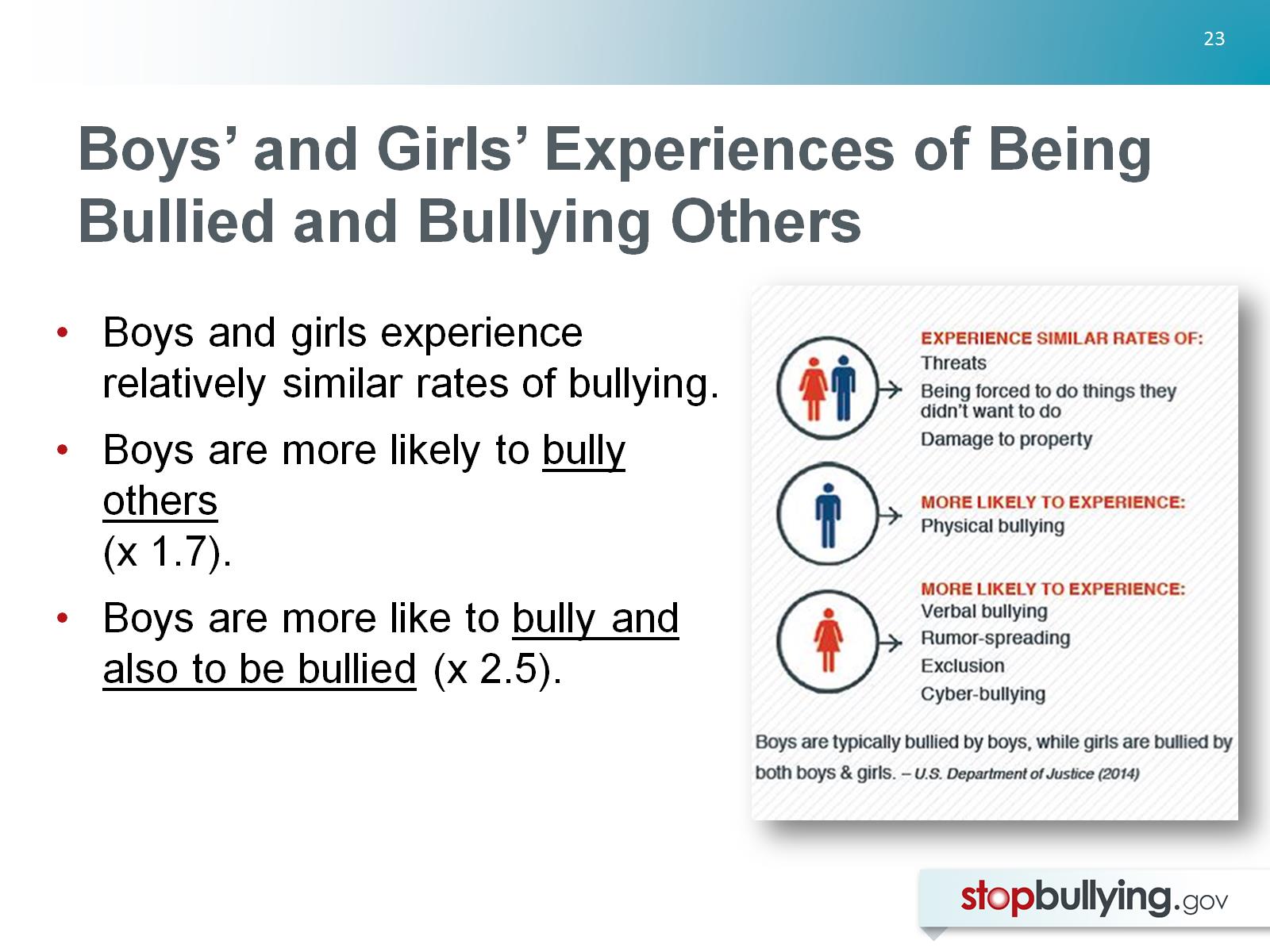 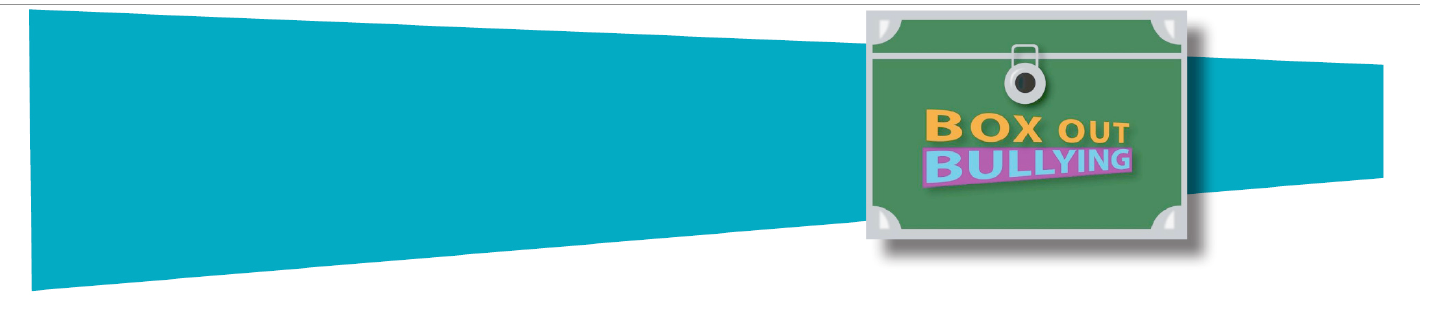 Boys’ and Girls’ Experiences of Being Bullied and Bullying Others
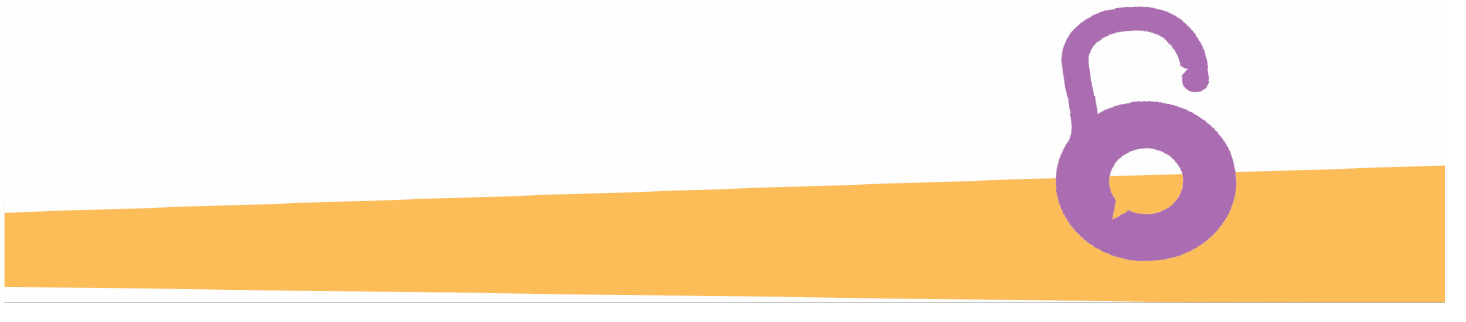 [Speaker Notes: Notes for Slide 23: 
Most studies find either small differences or no differences in the likelihood that boys'and girls are bullied. For example, in the School Crime Supplement to the National Crime Victimization'Survey (NCVS), 20% of boys reported that they had been bullied at school during the 2012-2013 school'year, and 24% of girls said they had been bullied.'
Important differences do emerge, however, in the frequency with which boys and girls bully others.'Boys are, on average 1.7 times more likely to bully others, and 2.5 times more likely to both bully others'and be bullied (i.e., be “bully-victims”).'
There also are some interesting similarities and differences in the types of bullying that boys and girls'experience. For example, the 2012-2013 NCVS found that girls aged 12-18 were more likely than boys to'say that they had been bullied through rumor-spreading (17% vs 10%), name-calling (15% vs. 13%), social exclusion (6% vs. 4%), and cyberbullying (9% vs. 5%). Boys were more likely than girls to say they'had been physically bullied (7% vs. 5%).'
References:'Cook et al. (2010)'
U.S. Department of Education (2015)]
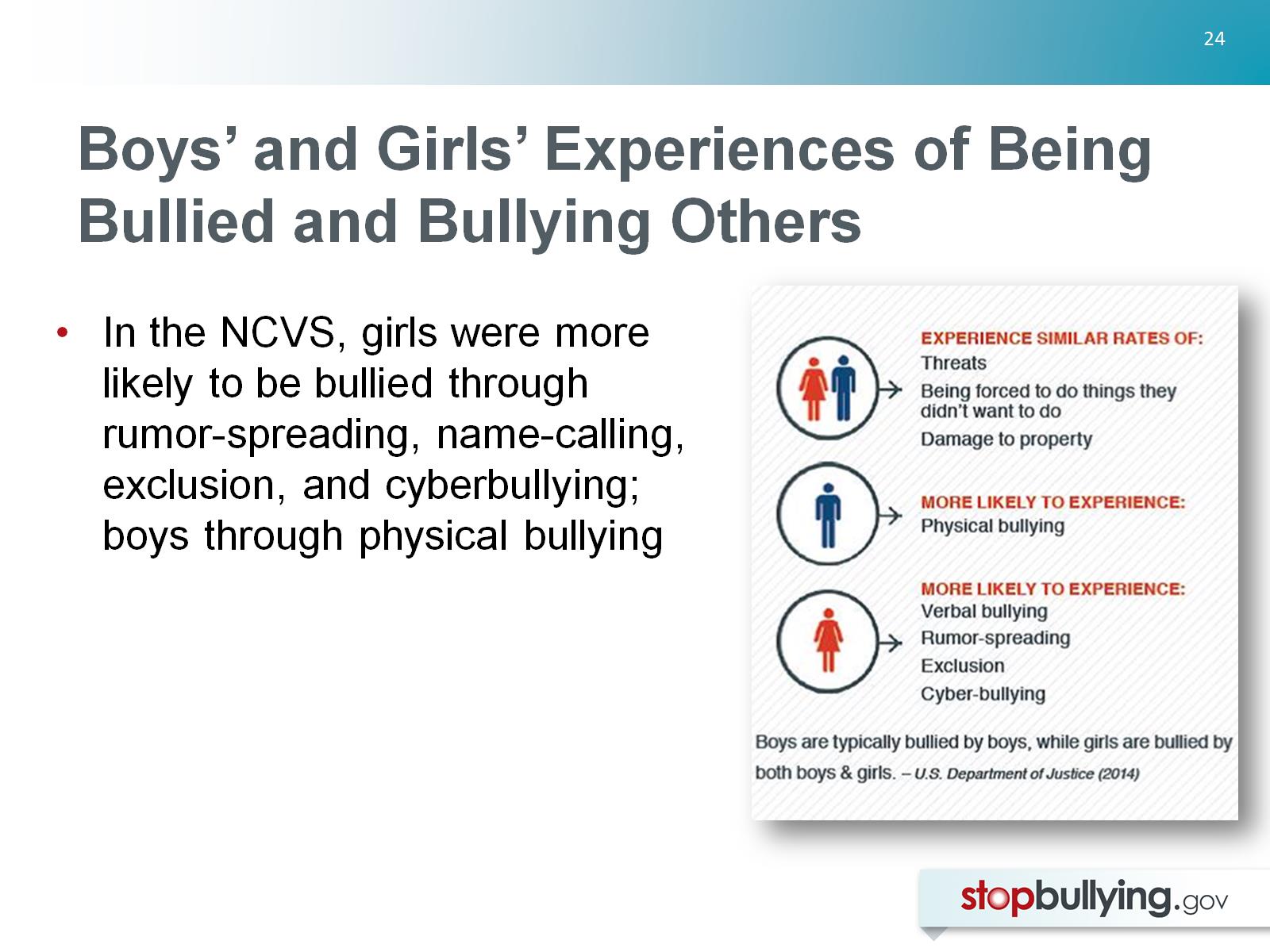 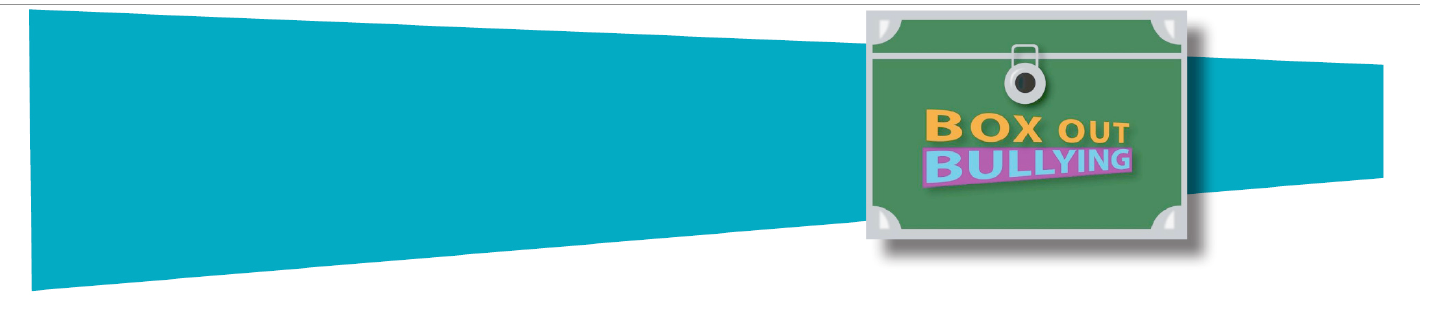 Boys’ and Girls’ Experiences of Being Bullied and Bullying Others
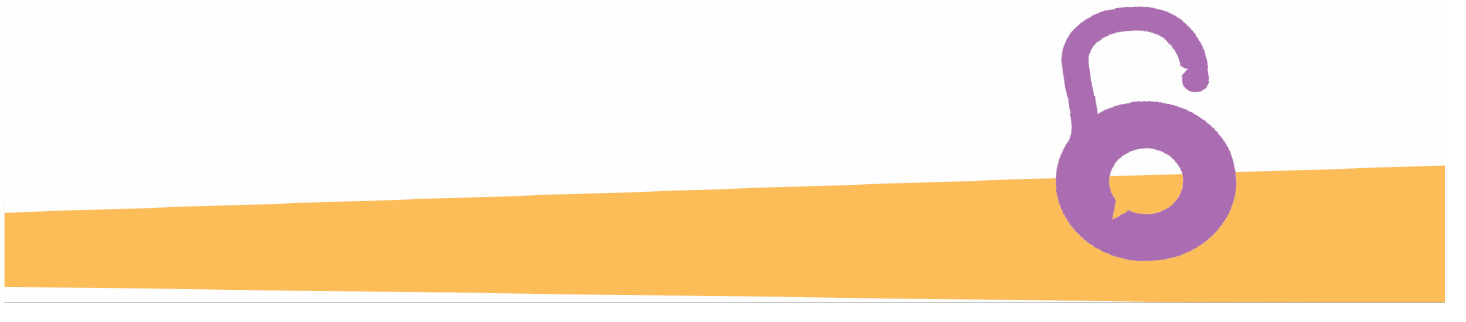 [Speaker Notes: Notes for Slide 24: 
Most studies find either small differences or no differences in the likelihood that boys'and girls are bullied. For example, in the School Crime Supplement to the National Crime Victimization'Survey (NCVS), 20% of boys reported that they had been bullied at school during the 2012-2013 school'year, and 24% of girls said they had been bullied.'
Important differences do emerge, however, in the frequency with which boys and girls bully others.'Boys are, on average 1.7 times more likely to bully others, and 2.5 times more likely to both bully others'and be bullied (i.e., be “bully-victims”).'
There also are some interesting similarities and differences in the types of bullying that boys and girls'experience. For example, the 2012-2013 NCVS found that girls aged 12-18 were more likely than boys to'say that they had been bullied through rumor-spreading (17% vs 10%), name-calling (15% vs. 13%), social exclusion (6% vs. 4%), and cyberbullying (9% vs. 5%). Boys were more likely than girls to say they'had been physically bullied (7% vs. 5%).'
References:'Cook et al. (2010)'
U.S. Department of Education (2015)]
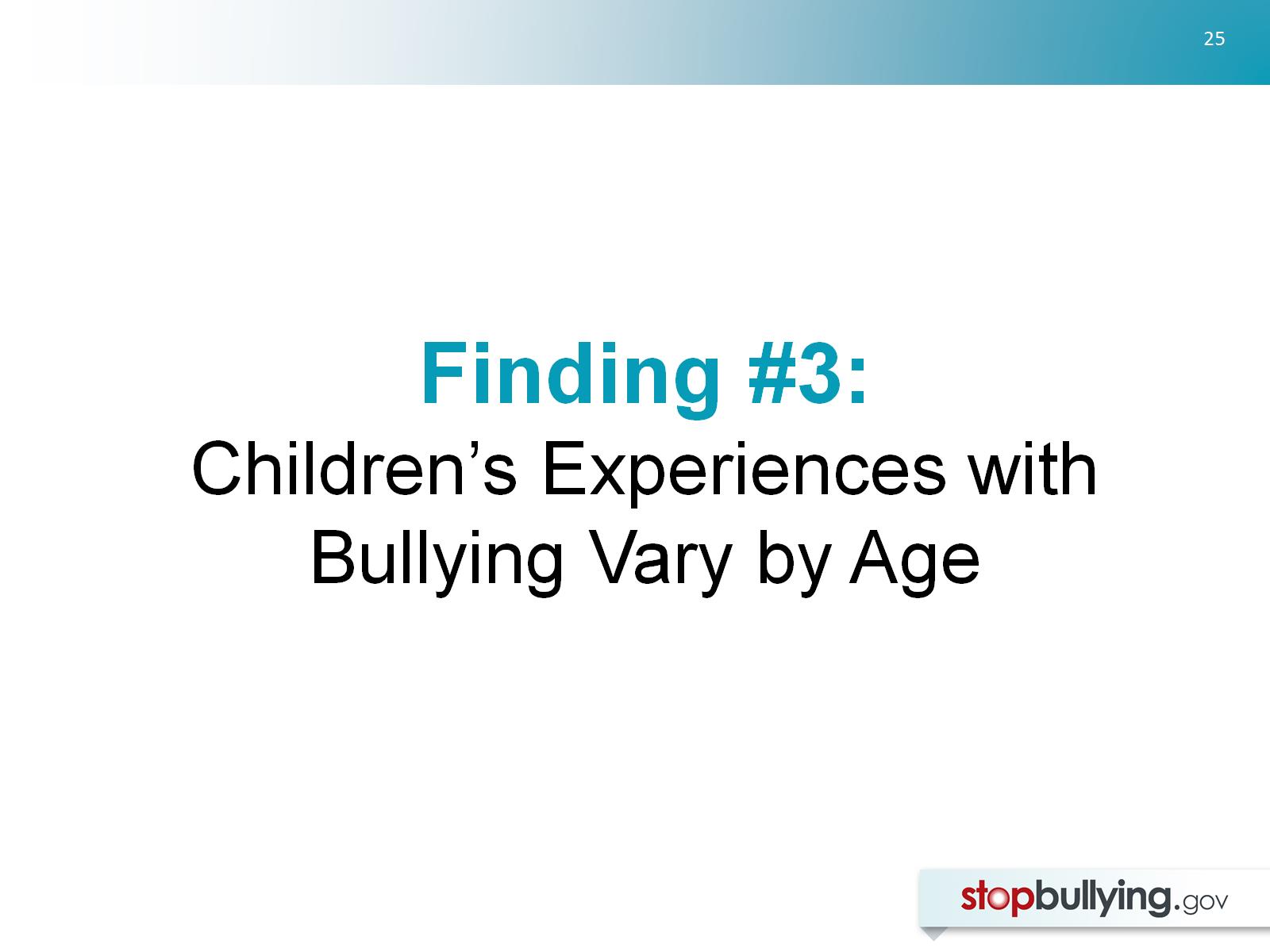 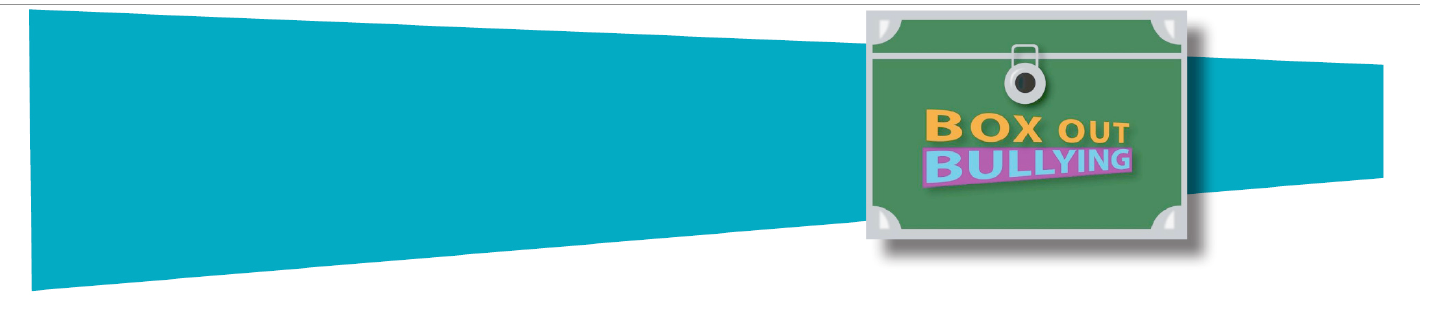 Finding #3:Children’s Experiences with Bullying Vary by Age
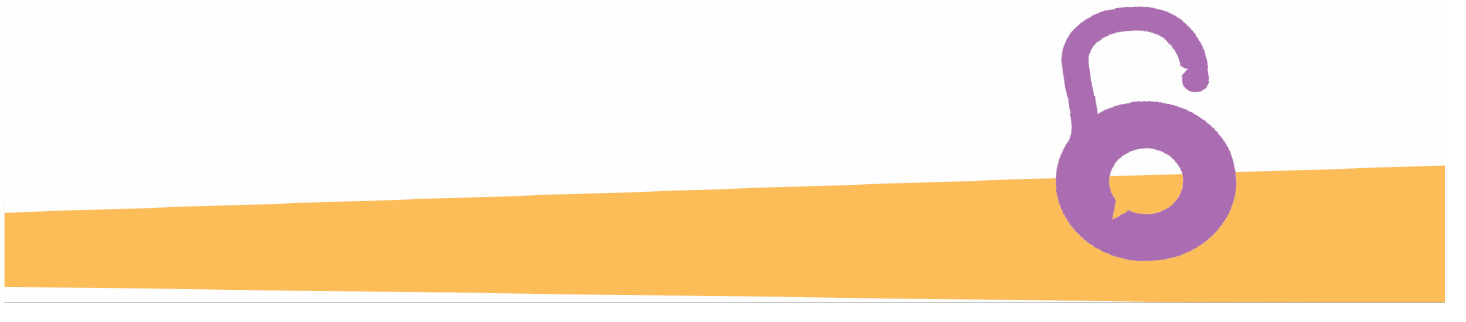 [Speaker Notes: Notes for Slide 25:
The third finding is that children’s experiences with bullying also vary with age.]
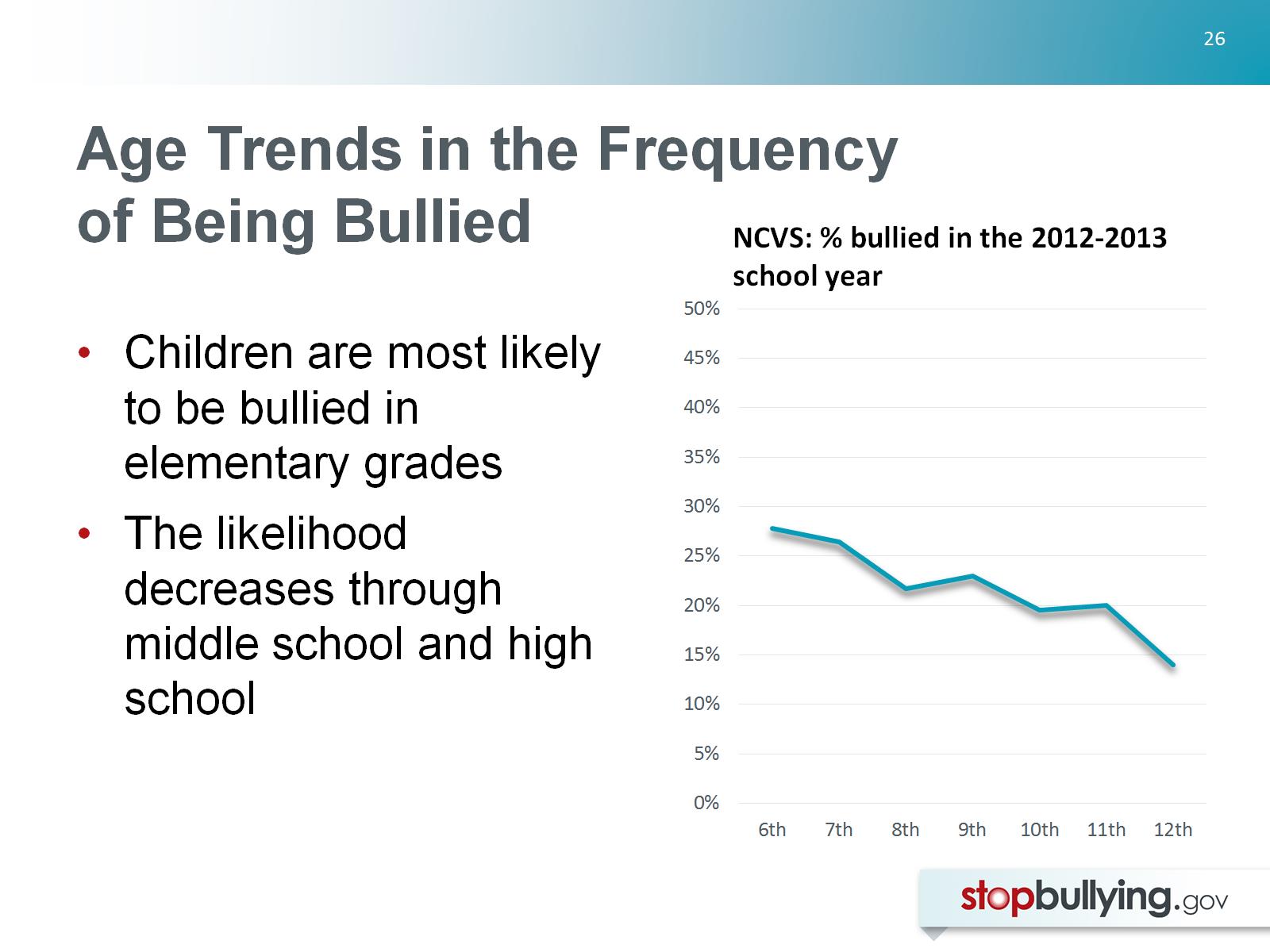 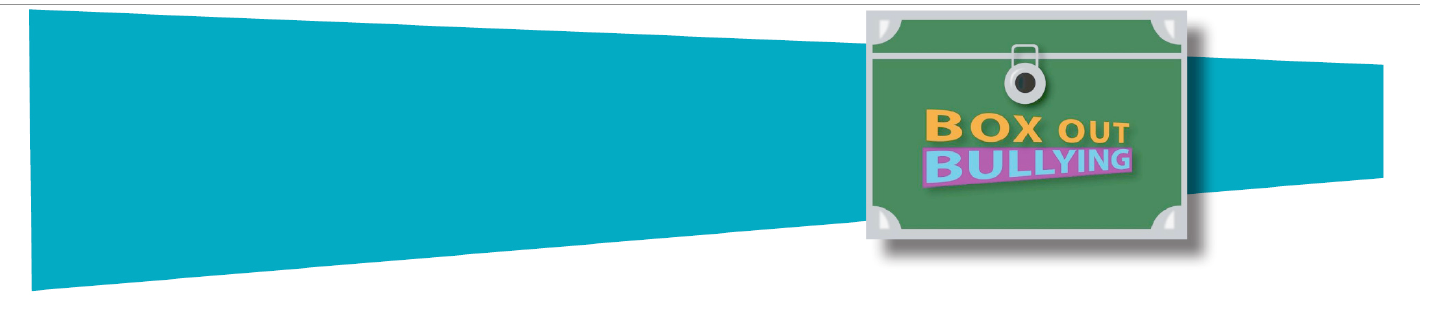 Age Trends in the Frequency of Being Bullied
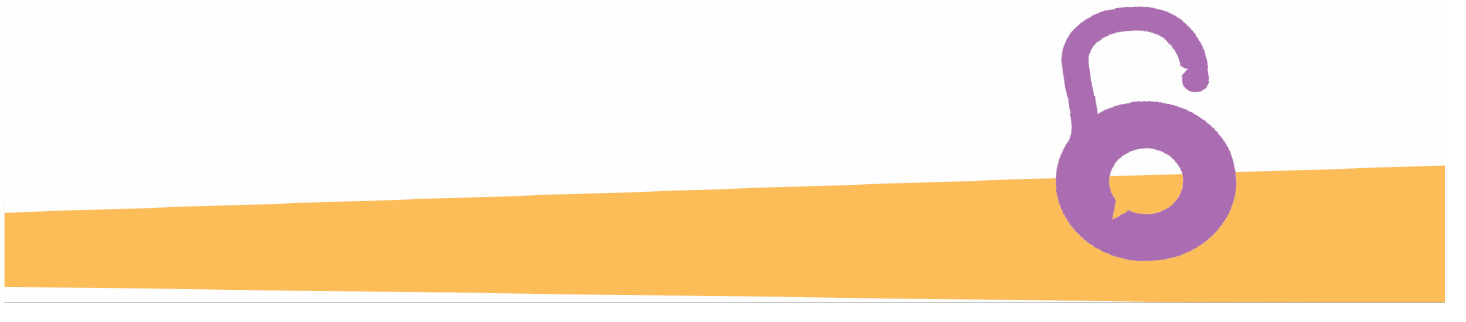 [Speaker Notes: Notes for Slide 26:&
Children and youth are most likely to be bullied in elementary school. Anonymous self-report surveys of children and youth indicate that the likelihood that they will be bullied decreases steadily through middle school and high school.'
Here, you can see data from the National Crime Victimization Survey, which assessed the frequency with'which middle and high school youth were bullied during the 2012-2013 school year.'
Of course, somewhat different age trends emerge for different forms of bullying. For example, although'verbal bullying, and physical bullying decrease steadily through middle and high school, youth are most'likely to report being cyberbullied in high school (10th and 11th grade), according to the National Crime'Victimization Survey.'
References:'Finkelhor, Ormrod, Turner, and Hamby (2009)'Luxenberg, Limber and Olweus (2014)'Nansel et al. (2001)'
U.S. Department of Education (2015)]
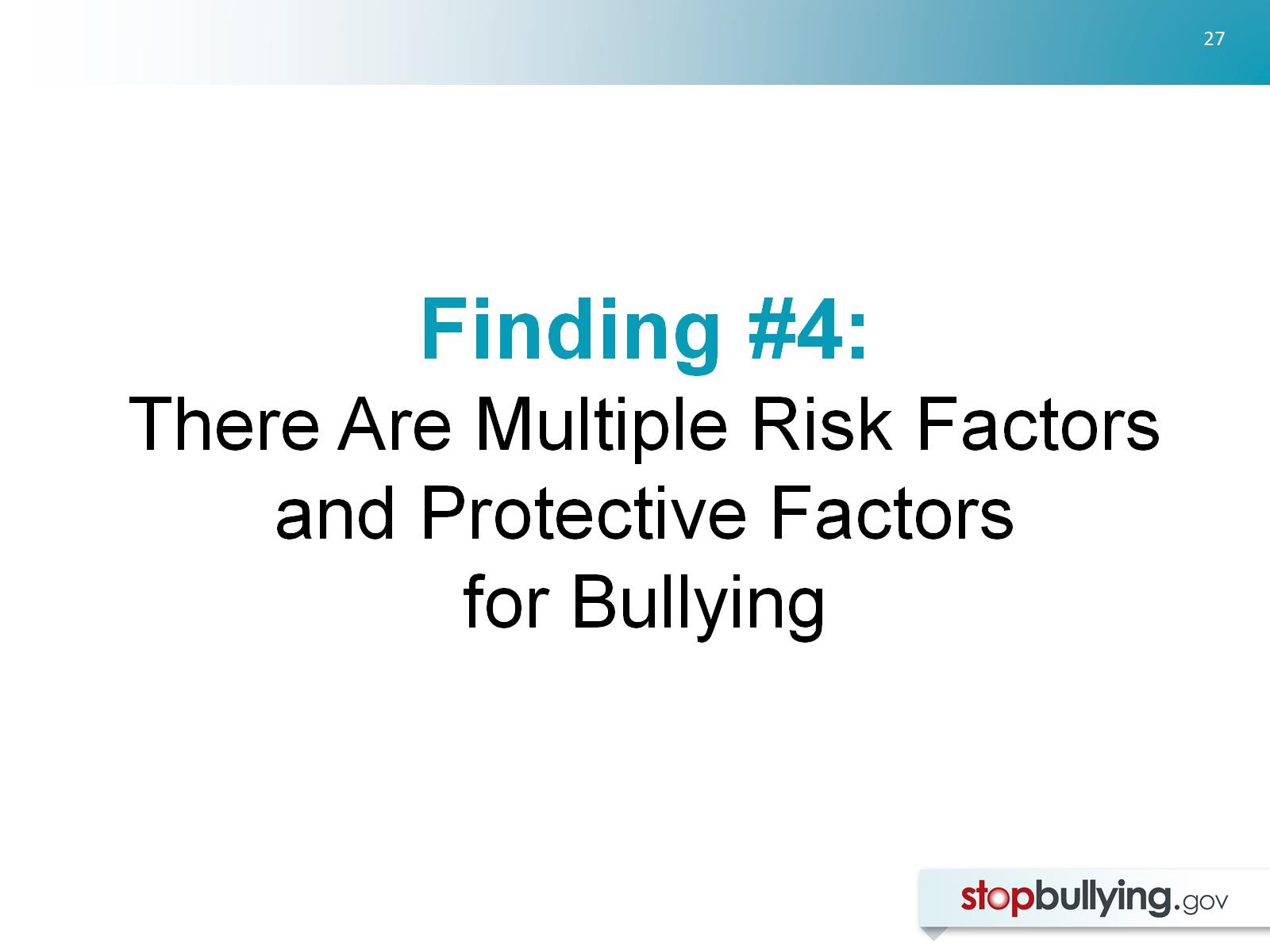 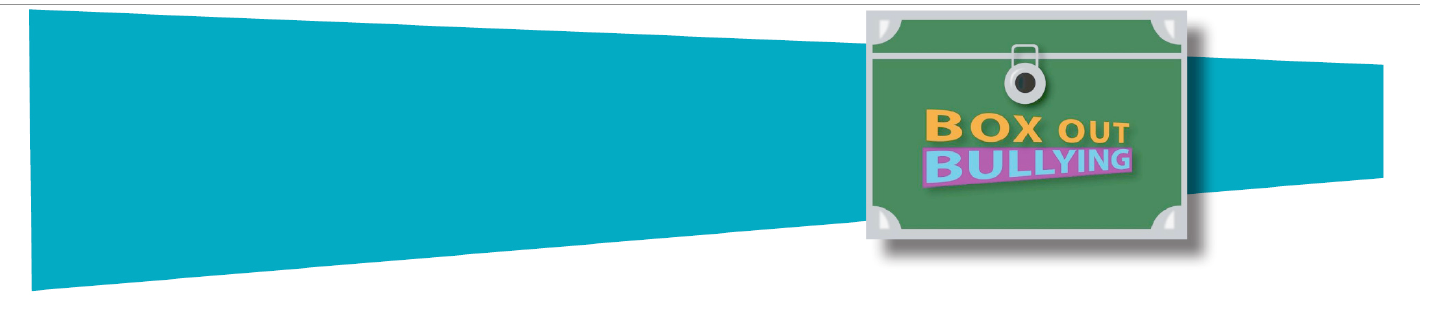 Finding #4:There Are Multiple Risk Factors and Protective Factors for Bullying
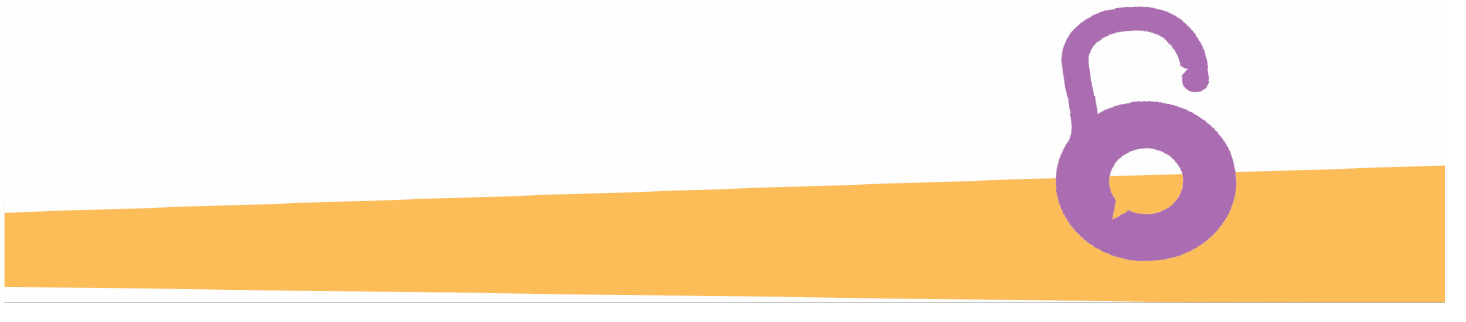 [Speaker Notes: Notes for Slide 27: 
A fourth key finding from research is that there is not one single cause of bullying. There are many different factors that place children and youth at risk for being involved in bullying. There also are protective factors that can reduce or eliminate these risks.]
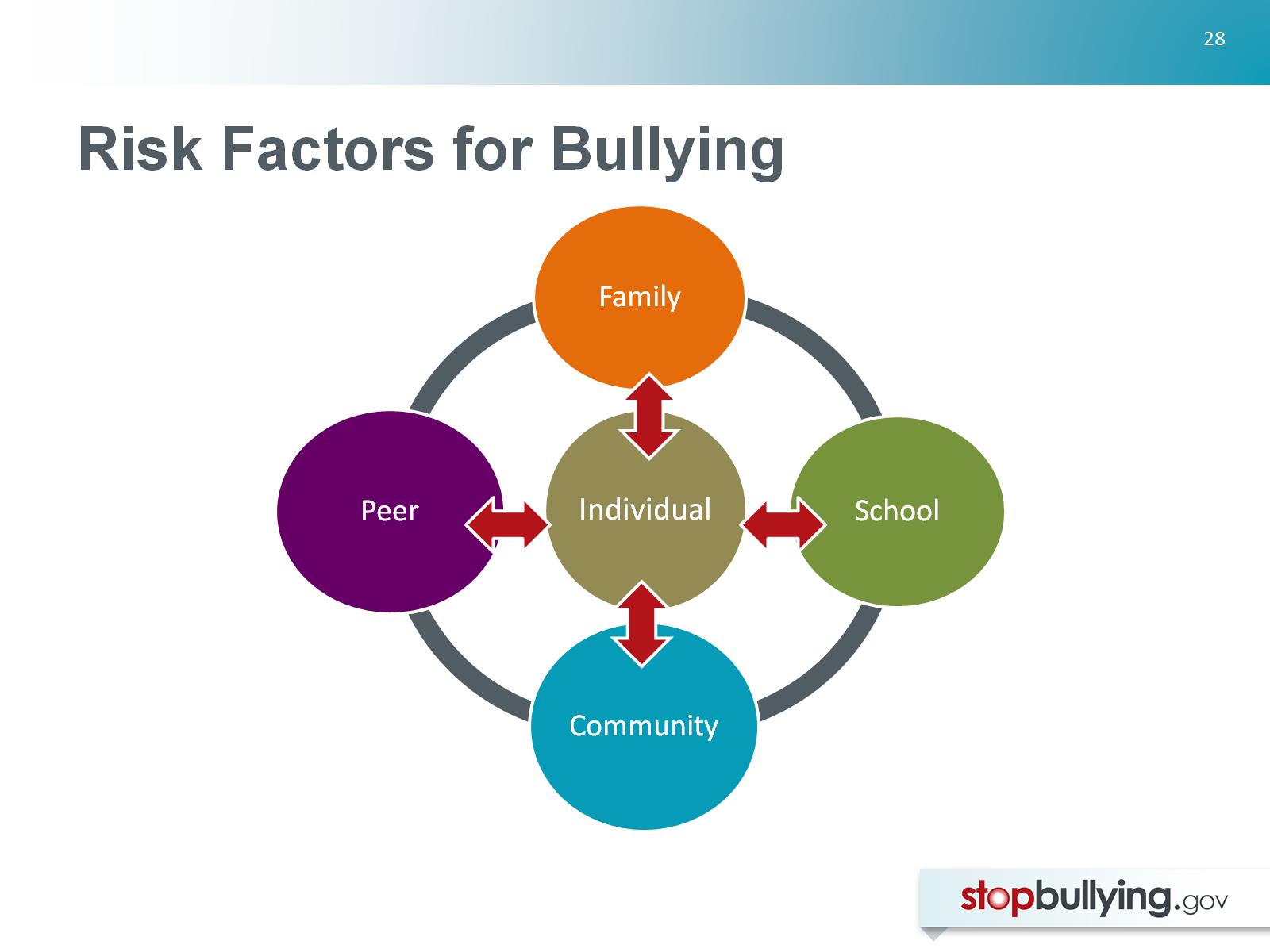 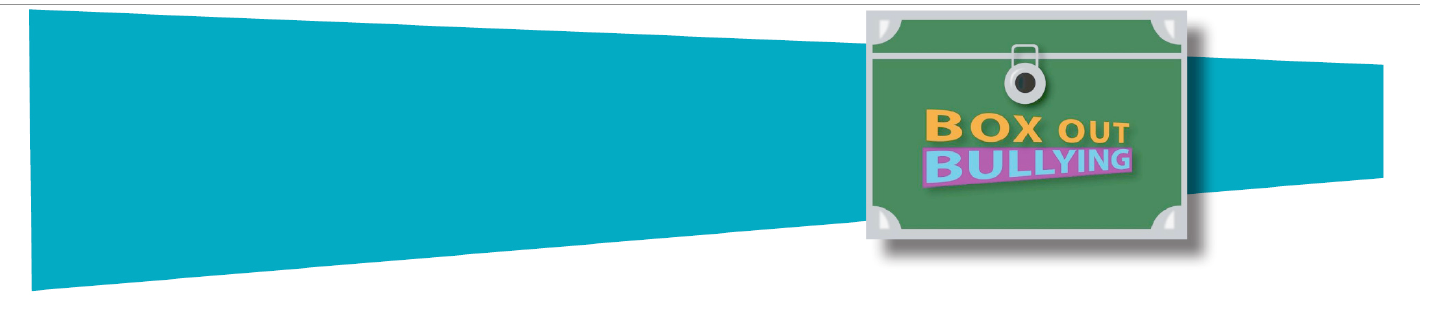 Risk Factors for Bullying
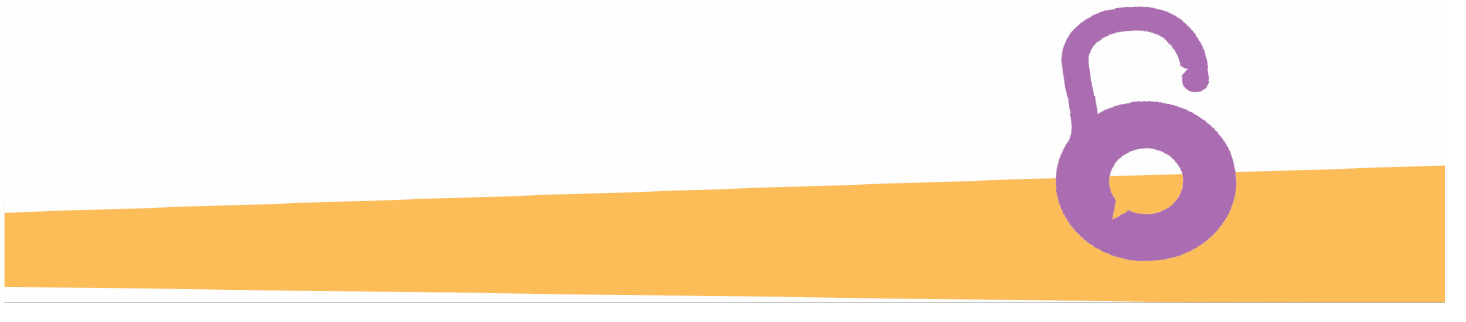 [Speaker Notes: Notes for Slide 28: 
Another way of saying this is that bullying results from a complex interaction between'individuals and their broader social environment, including families, peers, school and community.'
References:'
Cook, Williams, Guerra, Kim, and Sadek (2010)'Espelage and Swearer (2010)'Kowalski, Limber, and Agatston (2012)Swearer and Doll (2001)'Swearer, Espelage, Koenig, Berry, Collins, and Lembeck (2012)']
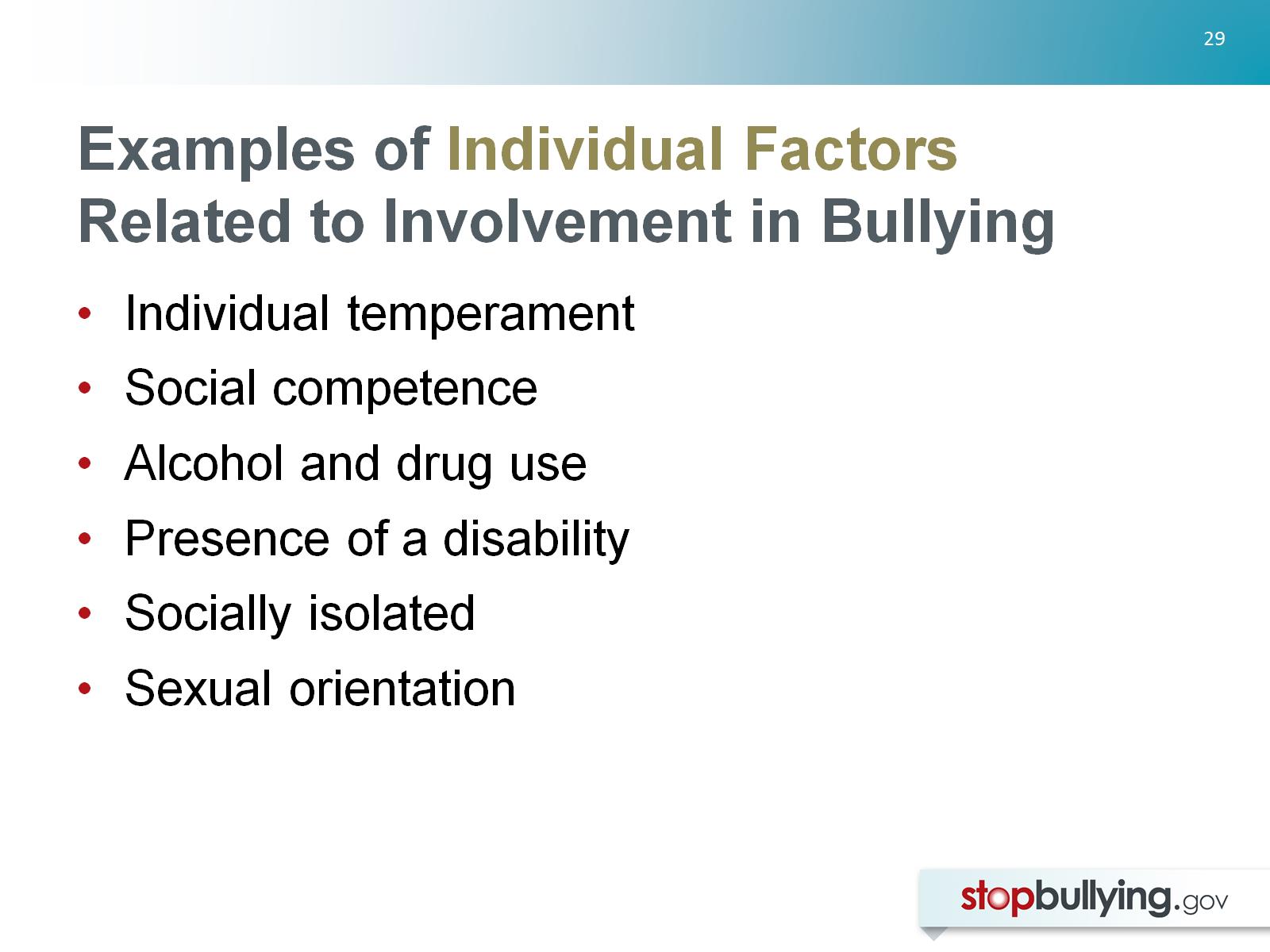 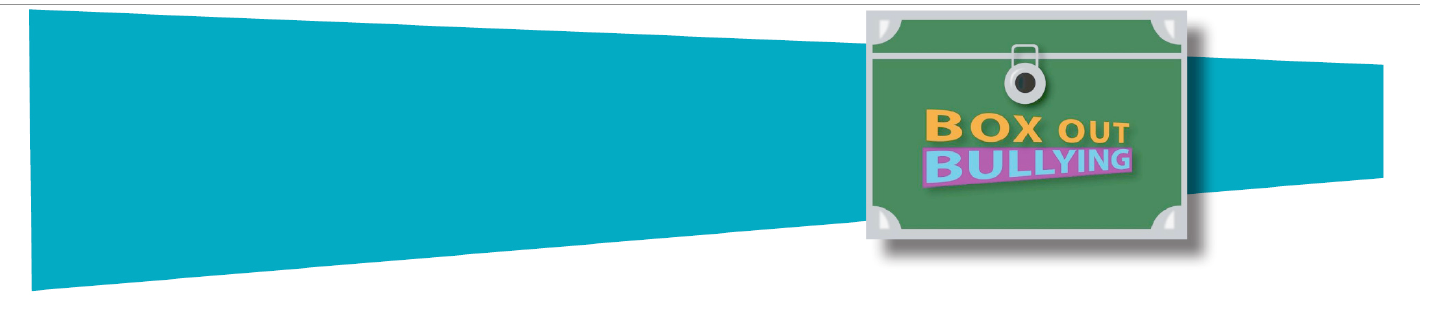 Examples of Individual Factors Related to Involvement in Bullying
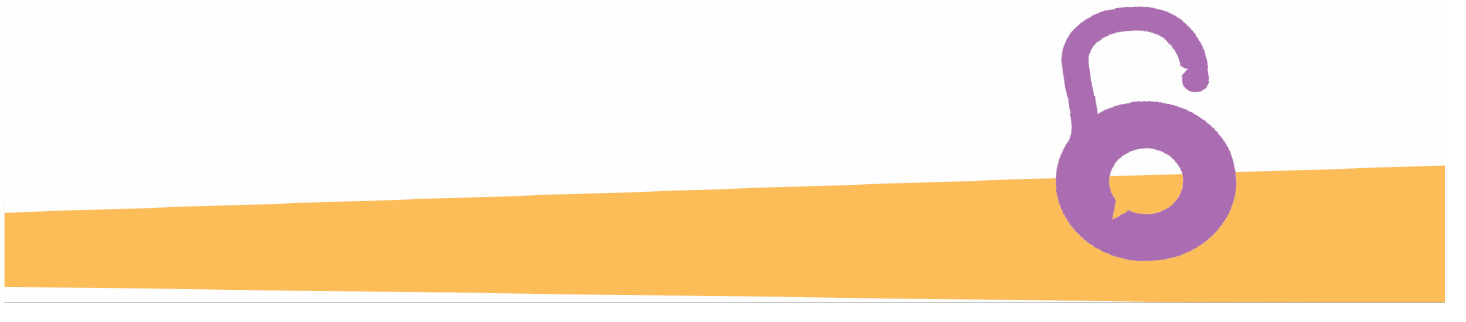 [Speaker Notes: Notes for Slide 29: 
Research has confirmed that there are individual factors or variables that are related to'a child or adolescent’s involvement in bullying.'
For example, individual temperament may play a role. Children and youth who bully are more likely to'have an active, “hot-headed” temperament, while children who are bullied are more likely to have a'quiet, passive temperament.'
The social competence of children and youth is also related to involvement in bullying. Children who are bullied and particularly those who are bullied and who also bully others are more likely than their peers'to lack social skills.'
As we’ll discuss in more detail in a few minutes, children and youth are at a higher risk of being bullied if'they are socially isolated, if they have a disability, or if they are gay, lesbian, bisexual, transgender or if'they are questioning their sexual identity.'
References:'
Cook, Williams, Guerra, Kim, & Sadek (2010)'Olweus (1993)'Reijntjes, Kamphuis, Prinzie, & Telch (2010)'Swearer et al. (2012)']
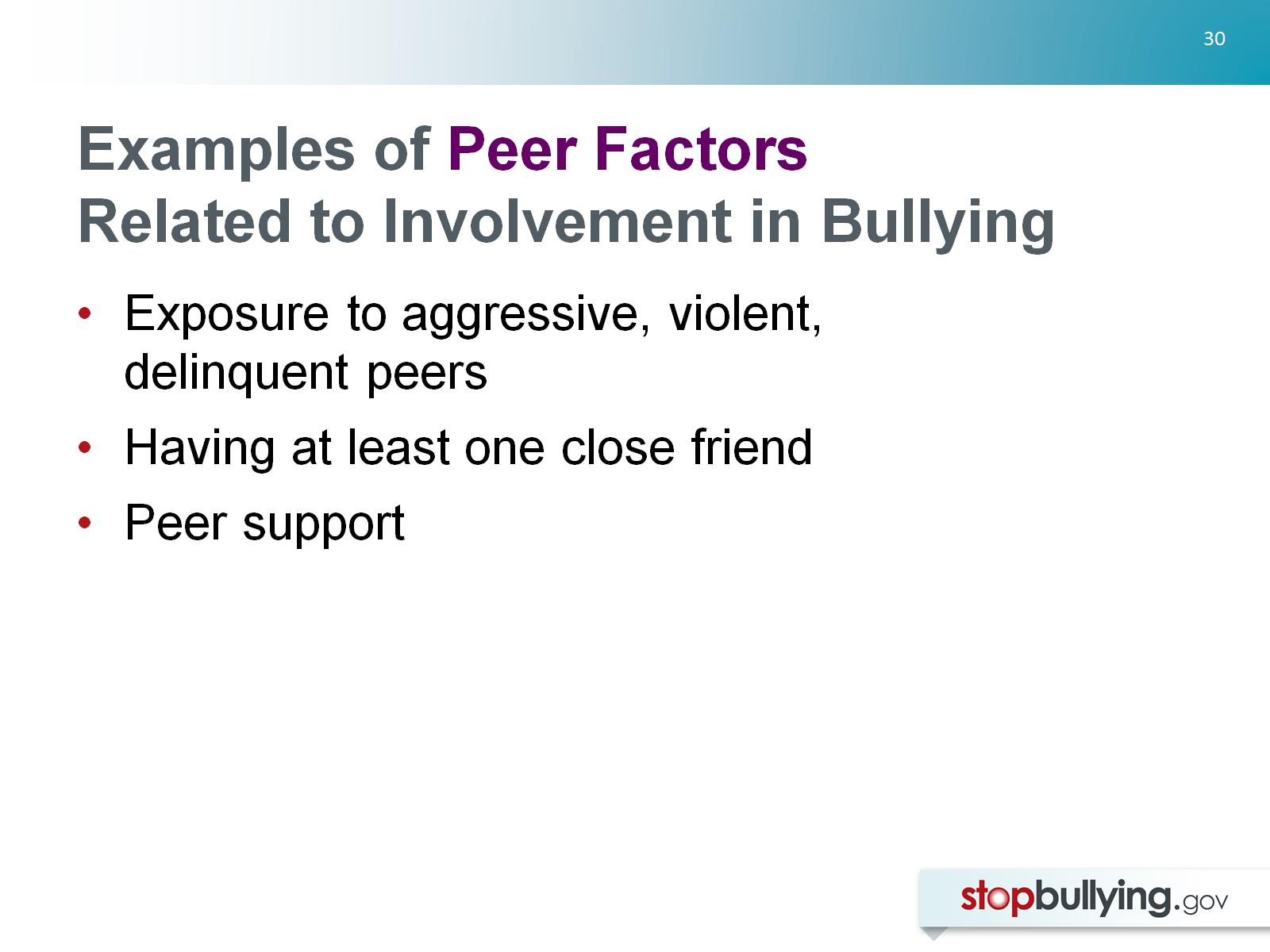 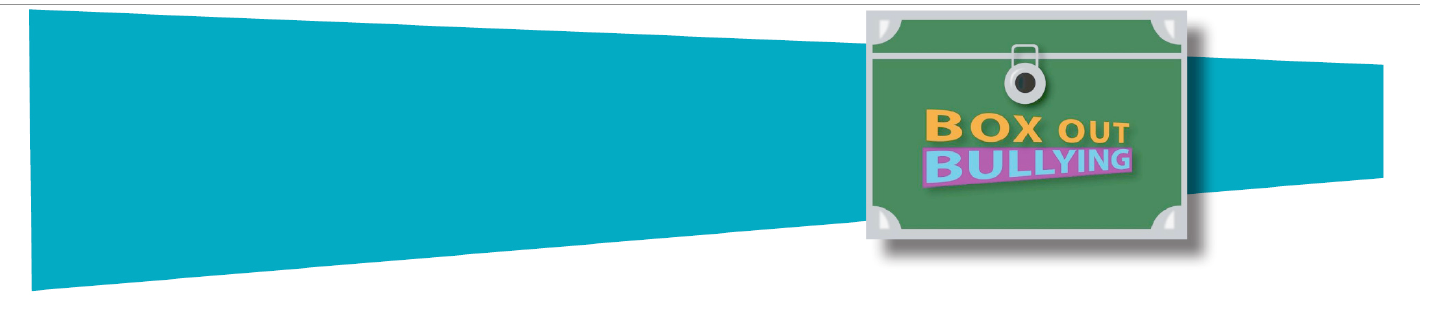 Examples of Peer Factors Related to Involvement in Bullying
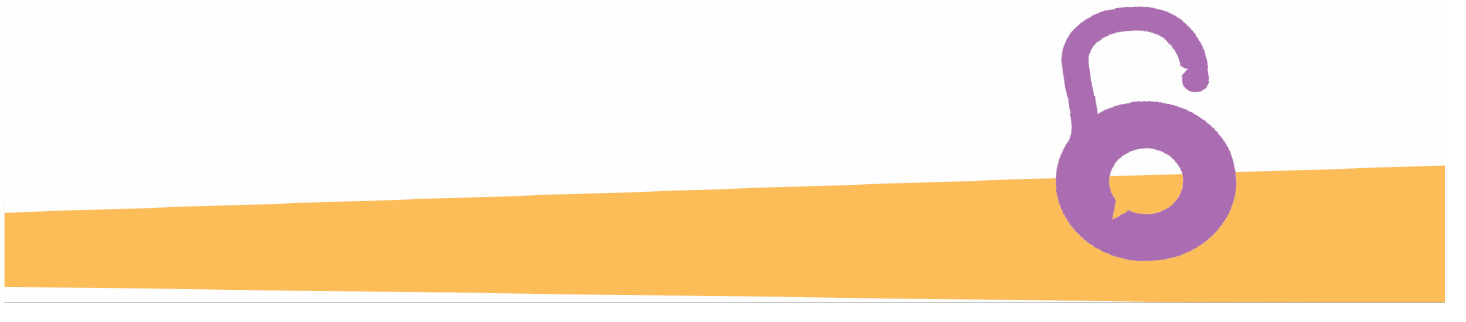 [Speaker Notes: Notes for Slide 30: 
There also are important peer factors that make it more or less likely that a child or'adolescent will be involved in bullying. The peer group is a particularly important influence during'adolescence.'
Research has shown that exposure to aggressive, violent, or delinquent peers may increase the'likelihood that child or adolescent will bully others.'
Of course, peers can also have positive or protective influences. Children and youth who are bullied tend'to be socially isolated. Research has found that those who have at least one friend are less likely to be'bullied.'
Not only having a friend but feeling supported by peers is important. For example, children and youth'who feel supported by their peers are less likely to experience negative psychological effects from'bullying.'
References:'
Cook, Williams, Guerra, Kim, & Sadek (2010)'Hodges, Boivin, Vitaro, & Bukowski (1999)'Olweus (1993)'Swearer et al. (2012)']
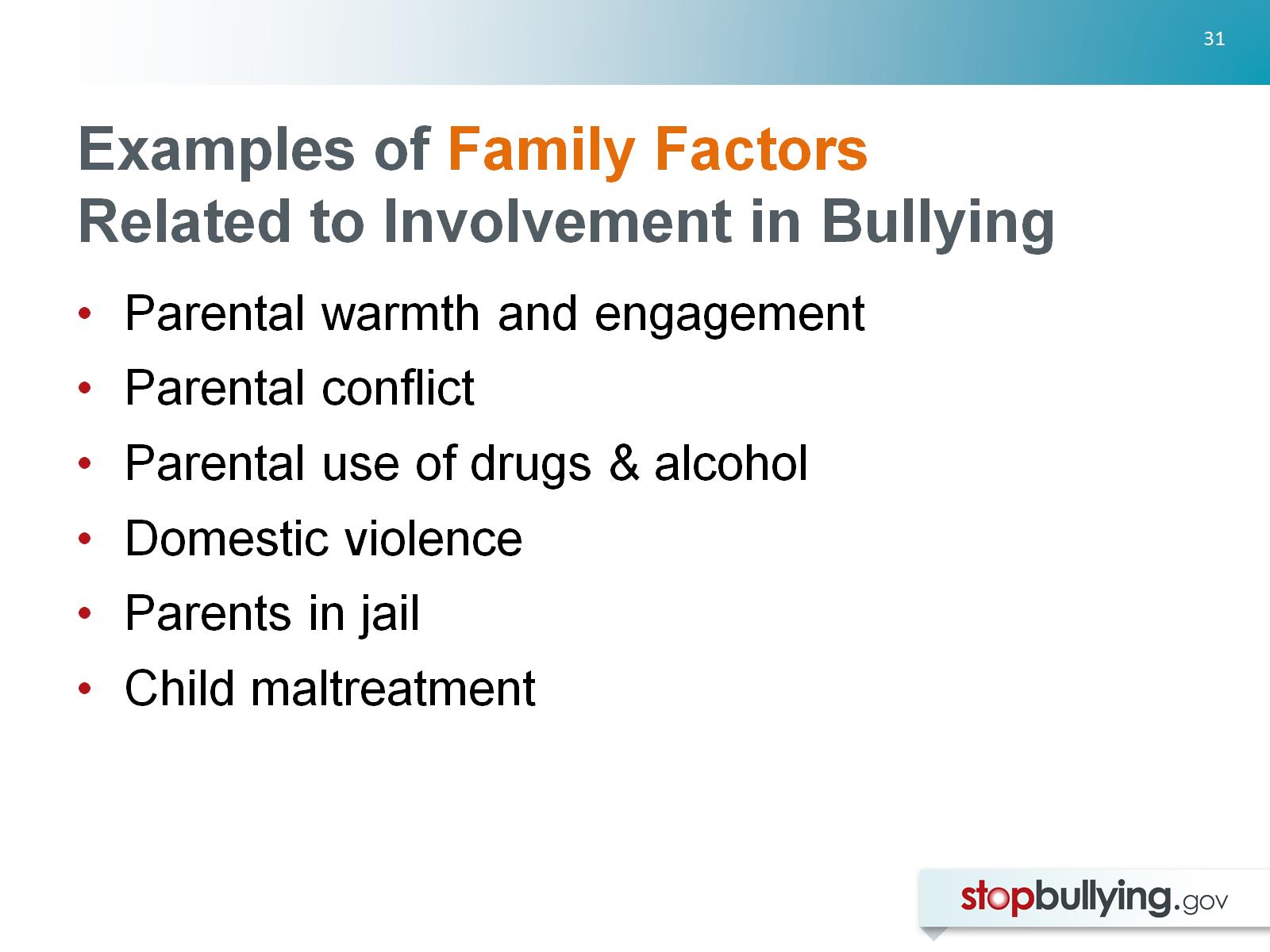 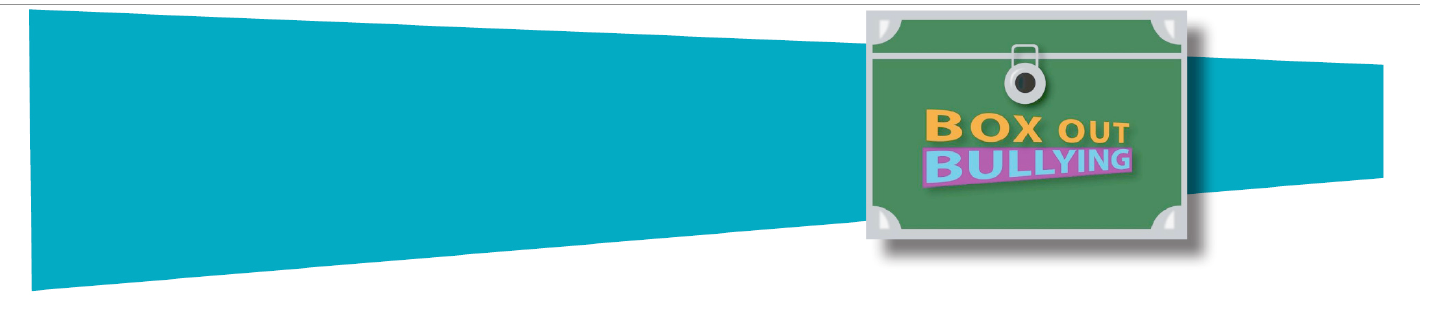 Examples of Family Factors Related to Involvement in Bullying
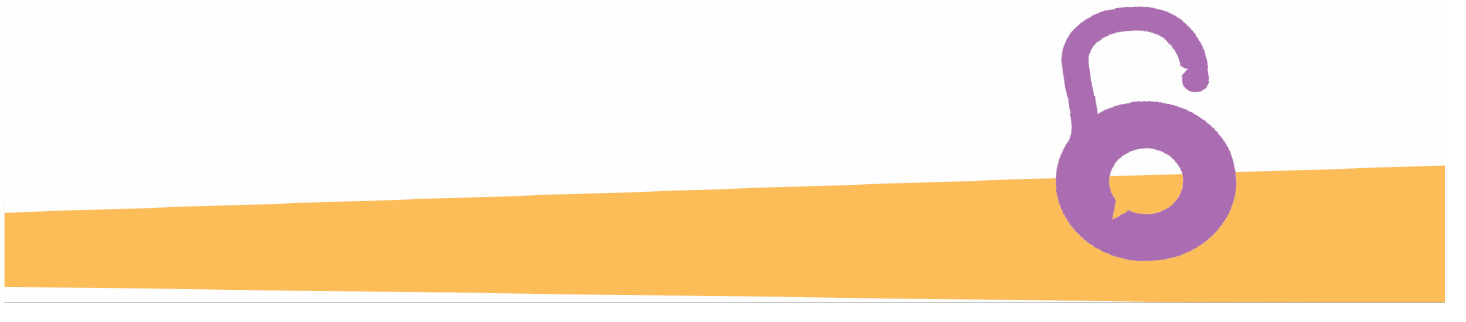 [Speaker Notes: Notes for Slide 31: 
Many family variables are related to children’s involvement in bullying. A number of'examples are listed here.'
Having disengaged parents increases the risk that a child will bully others, while having warm, involved'parents reduces this risk.'
Exposure to parental conflict, parental use of drugs & alcohol, and domestic violence increases the'likelihood that a child will bully others and the likelihood that a child will be bullied.'
Youth who have had a parent in jail or prison are more likely than peers to be involved in bullying.'
Child abuse has been found to be related to a greater likelihood of bullying others and also being bullied'by peers.'
References:'
Baldry (2003)'Bowes, Arseneault, Maughan, Taylor, Casi, & Moffitt (2009)'Olweus (1993)'Pellegrini (1998)'Swearer, Espelage, Koenig, Berry, Collins, & Lembeck (2012)']
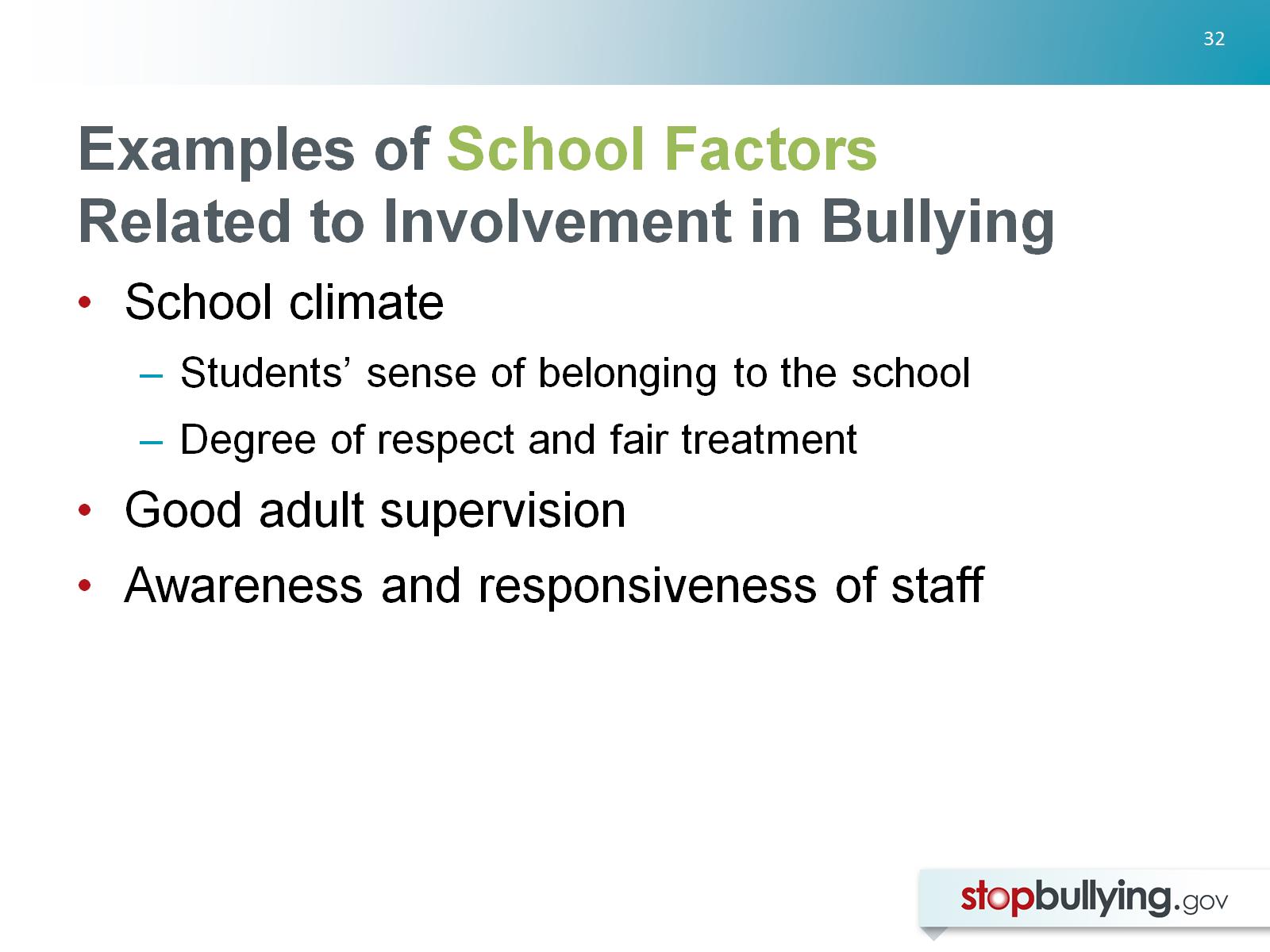 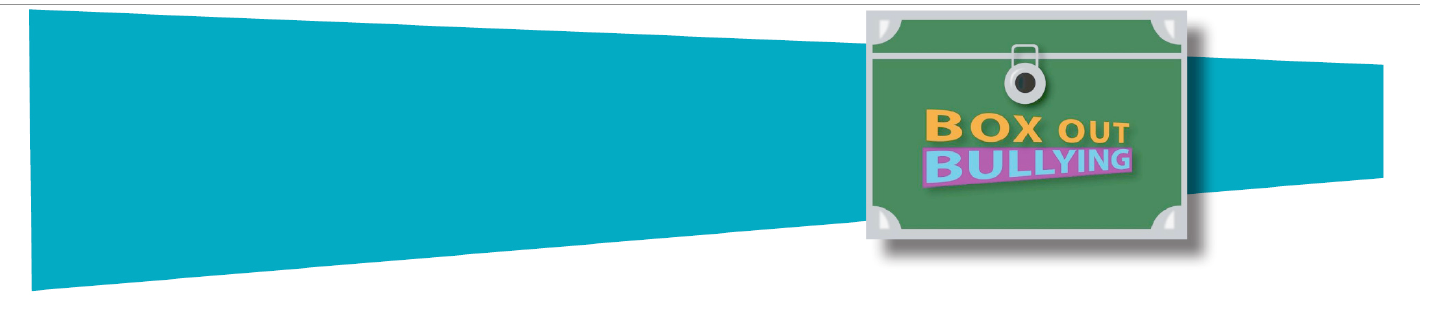 Examples of School Factors Related to Involvement in Bullying
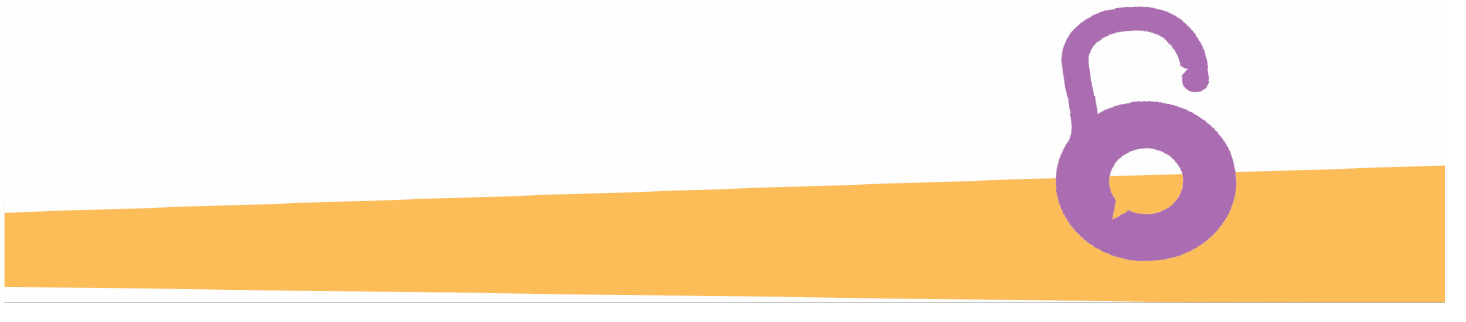 [Speaker Notes: Notes for Slide 32: 
Factors within the school environment are also related to the likelihood of bullying. 
Variables related to school climate have been found to be important. For example, having a sense of'belonging to one’s school is associated with less involvement in bullying (bullying others and being'bullied).'
The degree to which staff actively supervise behavior, are aware of bullying issues, and are responsive to'bullying problems is also critical.'
References:'Cook, Williams, Guerra, Kim, & Sadek (2010)'Olweus (1993)'Pellegrini & Bartini (2000)'Swearer, Espelage, Koenig, Berry, Collins, & Lembeck (2012)']
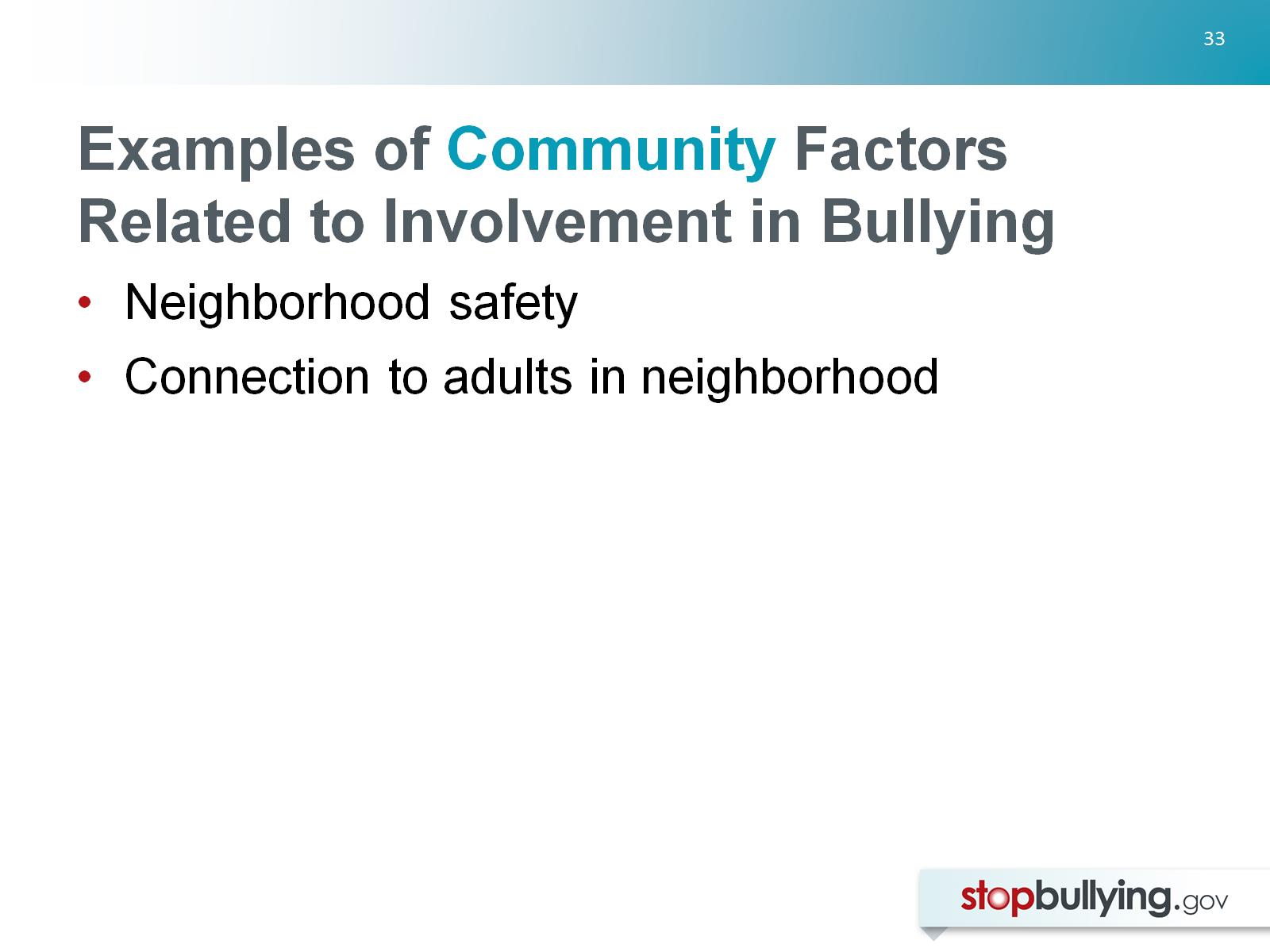 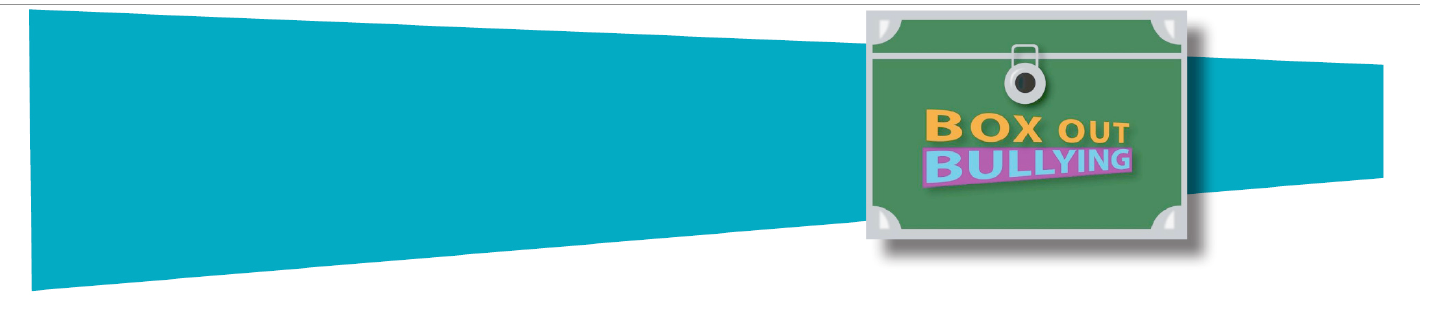 Examples of Community Factors Related to Involvement in Bullying
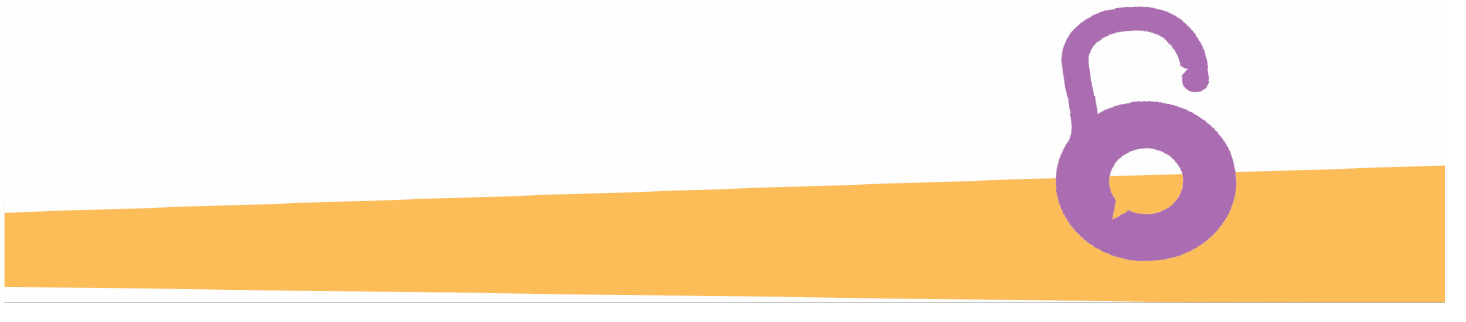 [Speaker Notes: Notes for Slide 33: 
Finally, factors within the larger community are also related to the likelihood of bullying. 
For example, research has found that children and youth are more likely to be bullied if they perceived'that their neighborhood is less safe and if they felt they were not known by neighbors.'
References:'Cook, Williams, Guerra, Kim, & Sadek (2010)'Swearer, Espelage, Koenig, Berry, Collins, & Lembeck (2012)']
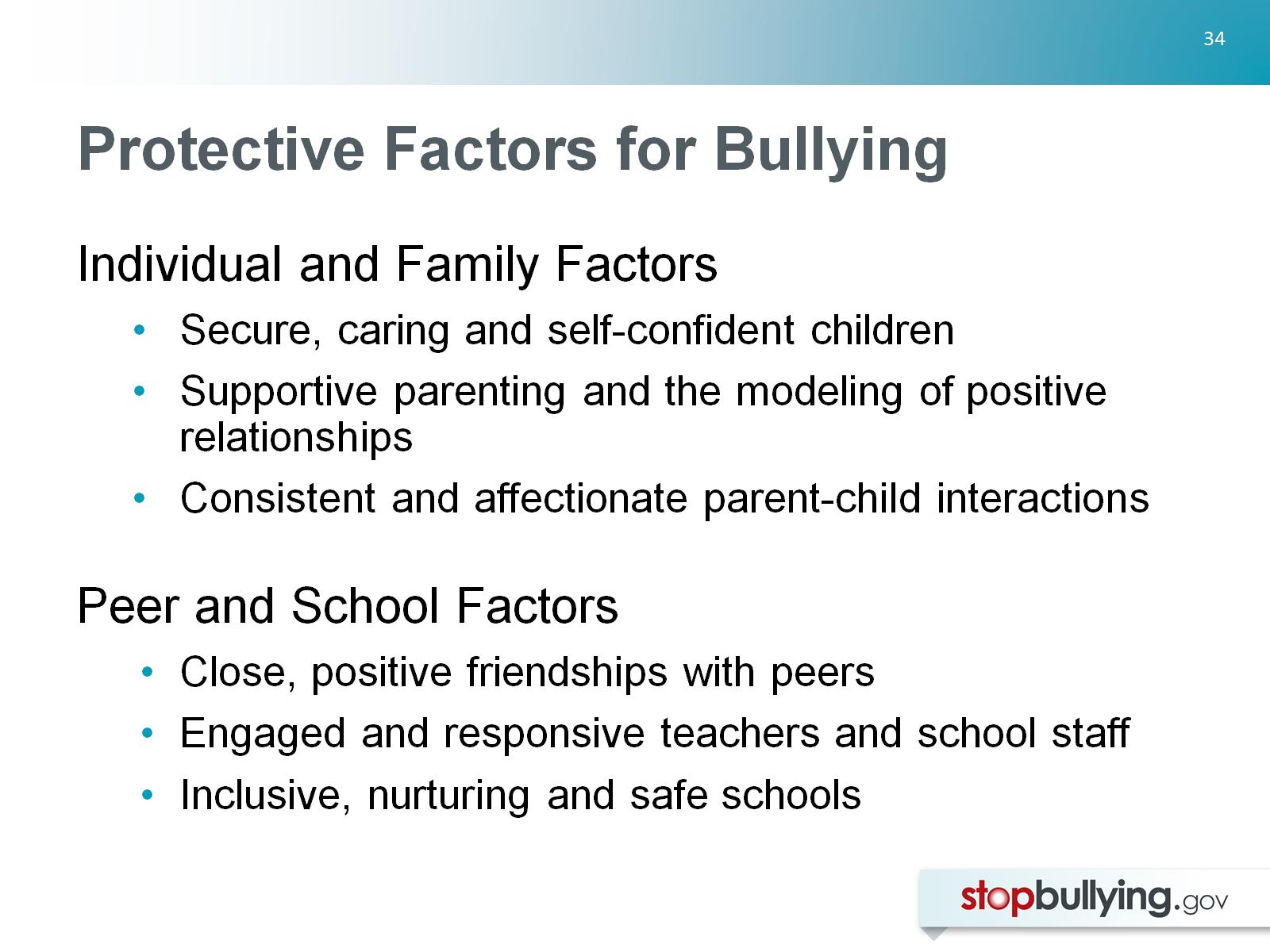 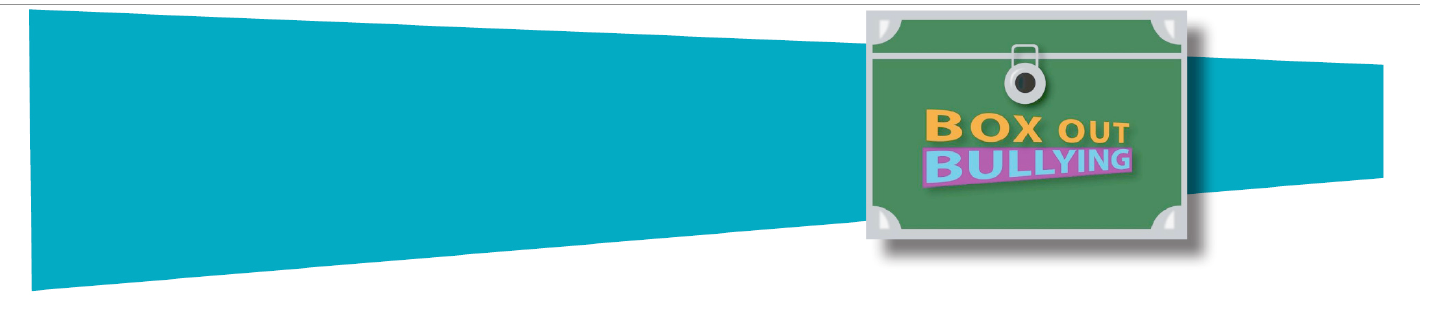 Protective Factors for Bullying
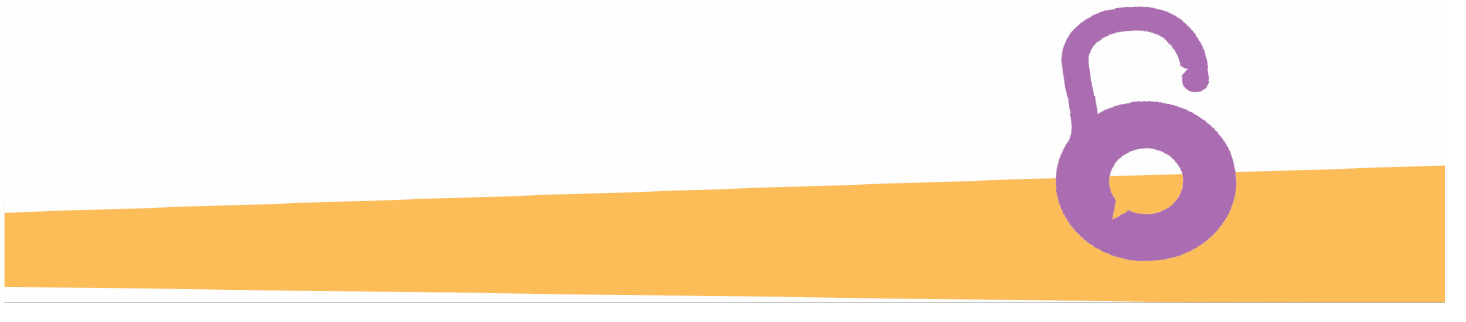 [Speaker Notes: Notes for Slide 34: 
Protective factors can reduce the likelihood that a child will be involved in bullying.'Here are examples of characteristics of individuals, families, peer interactions and school environments that have been found to protect children and youth from involvement in bullying.'
Individuals who are secure, caring and self-confident children are less likely to be bullied. Protective'factors within the family include: supportive parenting and modeling of positive relationships and'consistent and affectionate parent-child interactions.'
Having close positive friendships with peers can reduce the likelihood that a child is bullied and the'support of peers--even one good friend--can also lessen the negative psychological effects from bullying.'
Positive school climates, where teachers and staff closely supervise behaviors and are aware of and'responsive to behavior issues reduces the likelihood of bullying.'
References:'Cook, Williams, Guerra, Kim, and Sadek (2010)'Baldry, and Farrington (2005)'Olweus (1993)'Pellegrini and Bartini (2000)'Swearer, Espelage, Koenig, Berry, Collins, and Lembeck (2012)']
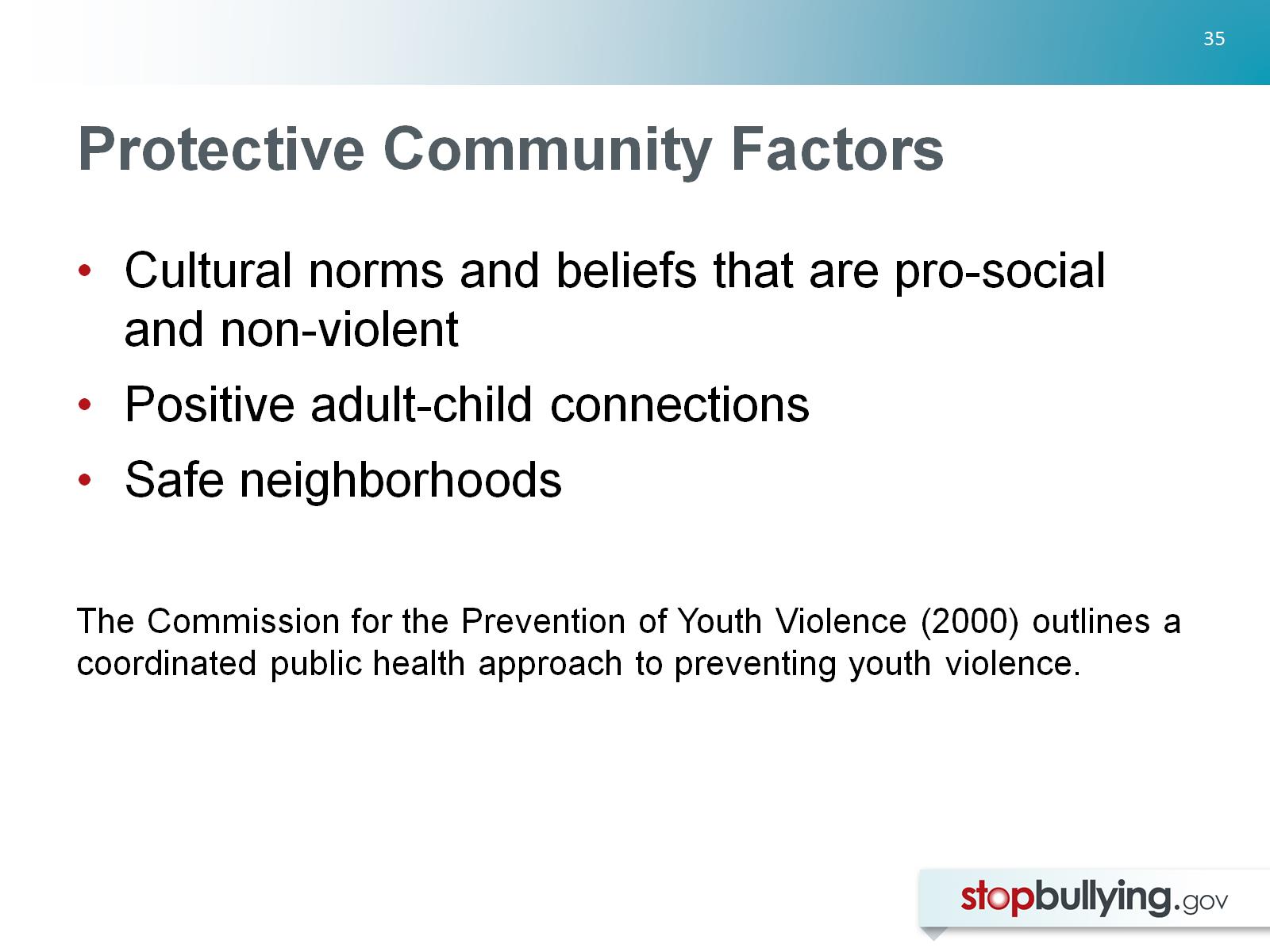 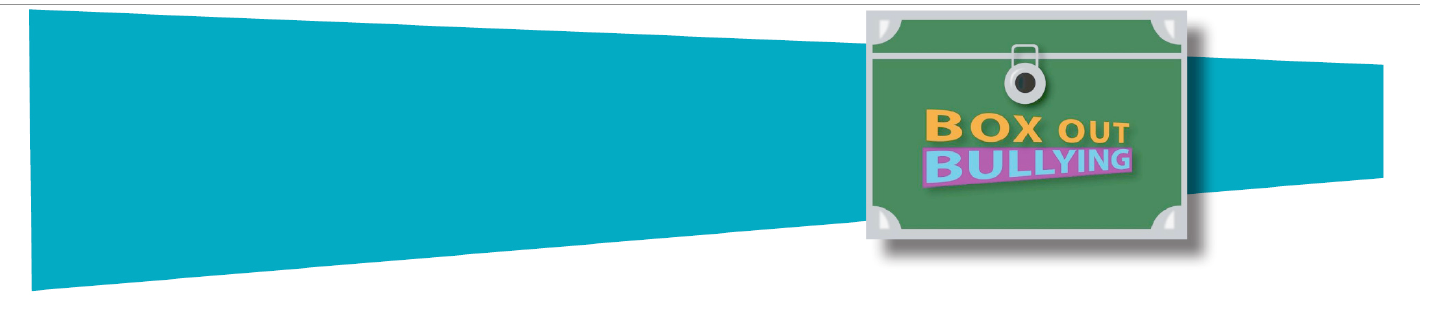 Protective Community Factors
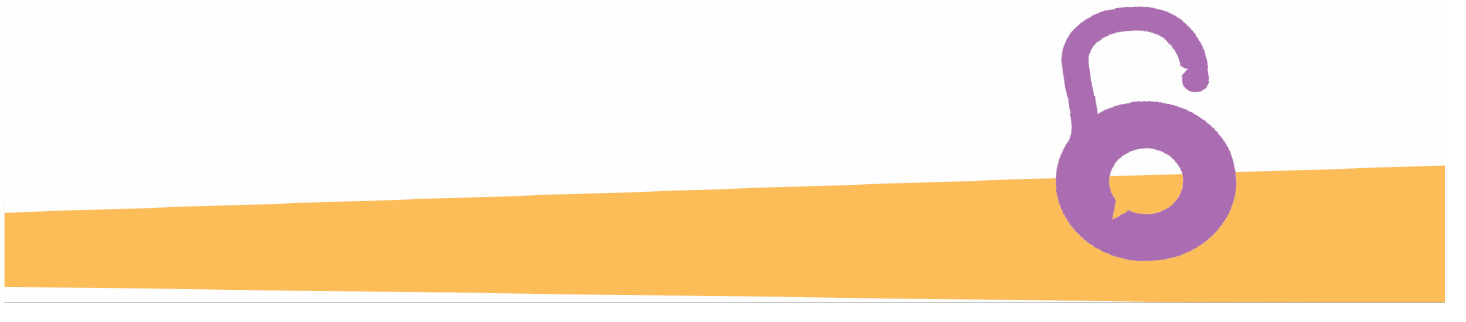 [Speaker Notes: Notes for Slide 35: 
Children and youth need to feel safe and cared for by adults everywhere. Collective attitudes and social norms within neighborhoods and communities also influence risk and protective factors for bullying. Bullying is less likely in communities where cultural norms and beliefs are pro-social and non-violent, where there are positive adult-child connections, and where neighborhoods are safe. 
Health professionals from medicine, nursing and public health issued a Call-to-Action in 2000 that instructs communities to adopt a coordinated public health approach to preventing bullying and other forms of youth violence. They advocate for reforms in policies and practices that: 
Give parents and caregivers the education and support needed to nurture and discipline children in ways that are supportive, developmentally appropriate, and non-physical (corporal punishment); 
Incorporate social skills training and social-emotional lessons in classrooms and youth programs; 
Coordinate intervention strategies across disciplines and institutions; 
Reduce risks within communities related to the ease of access by children and youth to alcohol and drugs, media violence, and firearms; 
And, most importantly, realize that violence is learned behavior: In other words, what adults do to children and each other, children will also do (Commission for the Prevention of Youth Violence, 2000) 

References:'Hong, and Espelage (2012)'Cook, Williams, Guerra, Kim, and Sadek (2010)'Swearer, Espelage, Koenig, Berry, Collins, and Lembeck (2012)'Commission for the Prevention of Youth Violence (2000)'Wilkins, Tsao, Hertz, Davis, and Klevens (2014).']
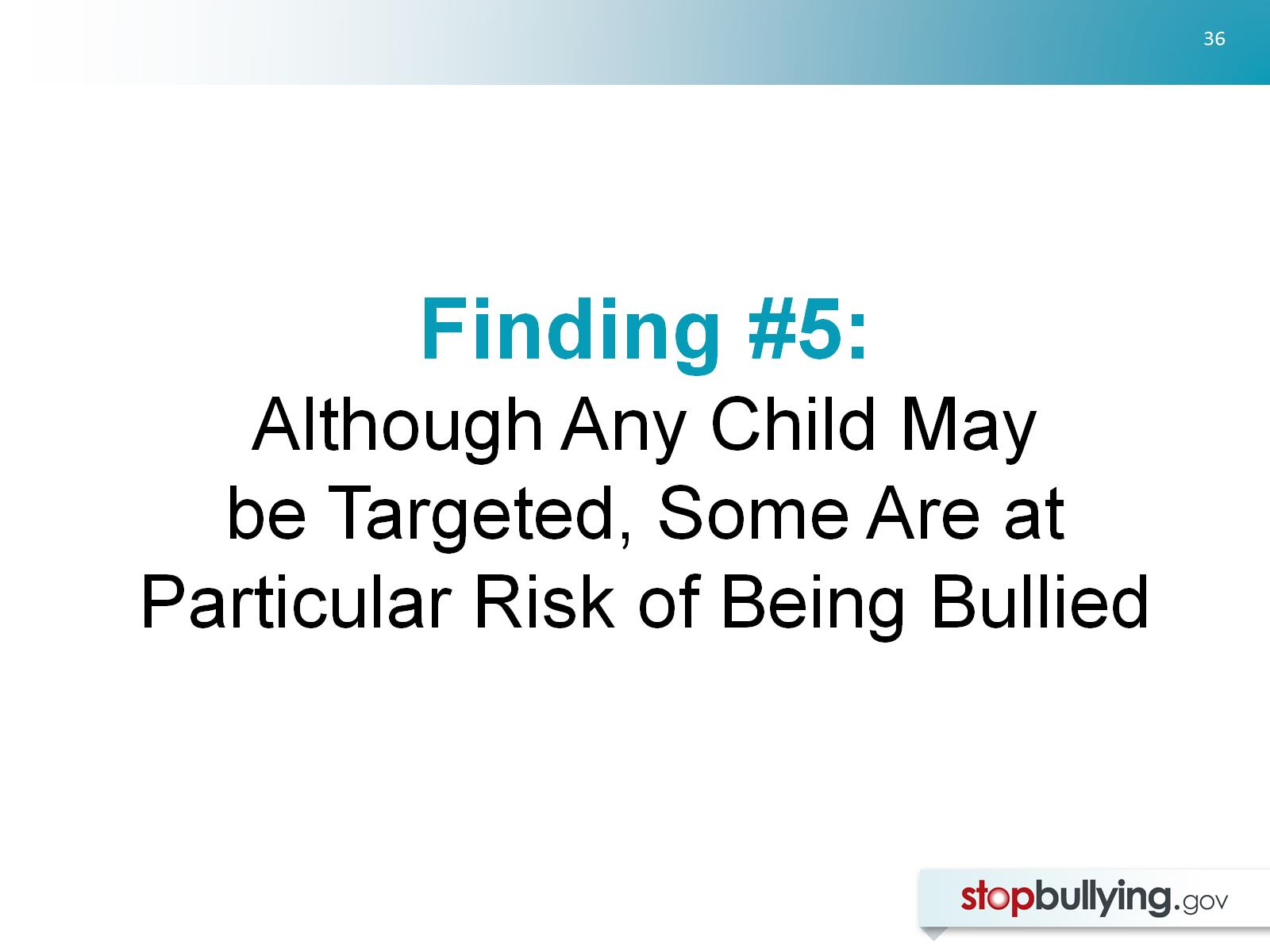 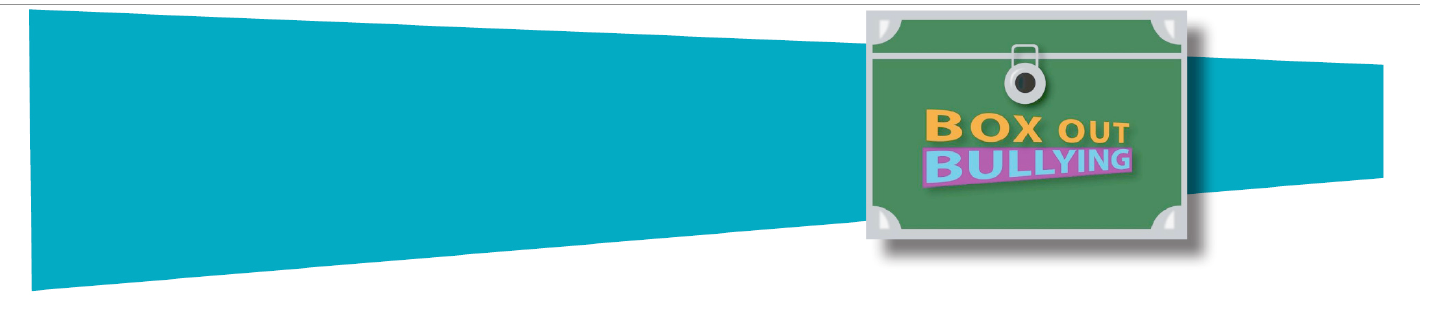 Finding #5:Although Any Child May be Targeted, Some Are at Particular Risk of Being Bullied
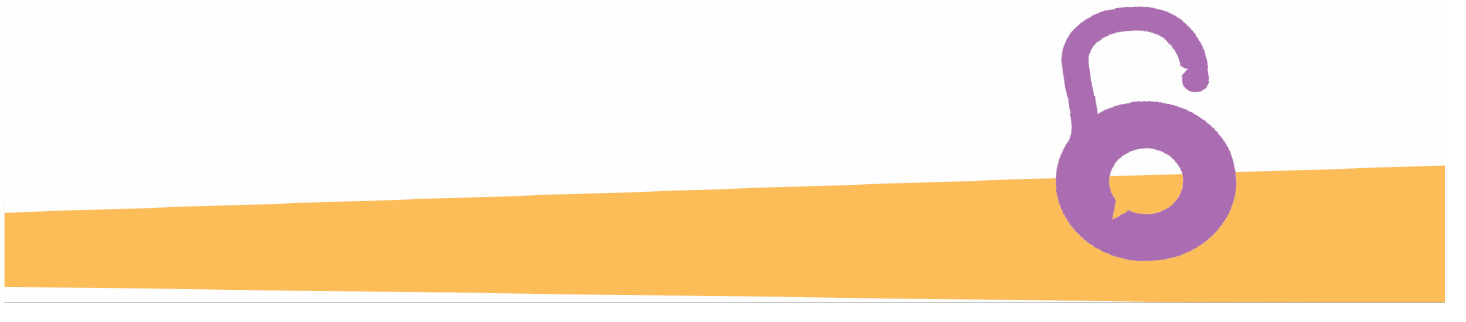 [Speaker Notes: Notes for Slide 36: 
A fifth key finding is that any child or youth may be bullied by peers, but some groups of children and youth are at a particularly high risk of being bullied.]
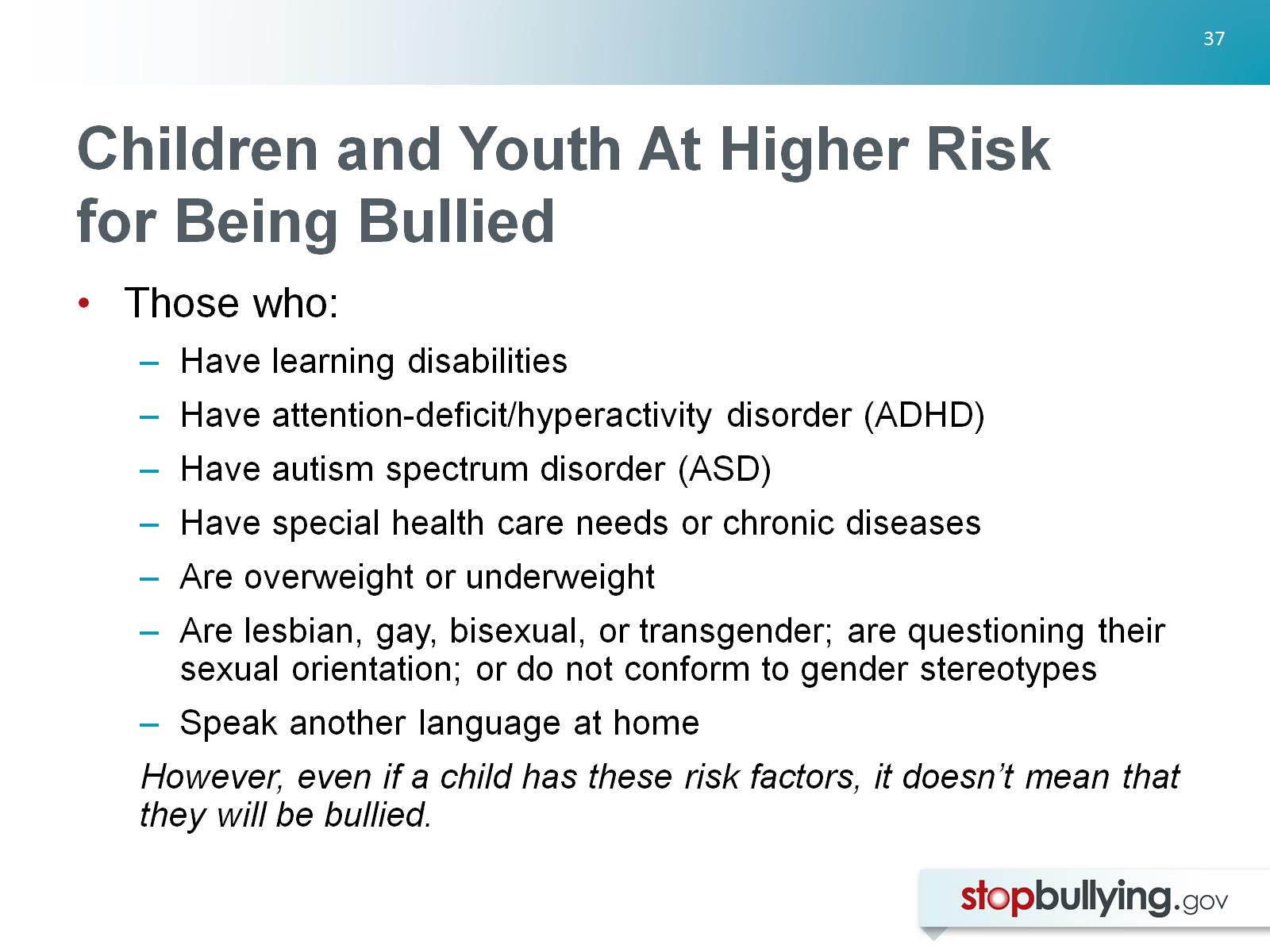 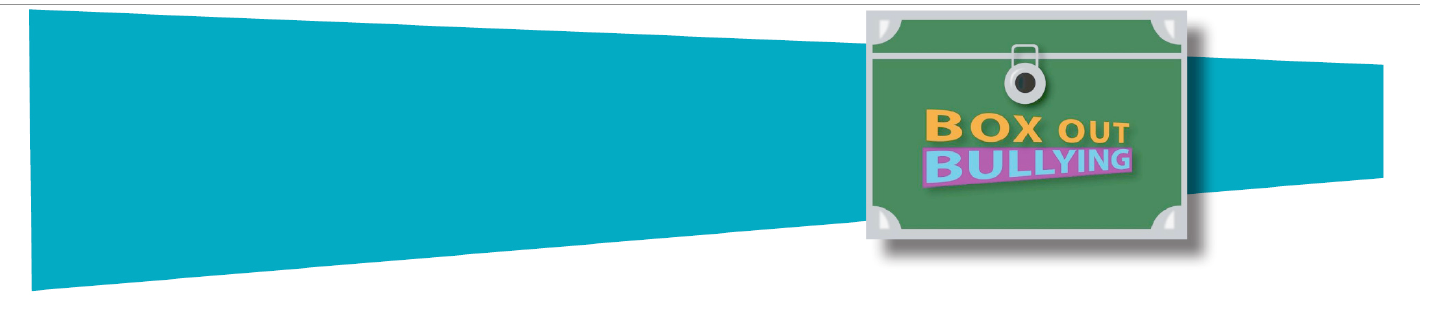 Children and Youth At Higher Risk for Being Bullied
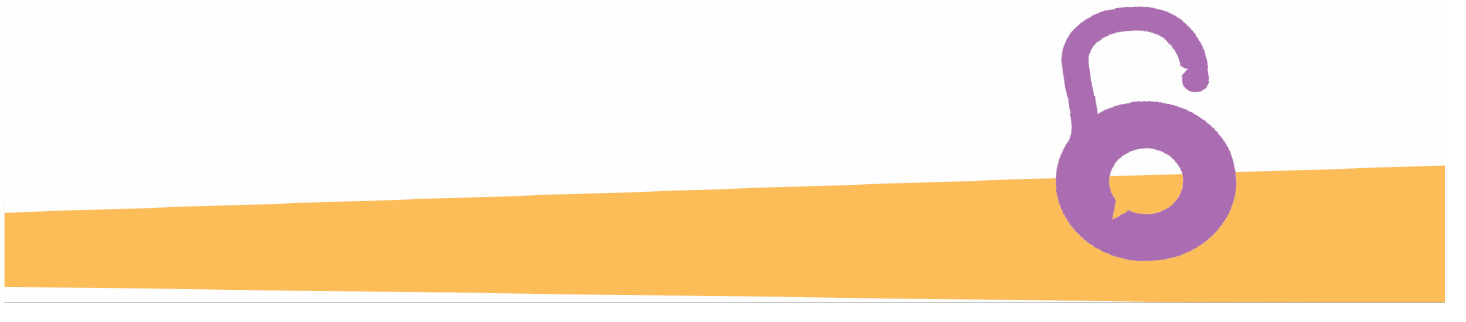 [Speaker Notes: Notes for Slide 37: 
No single factor puts a child at risk of being bullied or bullying others. Bullying can happen anywhere—cities, suburbs, or rural towns. Depending on the environment, some groups may be at an increased risk of being bullied. 
Children and youth with learning disabilities are at greater risk of being teased and physically bullied, compared with other children; 
Those with attention-deficit/hyperactivity disorder are more likely to be bullied (and also to bully their peers); 
Those with autism spectrum disorder are more likely to be ostracized; 
Children and youth with special health care needs or chronic diseases (diabetes, muscular dystrophy, spina bifida, atopic eczema) are more frequently bullied; 
Overweight and obese youth, and those who are underweight may be more likely to be bullied; 
Youth who identify themselves as lesbian, gay, bisexual or transgender, youth who may be questioning their sexual orientation, and those who do not conform to gender stereotypes frequently face bullying by their peers. 
And finally, students who speak another language at home are more likely to be frequently bullied because of their religion or race than those who speak English. 

References:'Dawkins (1996)'Espelage, Aragon, Birkett, and Koenig (2008)'Gray, Kahhan, and Janicke (2009)'Hamiwka, Yu, Hamiwka, Sherman, Anderson, and Wirrell (2009)'Harris Interactive and GLSEN (2005)'Kowlaski and Fedina, 2011'Kosciw, Greytak, Bartkiewicz, Boesen, and Palmer (2011)'Magin, Adams, Heading, Pond, and Smith (2008)'Martlew and Hodson (1991)'Mepham (2010)'Mishna (2003)'Puhl, Luedicke, and Heuer (2011)'Storch et al. (2004)'Twyman, Saylor, Saia, Macias, Taylor, and Spratt (2010)'Wang, Iannott and Luk (2010)'Wiener and Mak (2009)']
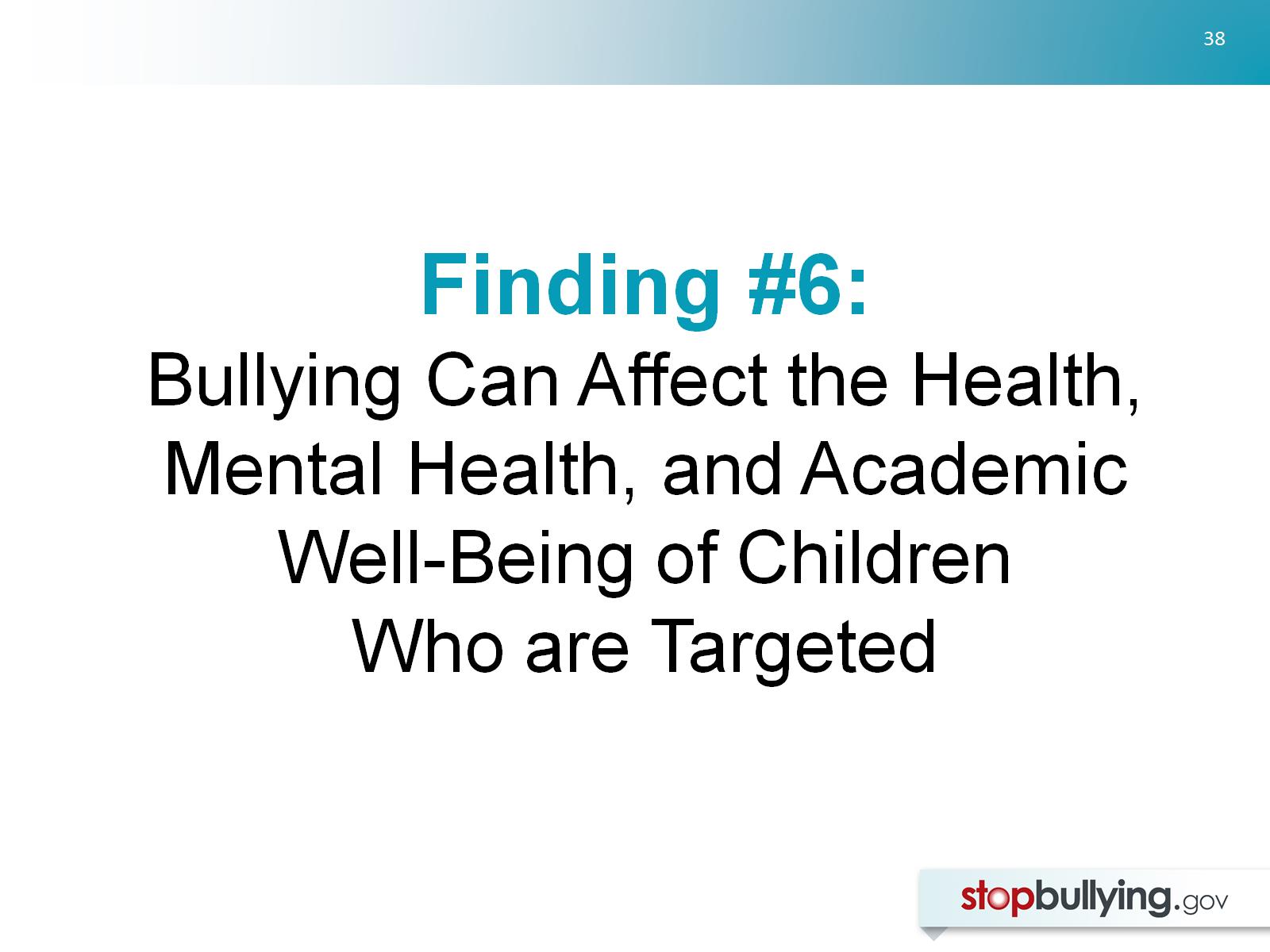 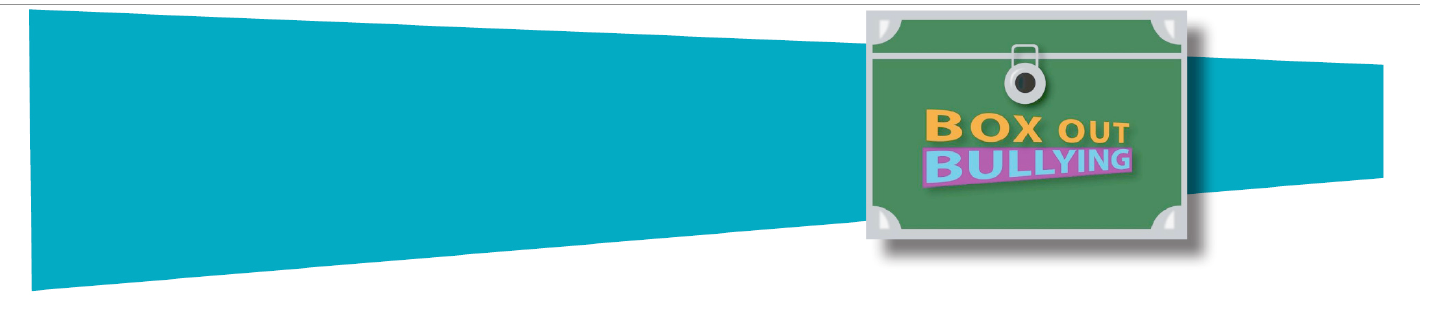 Finding #6:Bullying Can Affect the Health, Mental Health, and Academic Well-Being of Children Who are Targeted
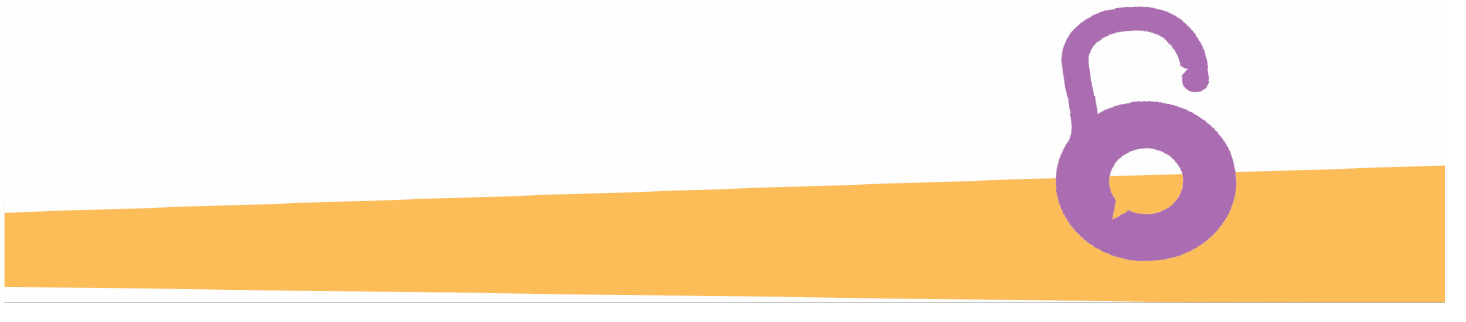 [Speaker Notes: Notes for Slide 38: 
The sixth finding relates to the known effects of bullying on the health, mental health, and academic well-being of children and youth who are bullied.]
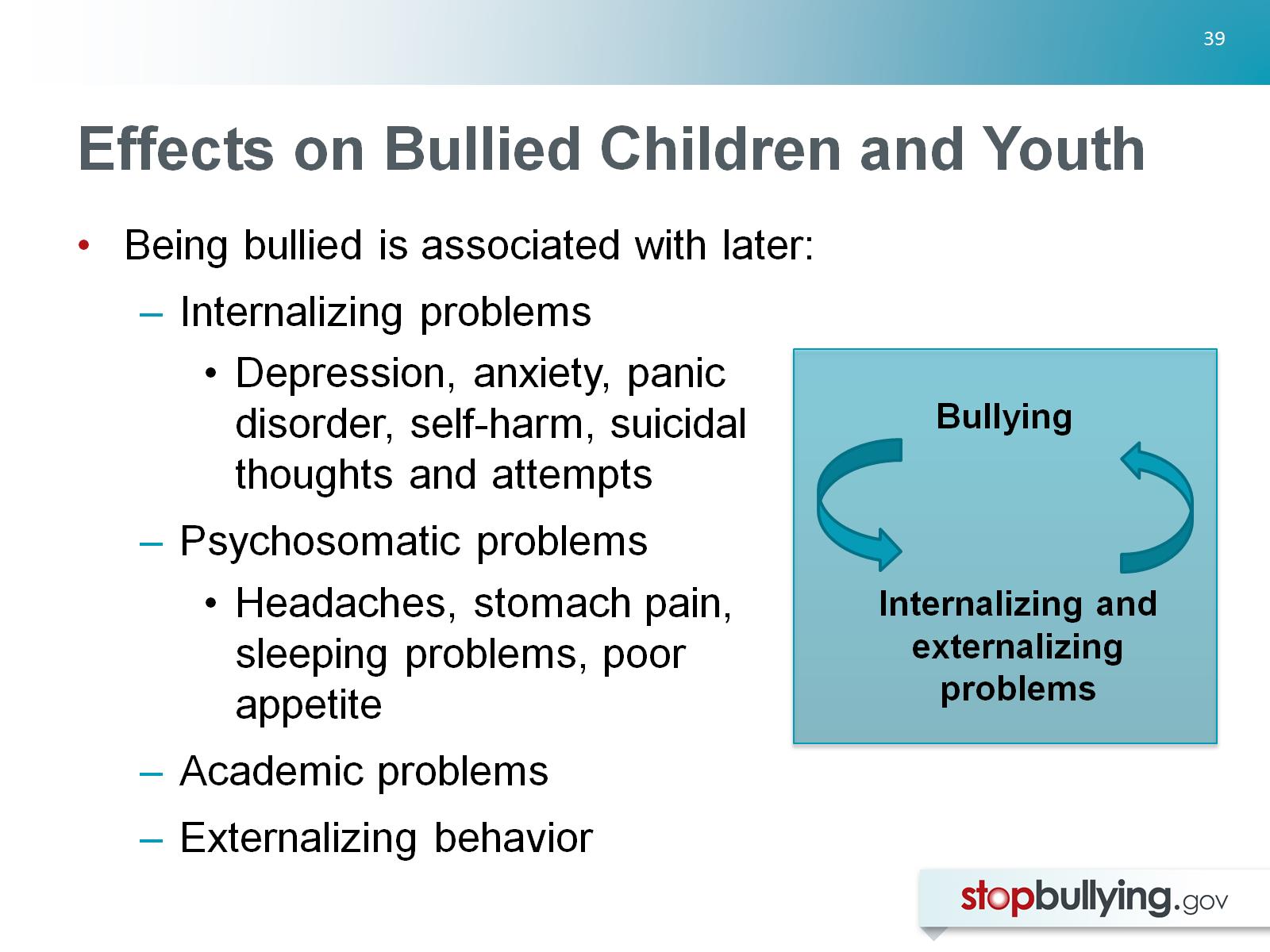 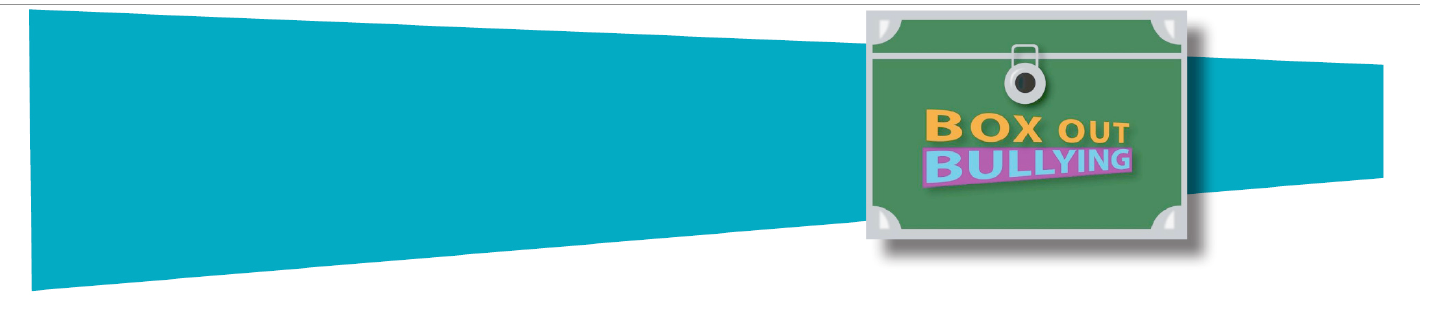 Effects on Bullied Children and Youth
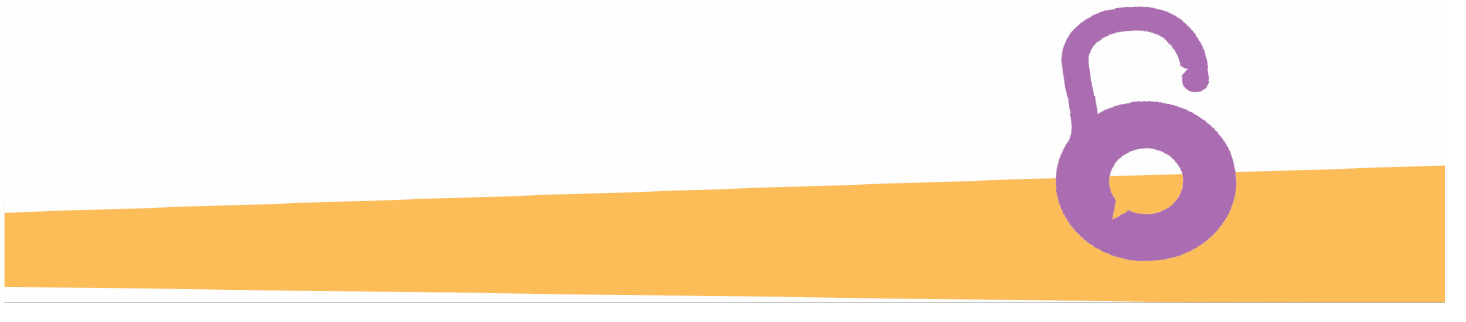 [Speaker Notes: Notes for Slide 39:
Over the last decade, a number of longitudinal studies have looked at whether being
'bullied is related to the development of problems for the health and well-being of bullied children.
'
Research has confirmed that individuals who are bullied are more likely than peers to develop a variety
'of internalizing problems, including depression, anxiety, panic disorder, self-harm, suicidal thoughts and
'attempts. Researchers have found that not only does bullying lead to internalizing problems, but having
'internalizing problems also leads to further bullying by peers. So, often, children and youth may become
'caught in a vicious cycle of bullying by peers that is difficult to escape.
'
Bullied children are also more likely than their peers to develop later psychosomatic problems, such as
'headaches, stomach pain, sleeping problems, and poor appetite.
'
Not only may bullying affect the emotional and physical well-being of children, but it may also affect
'their academic work. Children and youth who are bullied are more likely than non-bullied peers to feel
'as if they don’t belong in school and want to avoid going to school. They also are more likely to have
'somewhat lower academic achievement, whether measured through grades or standardized test scores.
'In addition, several longitudinal studies—which measure children’s experiences of bullying over time—
'suggest a causal relationship between bullying and academic achievement. For example, in a recent
'study of students in the U.S., middle schoolers’ grade point averages and levels of academic
'engagement were predicted by whether or not they had been bullied. The researchers concluded that
the effect of bullying could account for up to a 1.5 letter grade decrease in an academic subject over the
3 years of middle school (Juvonen et al., 2011).
'
References:
'
Buhs, Ladd, and Haerald (2006)
'Arsenault, Walsh, Trzeniewski, Newcombe, Caspi and Moffitt (2006)
'Copeland Wolke, Angold, and Costello (2013)
'Faris and Felmlee (2014)
'Gini and Pozzoli (2013)
'Glew, Fan, Katon, Rivara, and Kernic (2005)
'Juvonen, Wang, and Espinoza (2011)
'Klomek, Sourander, Njemelä, Kumpulainen, Piha, Tamminen, Almqvist, and Gould, (2008)
'Kochenderferand Ladd (1996)
'Lereya, Copeland, Costello, and Wolke (2015)
'Reijntjes, Kamphuis, Prinzie, Boelen, van der Schoot, and Telch (2011)
'Reijntjes, Kamphuis, Prinzie, and Telch (2010)
'Ttofi, Farrington, Lösel, and Loeber (2011a)
']
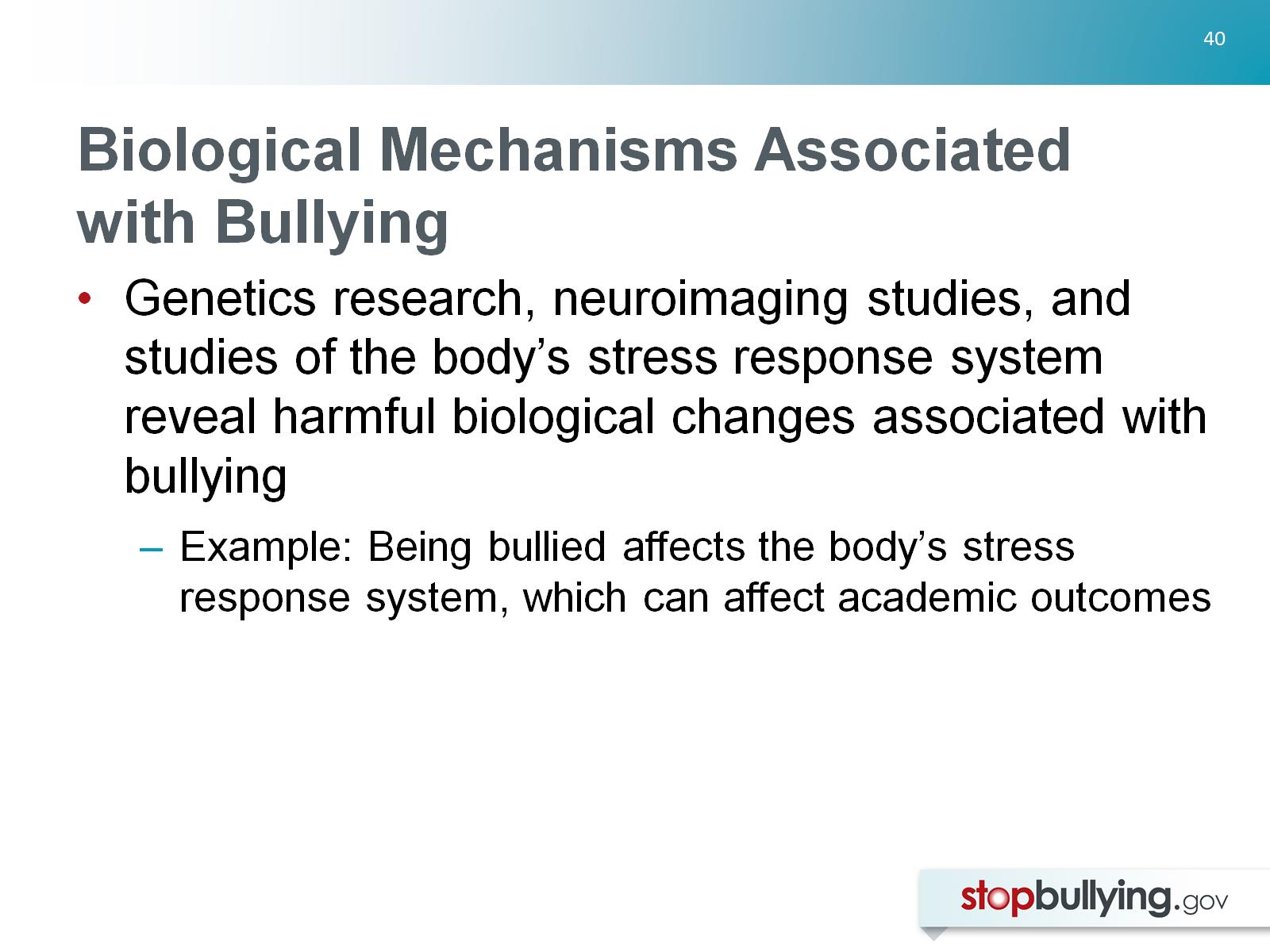 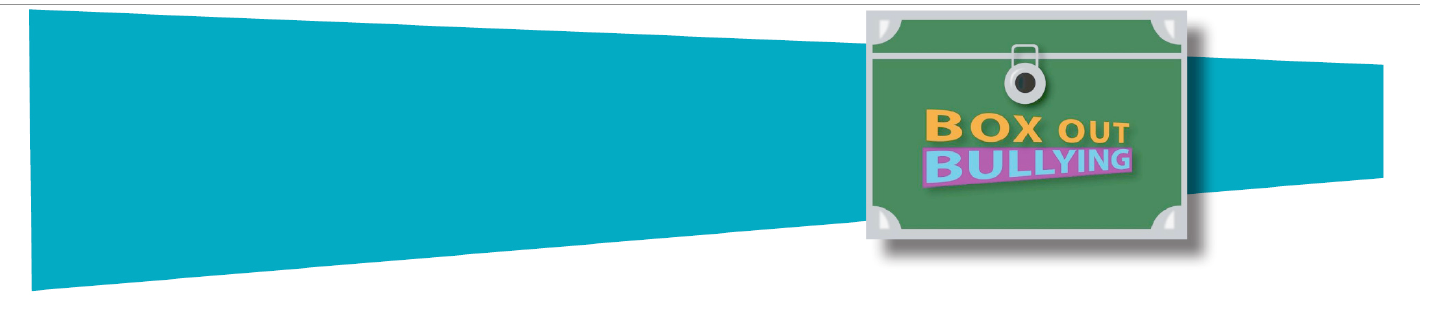 Biological Mechanisms Associated with Bullying
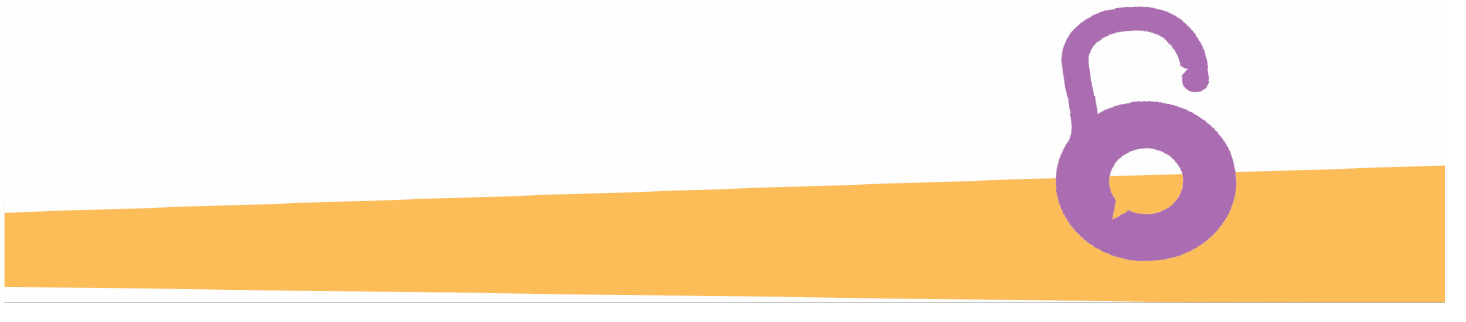 [Speaker Notes: Notes for Slide 40: 
How does being bullied lead to health, mental health, and academic problems?'Researchers have identified some biological mechanisms that show that bullying can “get under the'skin.”'
Genetics research, neuroimaging studies, and studies of the stress response system reveal harmful biological changes associated with being bullied.'
For example, studies suggest that being bullied affects the body’s stress response system, which can'affect their memory (and ultimately their academic outcomes).'
However, far more research is needed to understand the complex relationship between bullying, health'outcomes, and neurobiology. For example, a better understanding of the neurobiology of peer'victimization could help explain why some children and youth become ill as a consequence of bullying, while others do not.'
Recognizing the “invisible scars” bullying can leave is an important step in promoting positive well-being'for youth through adolescence and into adulthood.'
References:'Institute of Medicine and National Research Council (2014)'Ouellet-Morin, Wong, Danese, Pariante, Papadopoulos, Mill, and Arseneault (2013)'Sugden, Arseneault, Harrington, Moffitt, Williams, and Caspi (2010)'Vaillancourt and Edgerton (2015)']
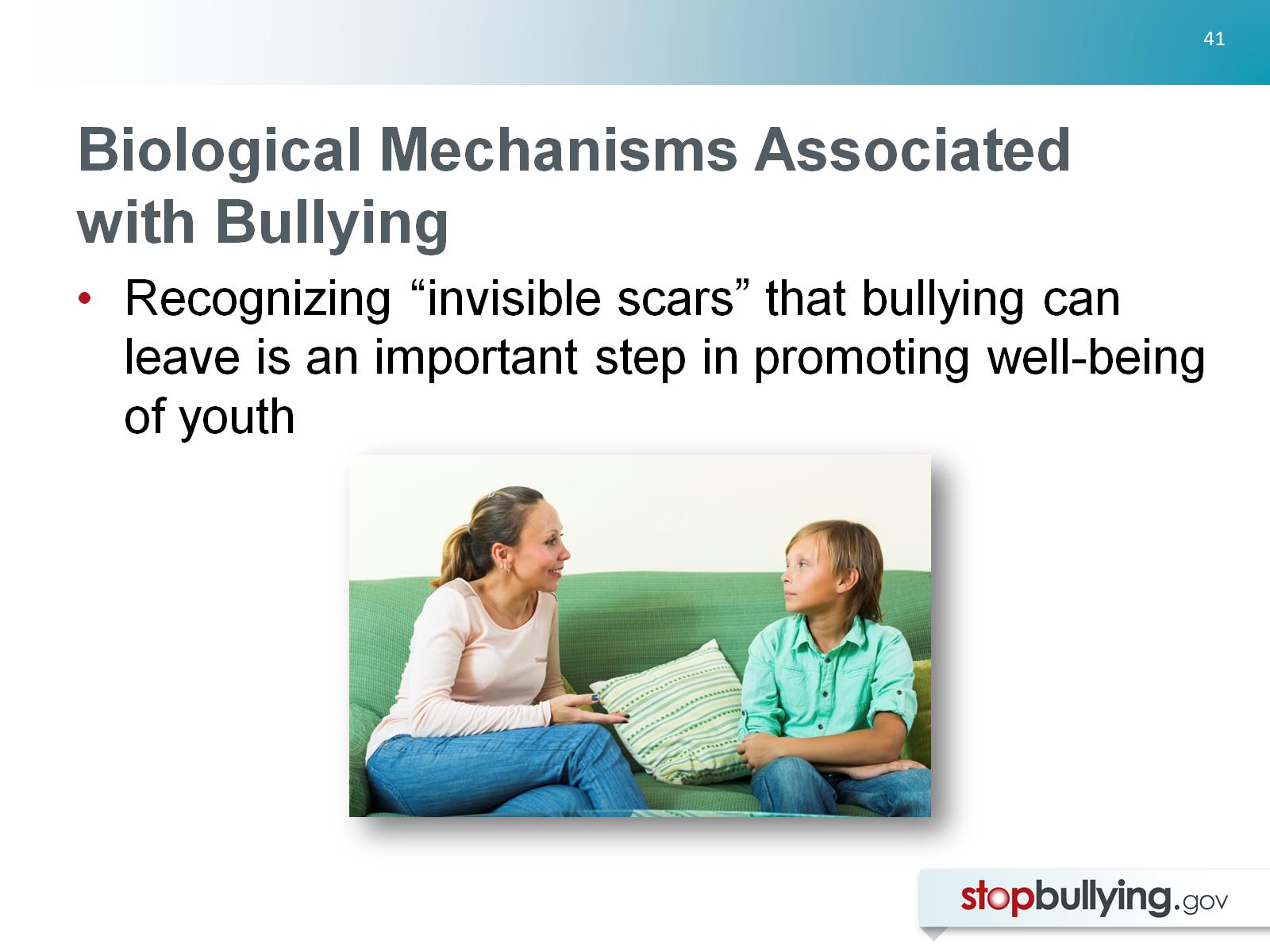 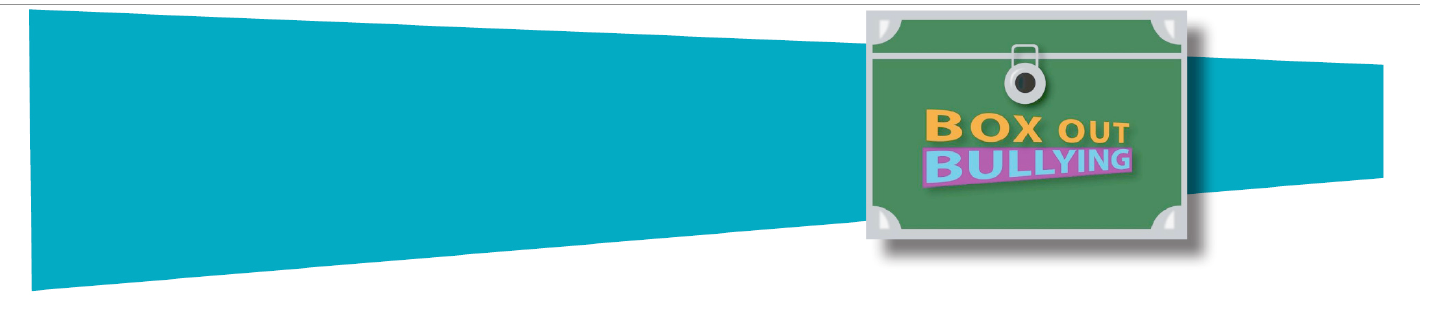 Biological Mechanisms Associated with Bullying
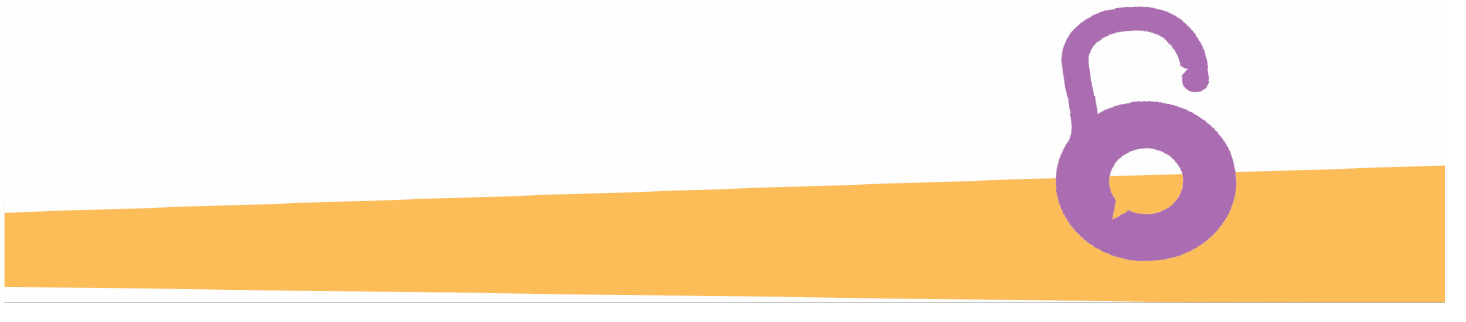 [Speaker Notes: Notes for Slide 41: 
How does being bullied lead to health, mental health, and academic problems?'Researchers have identified some biological mechanisms that show that bullying can “get under the'skin.”'
Genetics research, neuroimaging studies, and studies of the stress response system reveal harmful'biological changes associated with being bullied.'
For example, studies suggest that being bullied affects the body’s stress response system, which can'affect their memory (and ultimately their academic outcomes).'
However, far more research is needed to understand the complex relationship between bullying, health'outcomes, and neurobiology. For example, a better understanding of the neurobiology of peer'victimization could help explain why some children and youth become ill as a consequence of bullying, while others do not.'
Recognizing the “invisible scars” bullying can leave is an important step in promoting positive well-being'for youth through adolescence and into adulthood.'
References:'Institute of Medicine and National Research Council (2014)'Ouellet-Morin, Wong, Danese, Pariante, Papadopoulos, Mill, and Arseneault (2013)'Sugden, Arseneault, Harrington, Moffitt, Williams, and Caspi (2010)'Vaillancourt and Edgerton (2015)']
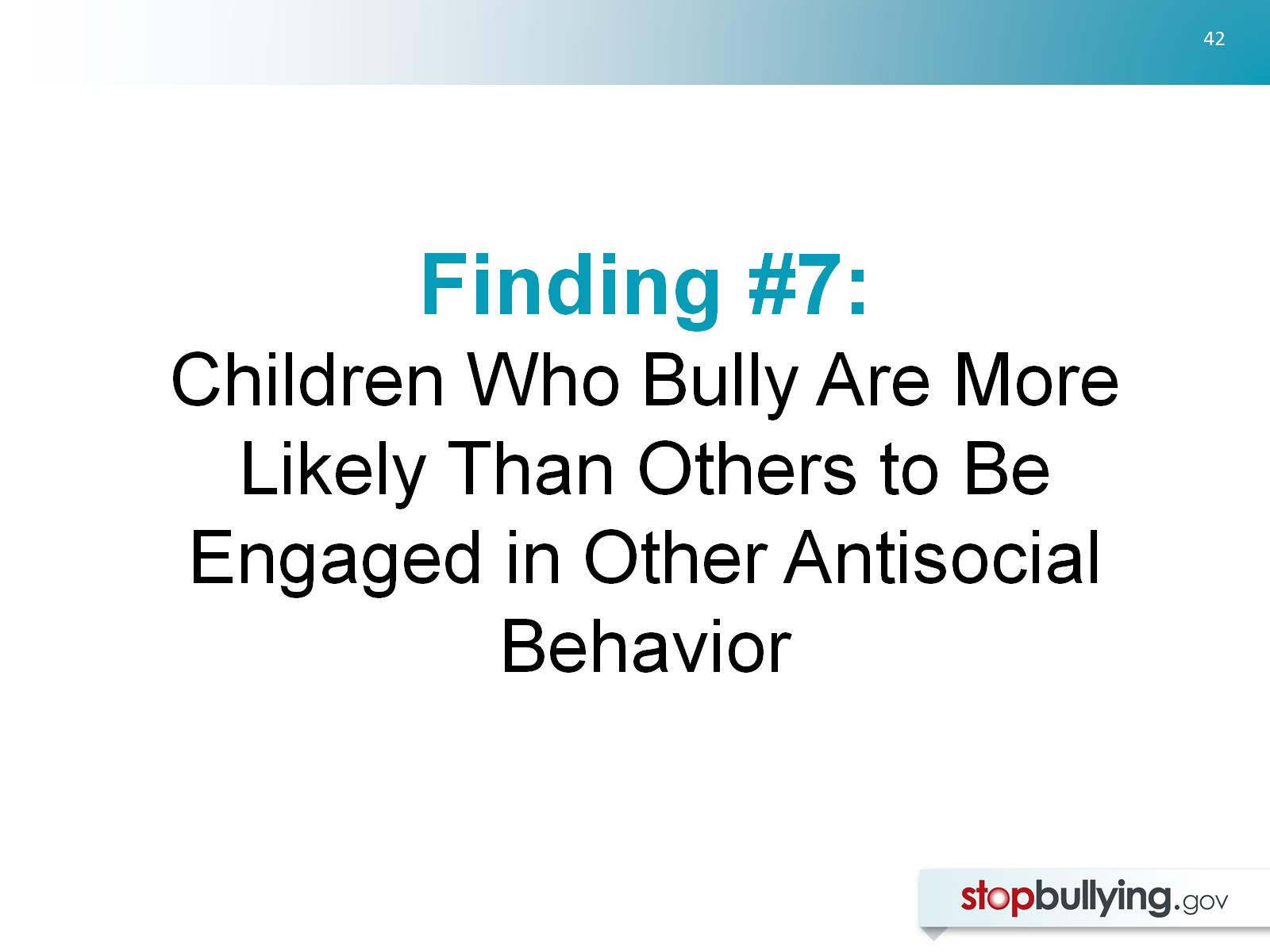 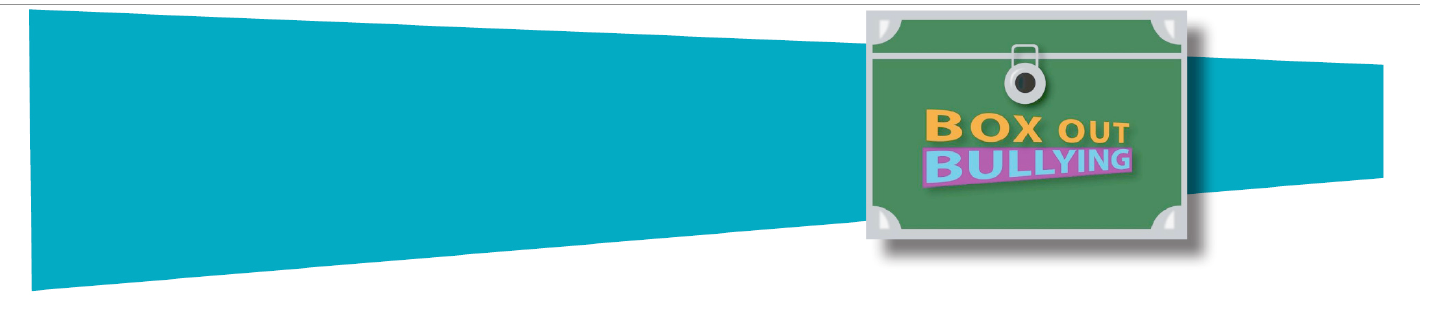 Finding #7:Children Who Bully Are More Likely Than Others to Be Engaged in Other Antisocial Behavior
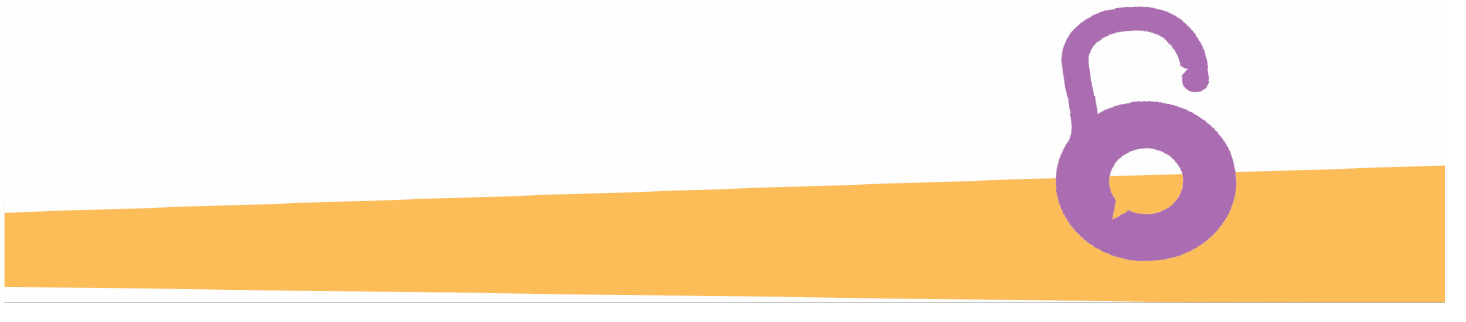 [Speaker Notes: Notes for Slide 42: 
Not only is there reason to be concerned about children who are bullied, but there also is reason to worry about children who bully others. A seventh key finding is that children who bully are more likely than other children to be involved in antisocial and troubling behaviors.]
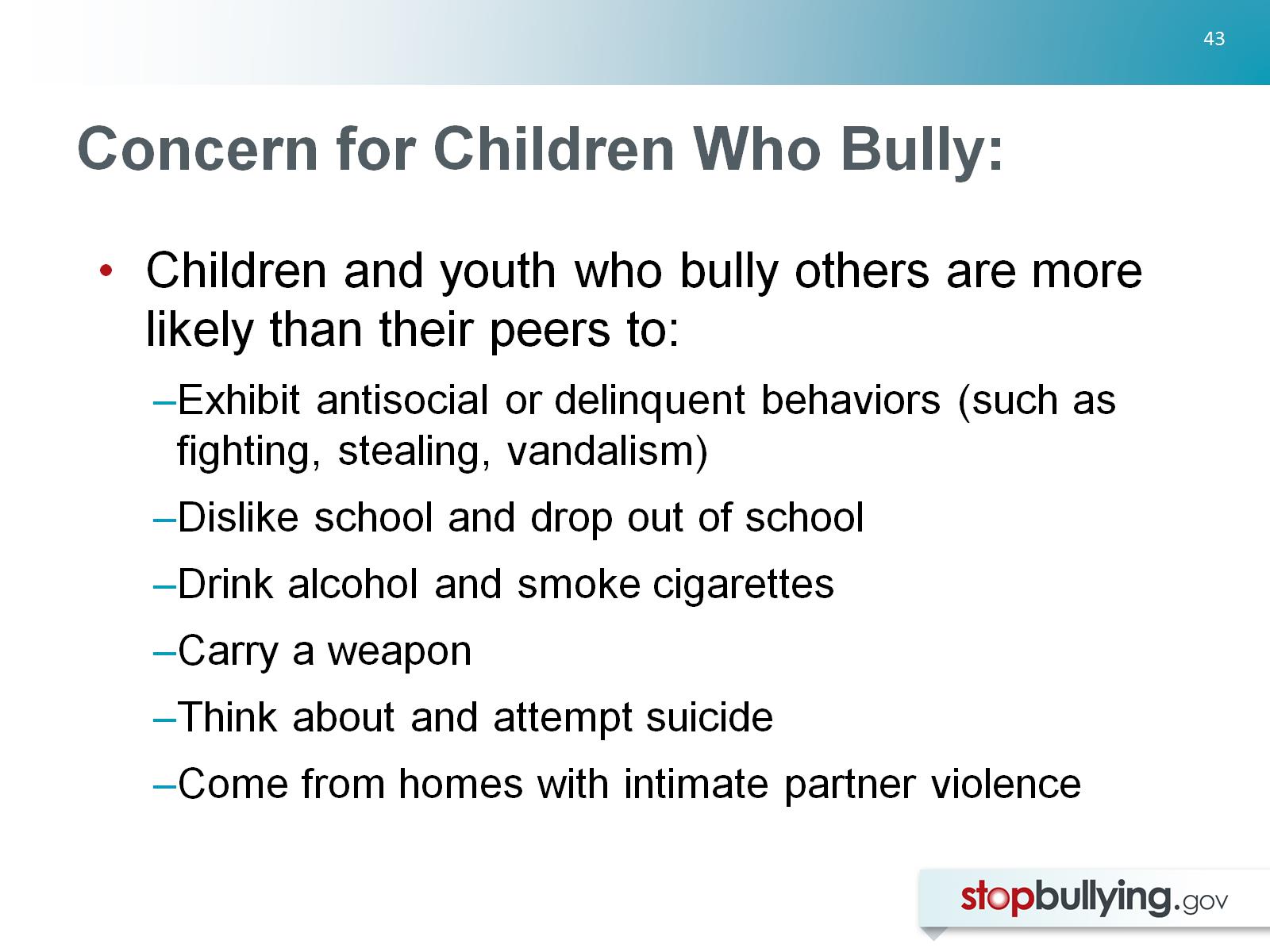 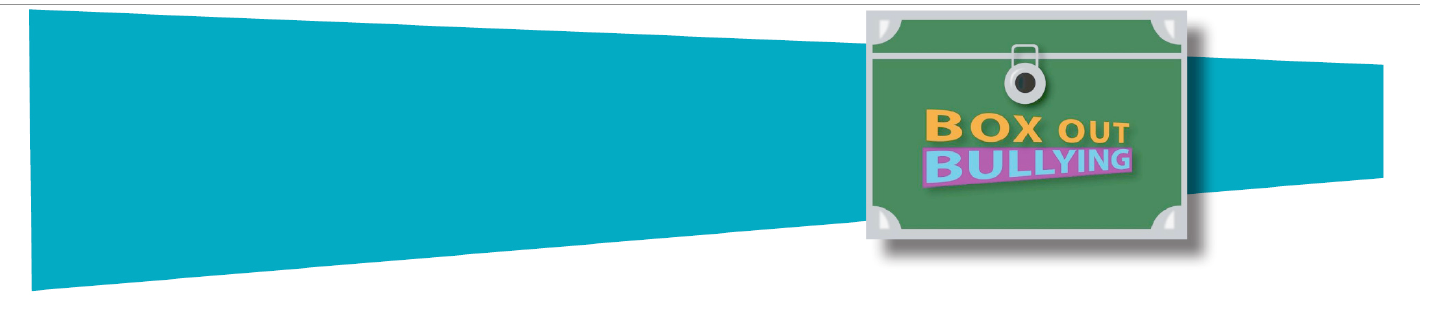 Concern for Children Who Bully:
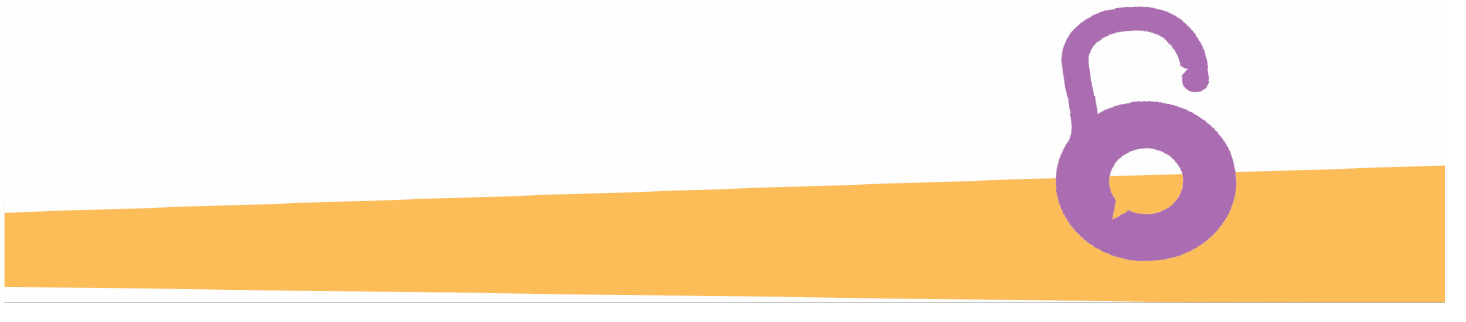 [Speaker Notes: Notes for Slide 43:
Children who bully are more likely than their peers to:
•
Exhibit delinquent behaviors (such as fighting, stealing, vandalism)
•
Dislike school and drop out of school
•
Drink alcohol and smoke cigarettes
•
Carry a weapon
•
Think about and attempt suicide
Longitudinal research also has found that bullying others is related to:
•
An increased likelihood of criminal and antisocial behavior in adolescence and adulthood
•
Later sexual harassment of peers in middle school
References:
'Berthold and Hoover (2000)
'Byrne (1994)
'Cook et al. (2010)
'Espelage, Basile, and Hamburger (2012)
'Klomek et al. (2008)
'Nansel et al. (2001)
'Nansel et al. (2004)
'Olweus (1993)
'Ttofi, Farrington, Lösel, and Loeber (2011b)
']
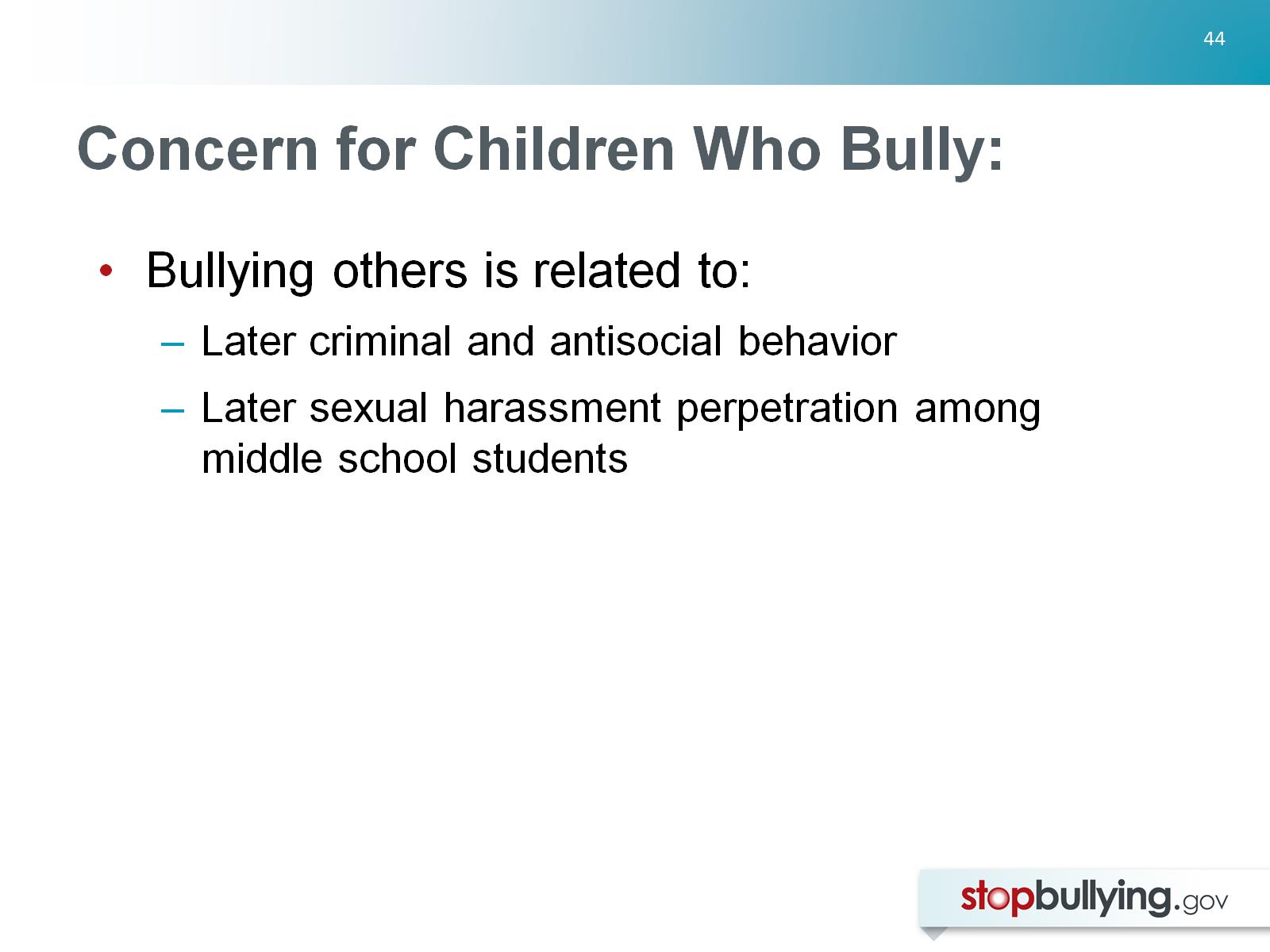 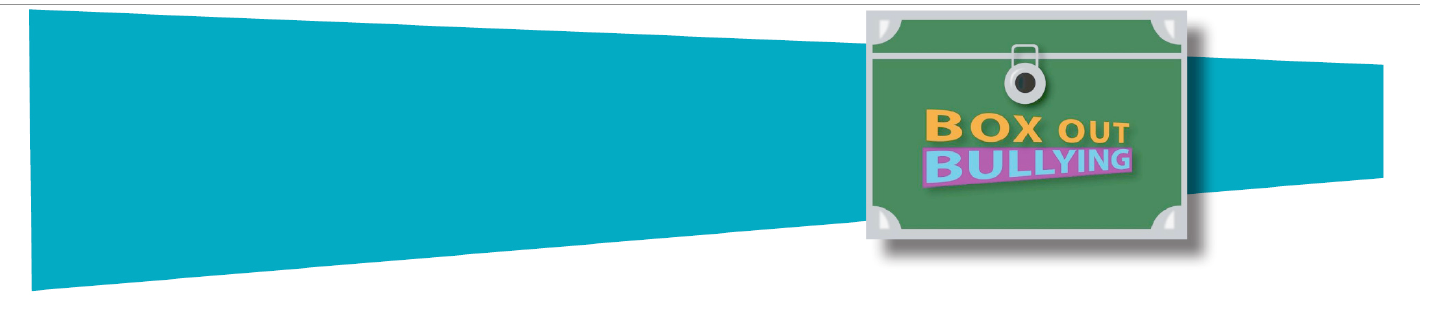 Concern for Children Who Bully:
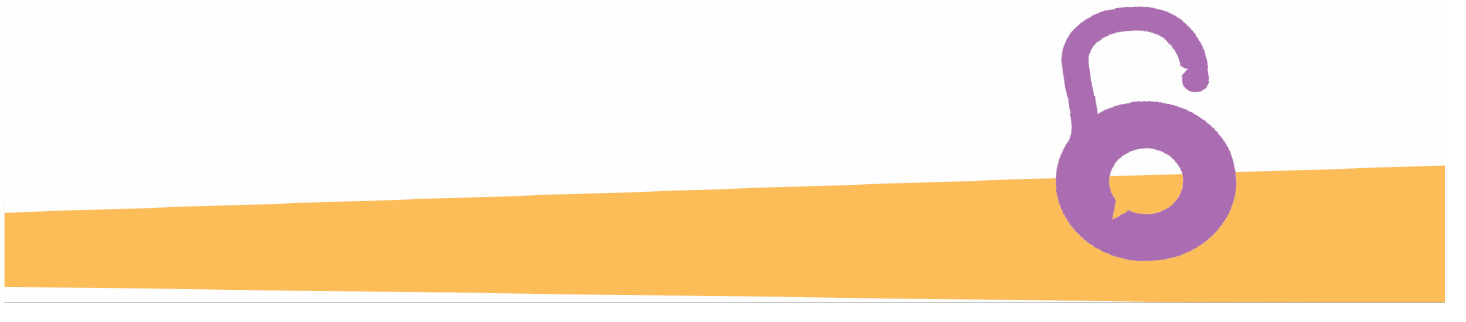 [Speaker Notes: Notes for Slide 44:
Children who bully are more likely than their peers to:
•
Exhibit delinquent behaviors (such as fighting, stealing, vandalism)
•
Dislike school and drop out of school
•
Drink alcohol and smoke cigarettes
•
Carry a weapon
•
Think about and attempt suicide
Longitudinal research also has found that bullying others is related to:
•
An increased likelihood of criminal and antisocial behavior in adolescence and adulthood
•
Later sexual harassment of peers in middle school
References:
'Berthold and Hoover (2000)
'Byrne (1994)
'Cook et al. (2010)
'Espelage, Basile, and Hamburger (2012)
'Klomek et al. (2008)
'Nansel et al. (2001)
'Nansel et al. (2004)
'Olweus (1993)
'Ttofi, Farrington, Lösel, and Loeber (2011b)
']
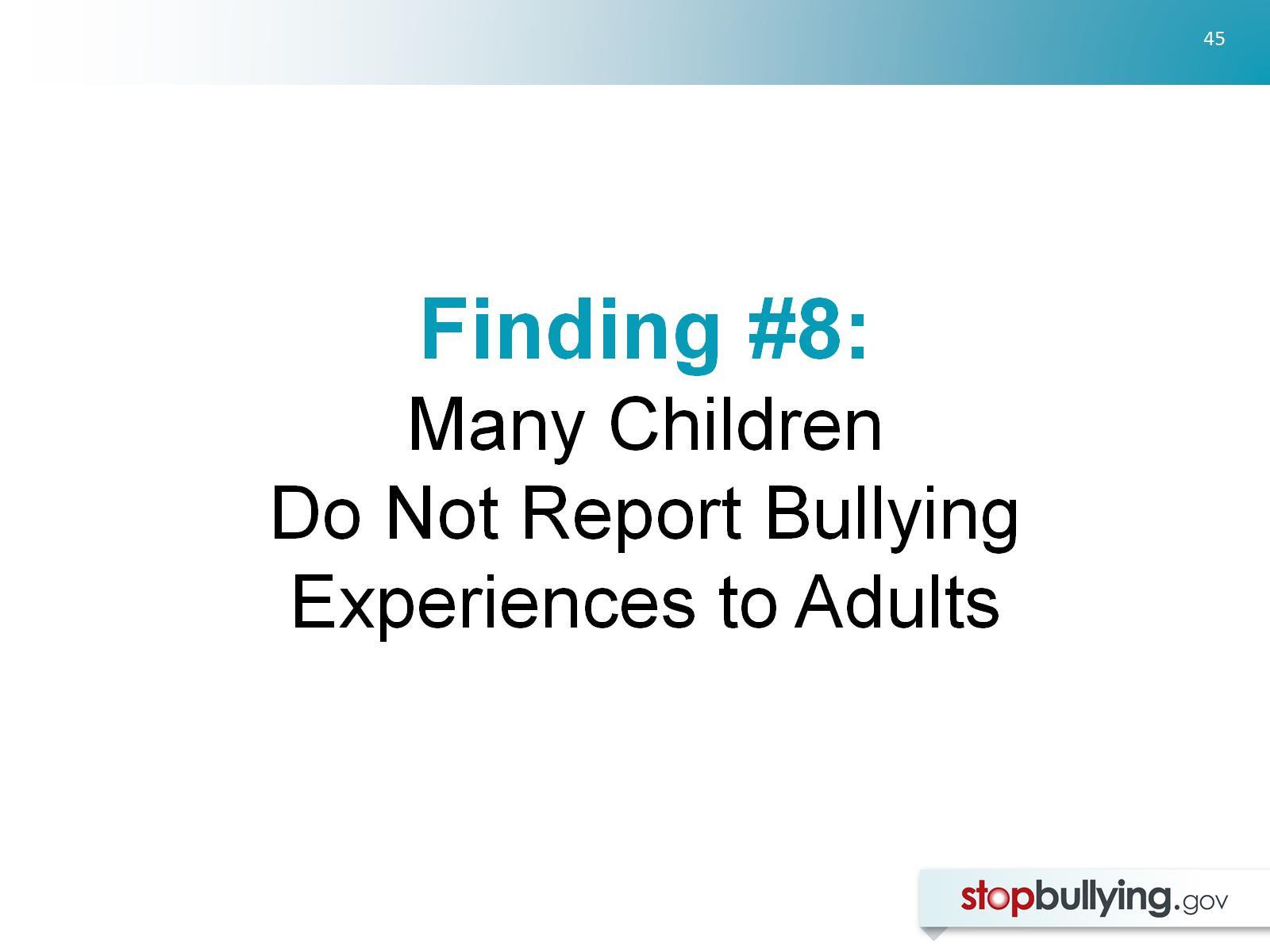 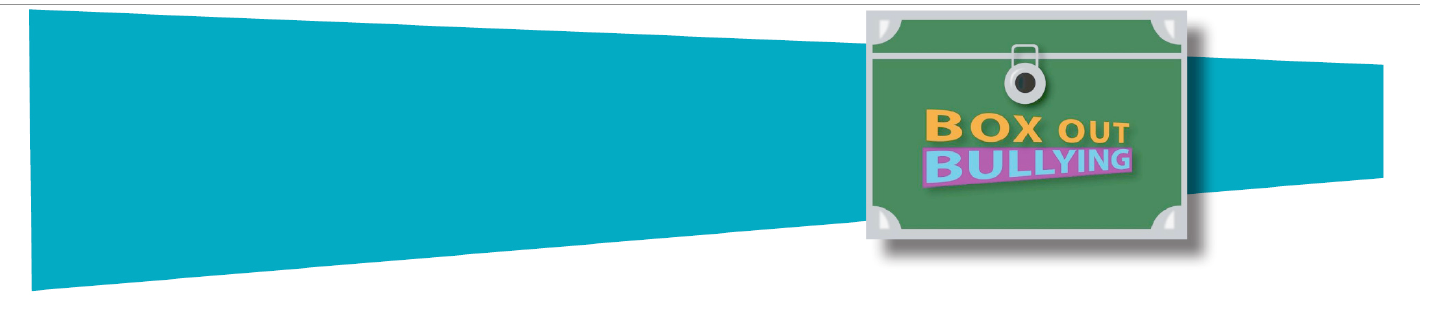 Finding #8:Many Children Do Not Report Bullying Experiences to Adults
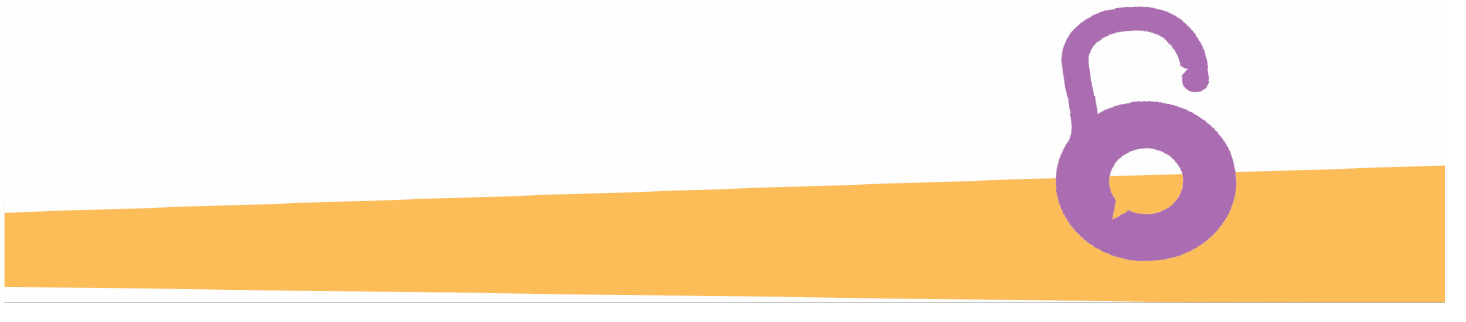 [Speaker Notes: Notes for Slide 45: 
An eighth research finding involves the likelihood that children and youth will report bullying to adults if they experience it.]
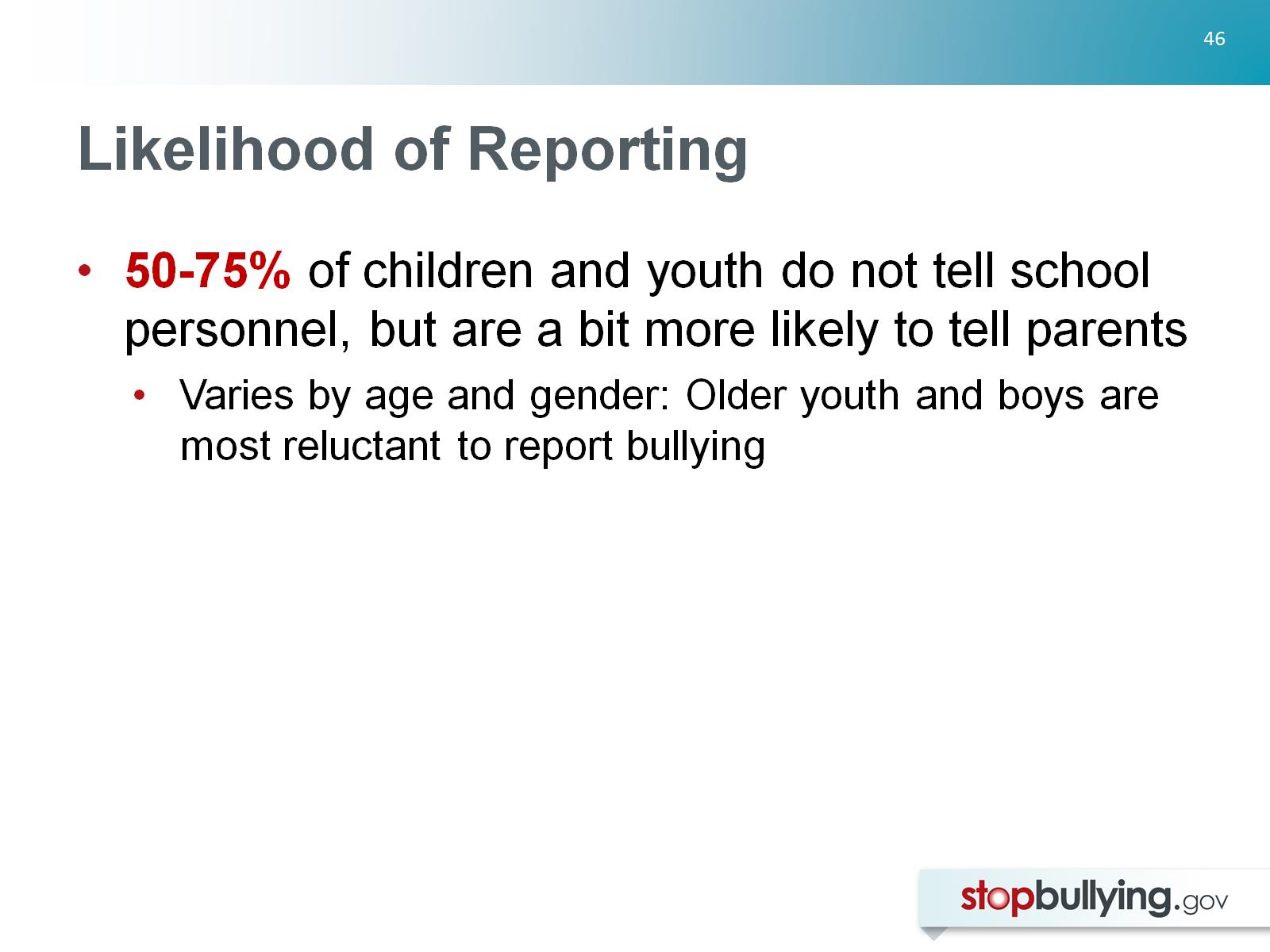 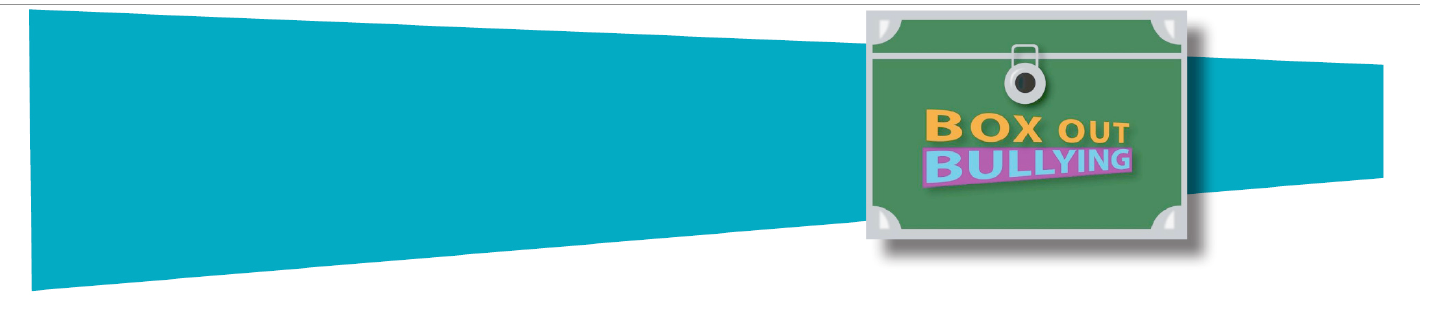 Likelihood of Reporting
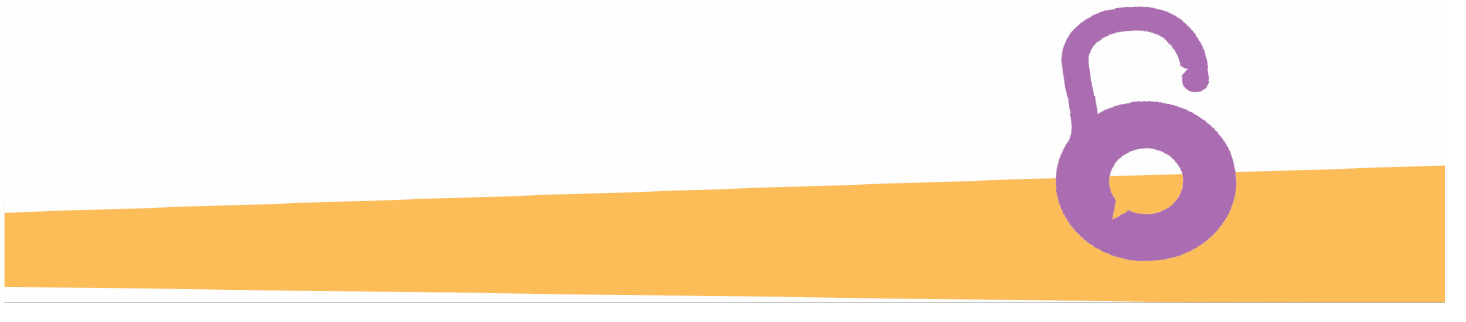 [Speaker Notes: Notes for Slide 46: 
Unfortunately, most studies suggest that the majority of children and youth who have'been bullied (50-75% in most studies) have not told an adult at school. Somewhat more indicate they'have told a parent, but many are silent.'
The likelihood that a child will tell someone about their bullying experiences varies by age and gender.'Older youth and boys are less likely than younger children and girls to report that they have been'bullied.'
There likely are numerous reasons why children and youth are reluctant to report being bullied.'Particularly for older children and youth, they may fear being labeled “tattlers” or “snitches” by their'peers. Likely, many are concerned about possible retaliation by their aggressors if they report them.'
Boys may feel pressure to try to deal with bullying on their own so as not to appear “weak” or vulnerable. Some may lack confidence in adults’ abilities to stop the bullying. Research suggests that'with age, students are less and less likely to perceive that adults are helpful in stopping bullying.'
As a result, it is critical that adults respond quickly, effectively, and sensitively when bullying is reported'to them and that they are vigilant to stop bullying that is NOT reported, particularly among older youth'and boys.'
References:'Boulton and Underwood (1992)'Fonzi, Genta, Menesini, Bacchini, Bonno, and Constable (1999)']
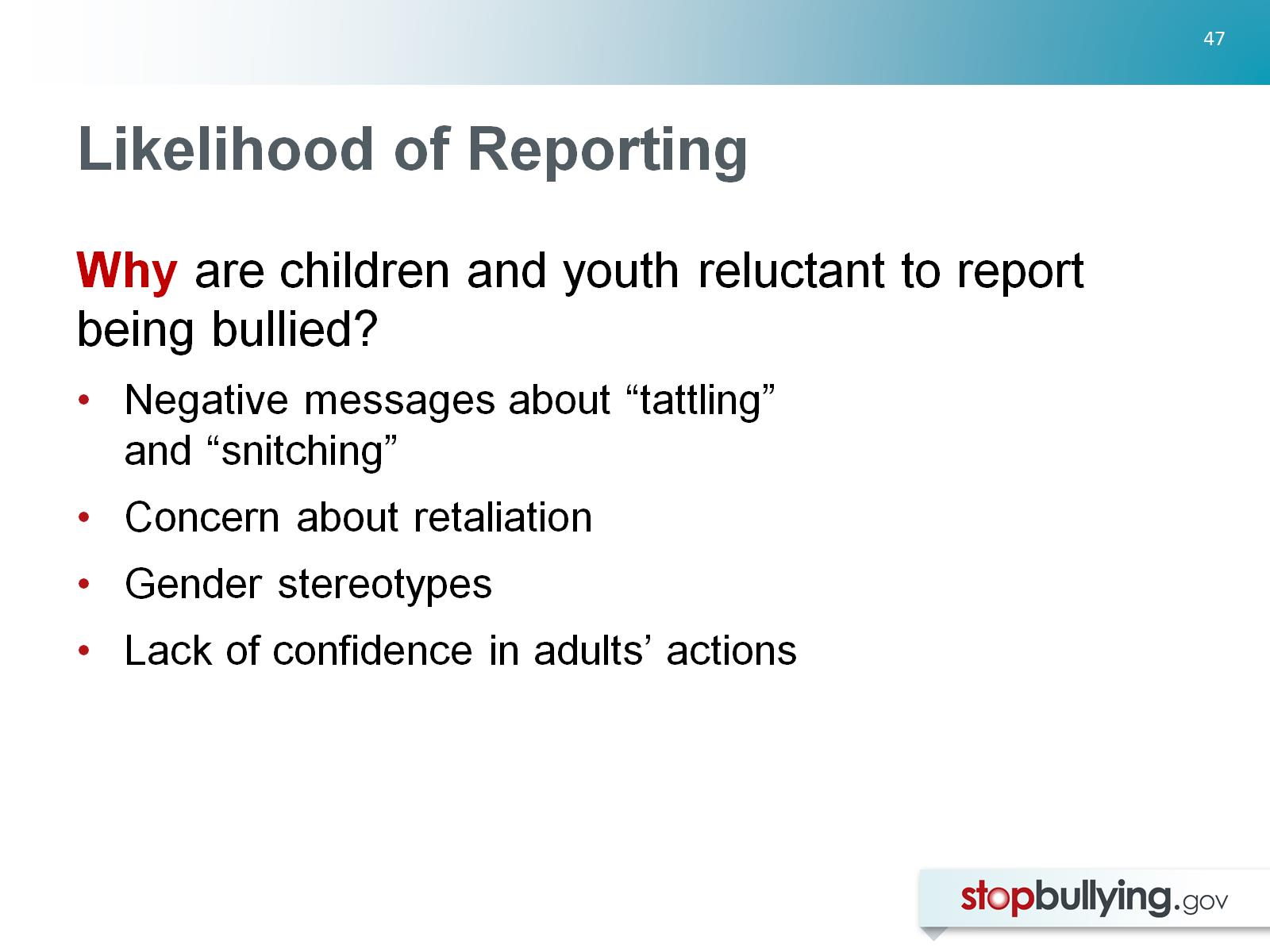 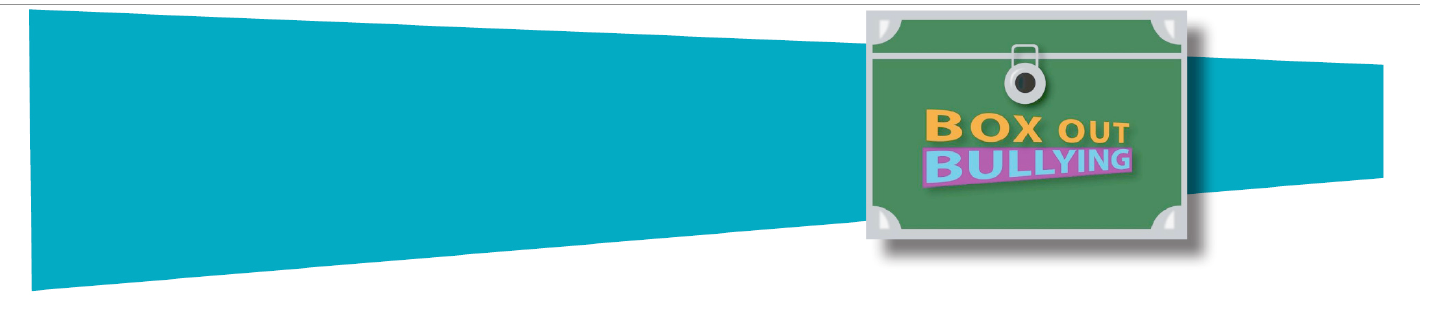 Likelihood of Reporting
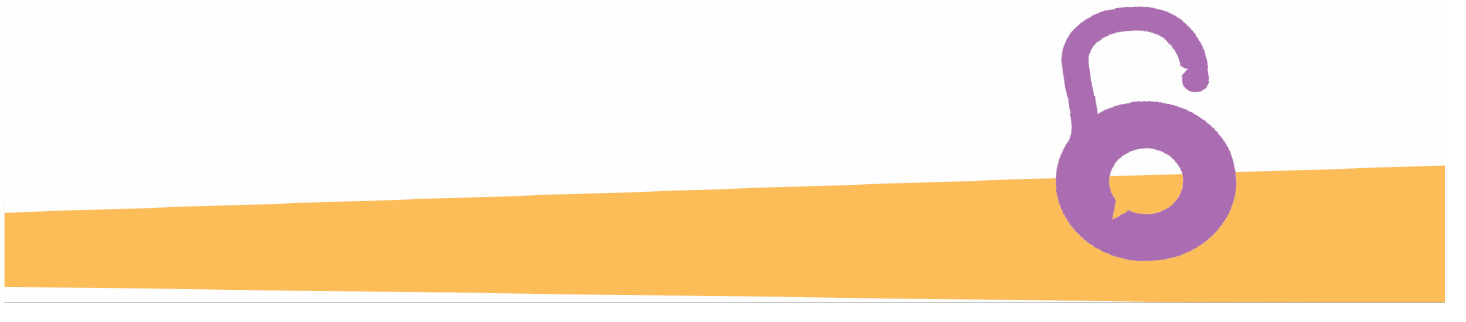 [Speaker Notes: Notes for Slide 47: 
Unfortunately, most studies suggest that the majority of children and youth who have'been bullied (50-75% in most studies) have not told an adult at school. Somewhat more indicate they'have told a parent, but many are silent.'
The likelihood that a child will tell someone about their bullying experiences varies by age and gender.'Older youth and boys are less likely than younger children and girls to report that they have been'bullied.'
There likely are numerous reasons why children and youth are reluctant to report being bullied.'Particularly for older children and youth, they may fear being labeled “tattlers” or “snitches” by their'peers. Likely, many are concerned about possible retaliation by their aggressors if they report them.'
Boys may feel pressure to try to deal with bullying on their own so as not to appear “weak” or vulnerable. Some may lack confidence in adults’ abilities to stop the bullying. Research suggests that'with age, students are less and less likely to perceive that adults are helpful in stopping bullying.'
As a result, it is critical that adults respond quickly, effectively, and sensitively when bullying is reported'to them and that they are vigilant to stop bullying that is NOT reported, particularly among older youth'and boys.'
References:'Boulton and Underwood (1992)'Fonzi, Genta, Menesini, Bacchini, Bonno, and Constable (1999)']
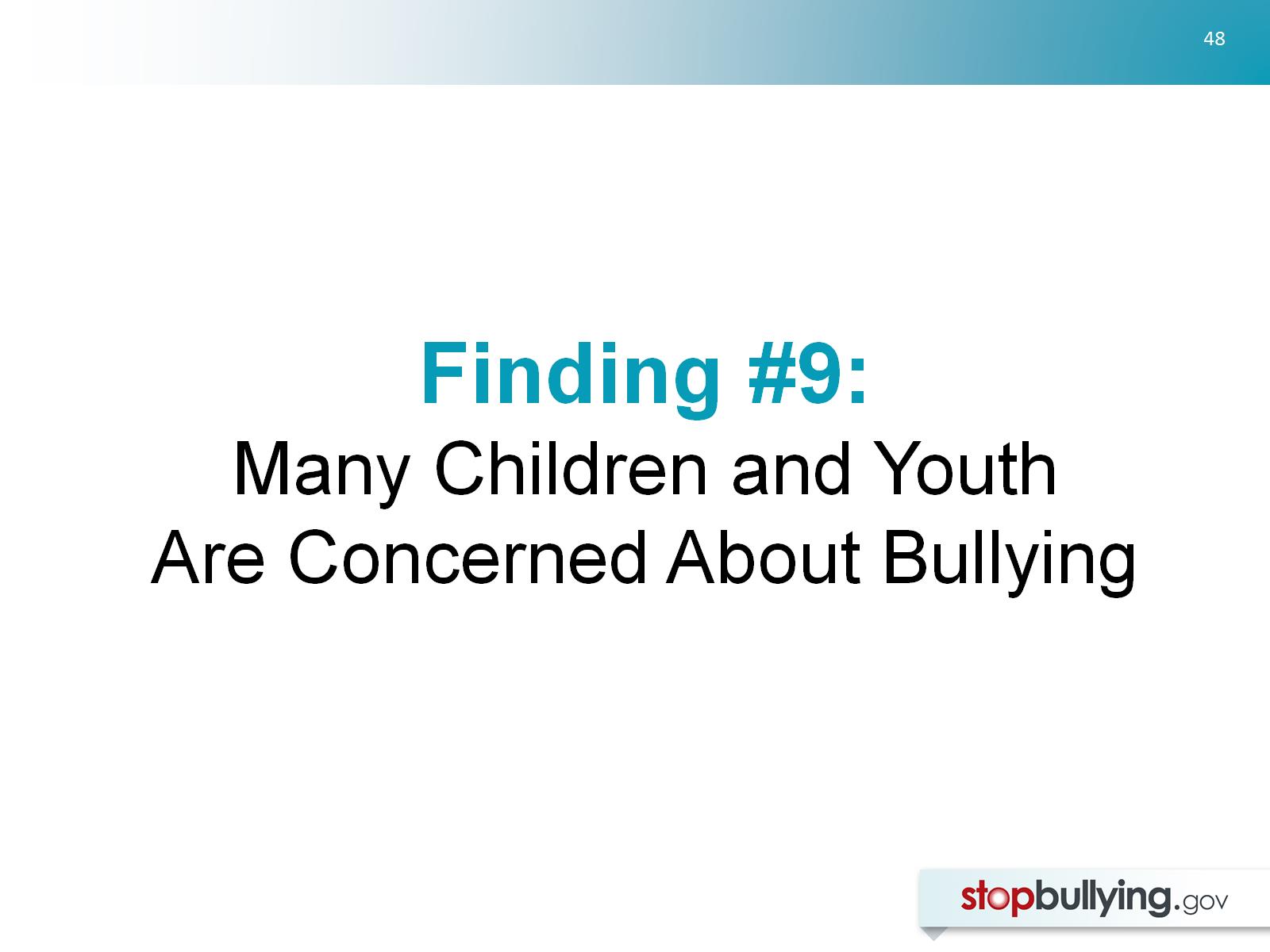 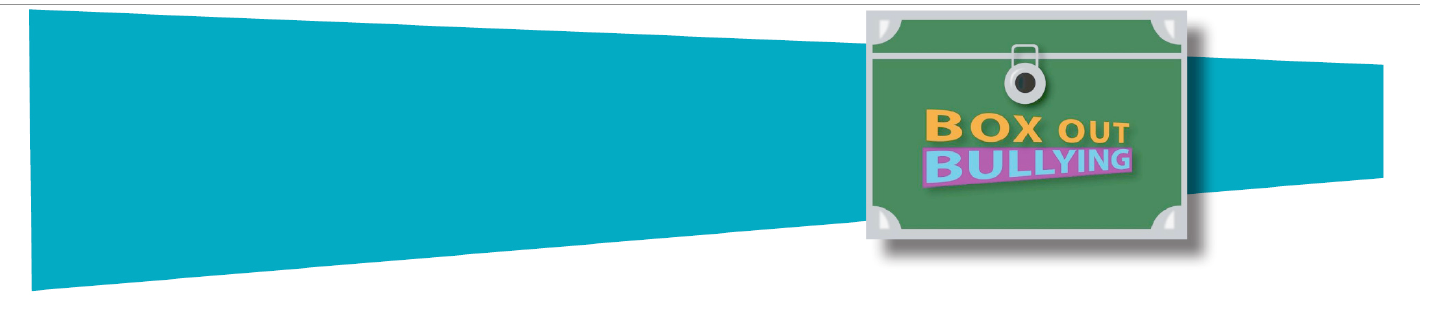 Finding #9:Many Children and Youth Are Concerned About Bullying
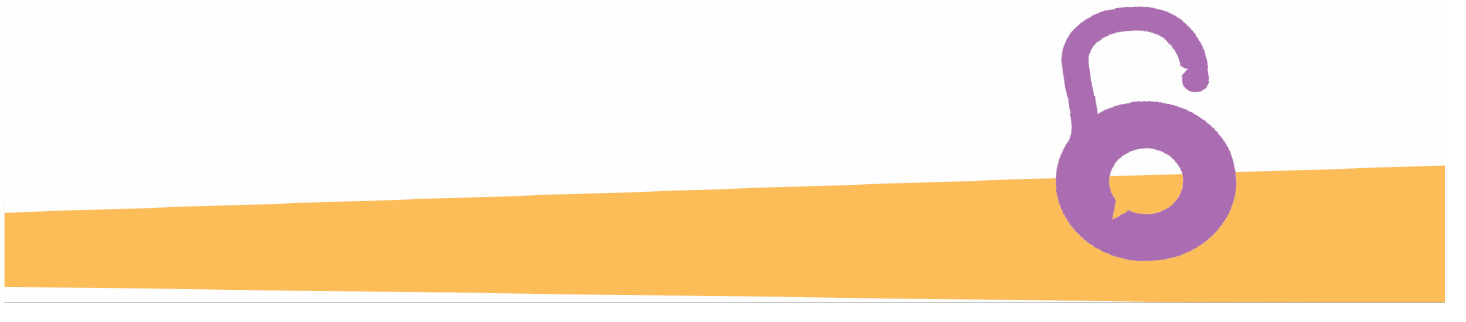 [Speaker Notes: Notes for Slide 48: 
Our ninth finding includes some good news to share, which is that many children and youth are concerned about bullying.]
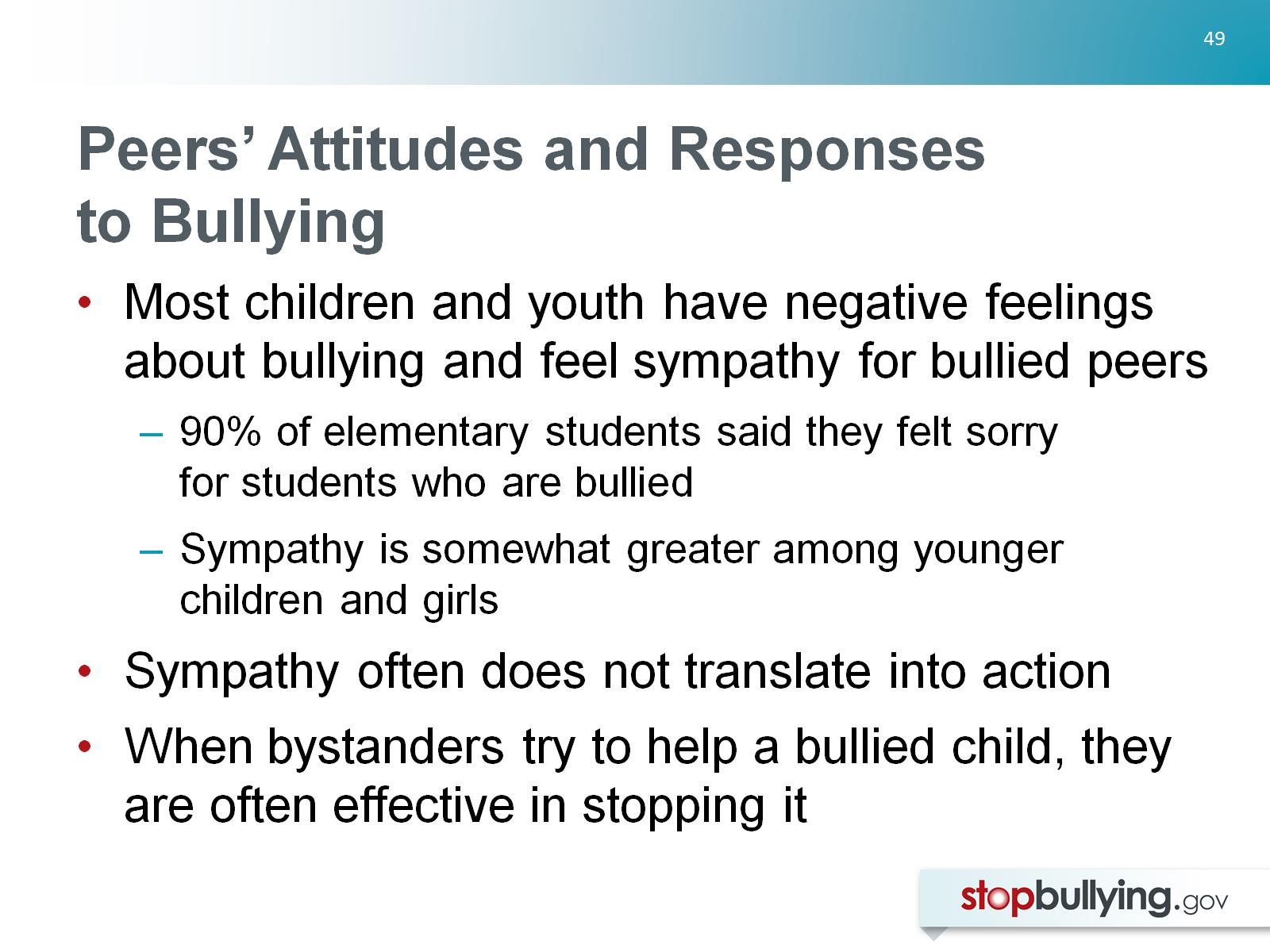 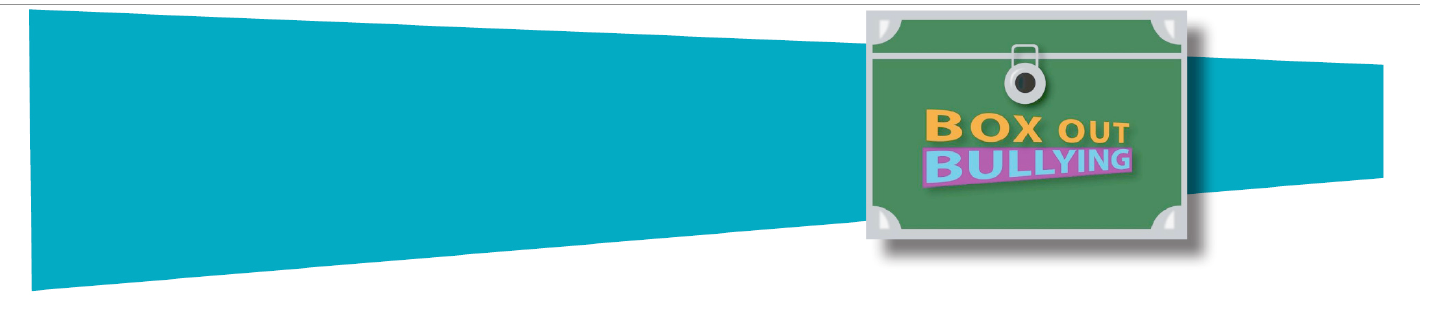 Peers’ Attitudes and Responses to Bullying
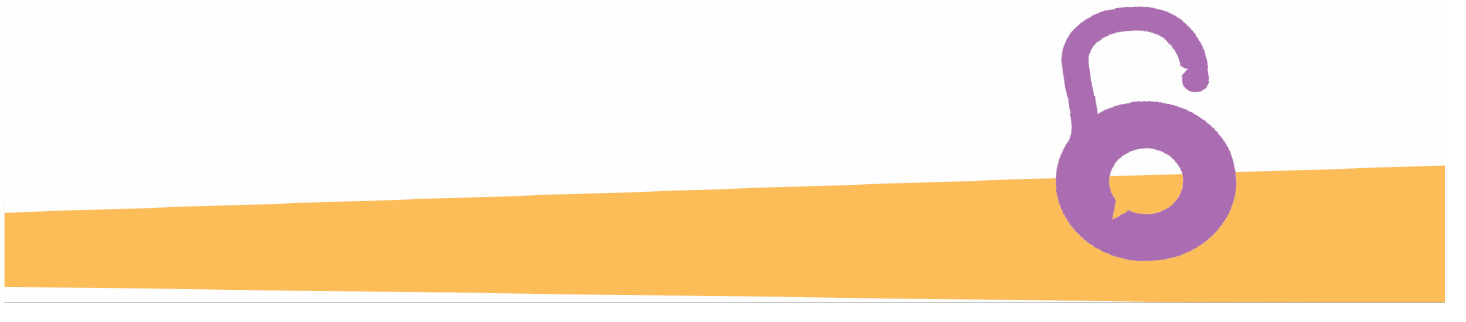 [Speaker Notes: Notes for Slide 49: 
Research confirms what many parents and educators believe, which is that most'children and youth don’t like bullying and feel sorry for their peers who are bullied.'
In one study (Luxenberg et al., 2014), researchers found that 90% of third-fifth graders said they felt'sorry for students who are bullied. With age (in to middle and high school grades), fewer and fewer'students expressed sympathy for bullied students, and girls were more likely than boys to say they felt'sorry for bullied peers.'
Unfortunately, this sympathy often does not result in positive action to help stop the bullying. In one'study, researchers found that even though the vast majority of elementary school children felt sorry for'bullied students, fewer than half said they would try to help if they saw or knew that a student was being bullied (Luxenberg et al., 2014).'
However, when witnesses do try to help a bullied student, they are often effective in stopping the bullying in the moment. One study found that in the majority of these cases, the bullying stopped within 10 seconds (Hawkins, Pepler, and Craig, 2001).'
References:'Baldry (2004)'Hawkins, Pepler and Craig (2001)']
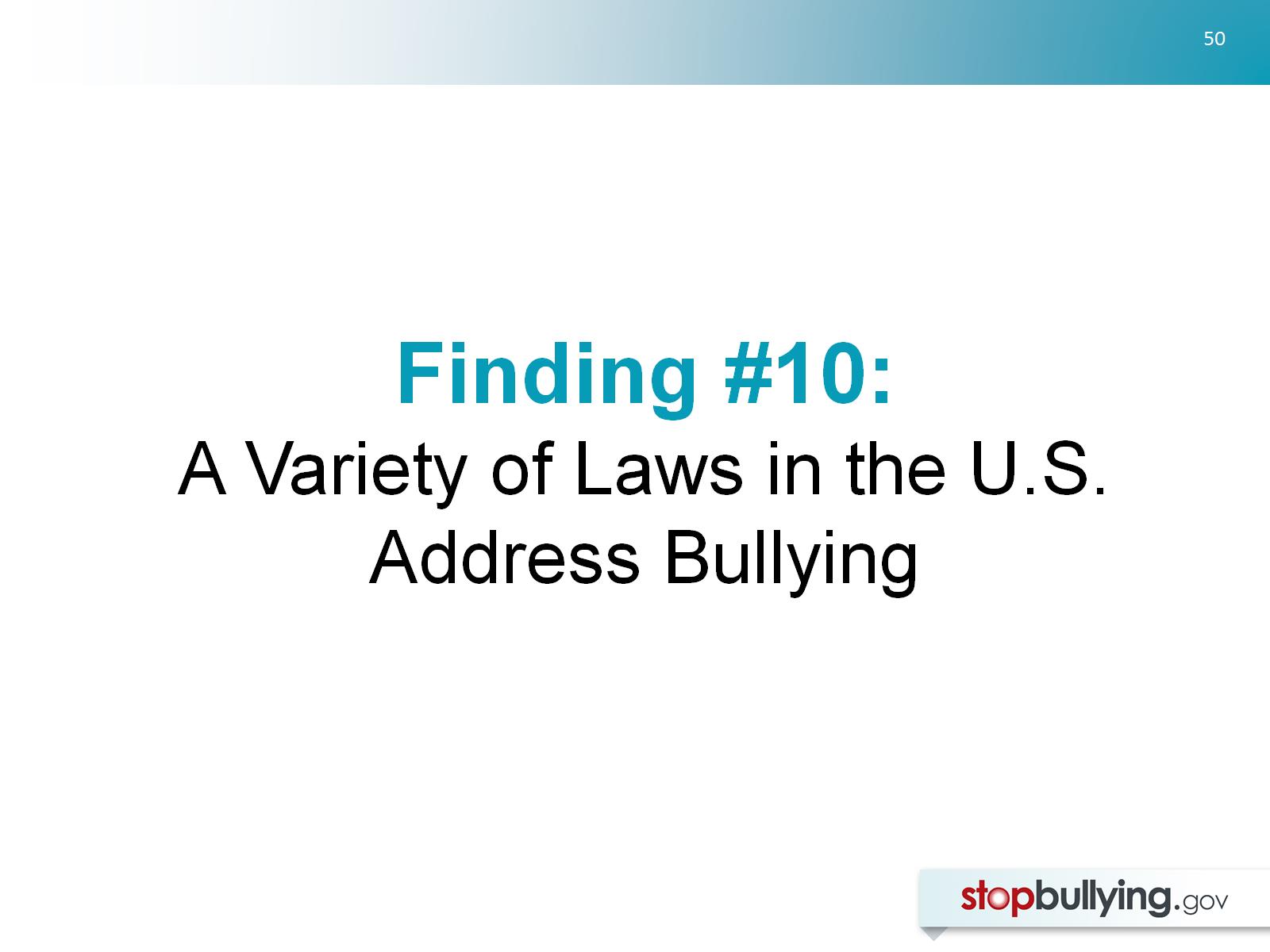 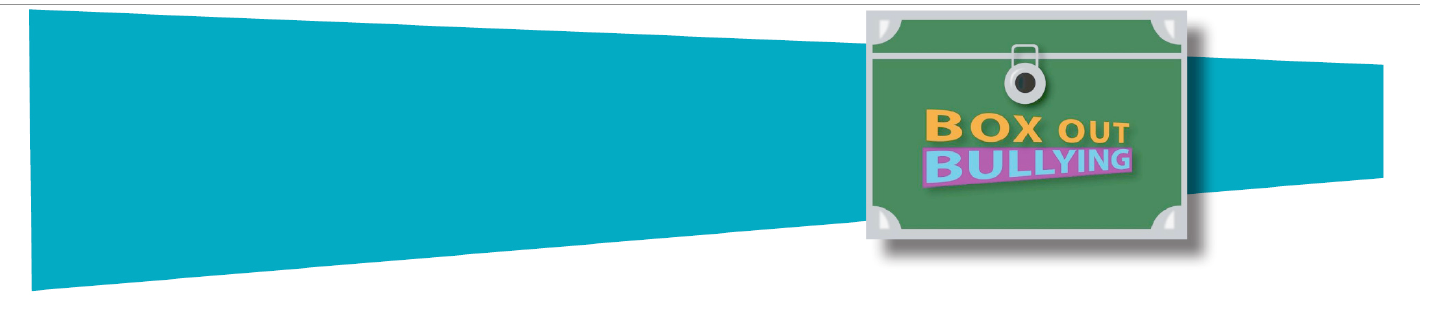 Finding #10:A Variety of Laws in the U.S. Address Bullying
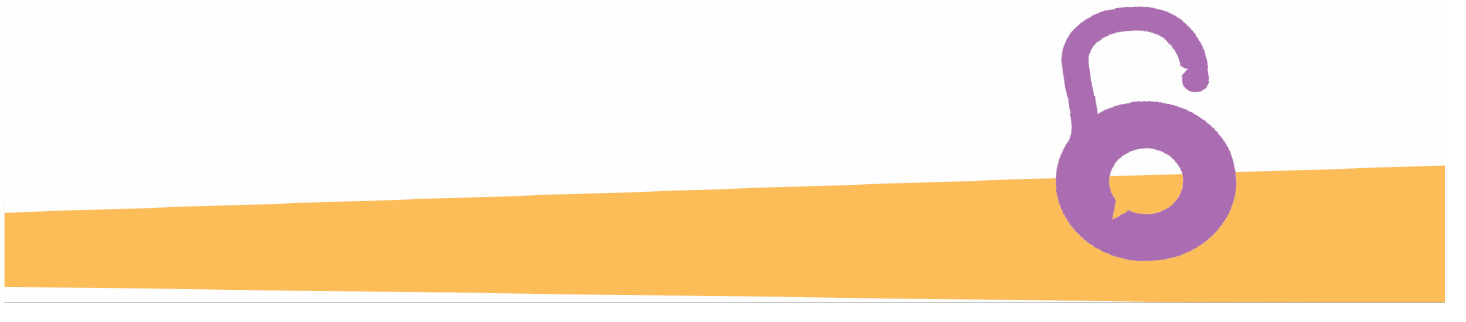 [Speaker Notes: Notes for Slide 50: 
A final finding to share is that there are a variety of state and federal laws in the United States related to bullying.]
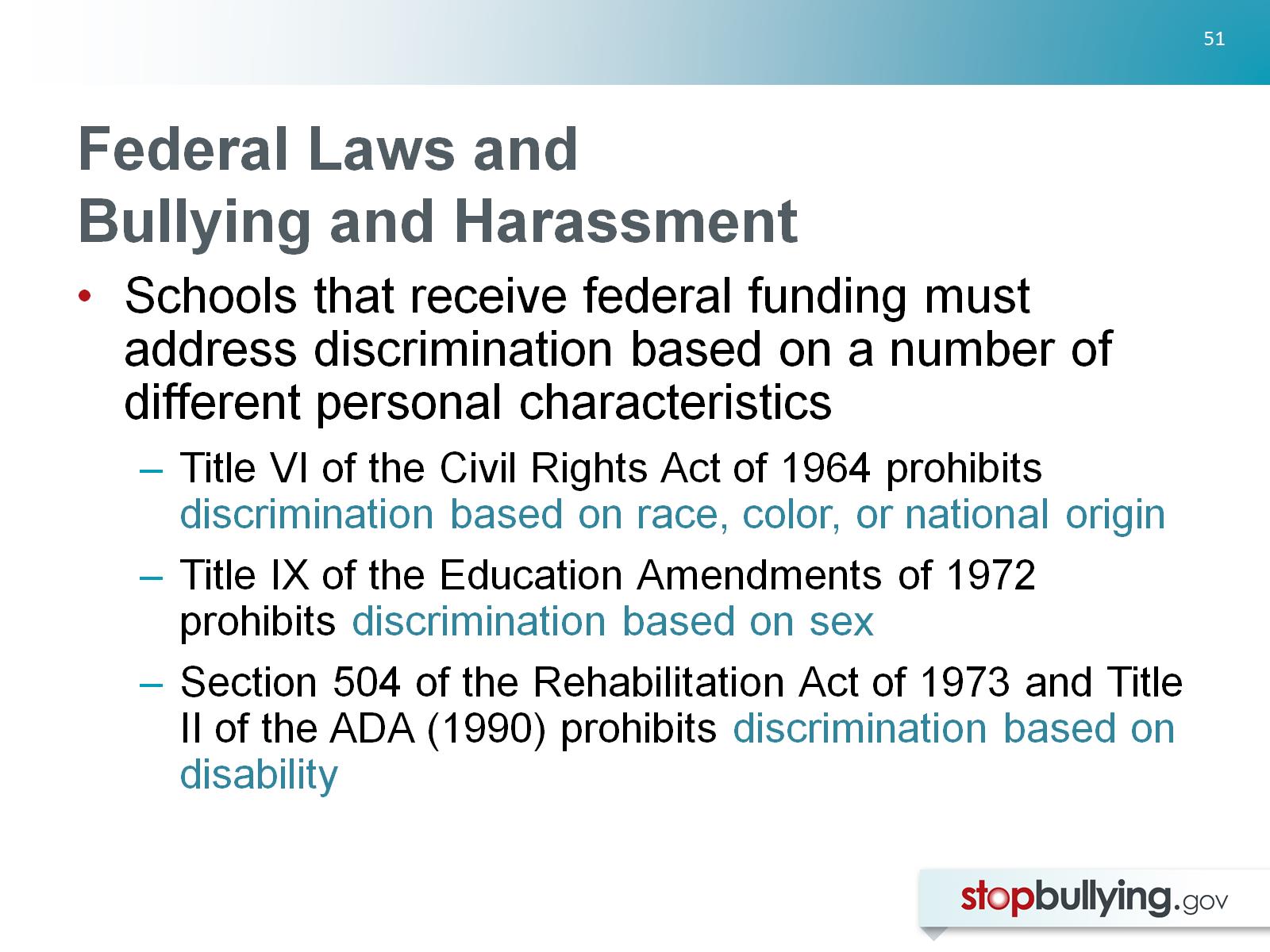 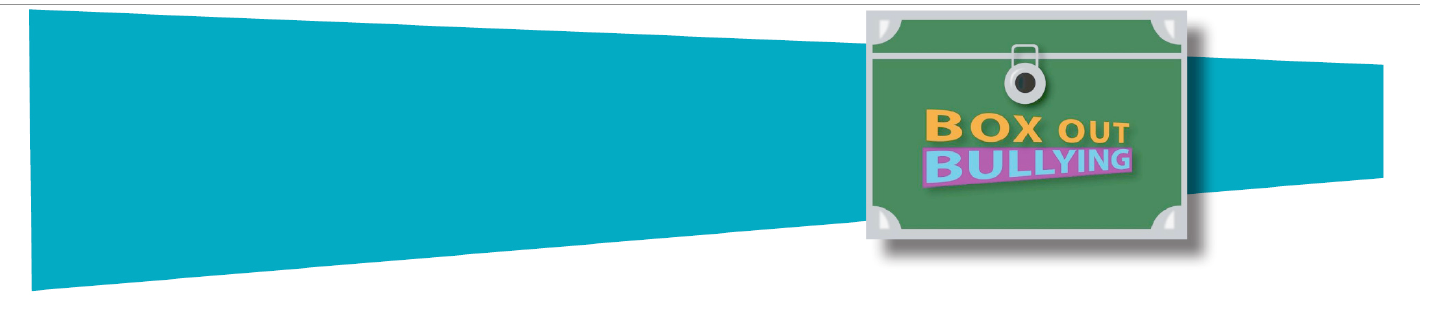 Federal Laws and Bullying and Harassment
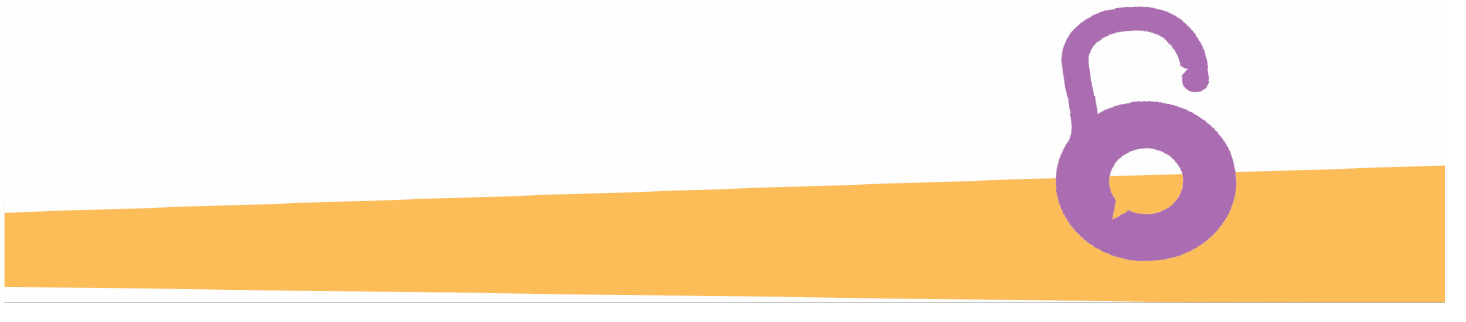 [Speaker Notes: Notes for Slide 51: 
Schools that receive federal funding (including colleges and universities), are required by federal law to address discrimination based on a number of different personal characteristics. 
For example: 
Title VI of the Civil Rights Act of 1964 (referred to as Title VI) prohibits discrimination based on race, color, or national origin 
Title IX of the Education Amendments of 1972 (referred to as Title IX) prohibits discrimination based on sex 
Section 504 of the Rehabilitation Act of 1973 and Title II of the ADA (1990) prohibits'discrimination based on disability'

Reference:'Ali (2010)'Lhamon (2014)'Musgrove and Yudin (2013)']
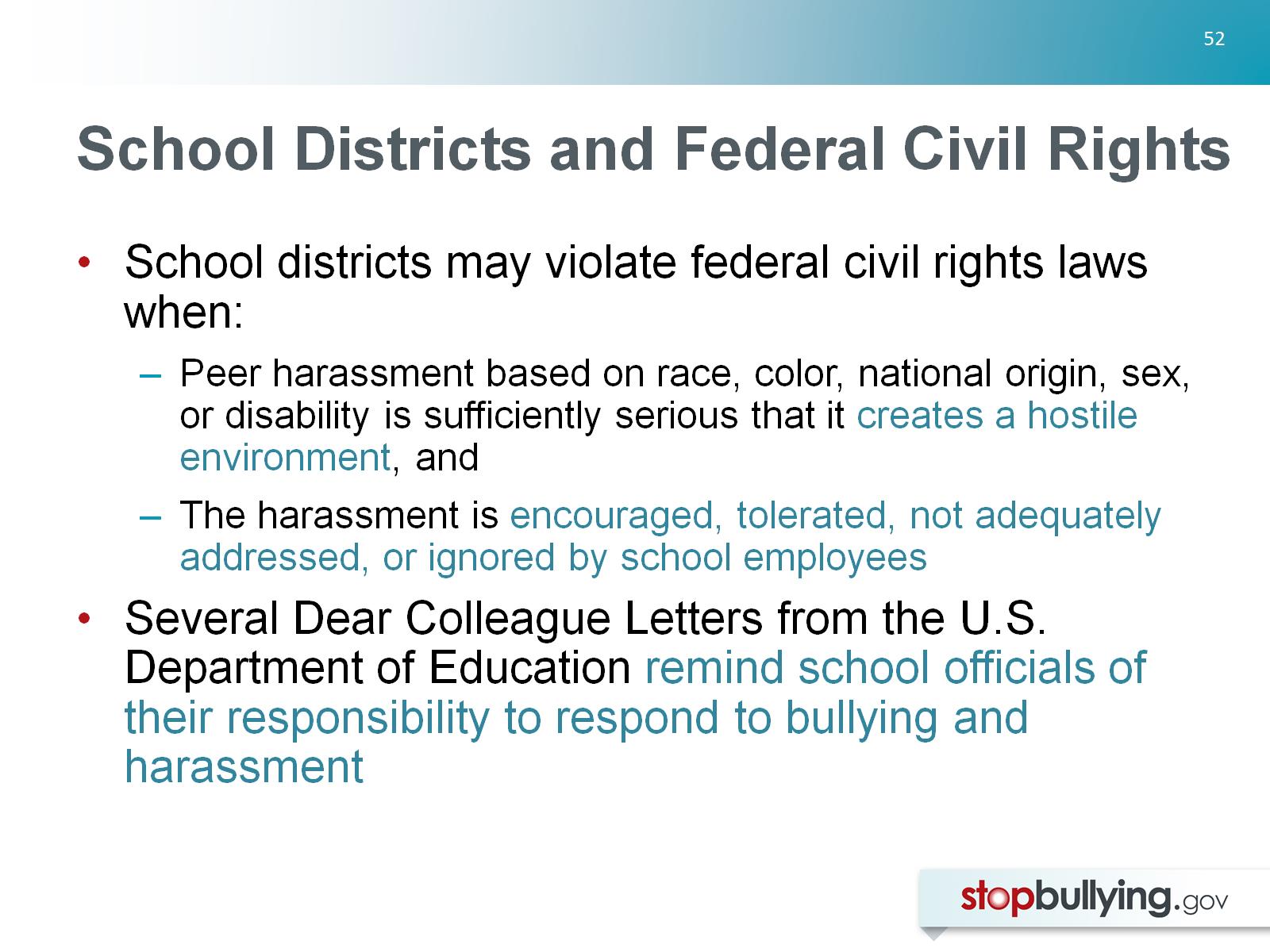 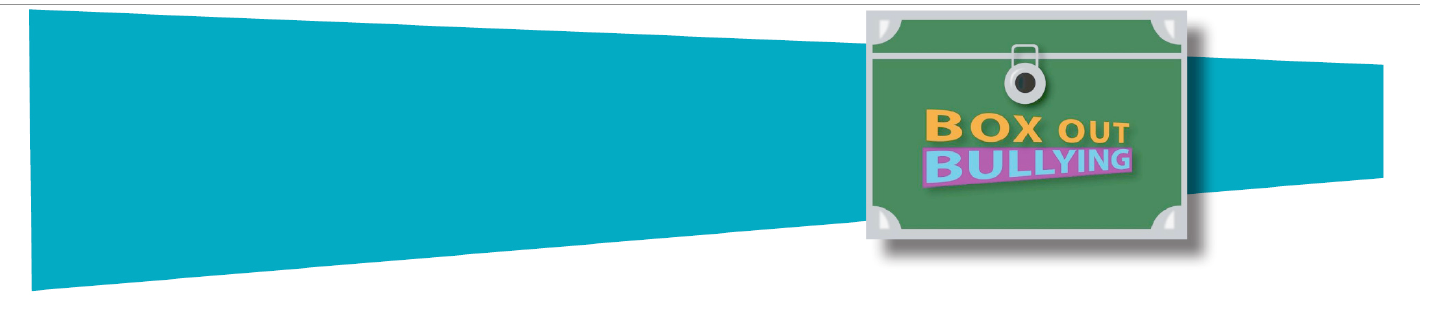 School Districts and Federal Civil Rights
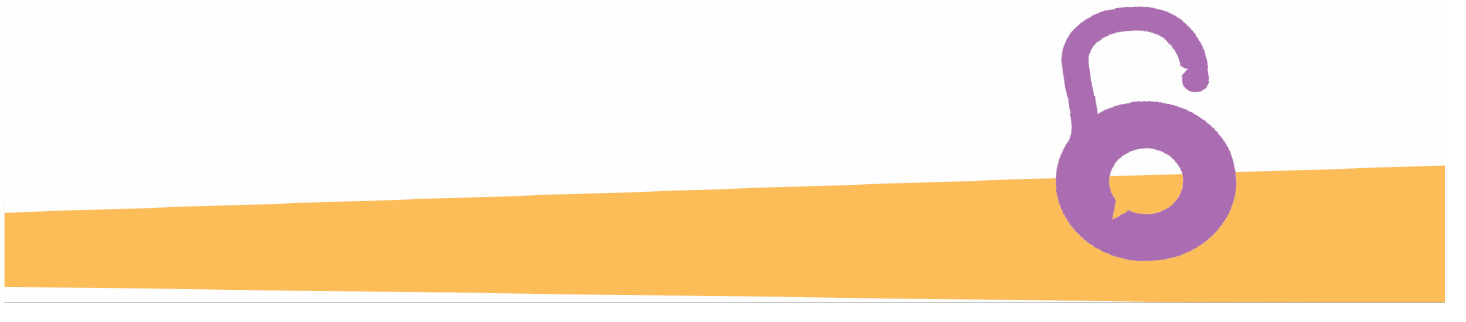 [Speaker Notes: Notes for Slide 52: 
School districts may violate federal civil rights laws when: 
Peer harassment based on race, color, national origin, sex, or disability is sufficiently serious that it creates a hostile environment, and when 
The harassment is encouraged, tolerated, not adequately addressed, or ignored by school employees. 

School personnel are also responsible for addressing bullying behavior that meets this threshold if they'know about the behavior or if they reasonably should have known about the behavior.'
All school personnel are encouraged to be familiar with information on this topic presented to school personnel in several Dear Colleague Letters from the U.S. Department of Education to educators in the'field.'
References:'Ali (2010)'Lhamon (2014)'Musgrove and Yudin (2013)']
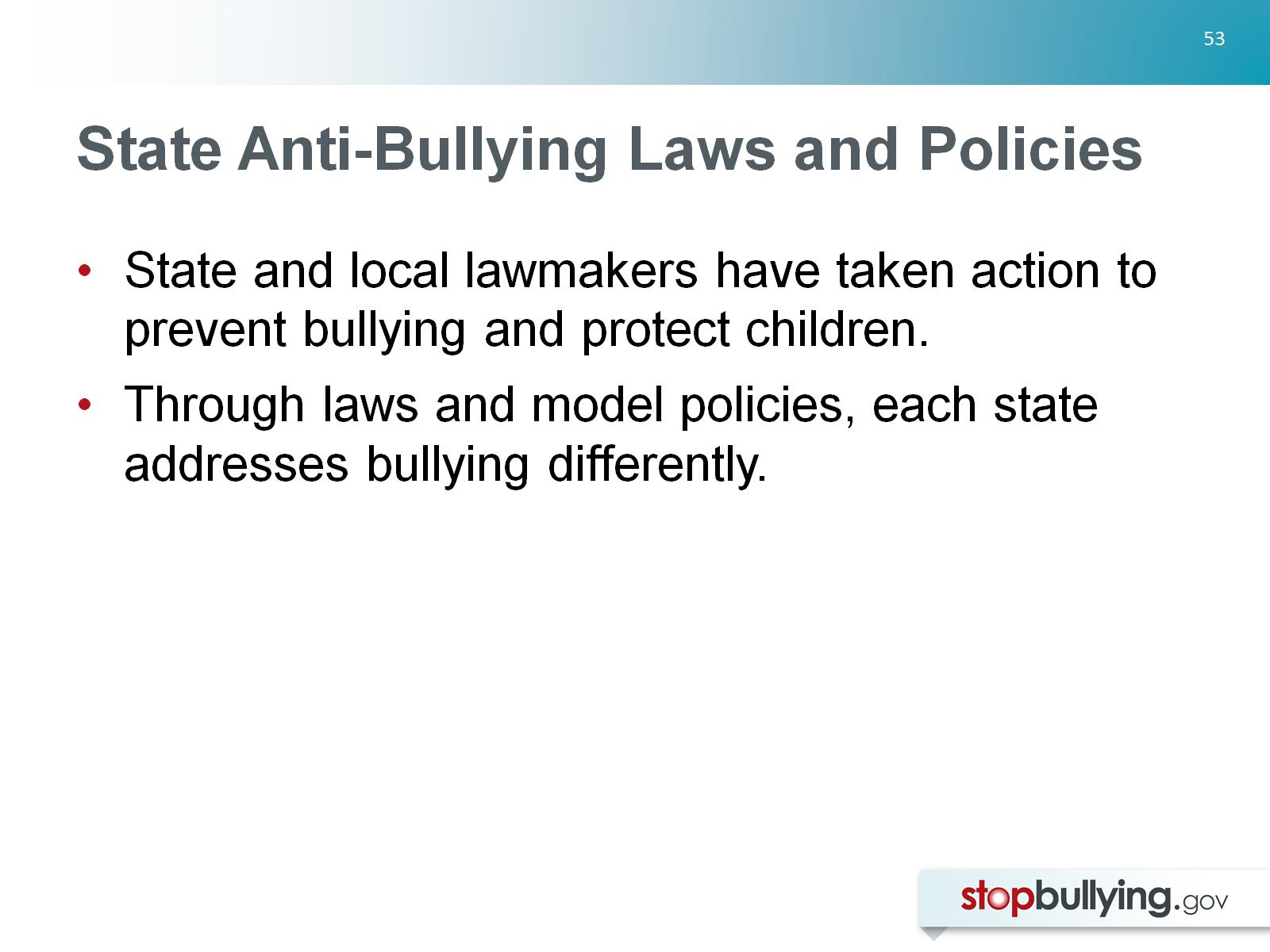 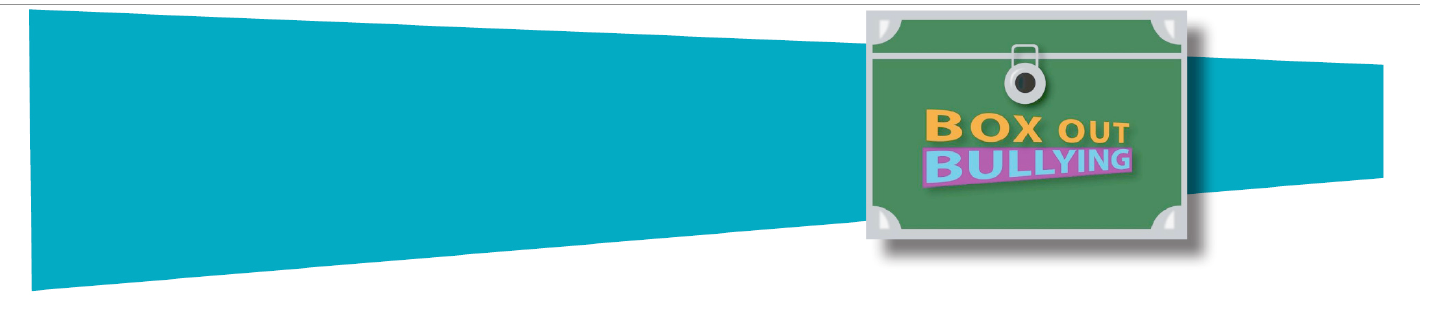 State Anti-Bullying Laws and Policies
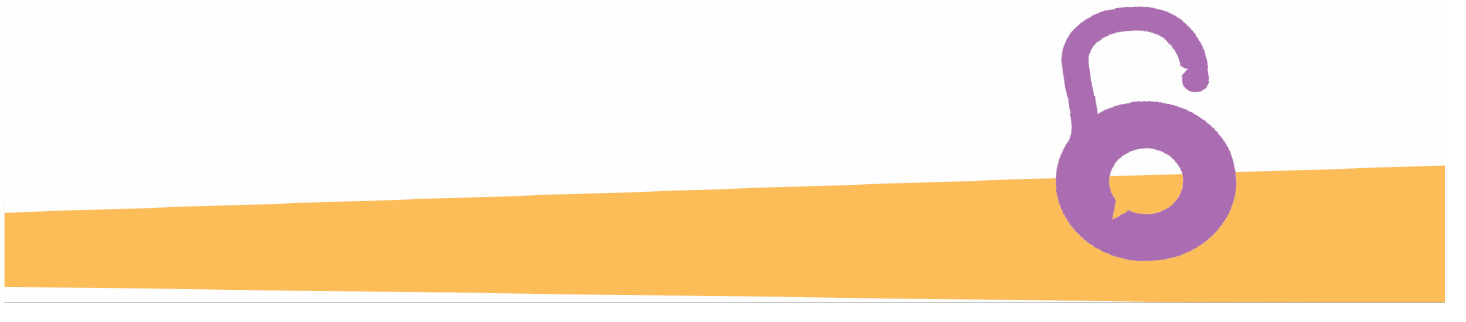 [Speaker Notes: Notes for Slide 53: 
State and local lawmakers have taken action to prevent bullying and protect children. Through laws (in their state education codes and elsewhere) and model policies (that provide guidance to districts and schools), each state addresses bullying differently. 
Bullying, cyberbullying, and related behaviors may be addressed in a single law or may be addressed in multiple laws. In some cases, bullying appears in the criminal code of a state that may apply to juveniles]
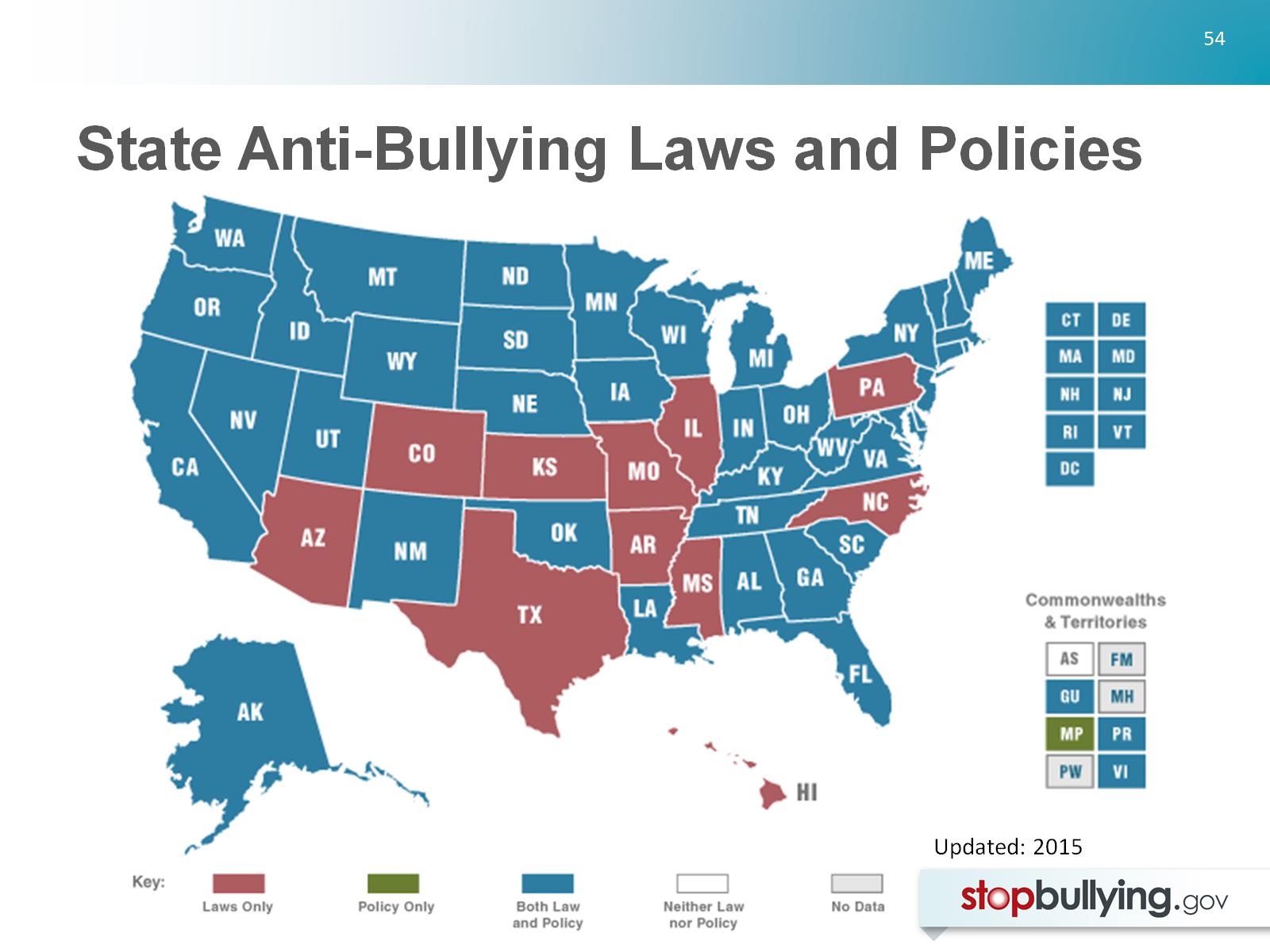 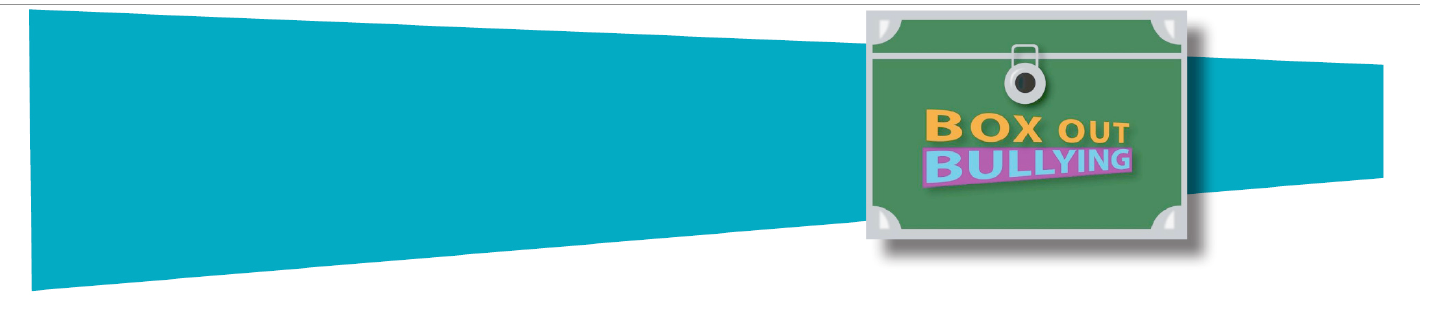 State Anti-Bullying Laws and Policies
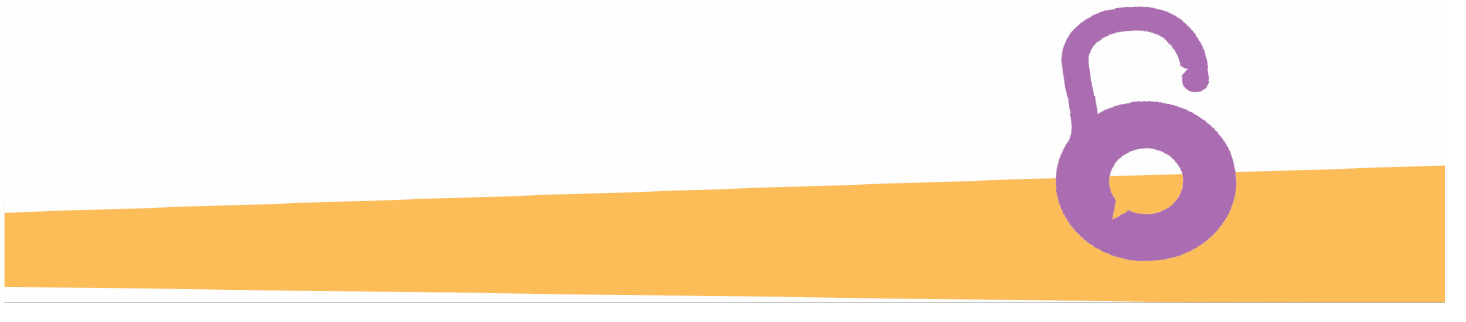 [Speaker Notes: Notes for Slide 54: 
Every state now has a law on the books which addresses bullying. You can find out how your state refers to bullying in its laws and what they require on the part of schools and districts by exploring this map, located on www.StopBullying.gov which provides links to state laws and policies. Link to online map: http://www.stopbullying.gov/laws/index.html]
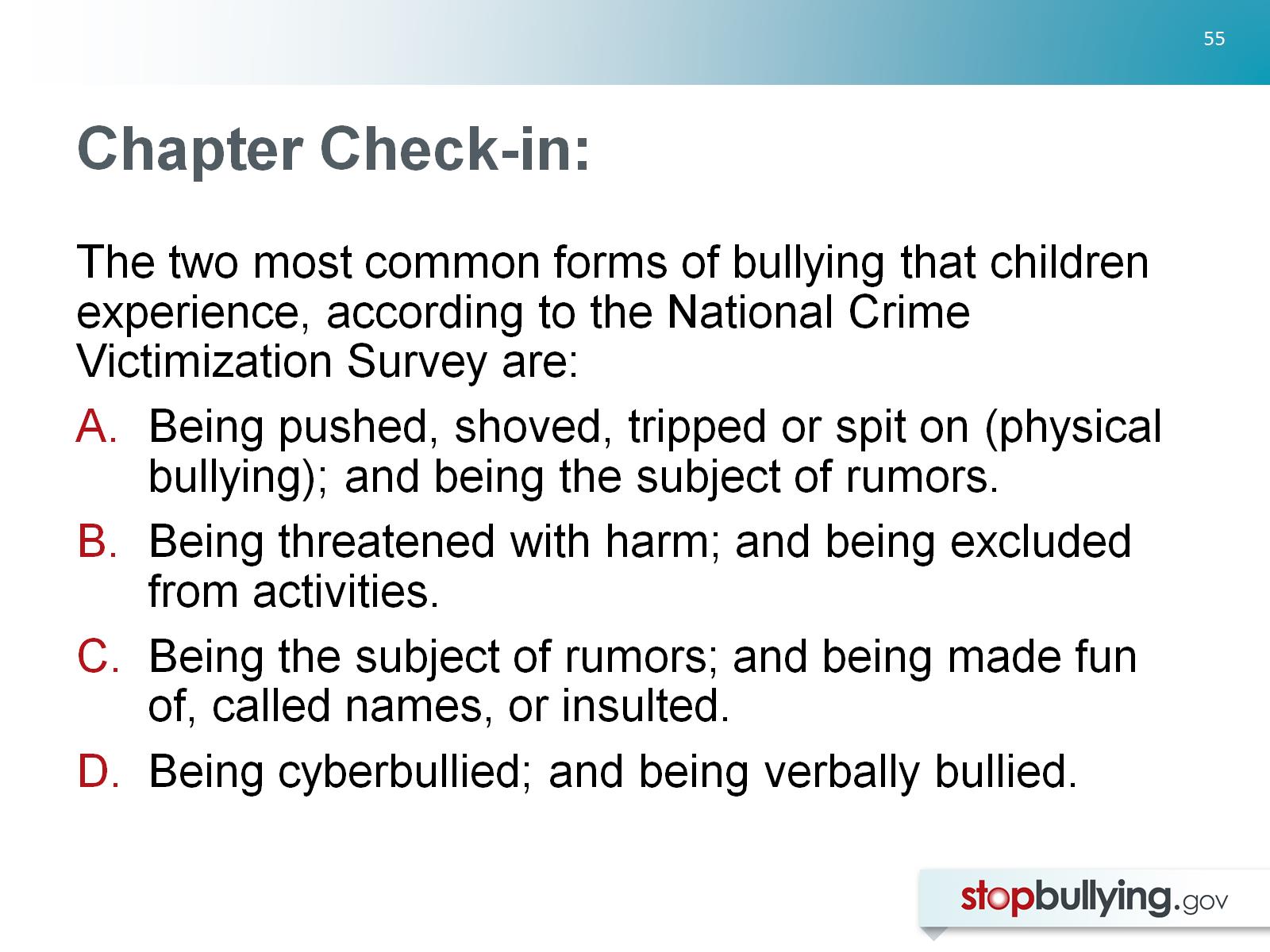 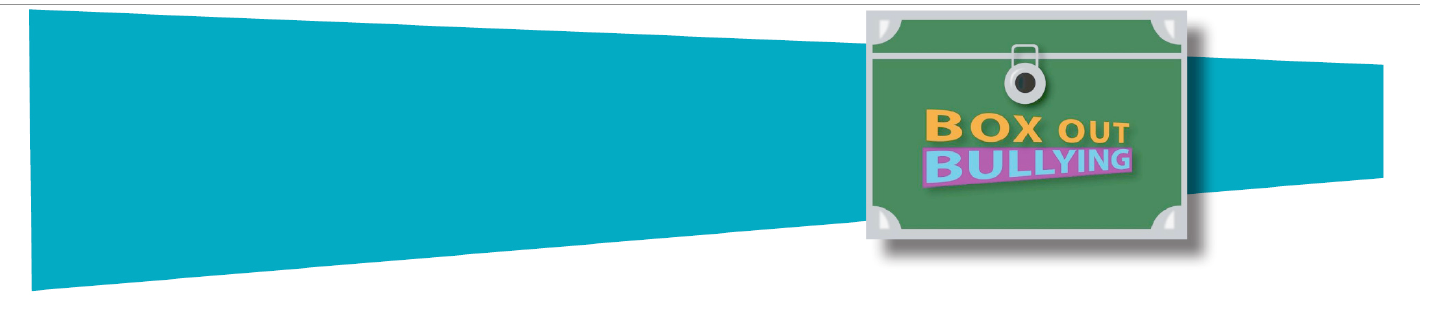 Chapter Check-in:
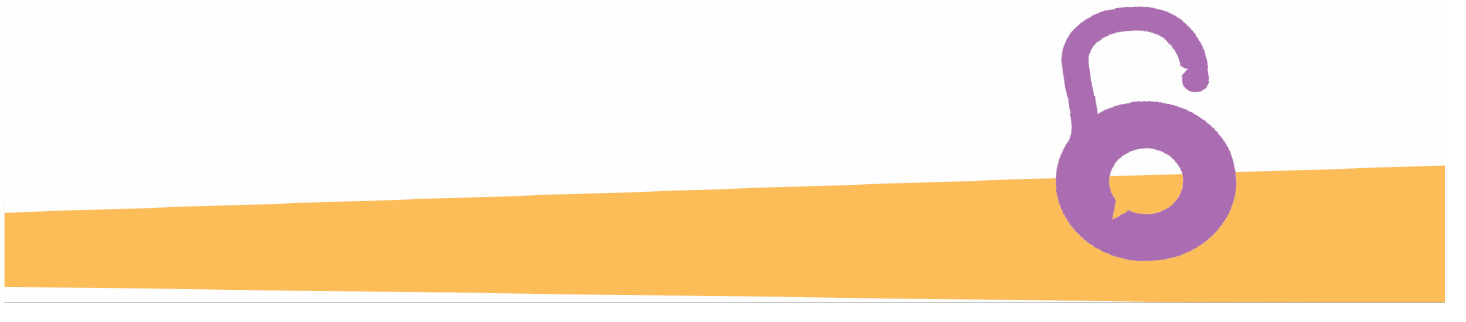 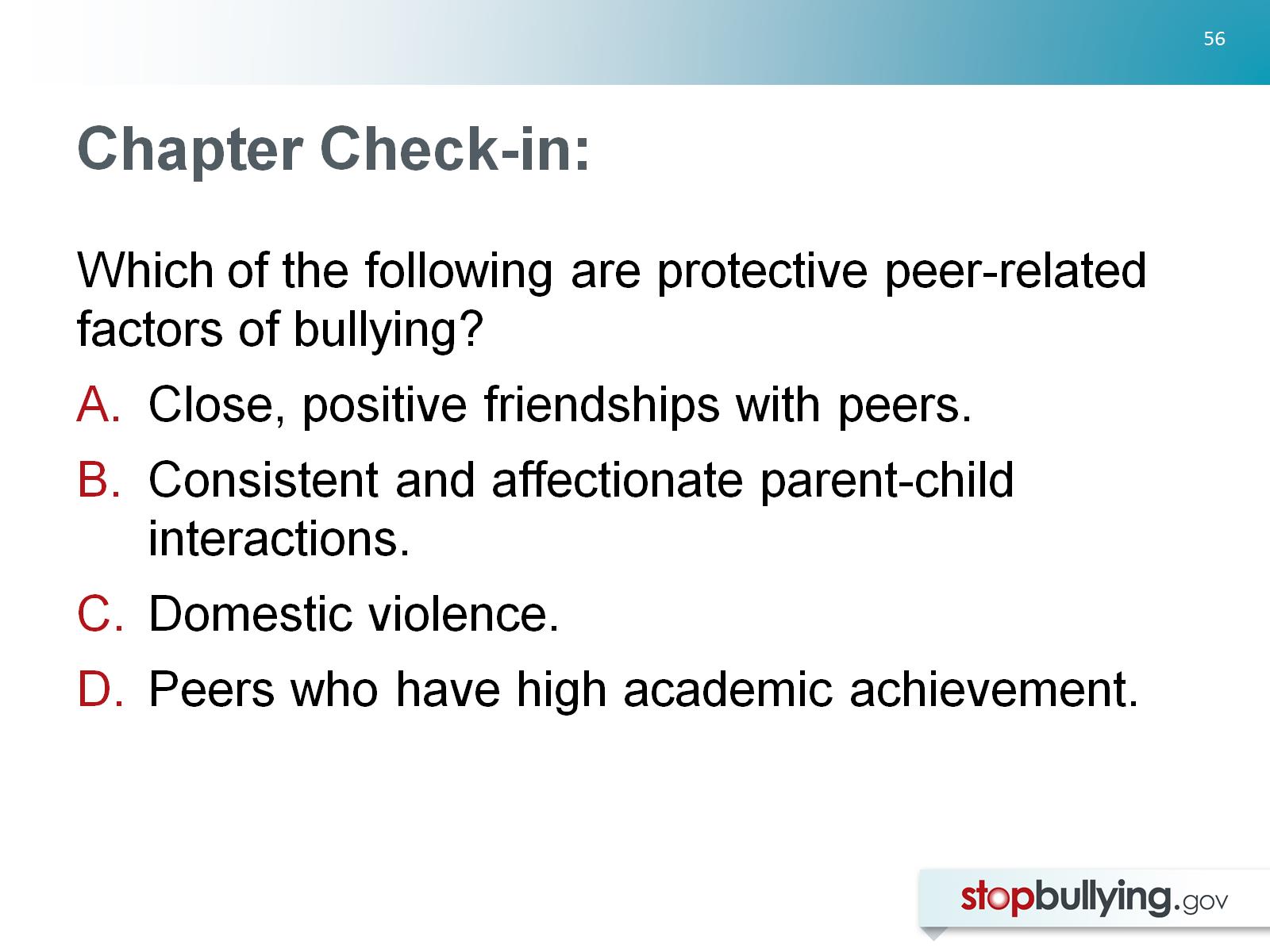 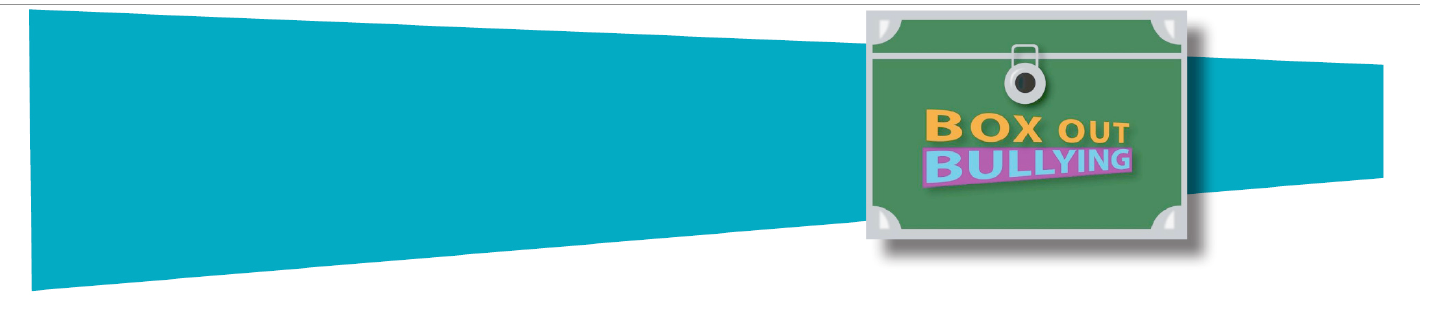 Chapter Check-in:
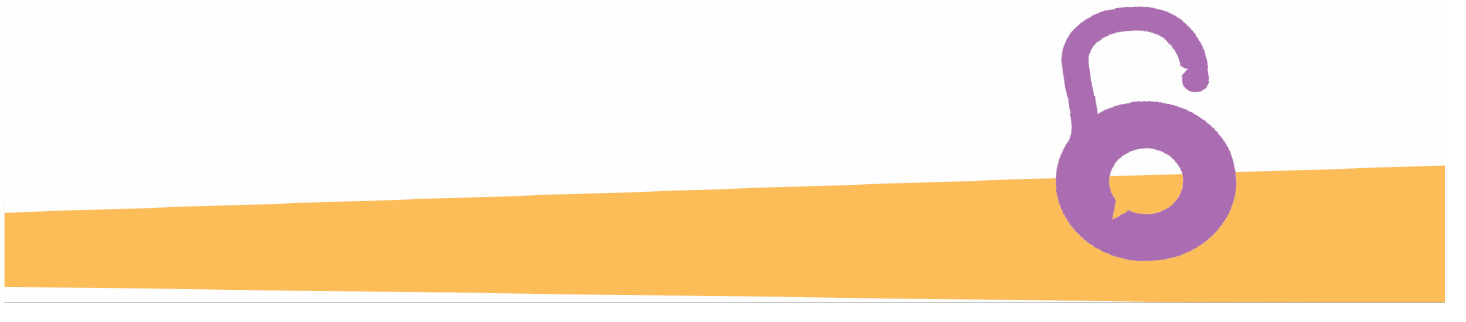 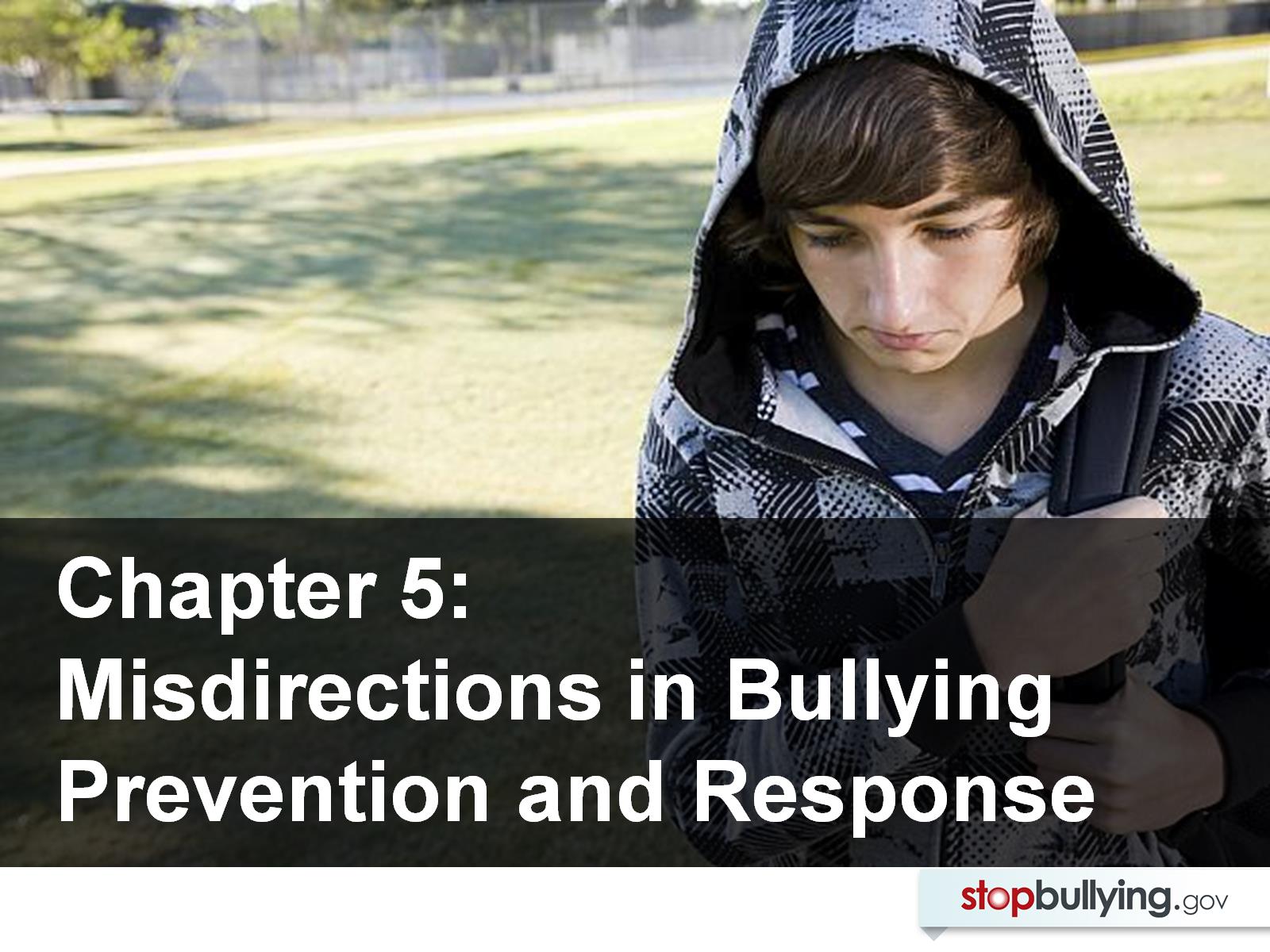 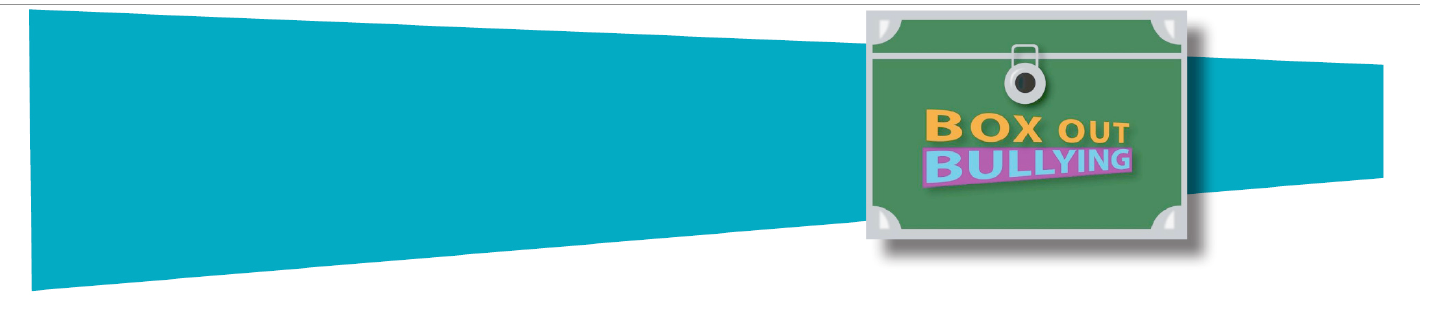 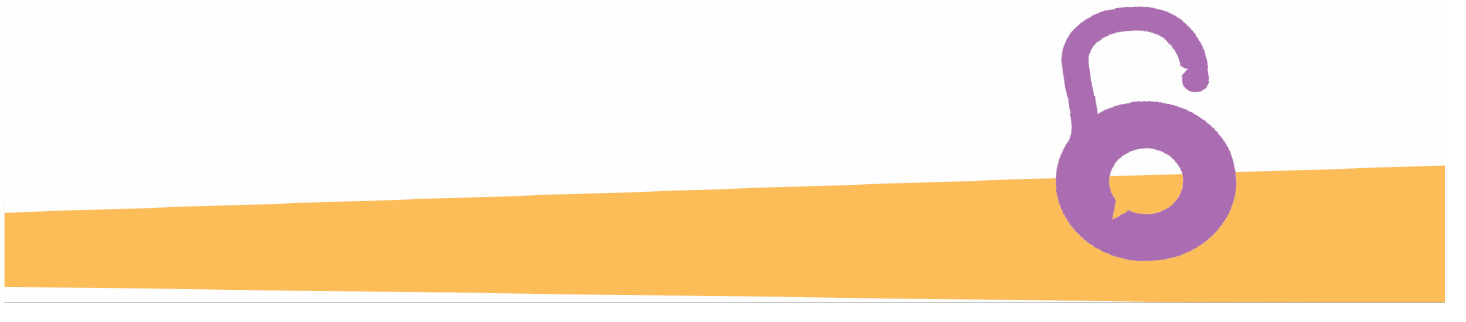 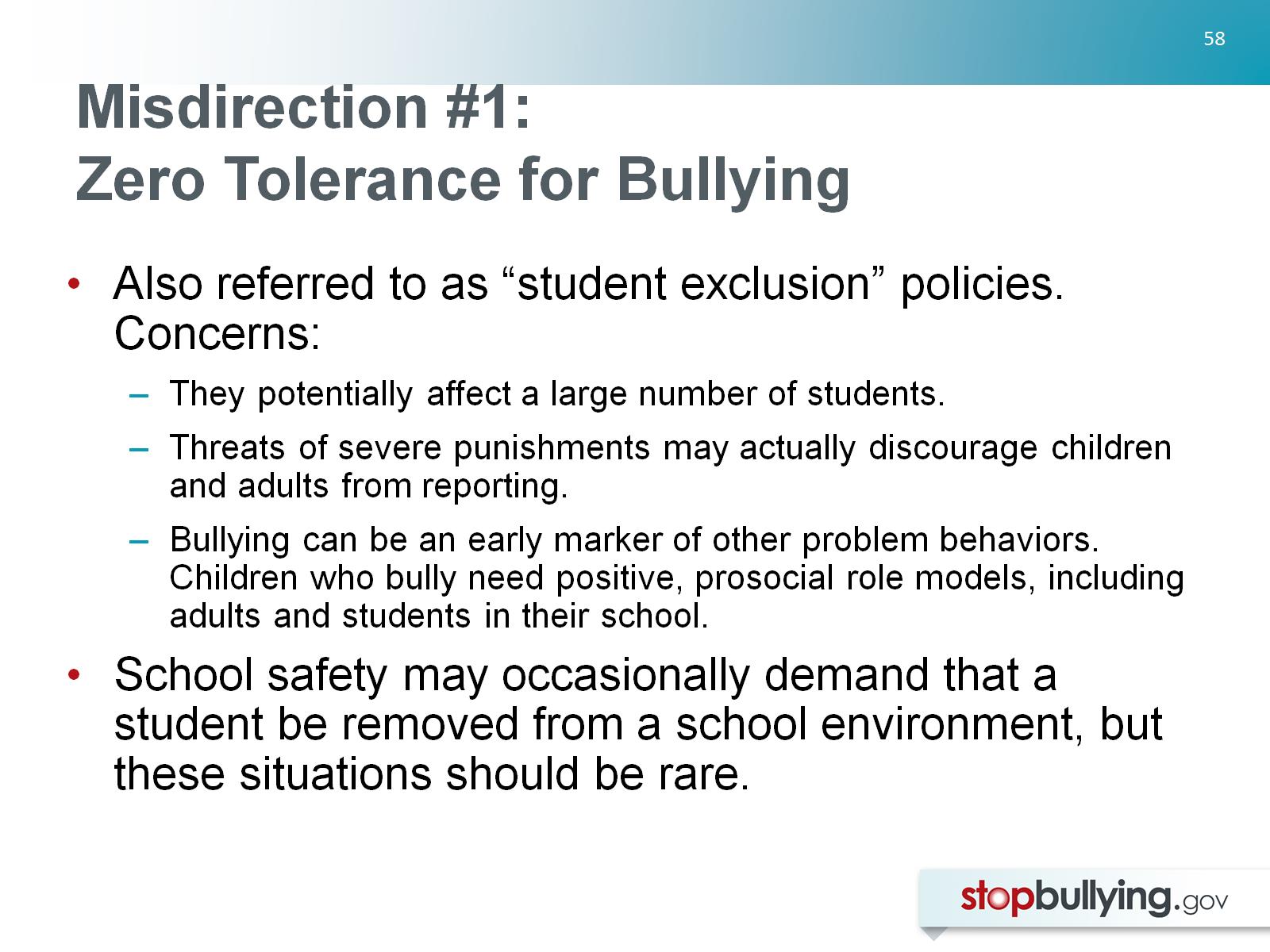 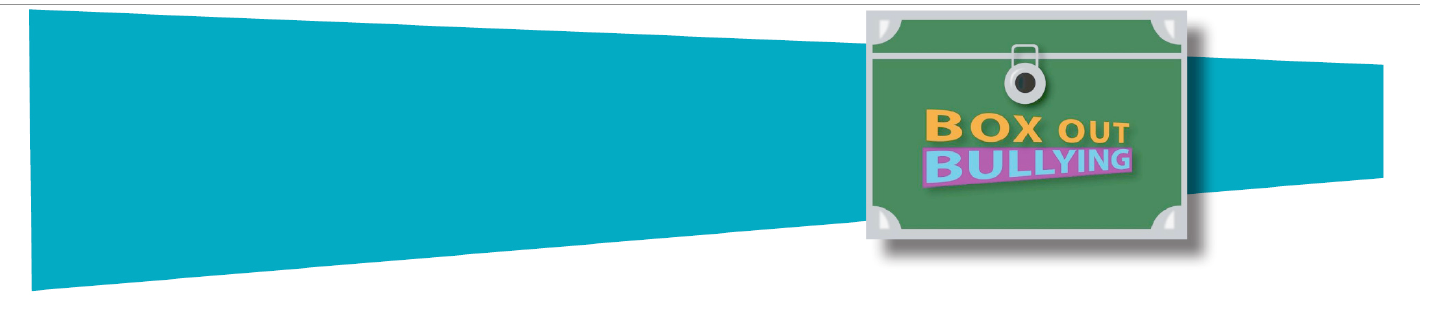 Misdirection #1: Zero Tolerance for Bullying
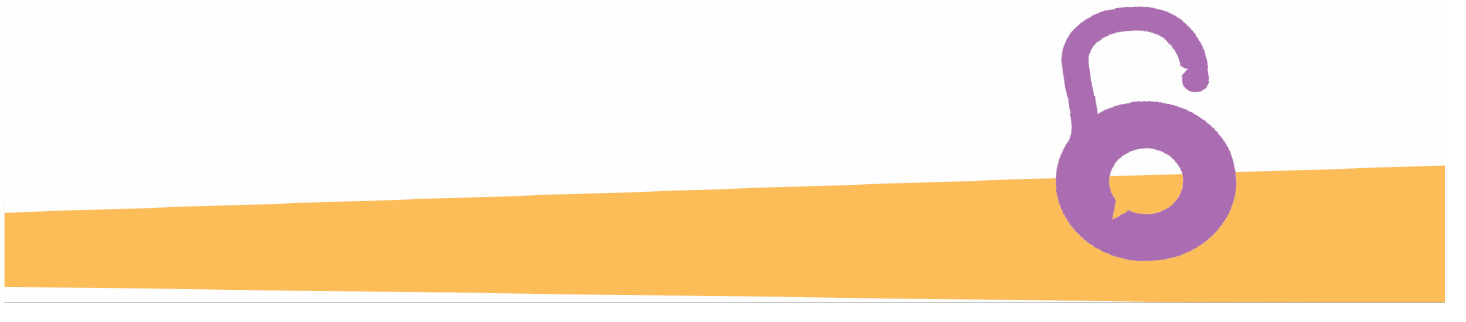 [Speaker Notes: Notes for Slide 58: 
Unfortunately, well-meaning educators, mental health professionals and advocates sometimes use bullying prevention and response strategies that are not supported by research or our'understanding of best practices.'
I’d like to highlight a few:'
Some schools have adopted “zero tolerance” or “3 strikes” policies towards bullying, in which children'who bully others are suspended or expelled from school. These policies (also called “student exclusion'policies”) raise a number of concerns:'First, they potentially affect a large number of students.'Second, threats of severe punishments such as suspension or expulsion, may actually discourage'children and adults from reporting.'Third, bullying can be an early marker of other problem behaviors. Children who bully are in need of'positive, prosocial role models, including adults and students in their school.'
School safety may occasionally demand that a student be removed from a school environment, but'these situations should be rare.'
References:'American Psychological Association Zero Tolerance Task Force (2008)'Cornell and Limber (2015)']
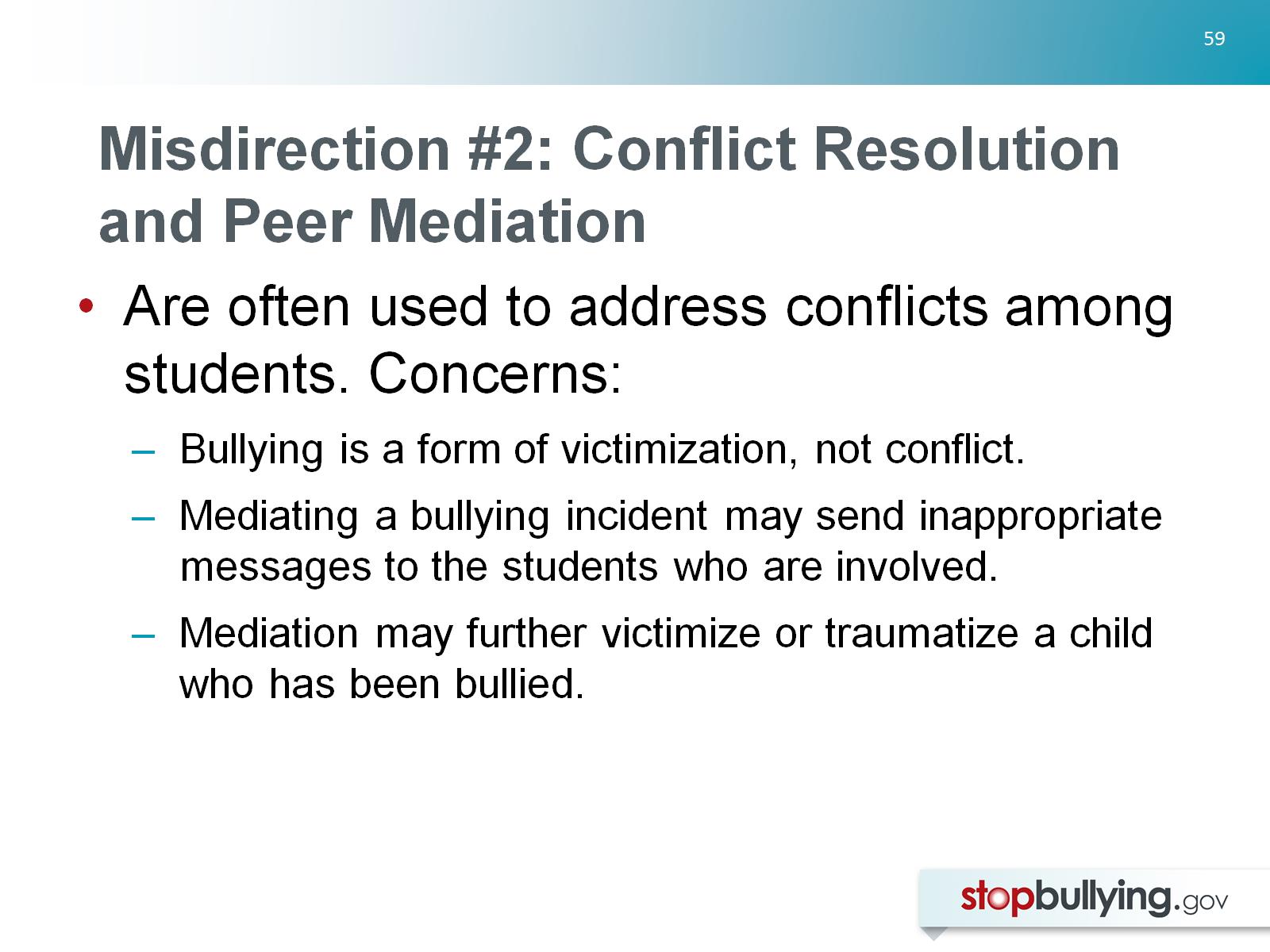 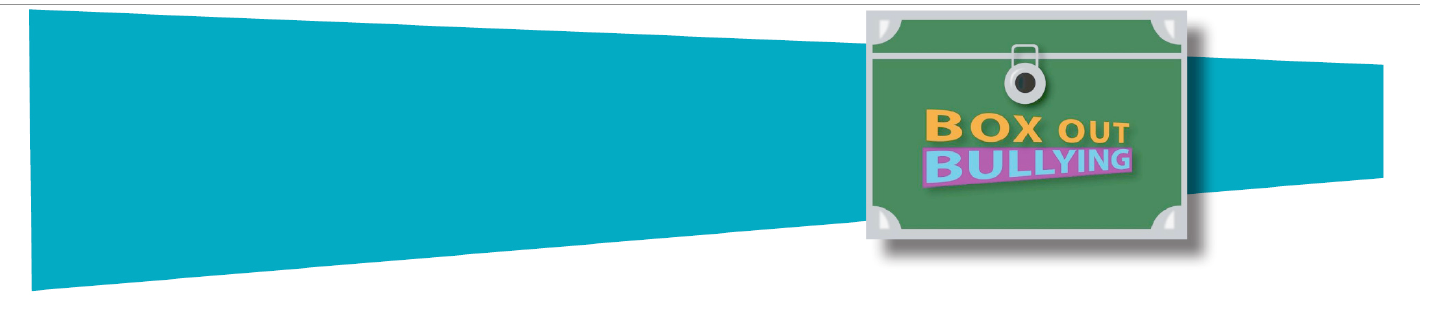 Misdirection #2: Conflict Resolution and Peer Mediation
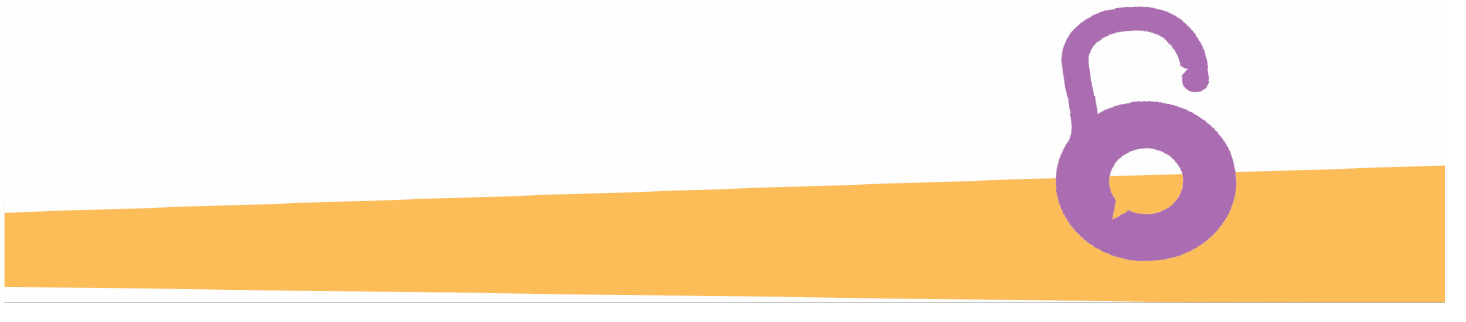 [Speaker Notes: Notes for Slide 59:
Dr. Sue Limber: A second misdirection involves the use of conflict resolution or peer mediation to address bullying problems. Conflict resolution and peer mediation are common strategies for dealing with conflicts among students, but in most cases, they are not recommended to deal with bullying.
Why?
•
First, bullying is a form of victimization, not conflict.
•
Second, mediating a bullying incident may send inappropriate messages to the students who are involved. The message should NOT be: “You’re both partly right and partly wrong—we need to work out this conflict between you.” The appropriate message for a bullied child should be, “No one deserves to be bullied, and we are going to see that it stops.” And, the appropriate message for students who bully is, “Your behavior is wrong and we’re going to work with you to ensure that it stops.”
•
Third, mediation may further victimize a child who has been bullied. Being bullied can be a traumatic event for a child, and forcing a child to face his or her tormentor (or encouraging him or her to do so without preparation or support may re-traumatize the child.
A trauma-informed approach should recognize that children who have been bullied may have
'experienced trauma and need special care to address the trauma and avoid practices that may re-
traumatize them.
'
In some cases, restorative practices may be appropriate, but these typically require considerable time
'and training by professionals—program aspects that are not typical of most peer mediation programs in
'schools.
'
References:
'Limber and Snyder (2006)
'Molnar-Main (2014)
'Substance Abuse and Mental Health Services Administration (2014). SAMHSA’s Concept of Trauma and
']
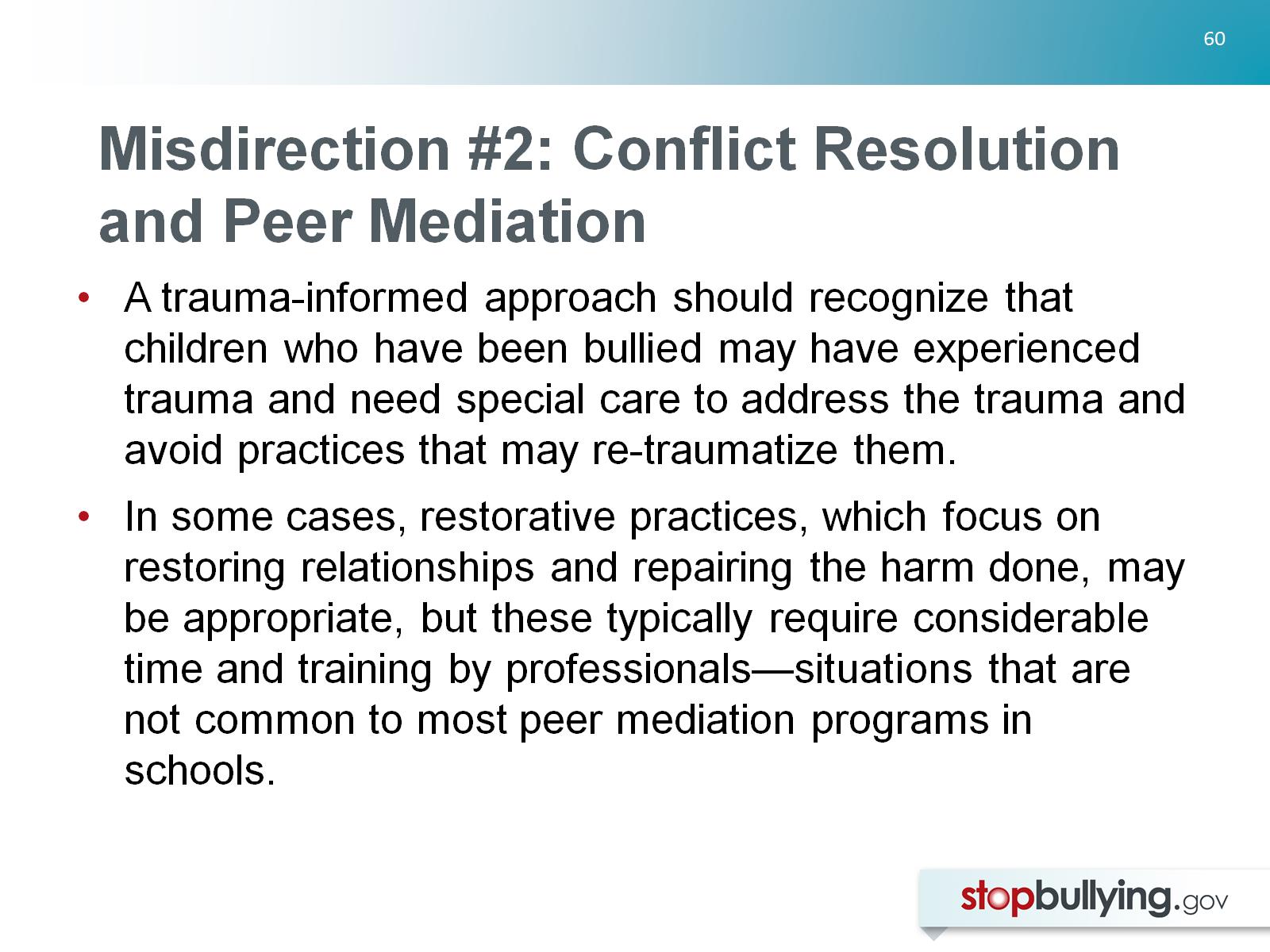 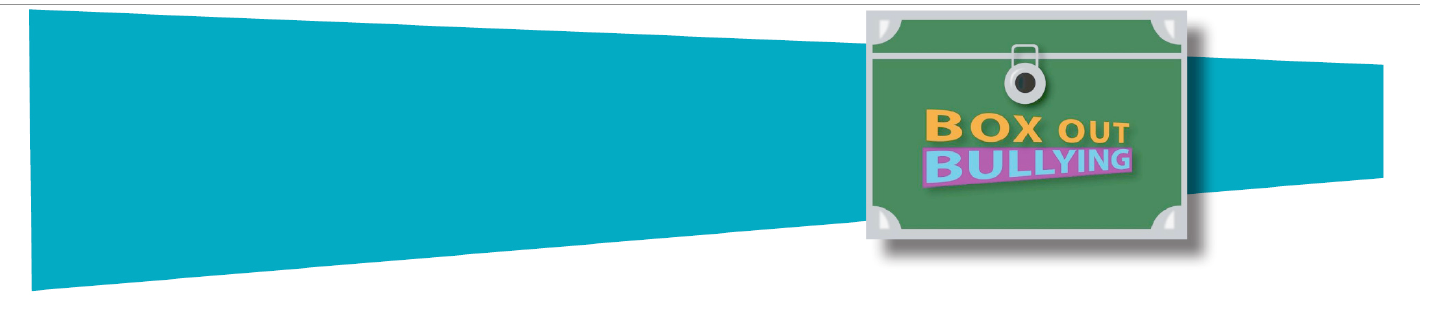 Misdirection #2: Conflict Resolution and Peer Mediation
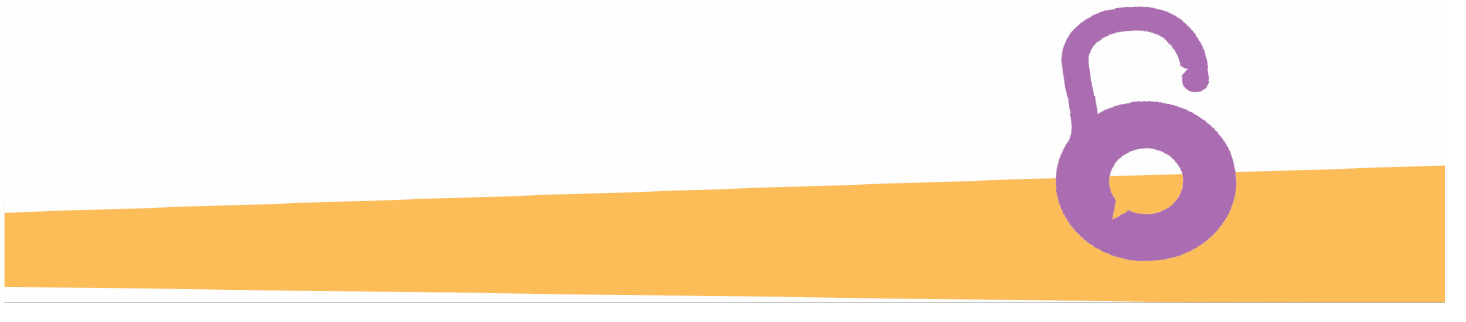 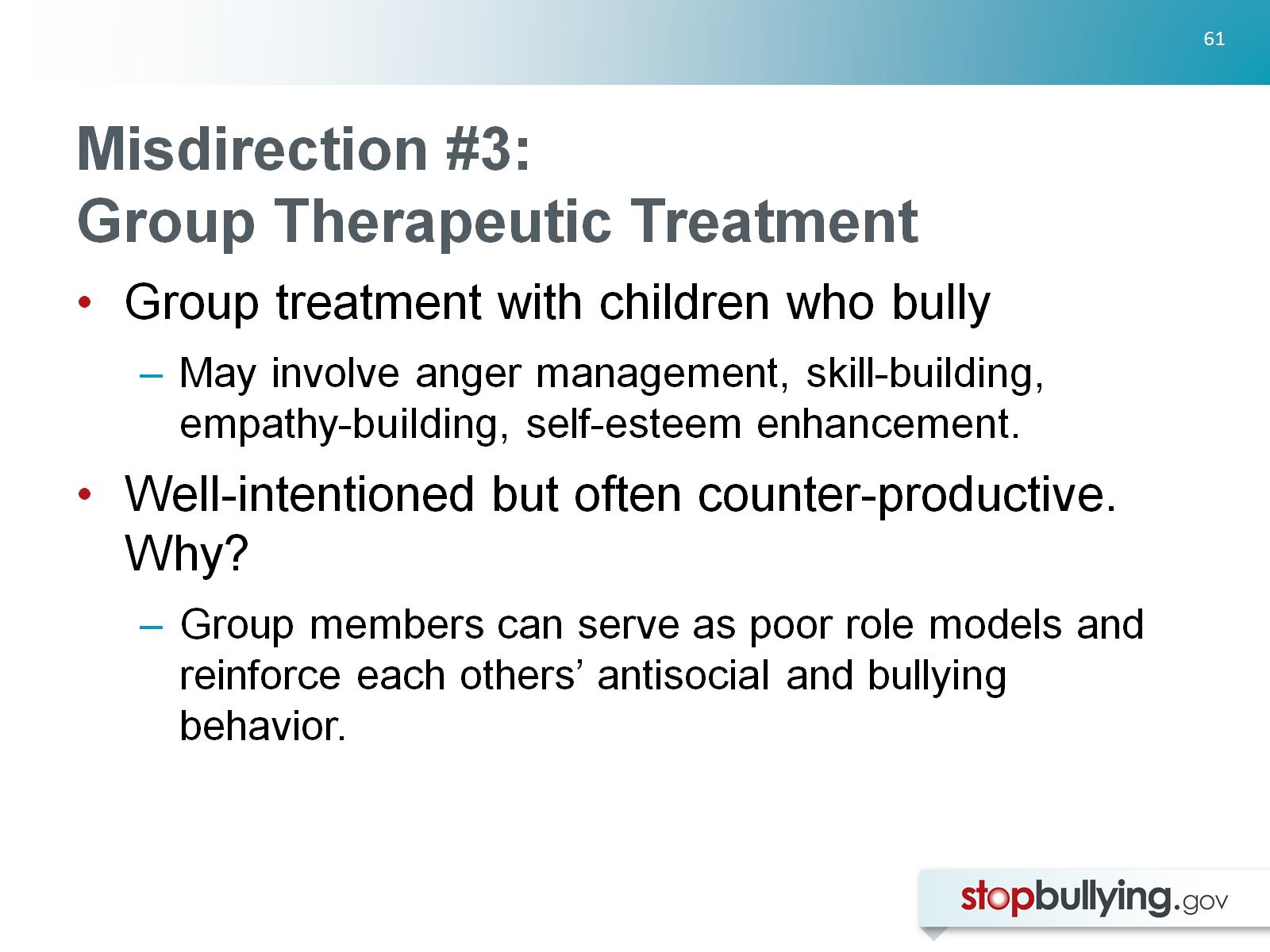 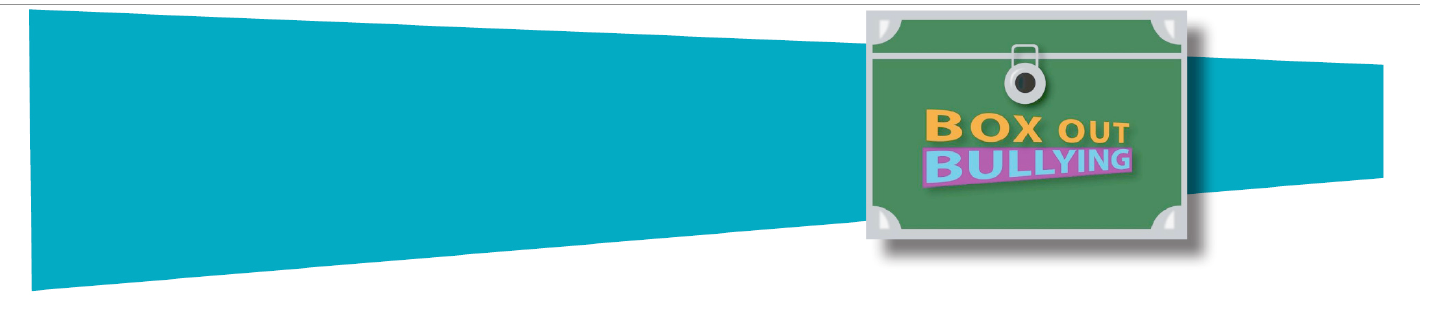 Misdirection #3: Group Therapeutic Treatment
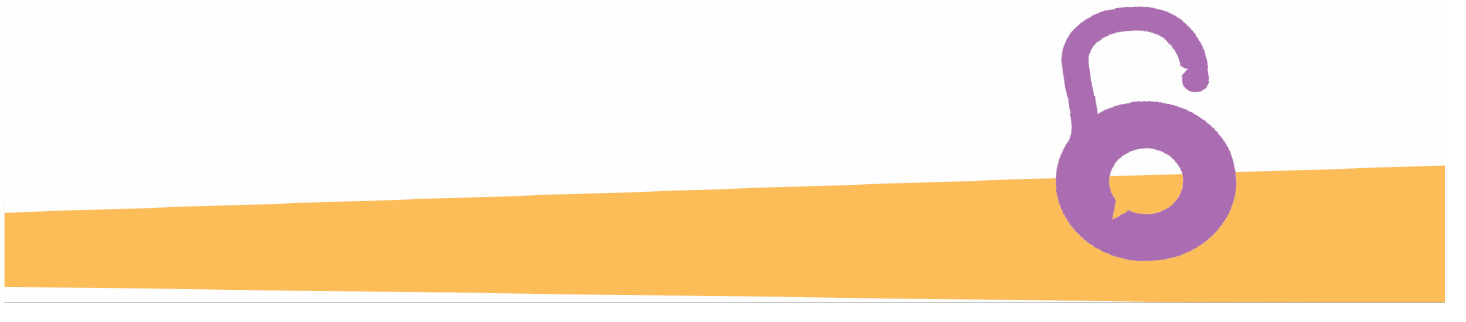 [Speaker Notes: Notes for Slide 61: 
Another strategy that some schools use to address bullying behavior involves group therapeutic treatment for children who bully, including anger management, skill-building, empathy-building and self-esteem enhancement. Although well-intentioned, these group interventions are often'counter-productive, as group members tend to serve as poor role models and reinforce each others’ antisocial and bullying behavior.'
Reference:'Dishion, McCord, and Poulin (1999)']
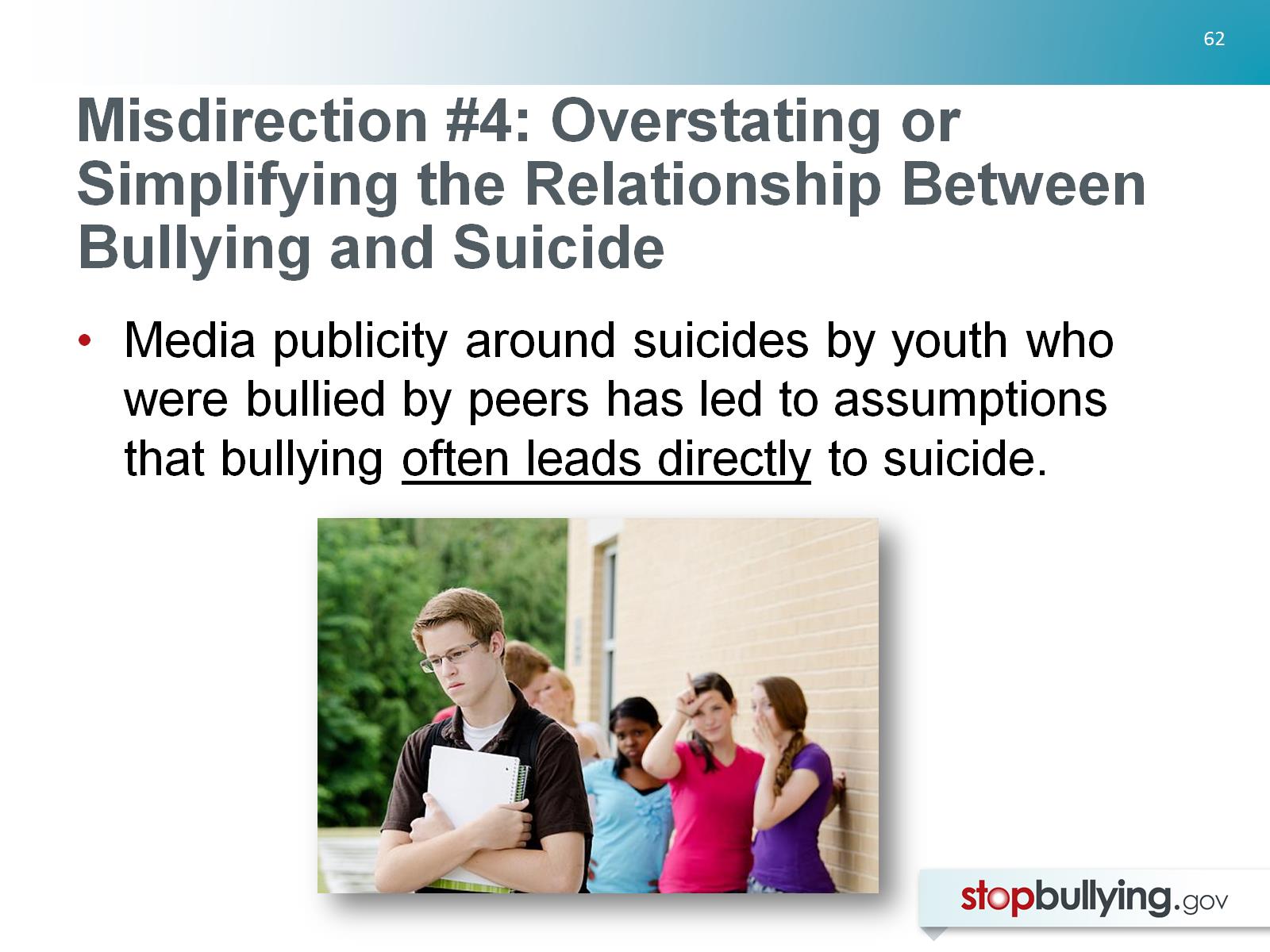 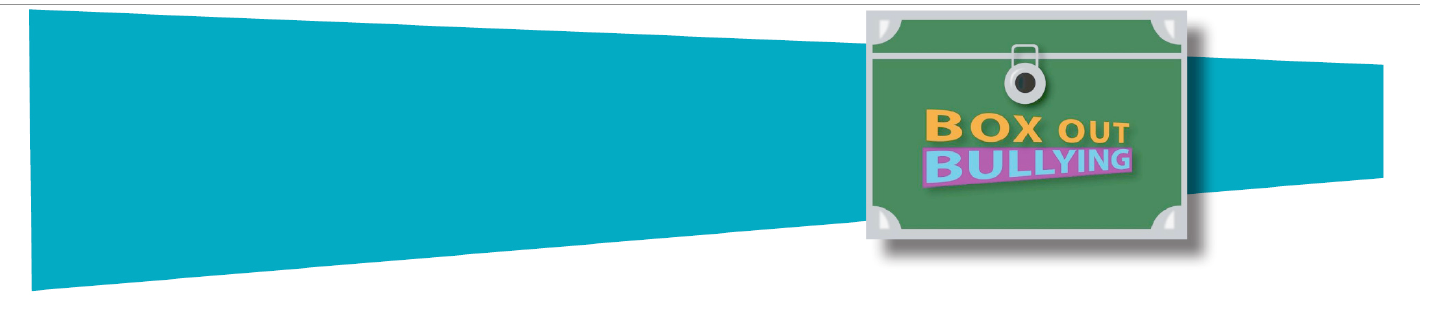 Misdirection #4: Overstating or Simplifying the Relationship Between Bullying and Suicide
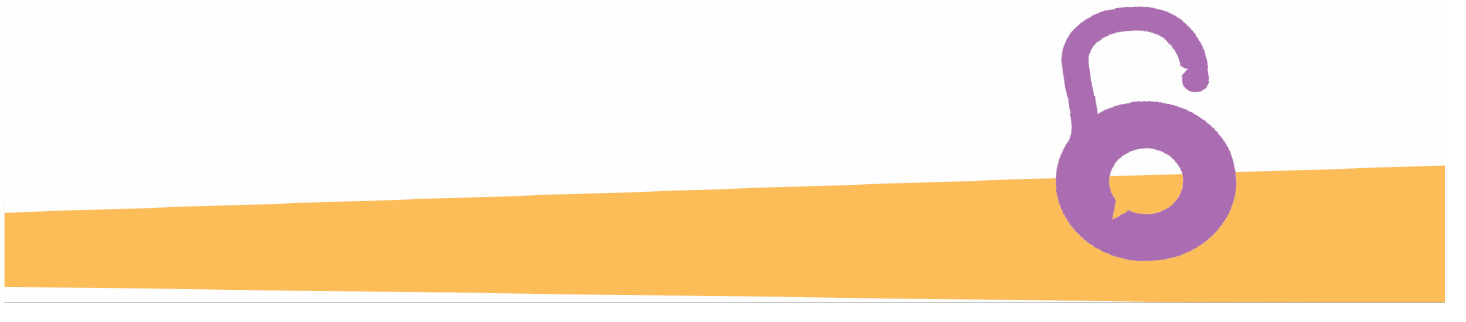 [Speaker Notes: Notes for Slide 62: 
A fourth misdirection involves overstating or simplifying the relationship between bullying and suicide. Recent media publicity around suicides by youth who were bullied by their peers has led many to assume that bullying often leads directly to suicide. Although research clearly indicates a connection between involvement in bullying and suicide-related behaviors, it is important not to overstate or misinterpret the extent of this connection. Discussing suicide as directly caused by bullying, or implying that bullying is the only cause of suicide is not helpful and potentially harmful because: 
One, it encourages sensationalized reporting. 
Two, it fails to recognize that the causes of suicide are complex and many individual, relational, community, and societal factors contribute to a risk of suicide. Common risk factors include mental illnesses, coping with disease/disability, and family dysfunction. 
Three, it perpetuates the false notion that suicide is a natural response to being bullied, which has the dangerous potential to normalize the response and may even lead to “suicide contagion” among youth. 

References:'Centers for Disease Control and Prevention (2012)'Hinduja and Patchin (2010)'Karch, Logan, McDaniel, Floyd, and Vagi (2013)']
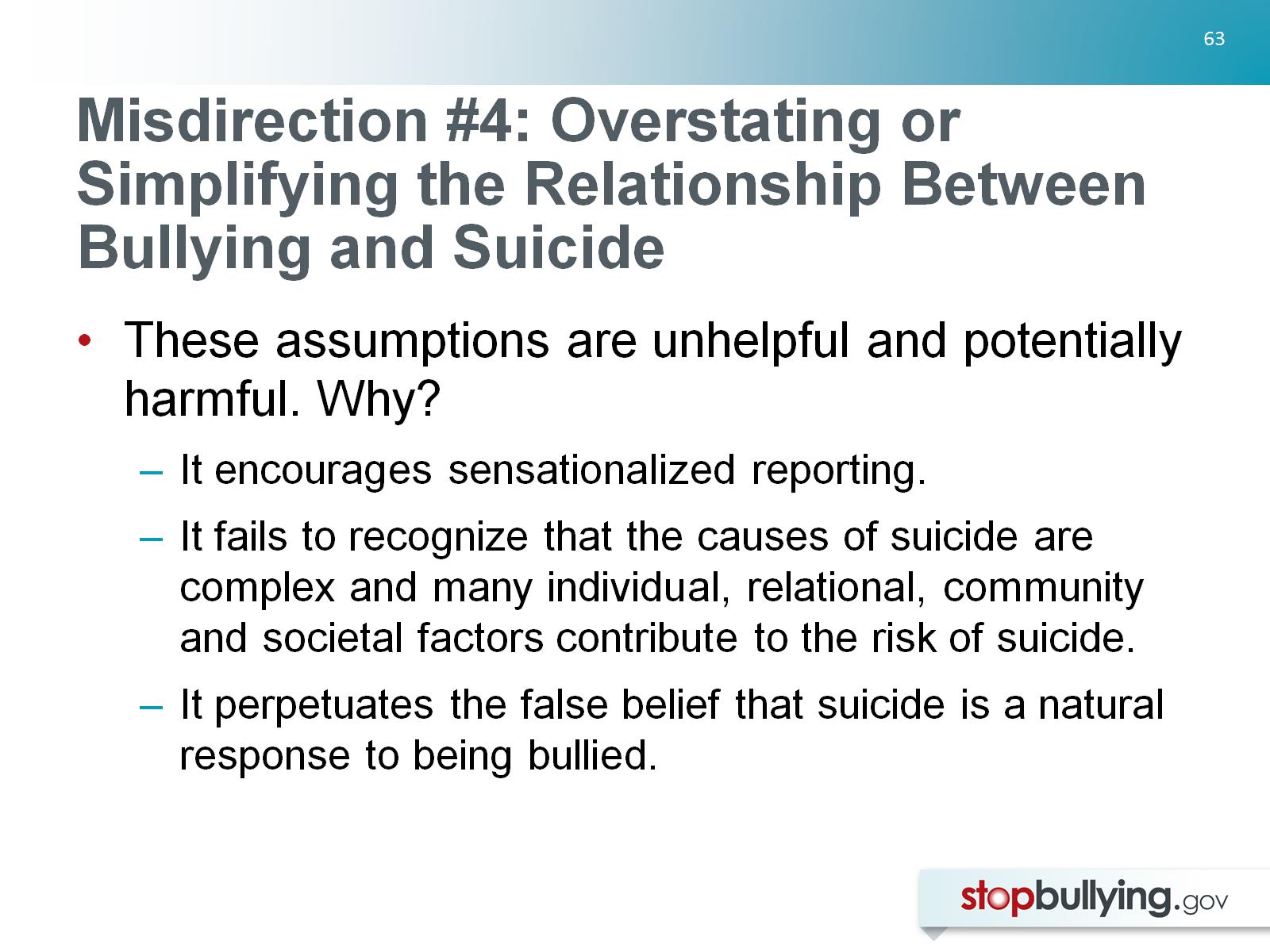 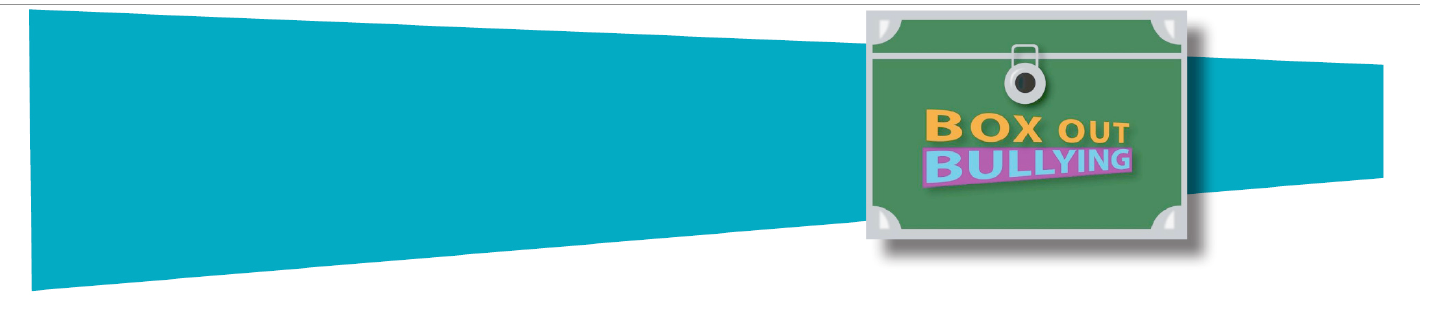 Misdirection #4: Overstating or Simplifying the Relationship Between Bullying and Suicide
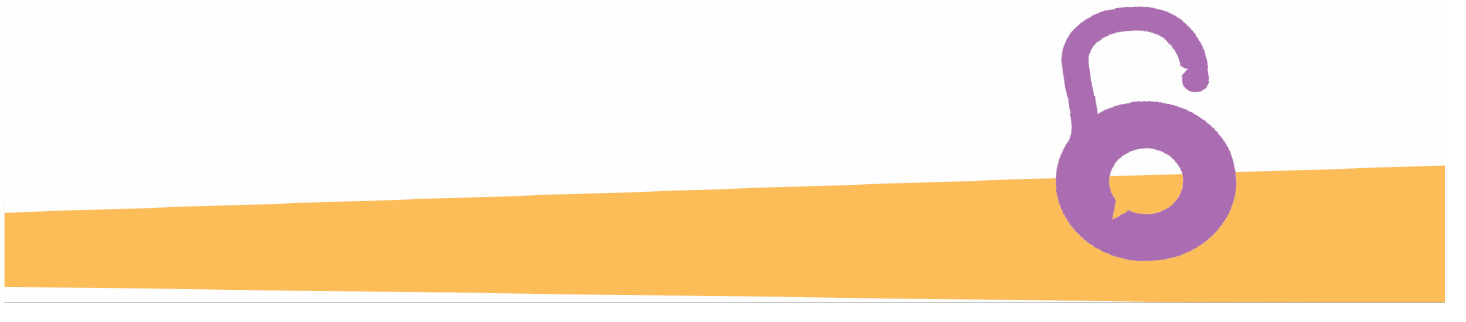 [Speaker Notes: Notes for Slide 62: 
Dr. Sue Limber: A fourth misdirection involves overstating or simplifying the relationship between bullying and suicide. Recent media publicity around suicides by youth who were bullied by their peers has led many to assume that bullying often leads directly to suicide. Although research clearly indicates a connection between involvement in bullying and suicide-related behaviors, it is important not to overstate or misinterpret the extent of this connection. Discussing suicide as directly caused by bullying, or implying that bullying is the only cause of suicide is not helpful and potentially harmful because: 
One, it encourages sensationalized reporting. 
Two, it fails to recognize that the causes of suicide are complex and many individual, relational, community, and societal factors contribute to a risk of suicide. Common risk factors include mental illnesses, coping with disease/disability, and family dysfunction. 
Three, it perpetuates the false notion that suicide is a natural response to being bullied, which has the dangerous potential to normalize the response and may even lead to “suicide contagion” among youth. 

References:'Centers for Disease Control and Prevention (2012)'Hinduja and Patchin (2010)'Karch, Logan, McDaniel, Floyd, and Vagi (2013)']
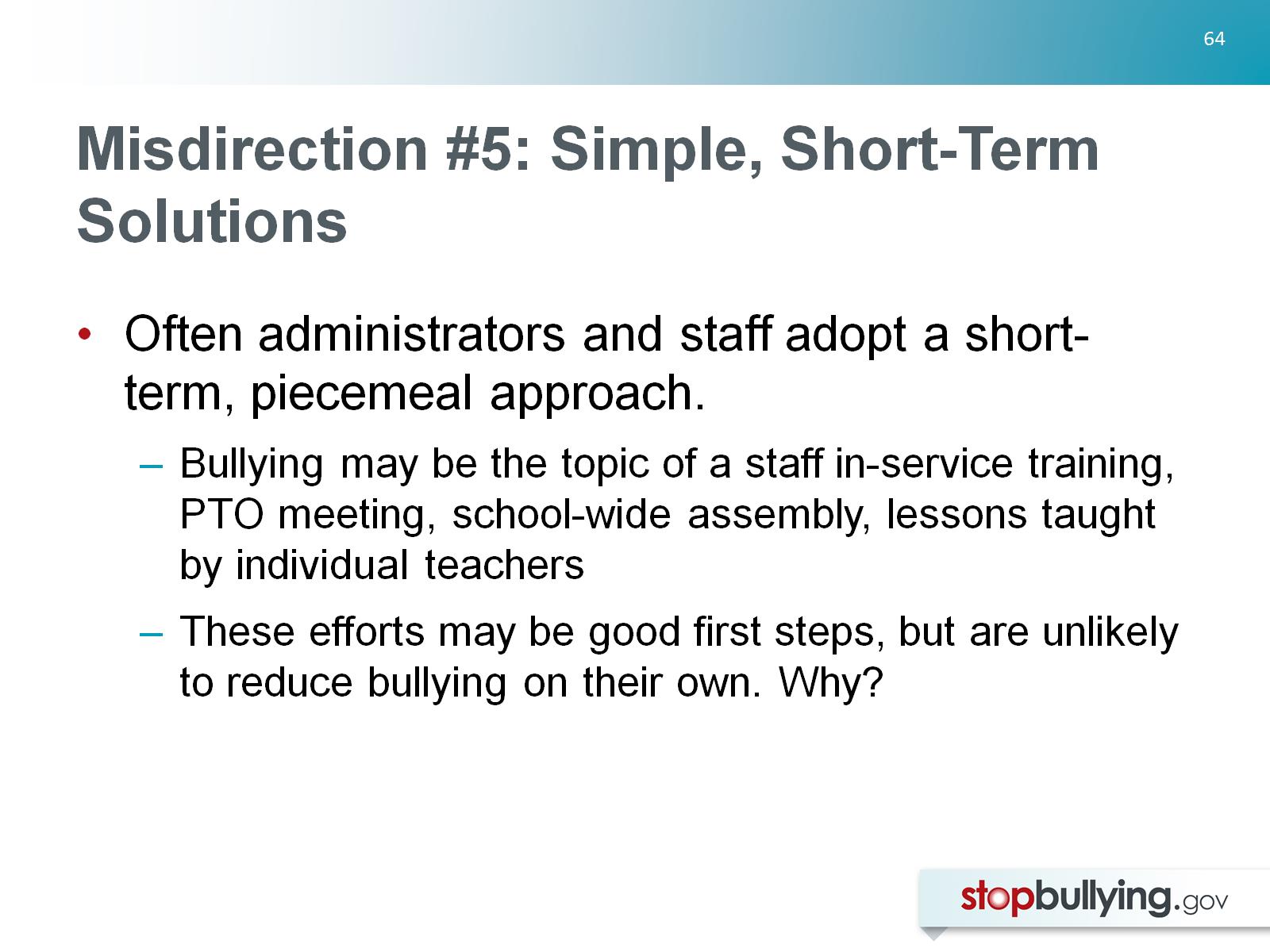 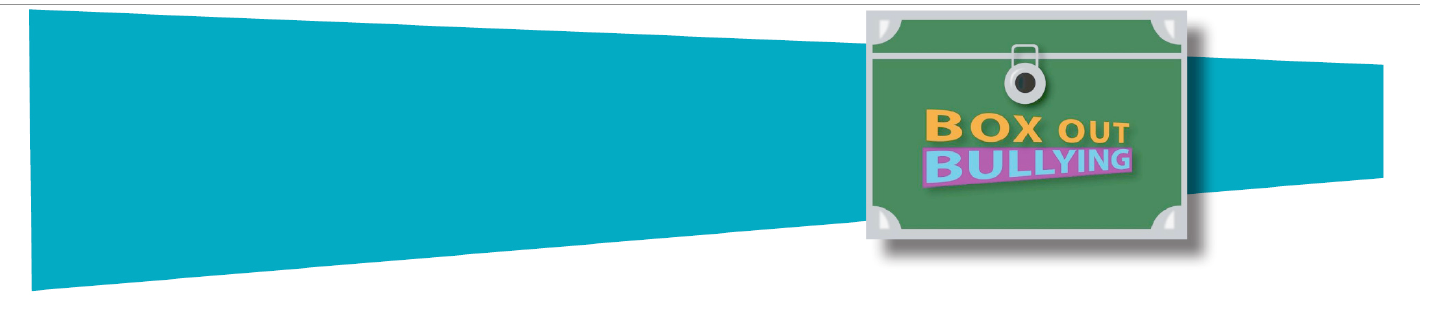 Misdirection #5: Simple, Short-Term Solutions
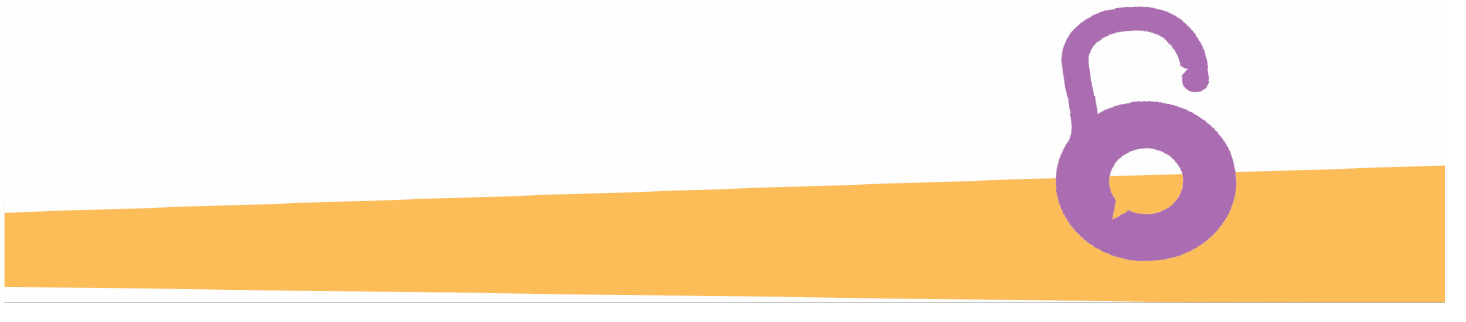 [Speaker Notes: Notes for Slide 64: 
A final misdirection involves implementing simple short-term solutions to prevent and'address bullying. Sometimes, school administrators and their staff adopt a short-term piecemeal'approach to bullying prevention. It may be the topic of a staff in-service training, a PTA meeting, a'school-wide assembly, or lessons taught by individual teachers. Although each of these efforts may'represent important initial steps in adoption of a comprehensive, long-term strategy, they should not be'ends in and of themselves, as they are unlikely to significantly reduce bullying problems.’
References:'Institute of Medice and National Research Council (2014)'Limber and Snyder (2006)'Ttofi and Farrington (2009, 2011)']
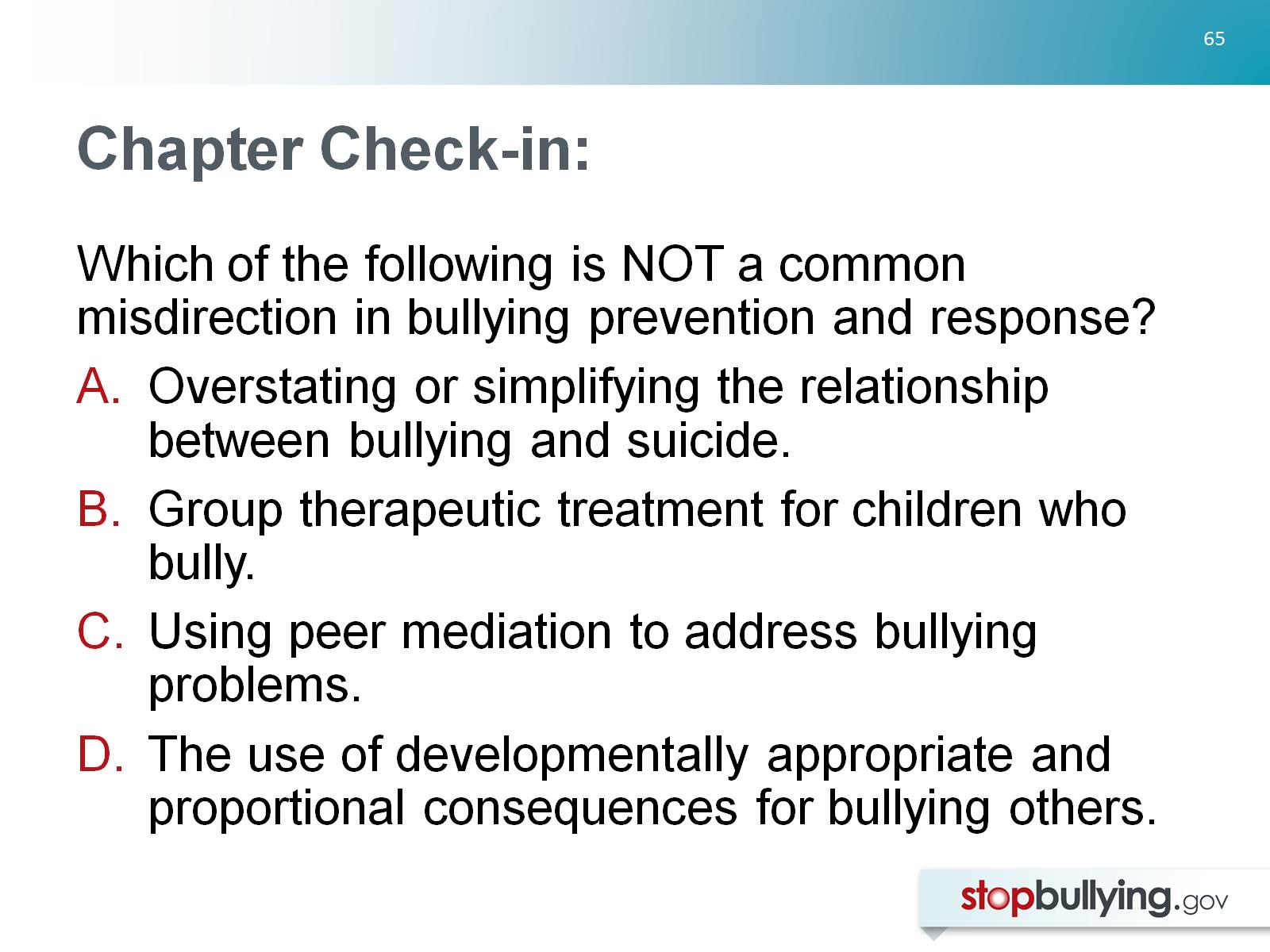 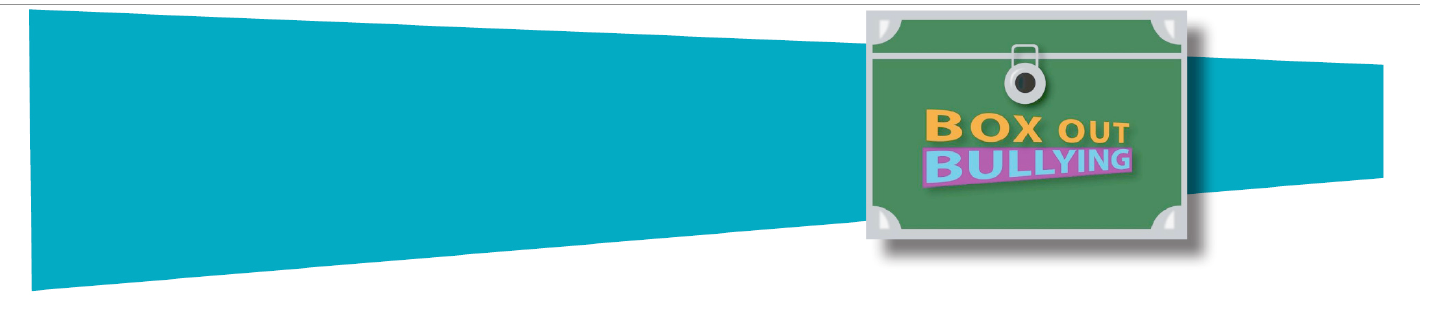 Chapter Check-in:
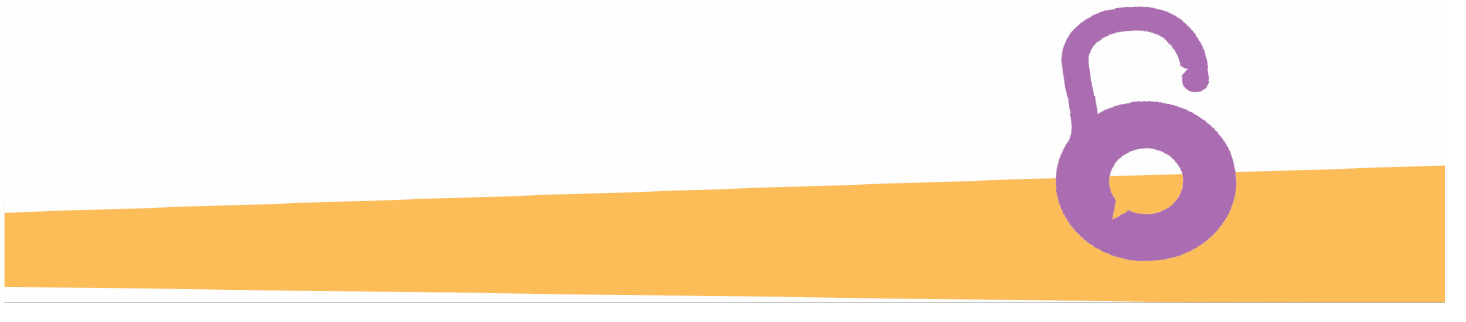 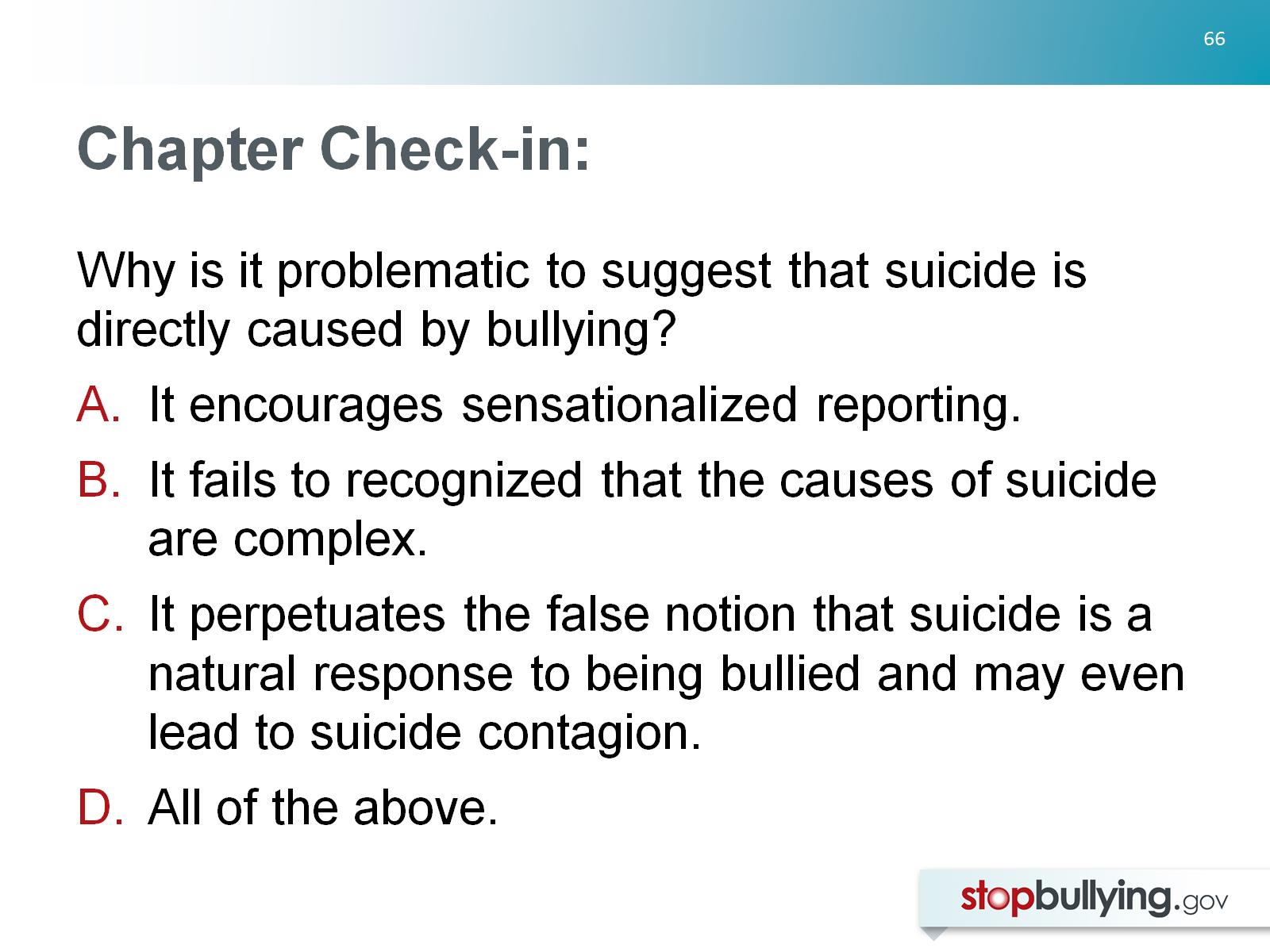 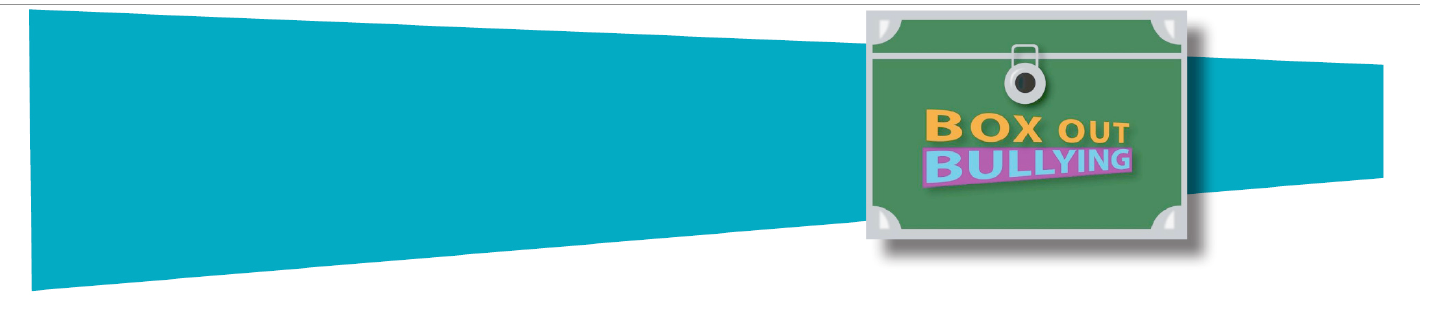 Chapter Check-in:
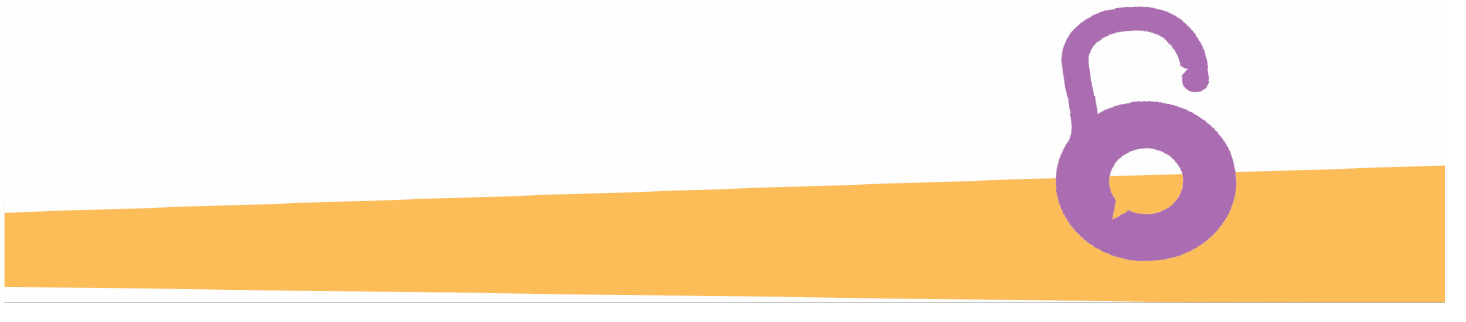 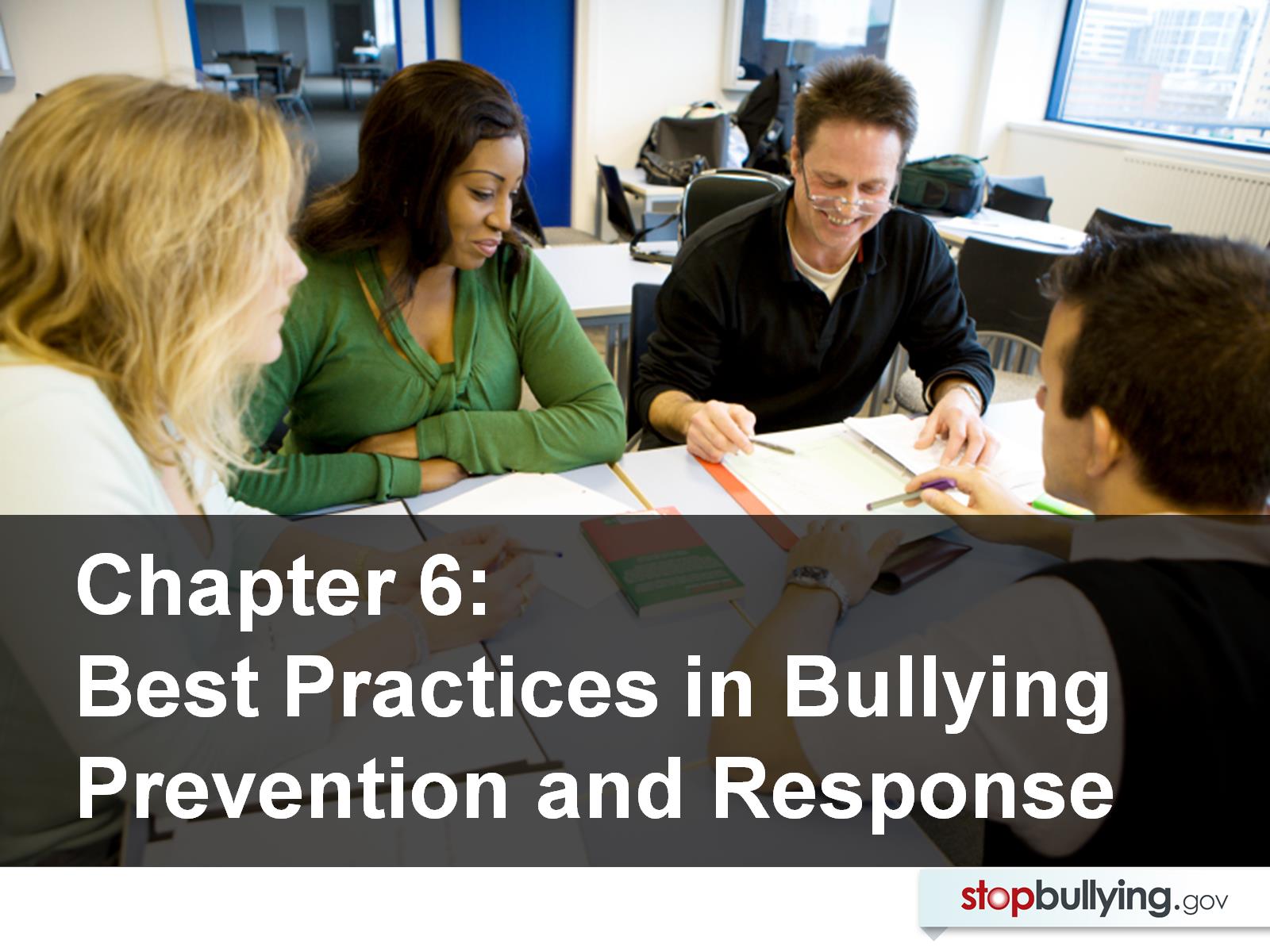 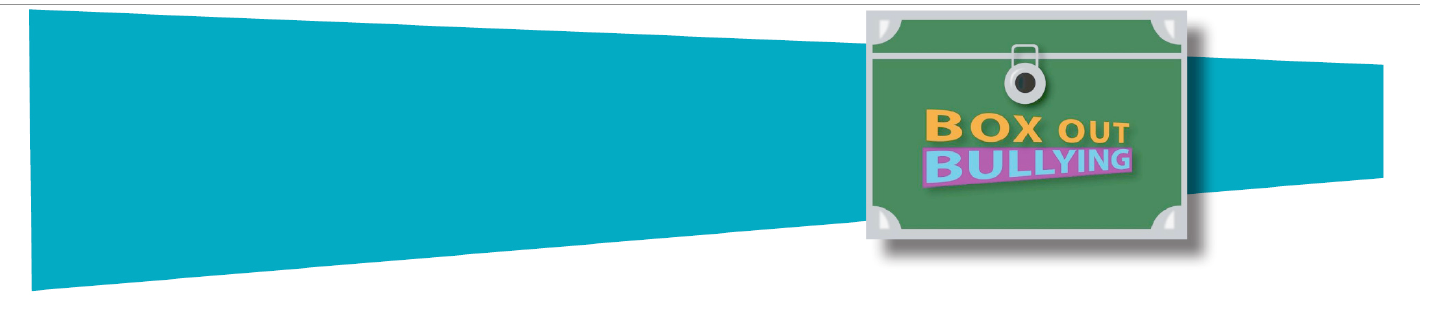 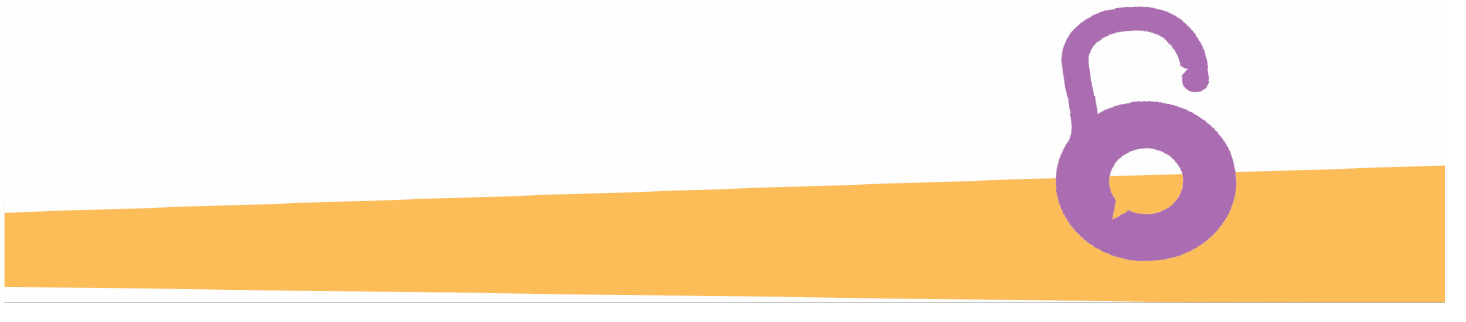 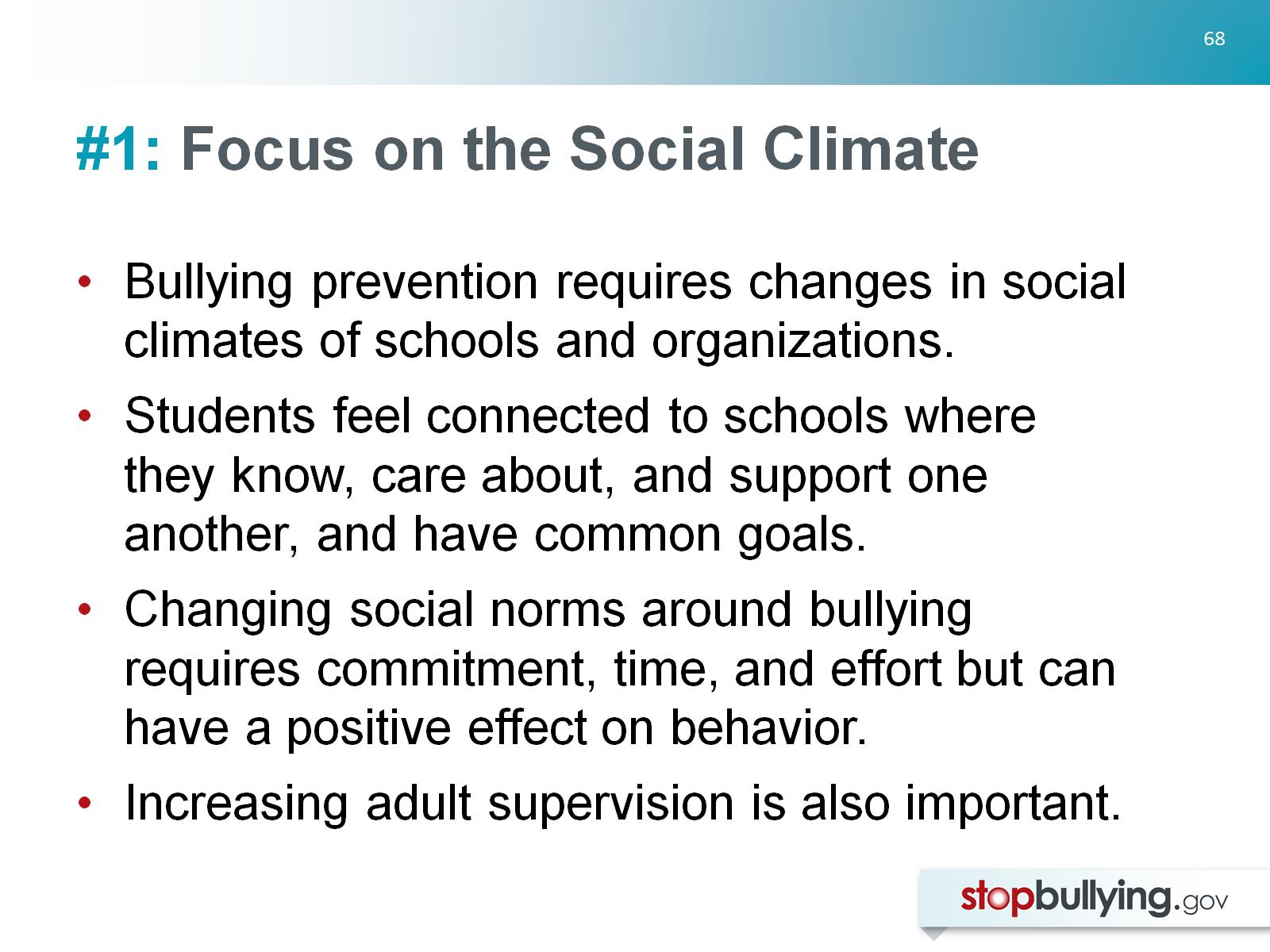 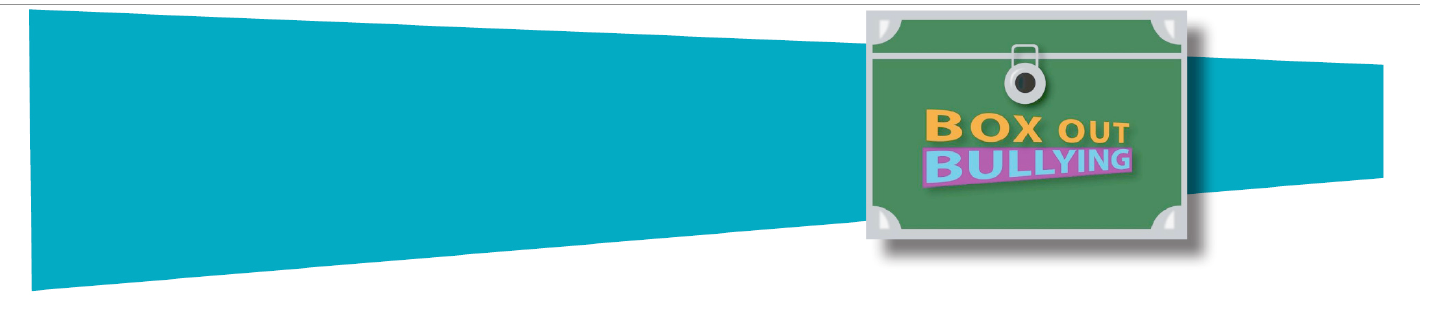 #1: Focus on the Social Climate
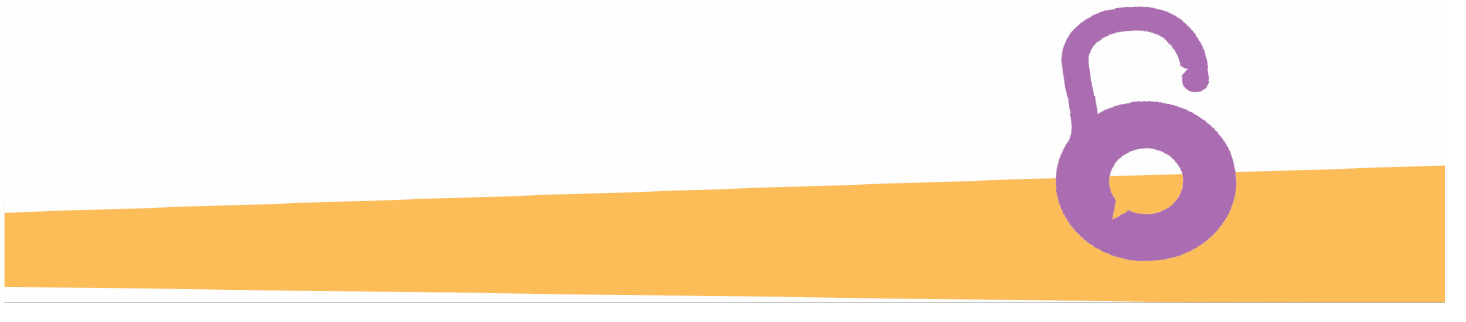 [Speaker Notes: Notes for Slide 68: 
First, in order to reduce bullying and create positive communities where youth feel safe, emotionally secure and connected, it is important to focus on the social climate of the school,'neighborhood center, recreation league, or other settings where children and youth gather.'
Research indicates that students feel more connected to schools where they know, care about, and'support one another, have common goals, and actively contribute. And where students are more'connected to their schools, there is less problem behavior.'
By working together, members of a school or other community organization can change the social'norms so that it becomes “uncool” to bully; so that children, youth, and adults notice if children are'being left out, made fun of or bullied in other ways; and so that it is expected that students step in to be'a friend or to help out in other ways if someone is bullied.'
Changing these norms takes commitment, time and effort on everyone’s part–parents and guardians, teachers, counselors, coaches, school resource officers, bus drivers, administrators, and of course youth'themselves. But it can have significant effects on behavior.'
Bullying also tends to thrive in locations where adults are not present or are not “intentionally” looking'out for it. All adults should be vigilant for signs of bullying and investigate whenever bullying is'suspected.'
Local data collection can help to identify “hot spots” where bullying is most likely to occur and can help'focus supervision efforts.'
References:'Gregory, Cornell, Fan, Sheras, and Shih (2010)'Hargreaves, Earl, and Ryan (1996)'IOM (Institute of Medicine) and NRC (National Research Council) (2014)'Mulvey and Cauffman (2001)'Olweus and Limber (2010)'Payne, Gottfredson, and Gottfredson (2003)'Swearer et al. (2010)'Ttofi and Farrington (2009)']
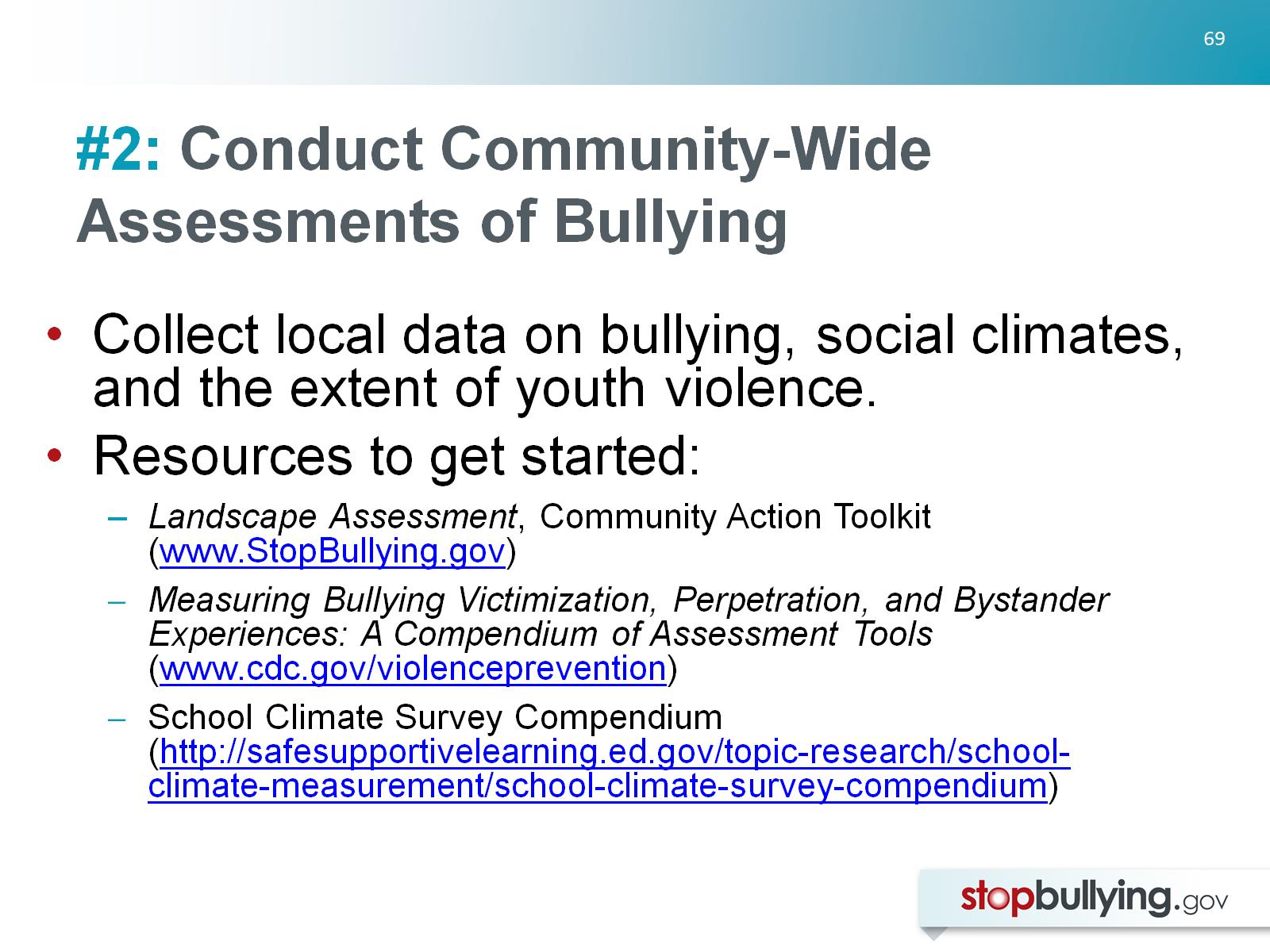 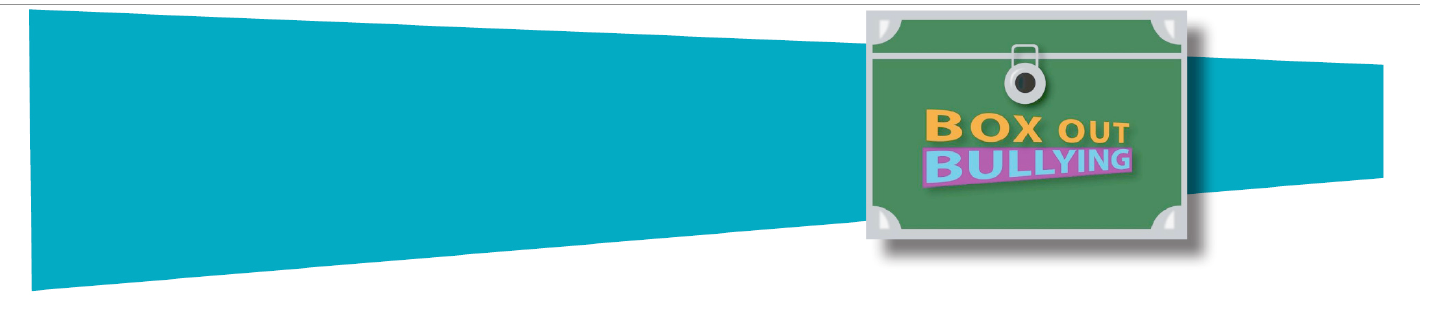 #2: Conduct Community-Wide Assessments of Bullying
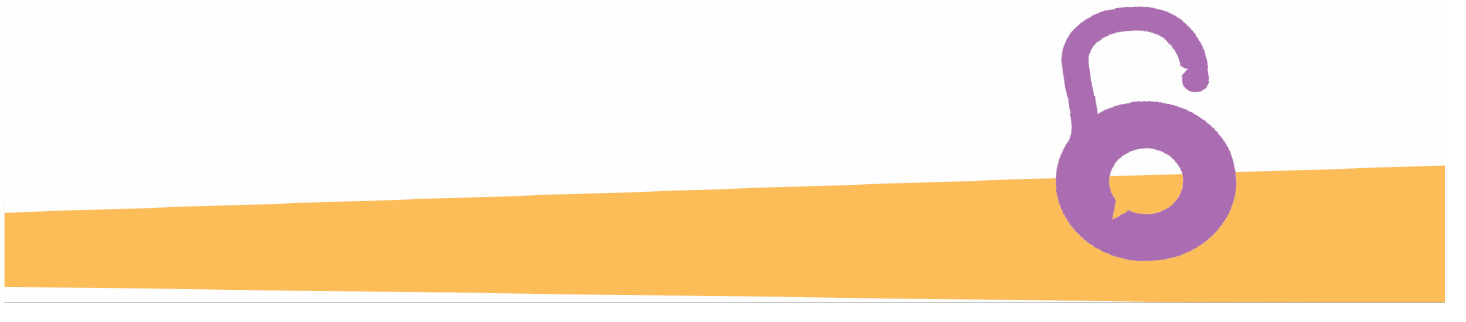 [Speaker Notes: Notes for Slide 69: 
Adults are not always very good at estimating the nature and prevalence of bullying. Research has found, for example, that teachers and other staff are often surprised by students' reports about how often they're bullied or how often they witness bullying, the forms it takes, and even the hotspots where bullying may occur. 
This is why the second best practice is focused on conducting community-wide assessments. These kinds of assessments can help leaders understand the need for training and how to tailor training and bullying prevention strategies to the needs of schools and programs. Also, doing the assessment process helps to provide a baseline so that leaders can measure progress in reducing bullying over time. 
There are various sources of information on the prevalence of bullying in schools and of youth violence in communities, including state and regional data from the Youth Risk Behavior Survey.  We supply you with the box out bullying school climate assessment.  Also available is the Landscape Assessment (listed here).  Also listed here are two online resources with information about surveys that may be administered to assess bullying and school climate in schools and communities: 
One is a compendium of assessment tools on bullying, published by the Centers for Disease Control and Prevention (CDC) 
The second is the School Climate Survey Compendium, a listing of valid and reliable surveys, assessments, and scales of school climate, published by the National Center on Safe Supportive Learning Environments (NCSSL).]
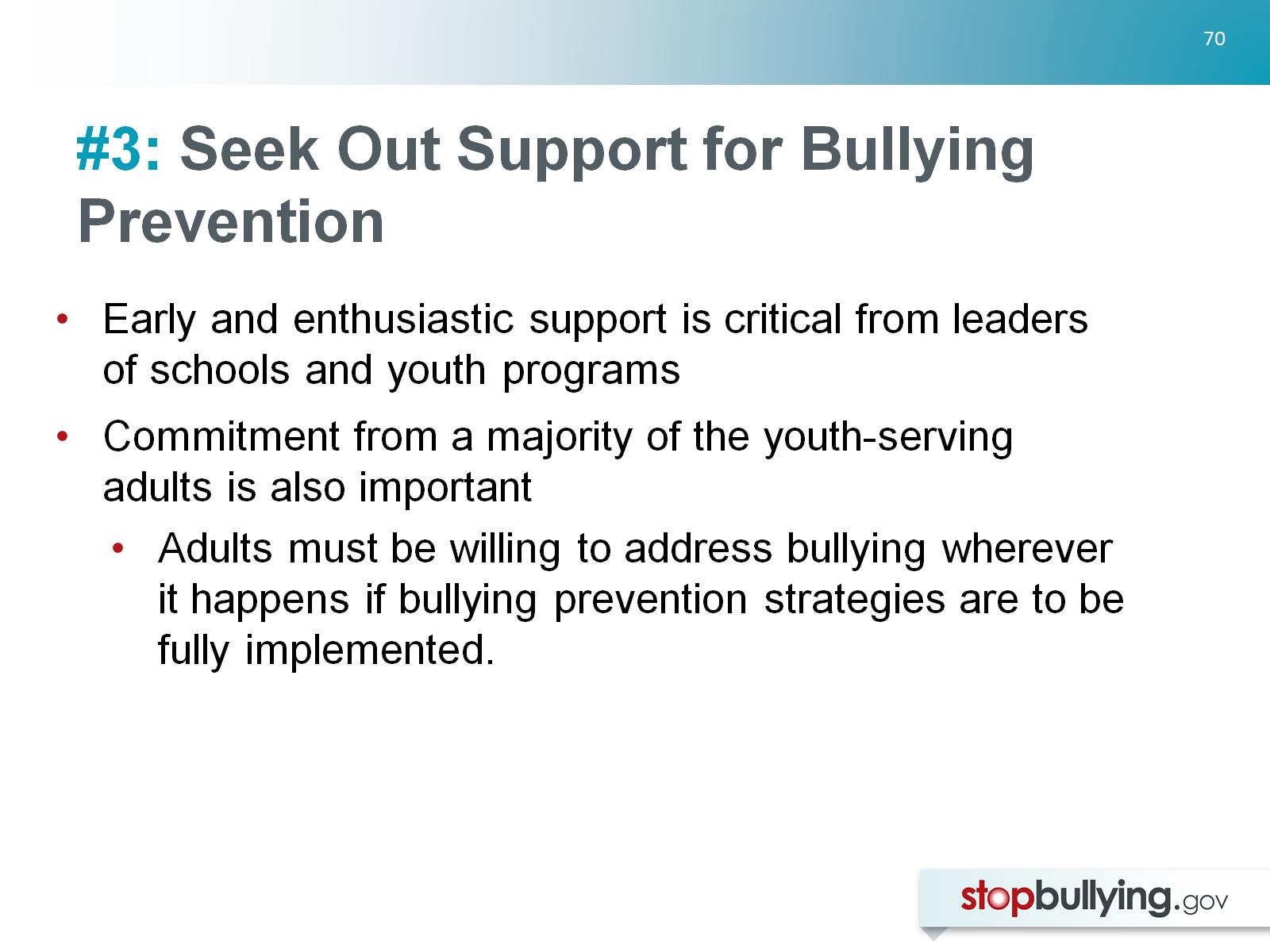 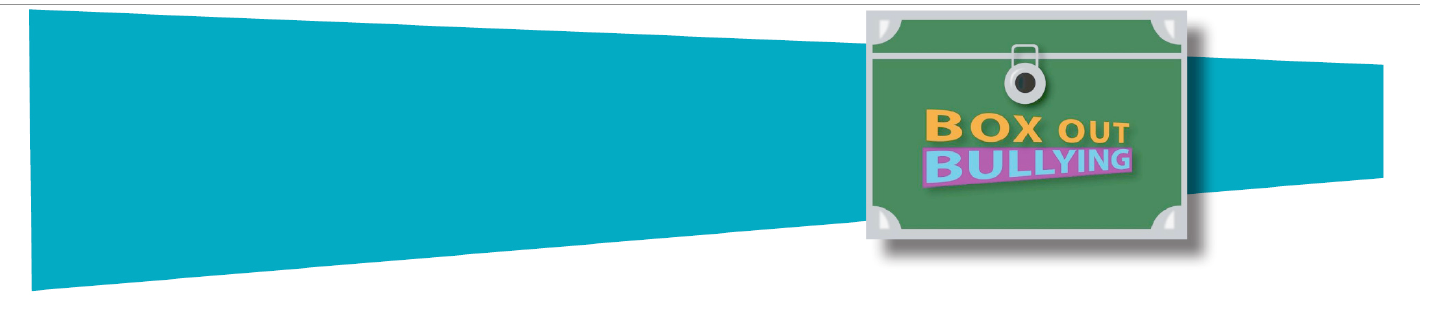 #3: Seek Out Support for Bullying Prevention
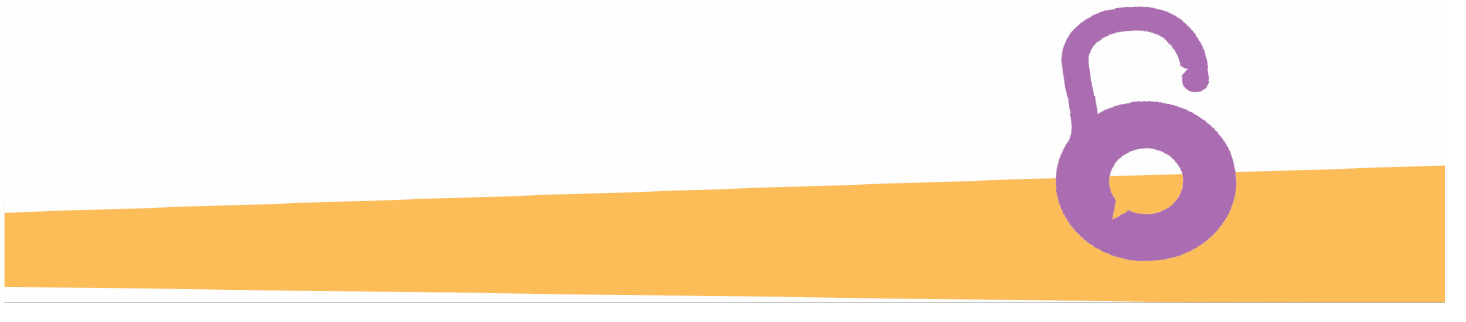 [Speaker Notes: Notes for Slide 70: 
Effective bullying prevention requires the early and enthusiastic support from school leaders, but these efforts should not be the responsibility of a single administrator, counselor, or case-manager at a school, after-school, or recreation center. Effective bullying prevention requires buy-in from a majority of the staff and from parents and guardians. 
Applying these same lessons to community prevention efforts means reaching out and getting commitments from leaders and professionals throughout the community. 
The Action Planning Matrix, which is part of the Community Toolkit and is available in the Training Center section of boxoutbullying.com has a list of potential stakeholder groups, along with relevant user guides to help in reaching out and informing these leaders and professionals about roles they can take in bullying prevention.]
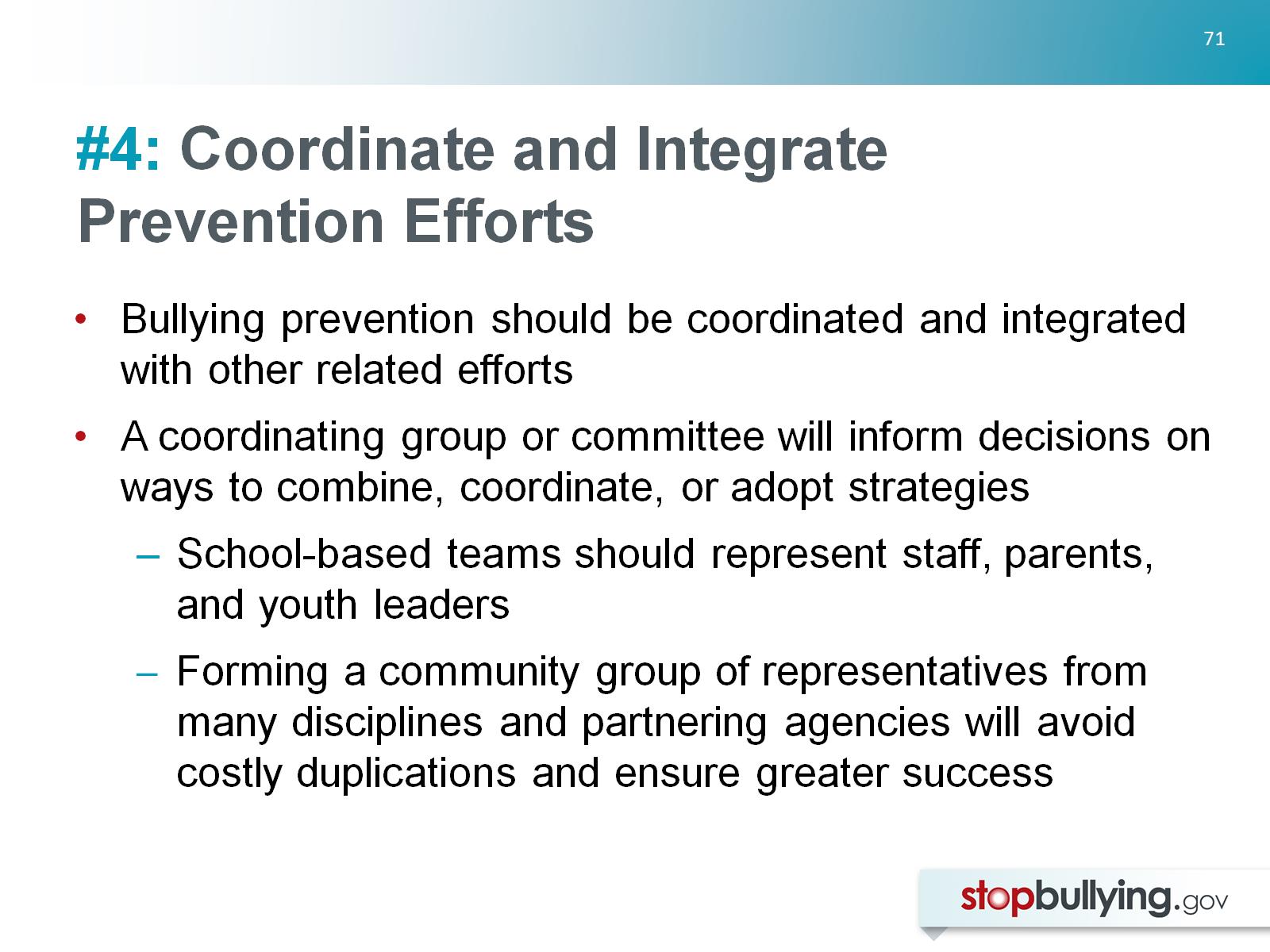 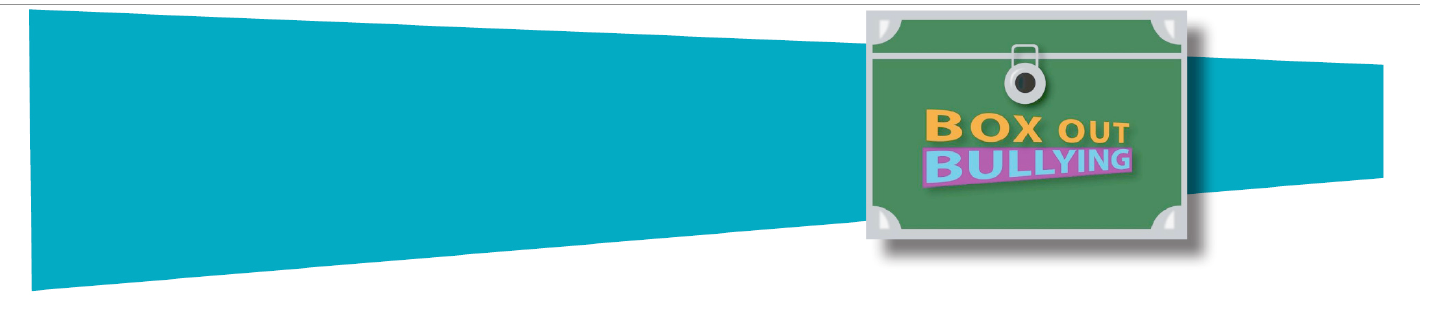 #4: Coordinate and Integrate Prevention Efforts
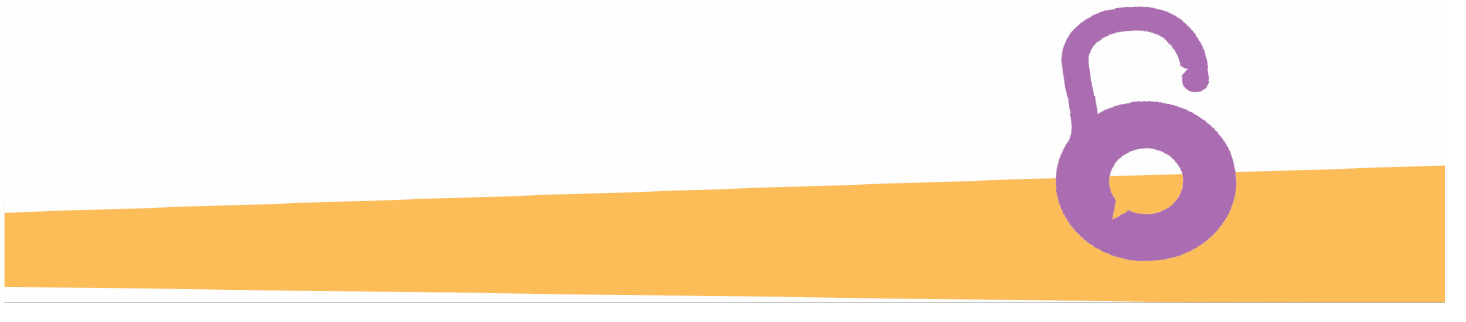 [Speaker Notes: Notes for Slide 71: 
Of course, many schools (and other settings where children and youth gather) are working hard not only to address bullying, but also to address and prevent other social and emotional problems. Coordinating when and where appropriate, integrating prevention efforts has been shown to consistently re-enforce messages and ensure that time, energy, and resources are being well spent. 
A coordinating group or committee can help to combine, coordinate, or adopt prevention strategies. For example: 
School-wide efforts to prevent bullying and violence are more effective when coordinated by safety or planning groups that represent the entire staff, parents, community volunteers and youth leaders. 
A community coordinating team may include a variety of partners across many disciplines and service sectors (e.g. health and mental health professionals, educators, law enforcement and juvenile justice officers, etc.).]
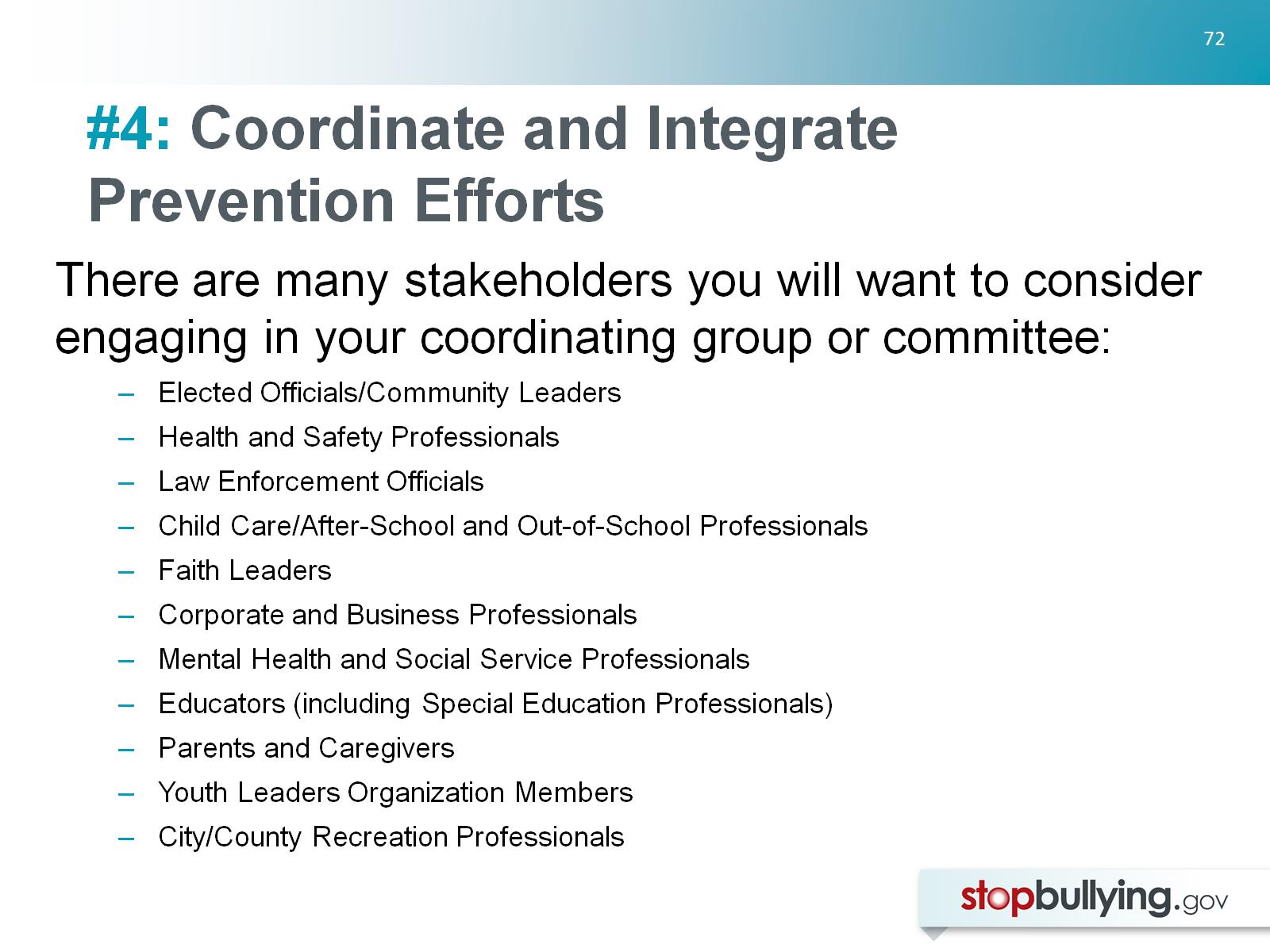 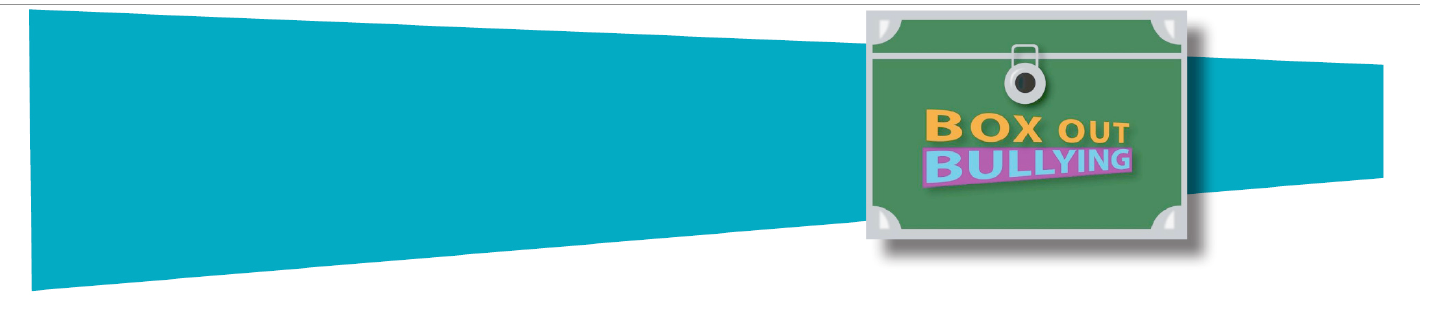 #4: Coordinate and Integrate Prevention Efforts
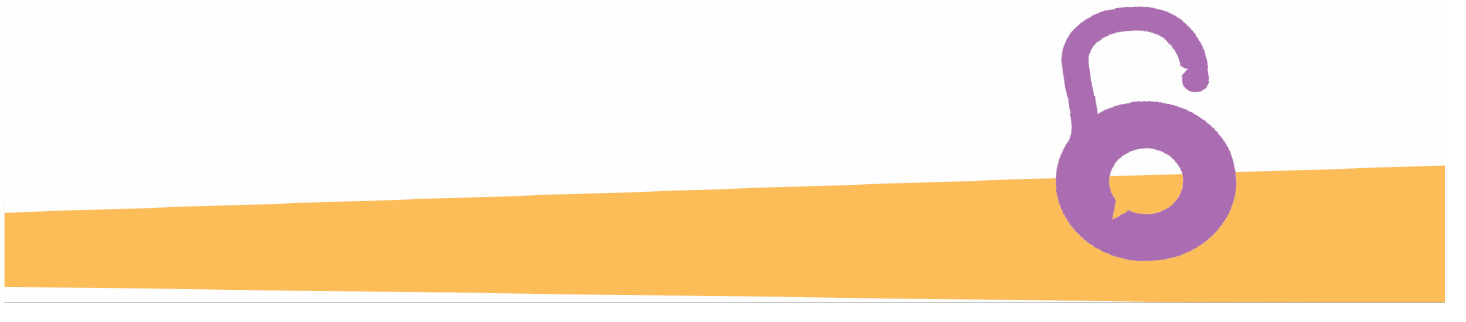 [Speaker Notes: Notes for Slide 72: 
Part of coordinating and integrating these efforts is having a diverse group of stakeholders that represent the many corners that bullying can touch. Your coordinating group should not be limited to parents and school officials but also members of the community who may not have direct contact with bullying or students but could have influence in your prevention efforts such as law enforcement officials or elected officials.]
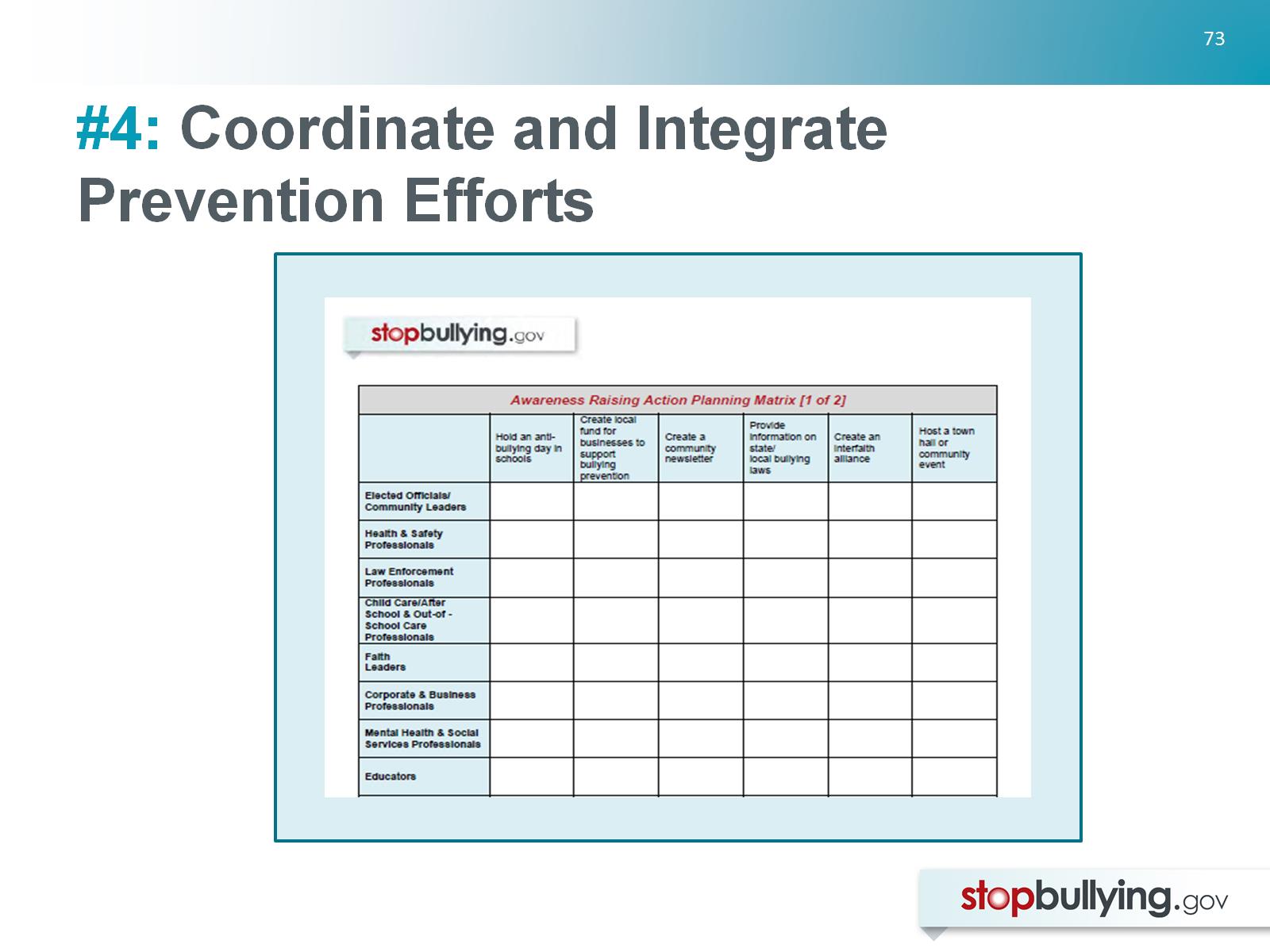 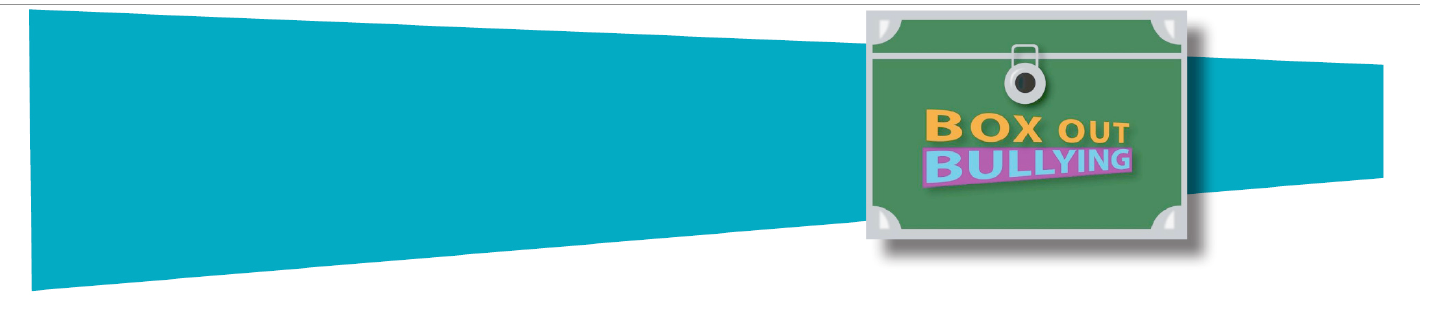 #4: Coordinate and Integrate Prevention Efforts
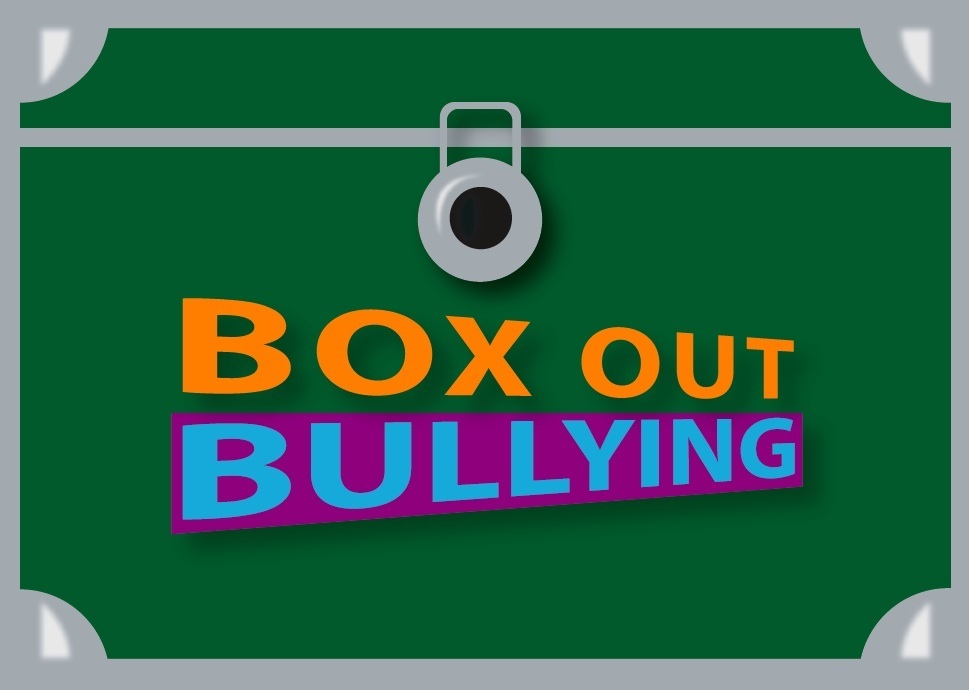 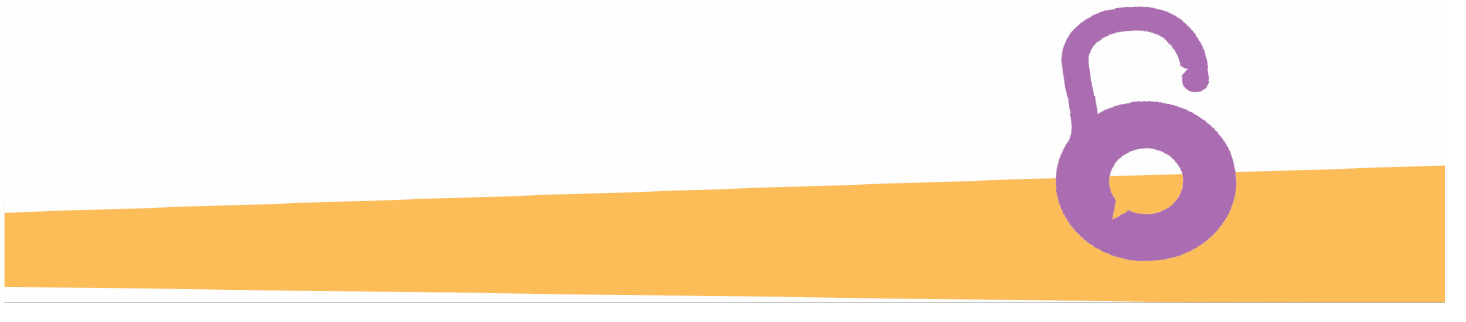 [Speaker Notes: Notes for Slide 73: 
The Action Planning Matrix, on boxoutbullying.com includes the action steps that various individuals and organizations can take to address bullying in their communities 
Action steps are divided into two categories: 
Awareness Raising: Steps to raise awareness about the impact of bullying and best practices 
Prevention and Response: Steps to take action through prevention and response methods 
Examples of awareness raising activities include: 
Holding an anti-bullying day in schools 
Creating a local fund for businesses to support bullying prevention 
Creating a community newsletter 
Providing information on state/local bullying laws 
Creating an interfaith alliance 
Hosting a town hall or community event 
Submitting op-eds and letters to the editor to local media 
Helping youth develop a media campaign 
Holding a PSA contest 

Examples of prevention and response steps include: 
Developing a taskforce to assess bullying in schools 
Conducting team building exercises with youth 
Creating a safety plan for children who are bullied 
Developing screening processes to promote early detection and response 
Training adults on gathering and using bullying data 
Developing a follow-up procedure to monitor youth who have been bullied 
Establishing in-school committees 
Monitoring internet activities and mobile devices 
Sponsoring training sessions for adults on best practices in bullying prevention, response, and crisis planning 

Link to online Community Planning Action Tool kit: http://www.stopbullying.gov/prevention/ training-center/community-action-toolkit.pdf]
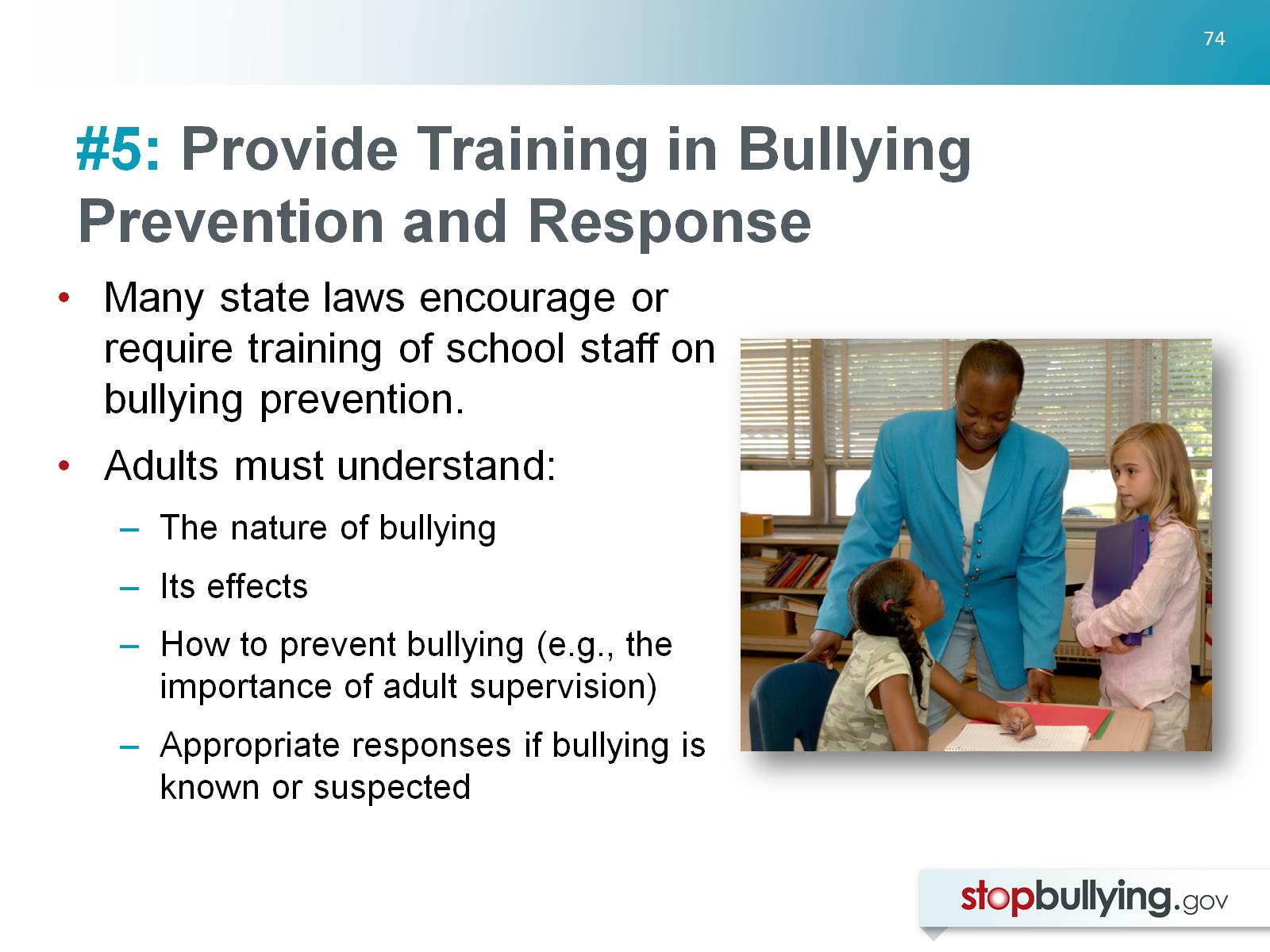 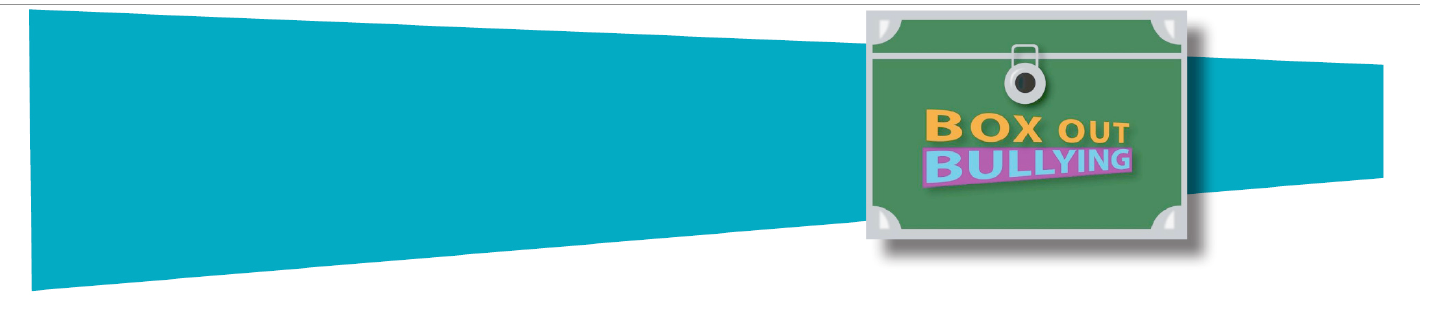 #5: Provide Training in Bullying Prevention and Response
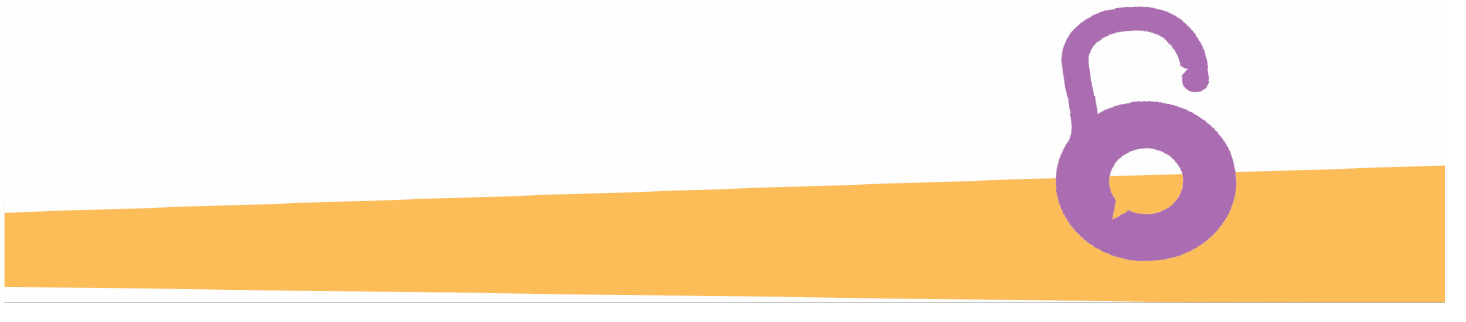 [Speaker Notes: Notes for Slide 74: 
Well-trained staff are critical to effective bullying prevention and many state laws now encourage or require training of school staff in bullying prevention. 
Staff must understand the nature of and prevalence of bullying, its effects, and effective prevention strategies, including those covered in this training module. 
Every adult who interacts with youth also needs to develop skills in how to stop bullying on-the-spot and what to do if bullying is suspected. Designated adults will need training to follow-up with those involved afterwards.]
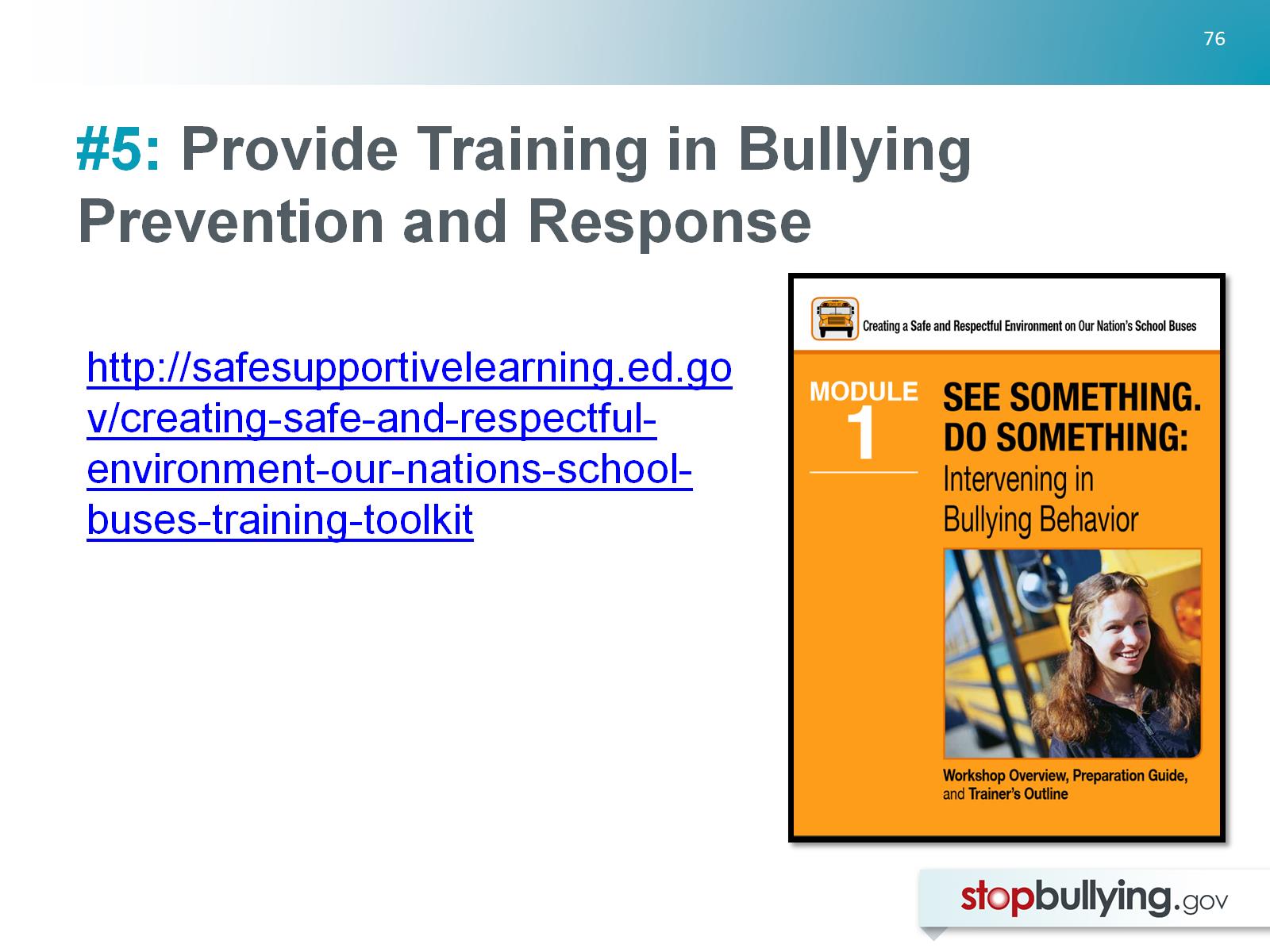 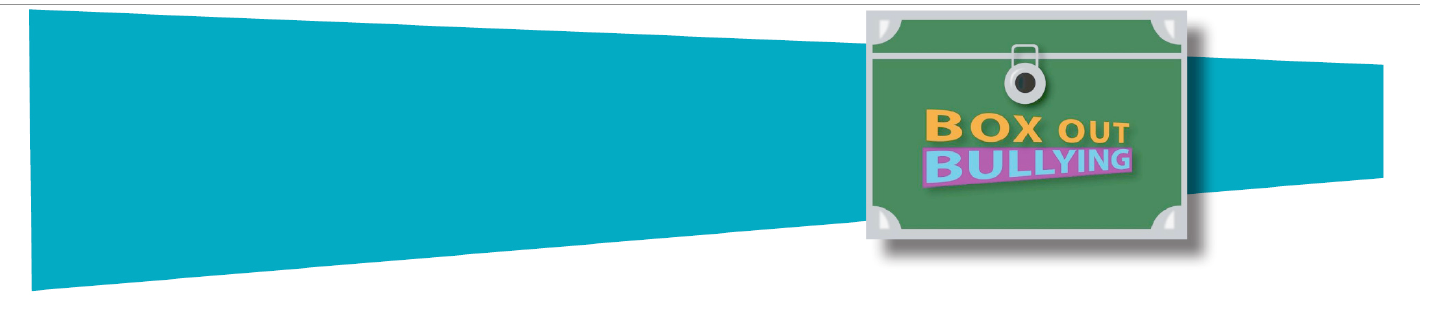 #5: Provide Training in Bullying Prevention and Response
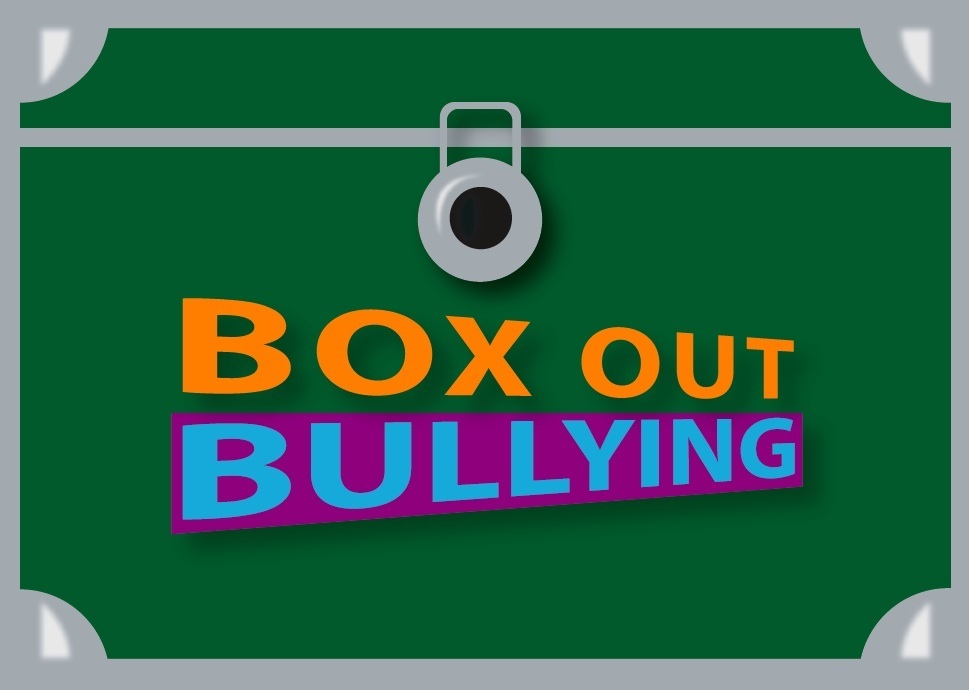 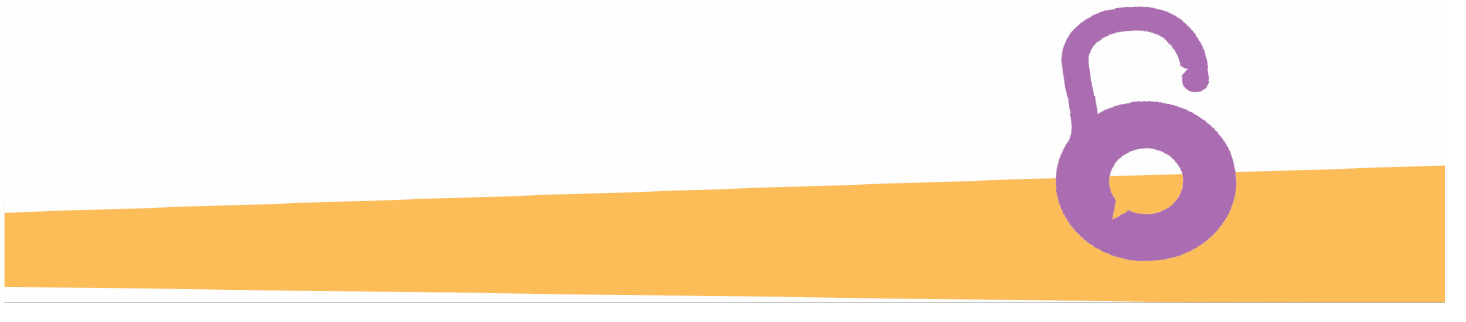 [Speaker Notes: Notes for Slide 75: 
Different trainings tailored for educators and school bus drivers, developed by the National Center for Safe Supportive Learning Environments are also available at boxoutbullying.com as well as a classroom module which is available on the Training Center.]
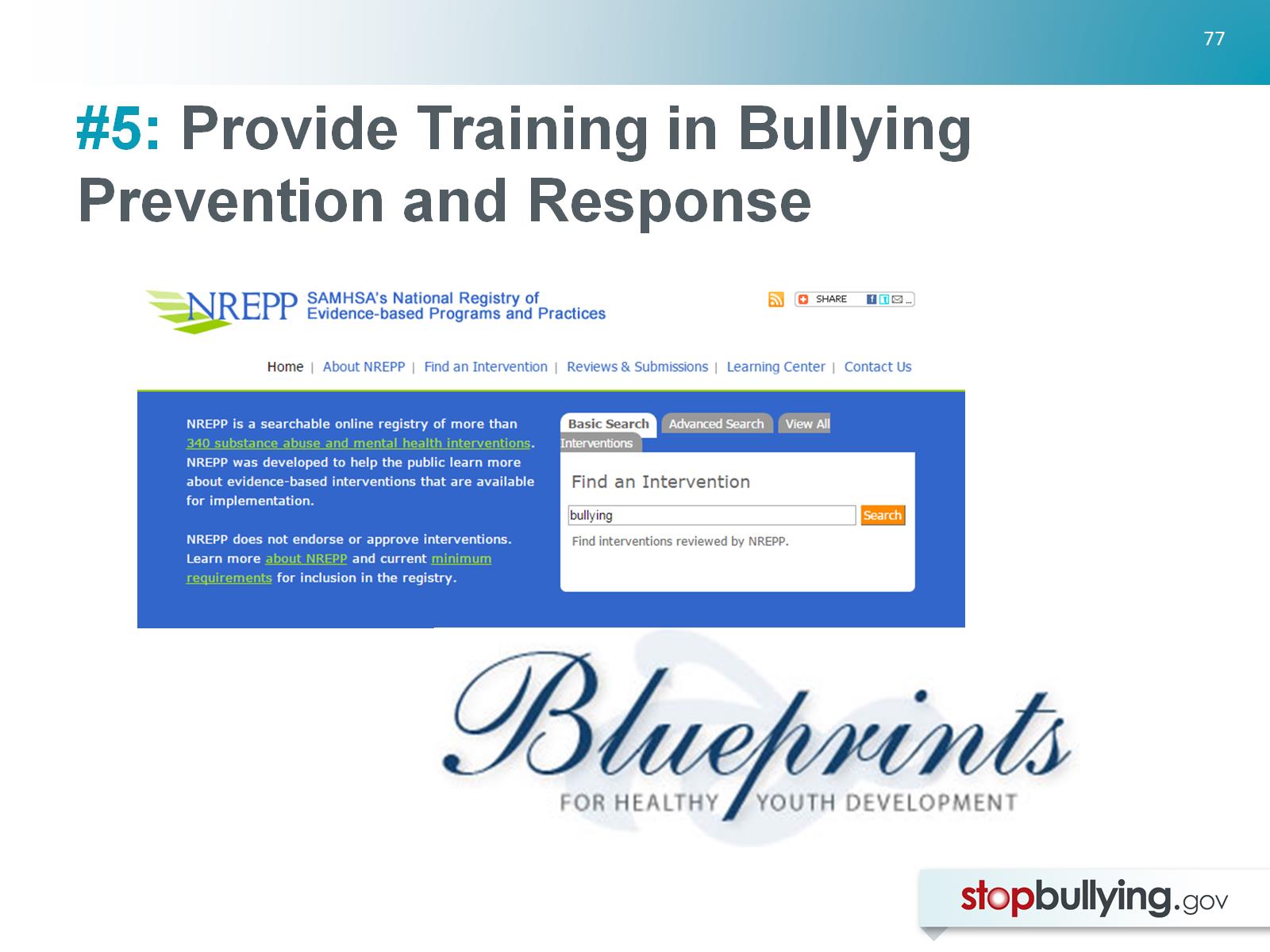 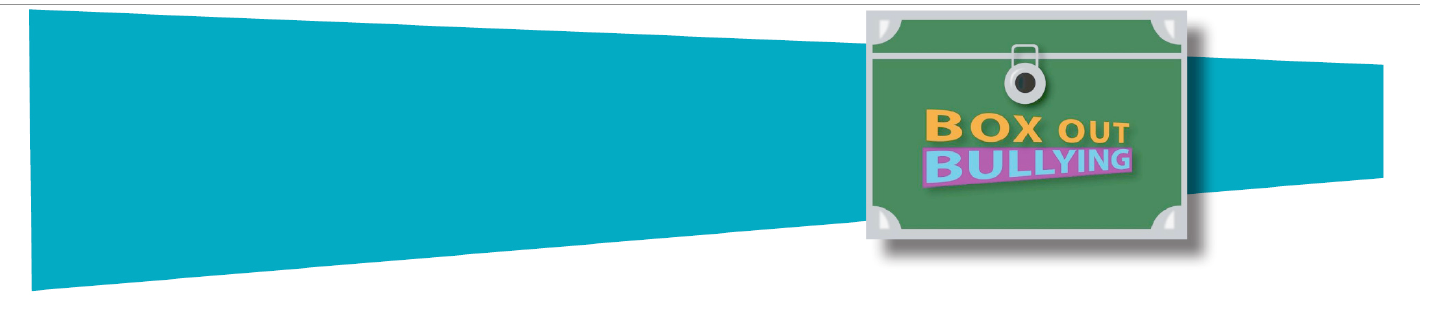 #5: Provide Training in Bullying Prevention and Response
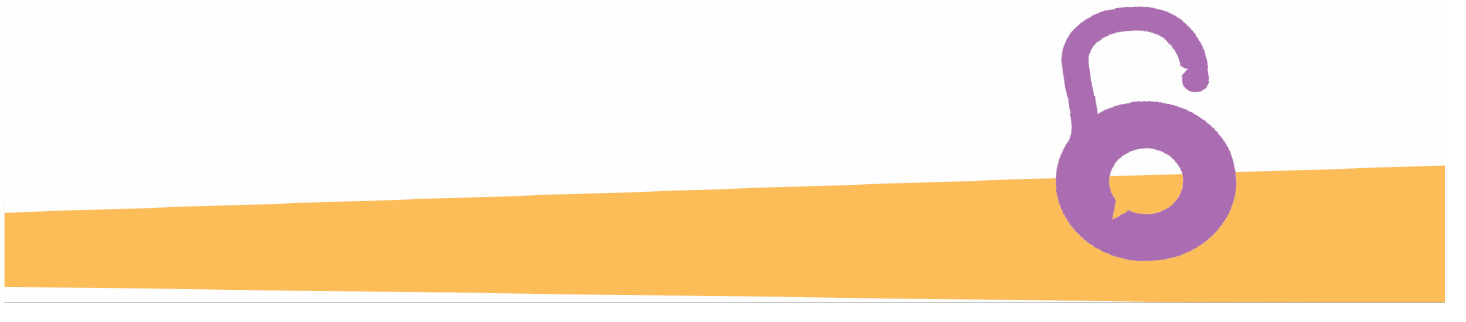 [Speaker Notes: Notes for Slide 76: 
The National Registry of Evidence-based Programs and Practices (NREPP) and Blueprints for Healthy Development are two free, searchable online databases of mental health and substance abuse interventions and positive youth development programs. Each has a somewhat different focus and criteria for evaluating programs, but each includes programs and practices related to bullying. 
NREPP is available at http://www.nrepp.samhsa.gov. 
Blueprints for Healthy Development are available at http://www.blueprintsprograms.com.]
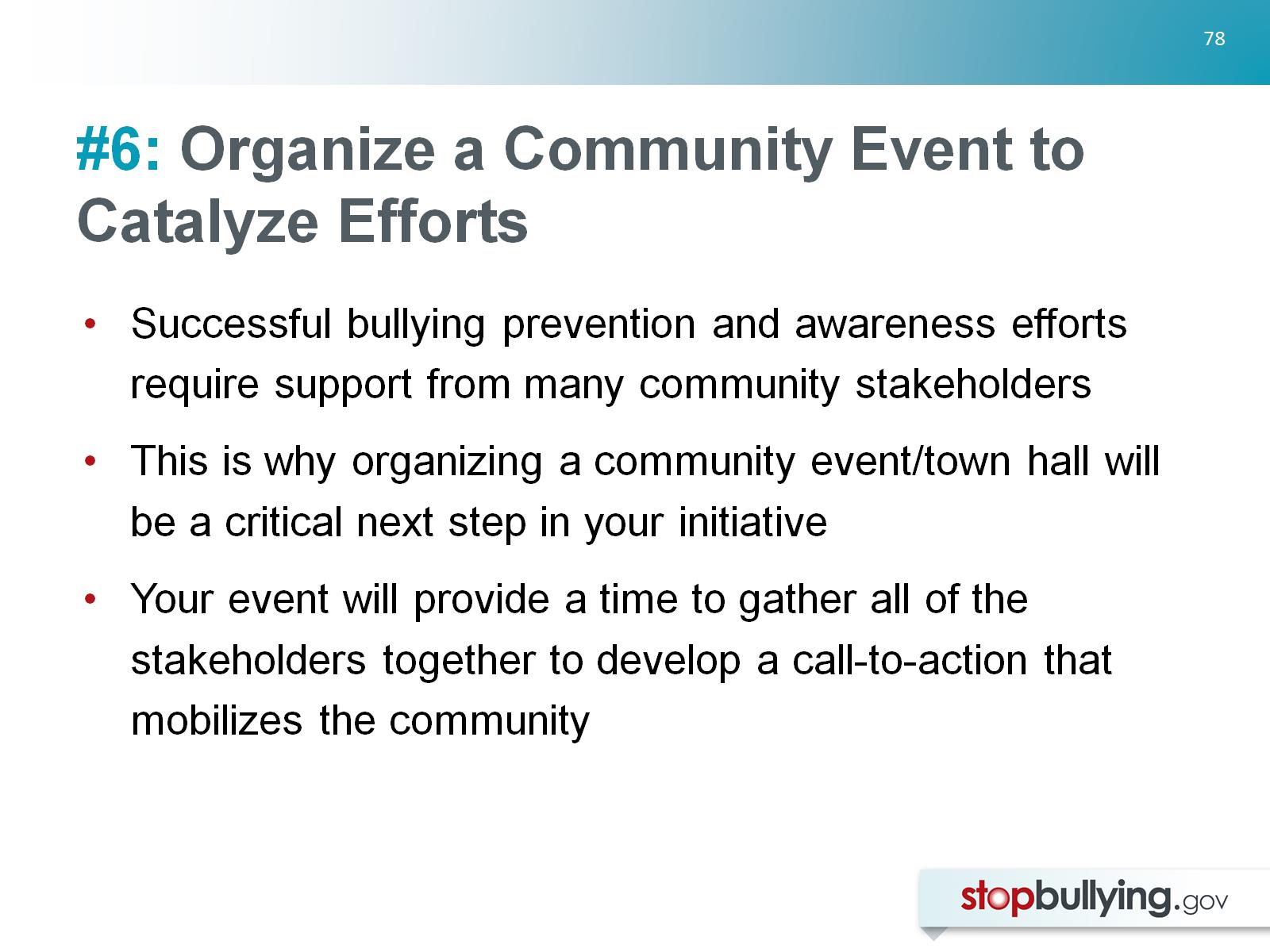 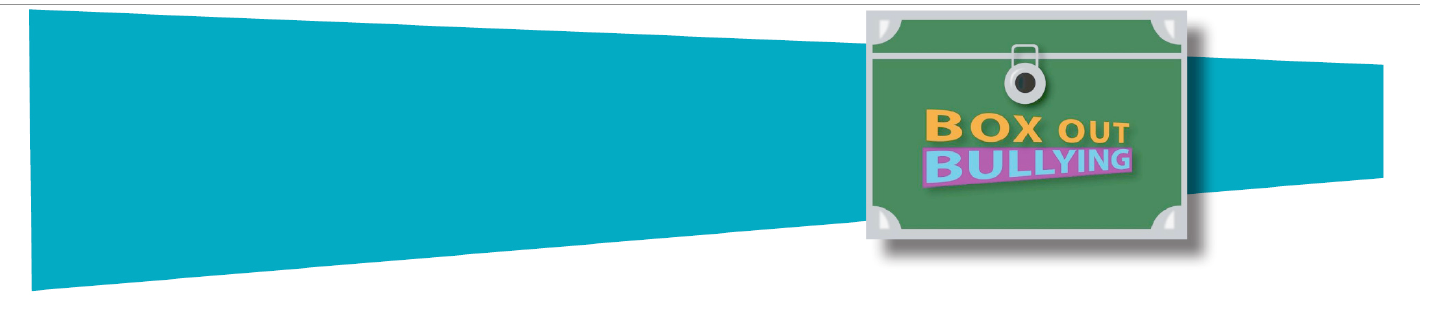 #6: Organize a Community Event to Catalyze Efforts
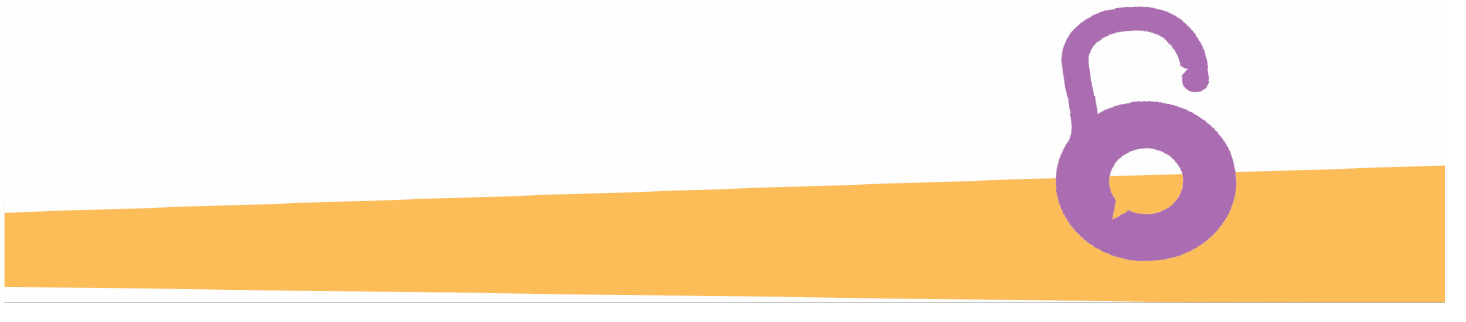 [Speaker Notes: Notes for Slide 77: 
In order to bring community stakeholders together to kick-off bullying prevention efforts, it is important to organize a community event, meeting or town hall to catalyze efforts. 
Your event can also provide a time to gather all of the stakeholders together to gain an understanding of the resources and expertise available in your community, identify areas for collaboration, build a timeline and most importantly, develop a call-to-action that mobilizes the community.]
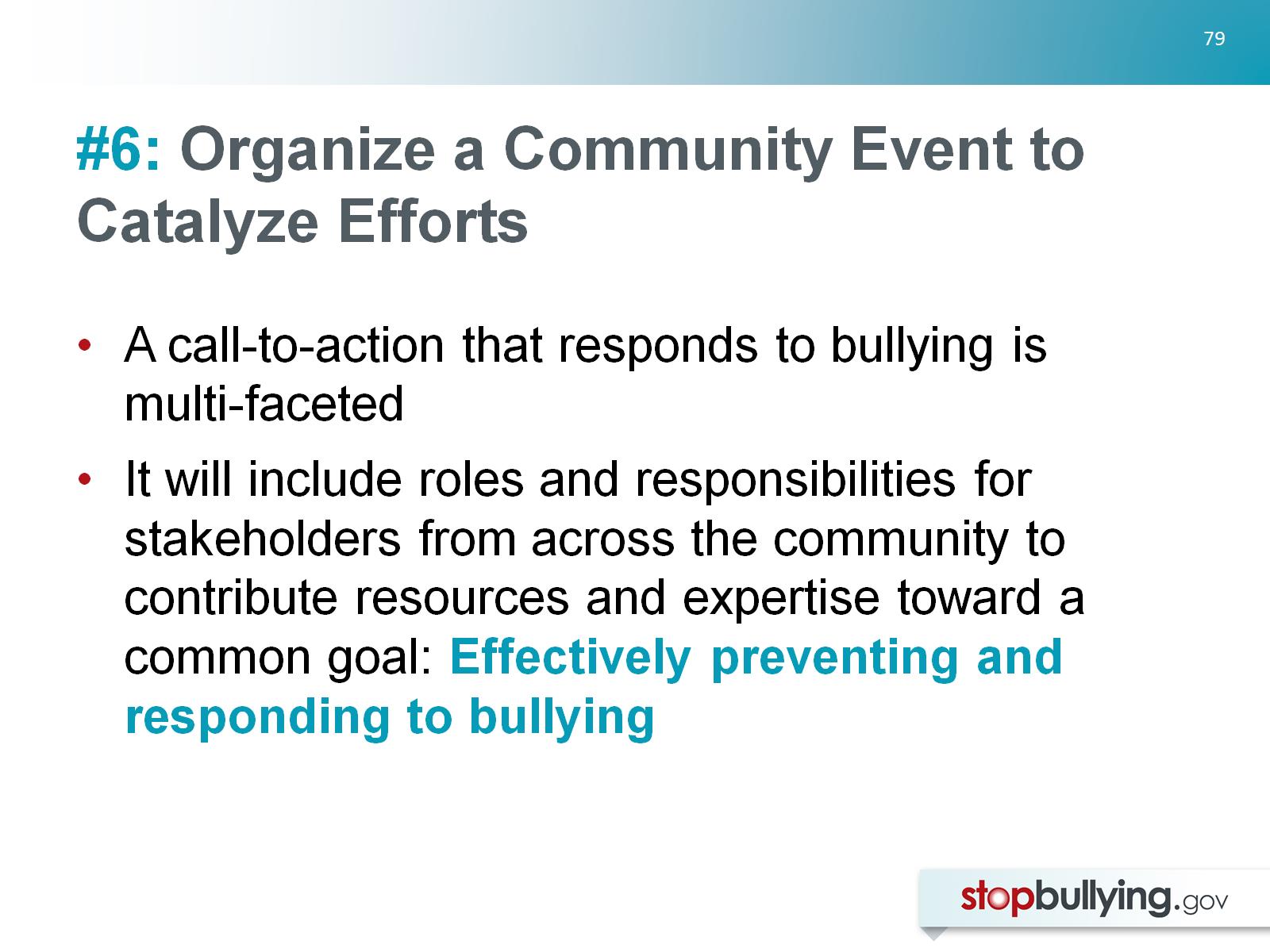 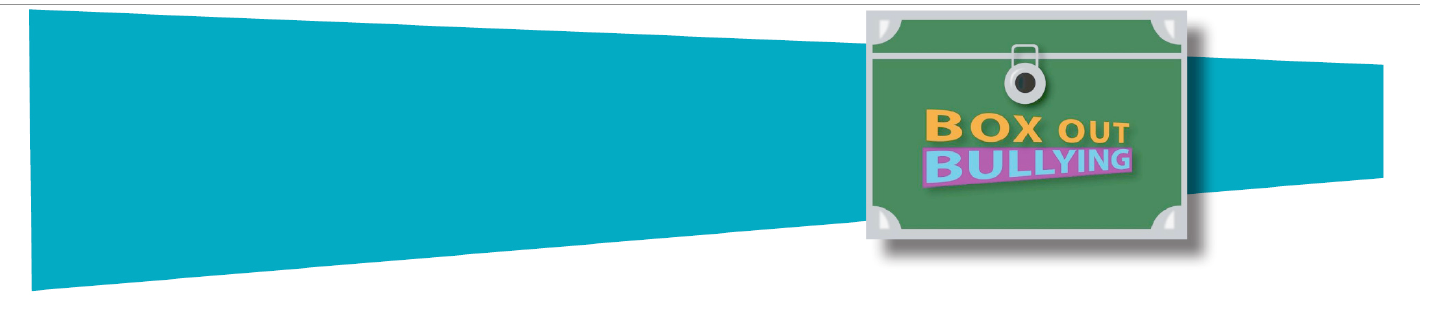 #6: Organize a Community Event to Catalyze Efforts
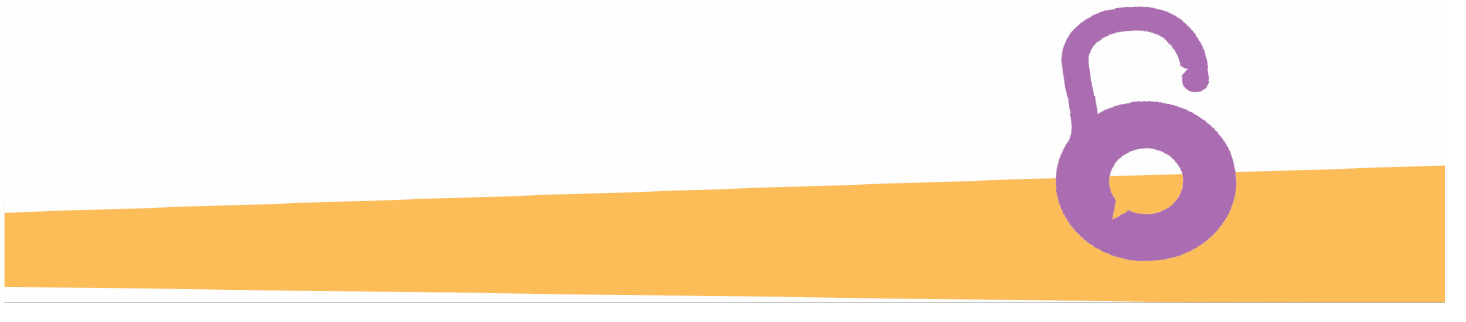 [Speaker Notes: Notes for Slide 78: 
An effective call-to-action that responds to bullying will include roles and responsibilities for stakeholders from across the community. 
When developing your call-to-action, it is important to be aware of your timeline and resources. This will help you adhere to plans and achieve your goals.]
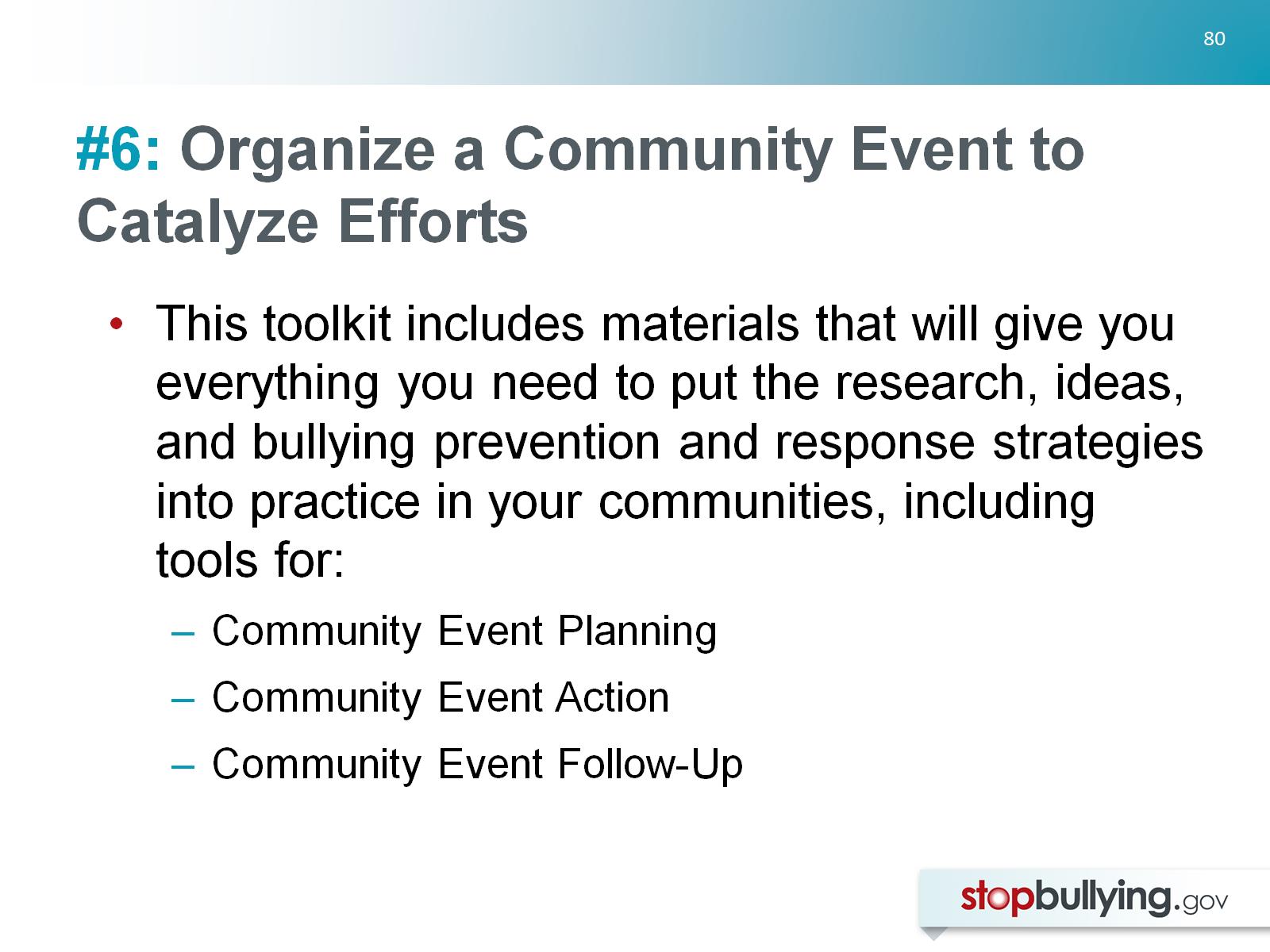 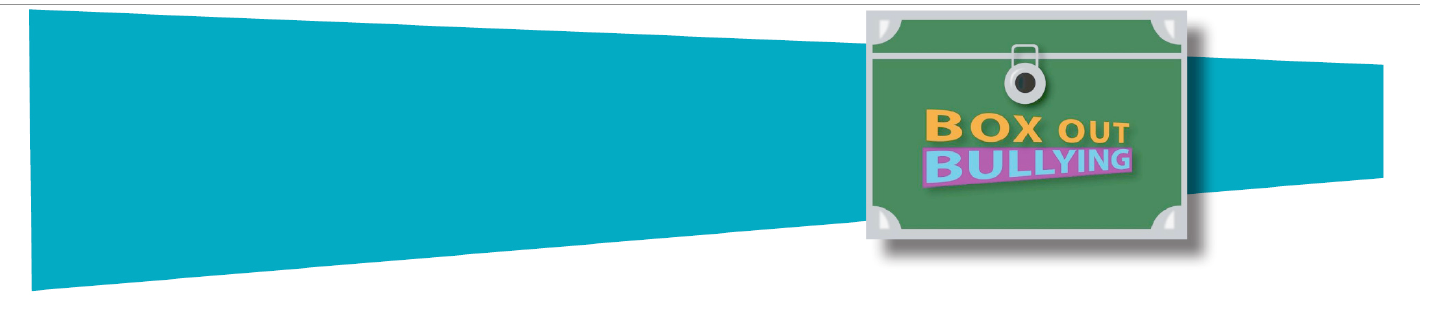 #6: Organize a Community Event to Catalyze Efforts
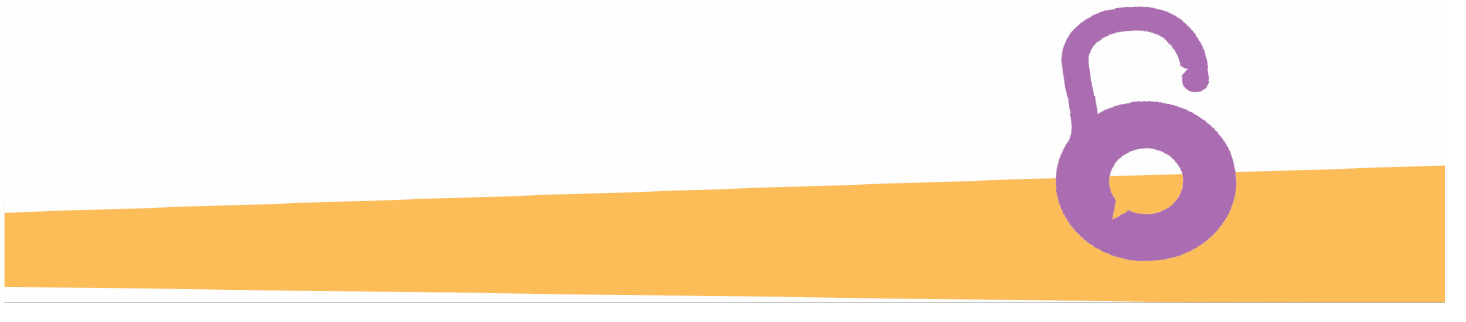 [Speaker Notes: Notes for Slide 79: 
The Community Action Toolkit, which I mentioned earlier, will give you everything you need to put the research, ideas, and bullying prevention and response strategies into practice in your communities. The toolkit includes resources for community event planning, community event action and community event follow-up.]
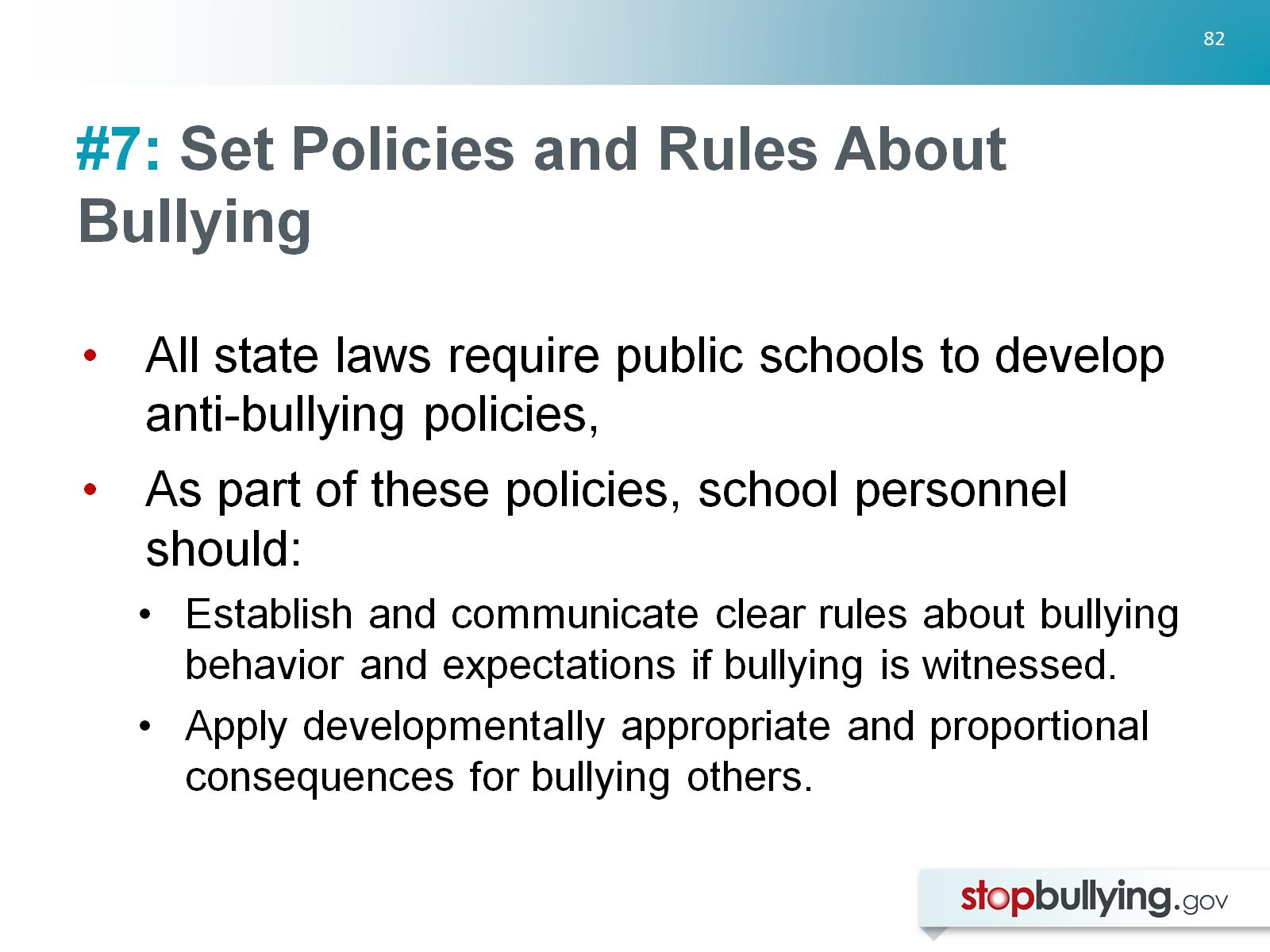 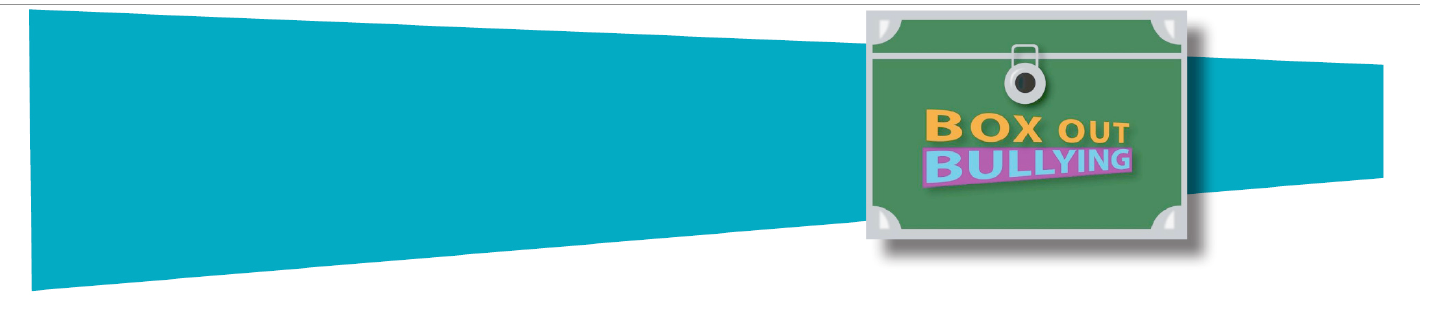 #7: Set Policies and Rules About Bullying
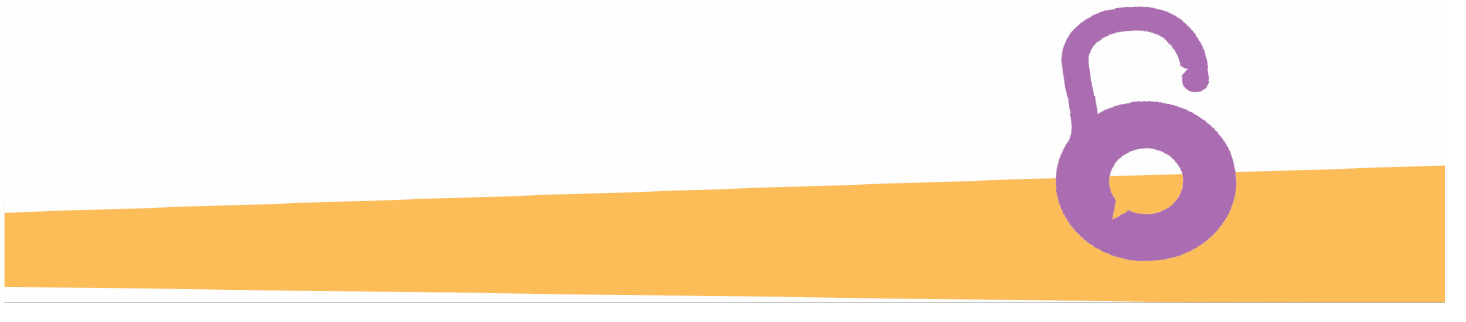 [Speaker Notes: Notes for Slide 80: 
Best practice number seven focuses on the importance of creating clear policies and rules about bullying. Laws in all 50 states require public schools to develop anti-bullying policies, although the definitions of bullying and the requirements for these policies differ. School personnel should be familiar with their school’s policy and work to improve it if needed. Staff in afterschool and other youth programs may also find it helpful to develop bullying policies and may benefit from being familiar with the local schools’ policies. 
As part of these policies, school personnel should establish and communicate clear rules about bullying behavior that apply to all children and youth, and communicate expectations about positive behaviors to take if bullying is witnessed. It is important to make clear to children and adults that bullying behaviors are prohibited and explain what is expected of all of them to be good citizens and allies (not passive bystanders) if they’re aware of bullying or if they’re aware of students who seem troubled in any way. 
When children and youth do help out, this should be noted and reinforced by adults. On the other hand, if students violate rules and bully others, clear, developmentally appropriate, and proportional consequences should be applied. 
Researchers, who have examined elements associated with effective school-based bullying prevention programs, have found that having classroom rules and clear discipline for violations was related to reductions in bullying. 
References: 
Olweus and Limber (2010) Ttofi and Farrington (2009) U.S. Department of Education (2011). U.S. Department of Education (2014).]
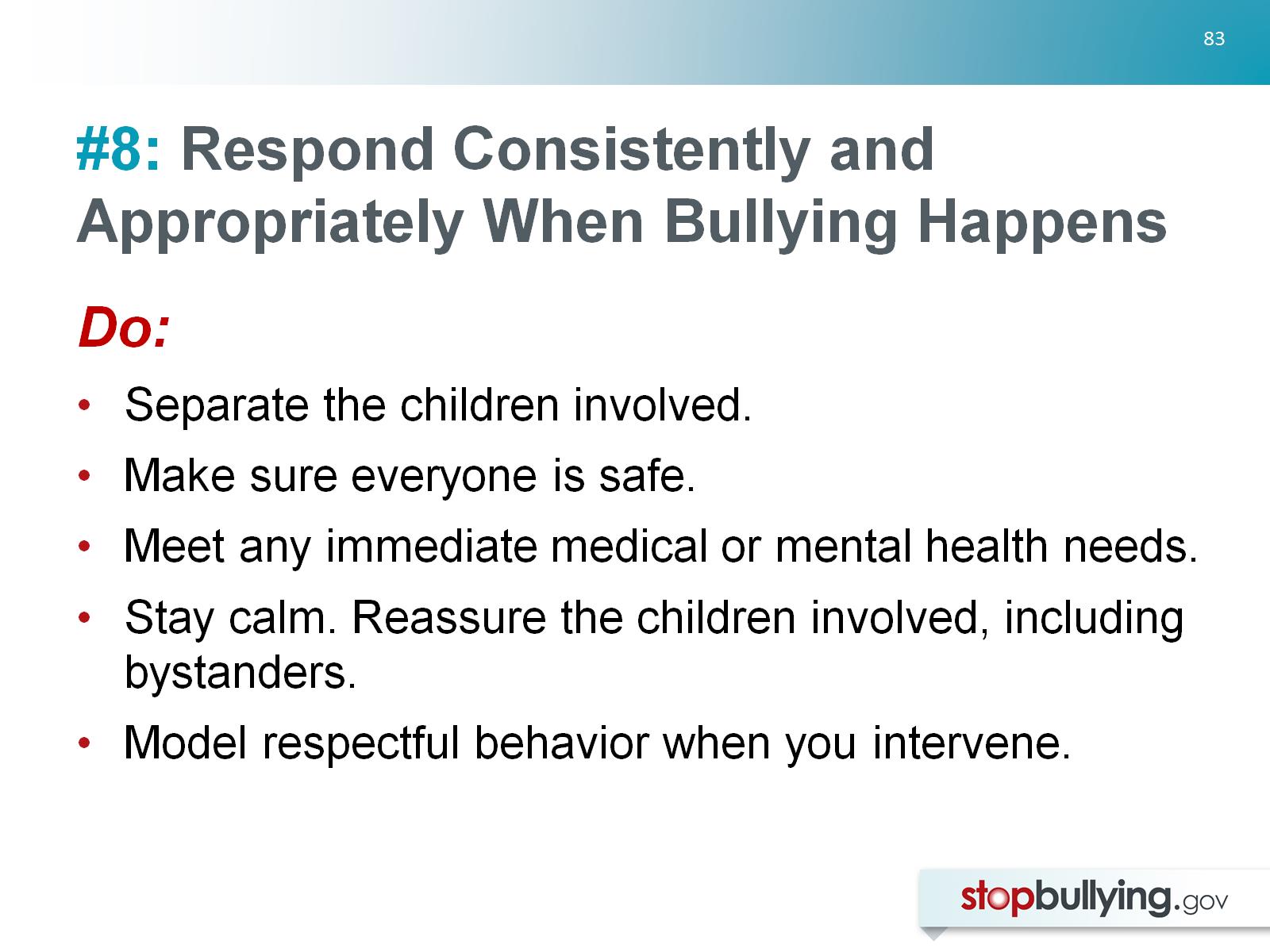 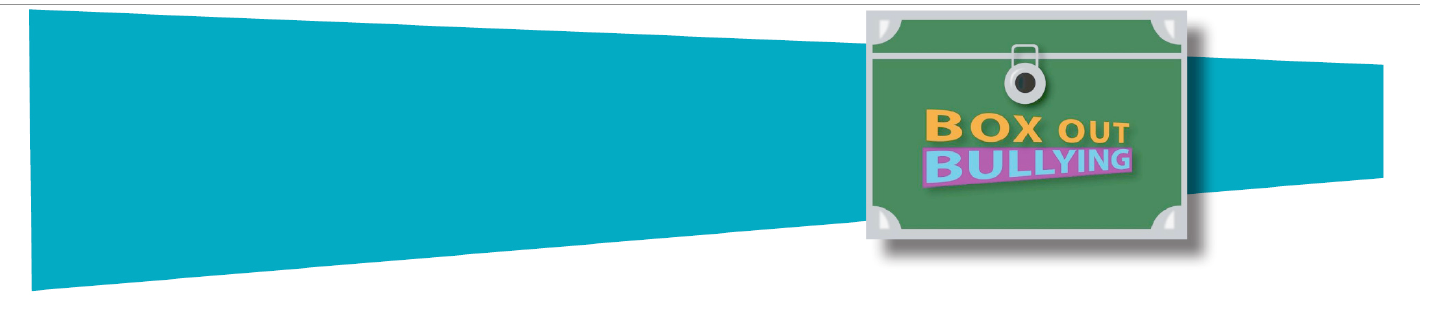 #8: Respond Consistently and Appropriately When Bullying Happens
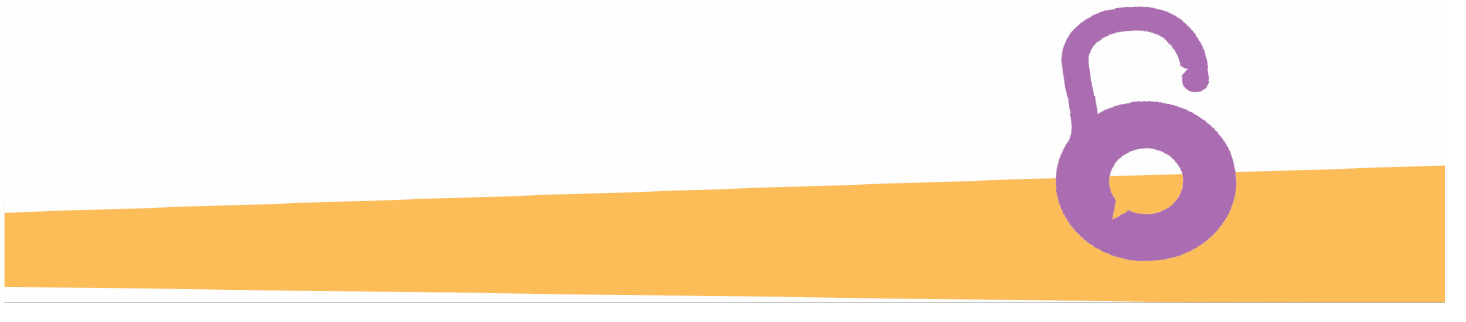 [Speaker Notes: Notes for Slide 81:
Best practice number eight focuses on the importance of responding consistently and appropriately when bullying happens. All staff should be prepared to respond on-the-spot to bullying if it is observed or suspected. When adults respond quickly and consistently to bullying behavior they send the message that it is not acceptable. Research shows this can stop bullying behavior over time. There are simple steps adults can take to stop bullying on the spot and keep children safe.
Follow these tips (Do’s and Don’ts) to respond to bullying.
Do:
•
Intervene immediately. It is ok to get another adult to help.
•
Separate the children involved.
•
Make sure everyone is safe.
•
Meet any immediate medical or mental health needs.
•
Stay calm. Reassure the children involved, including bystanders.
•
Model respectful behavior when you intervene.
Police or medical assistance may be needed if:
•
A weapon is involved
•
There are threats of serious physical injury.
•
There are threats of hate-motivated violence, such as racism or homophobia.
•
There is serious bodily harm.
•
There is sexual abuse.
•
Anyone is accused of an illegal act, such as robbery or extortion—using force to get money, property, or services.]
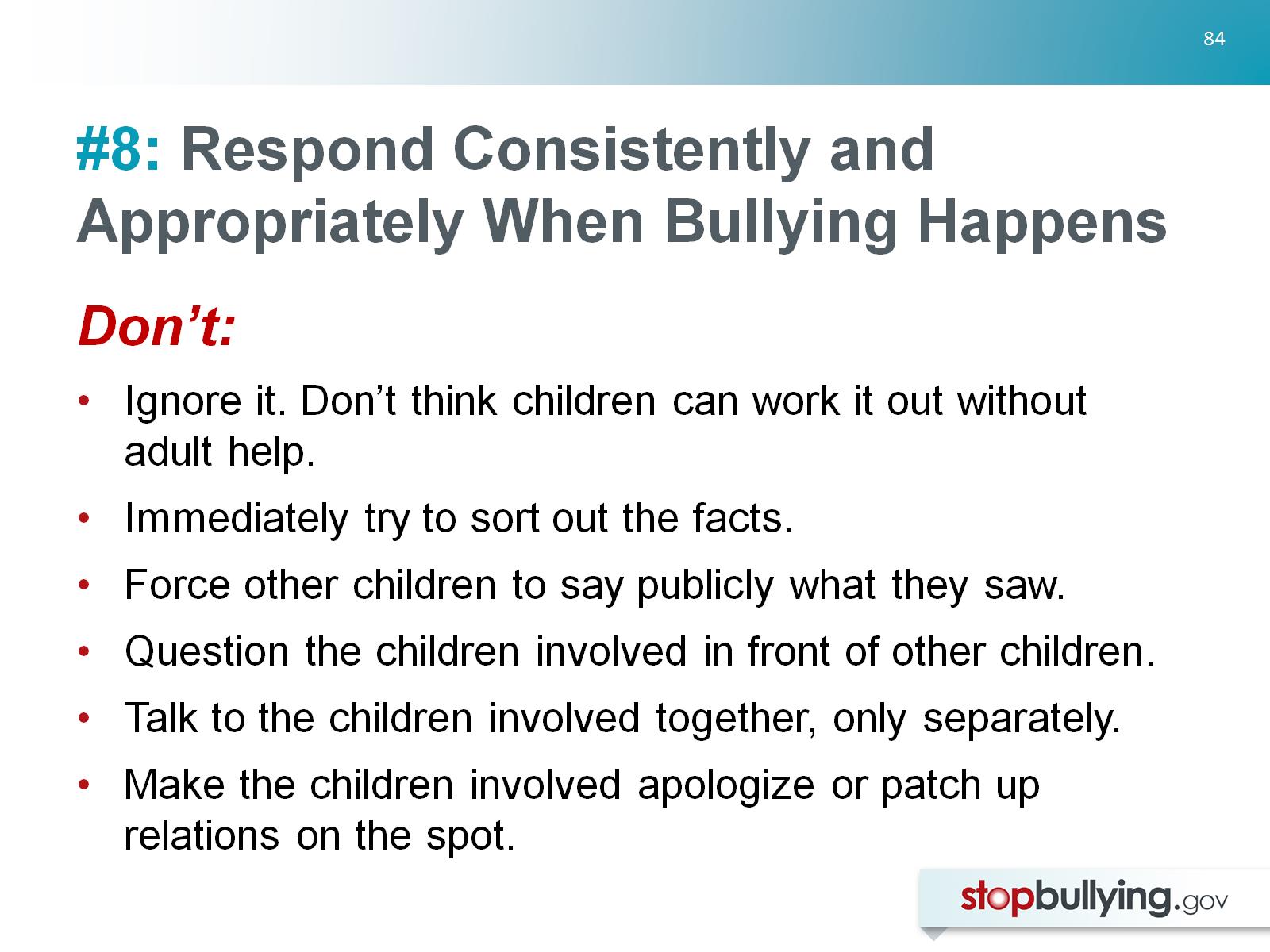 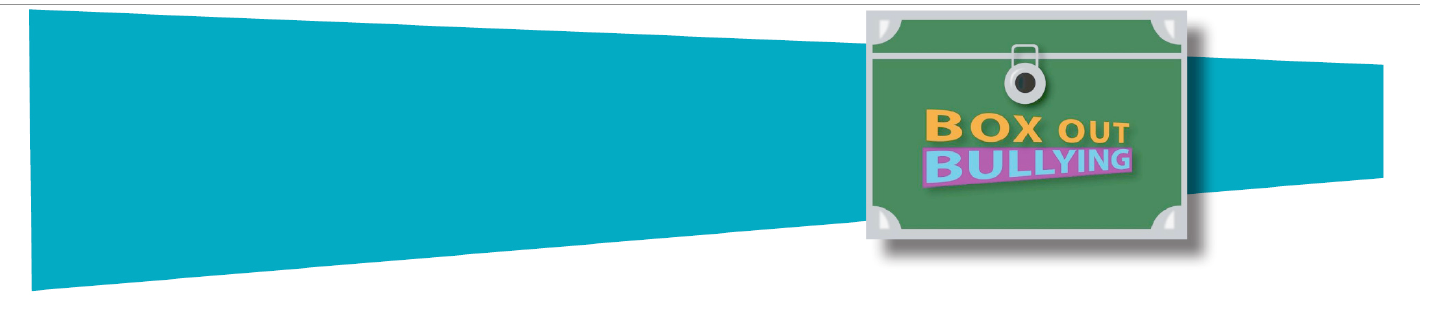 #8: Respond Consistently and Appropriately When Bullying Happens
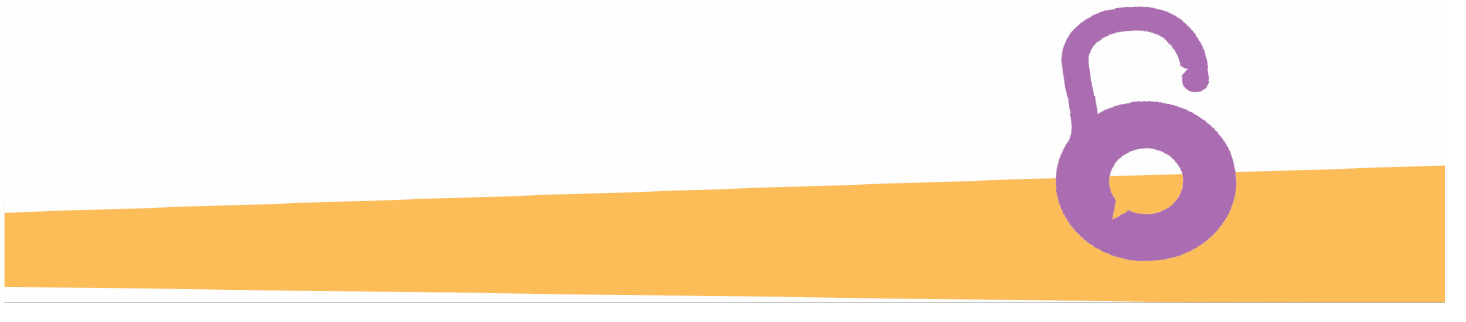 [Speaker Notes: Notes for Slide 82: 
It is also important to avoid these common mistakes: 
Don’t ignore it. Don’t think children can work it out without adult help. 
Don’t immediately try to sort out the facts. 
Don’t force other children to say publicly what they saw. 
Don’t question the children involved in front of other children. 
Don’t make the children involved apologize or patch up relations on the spot.]
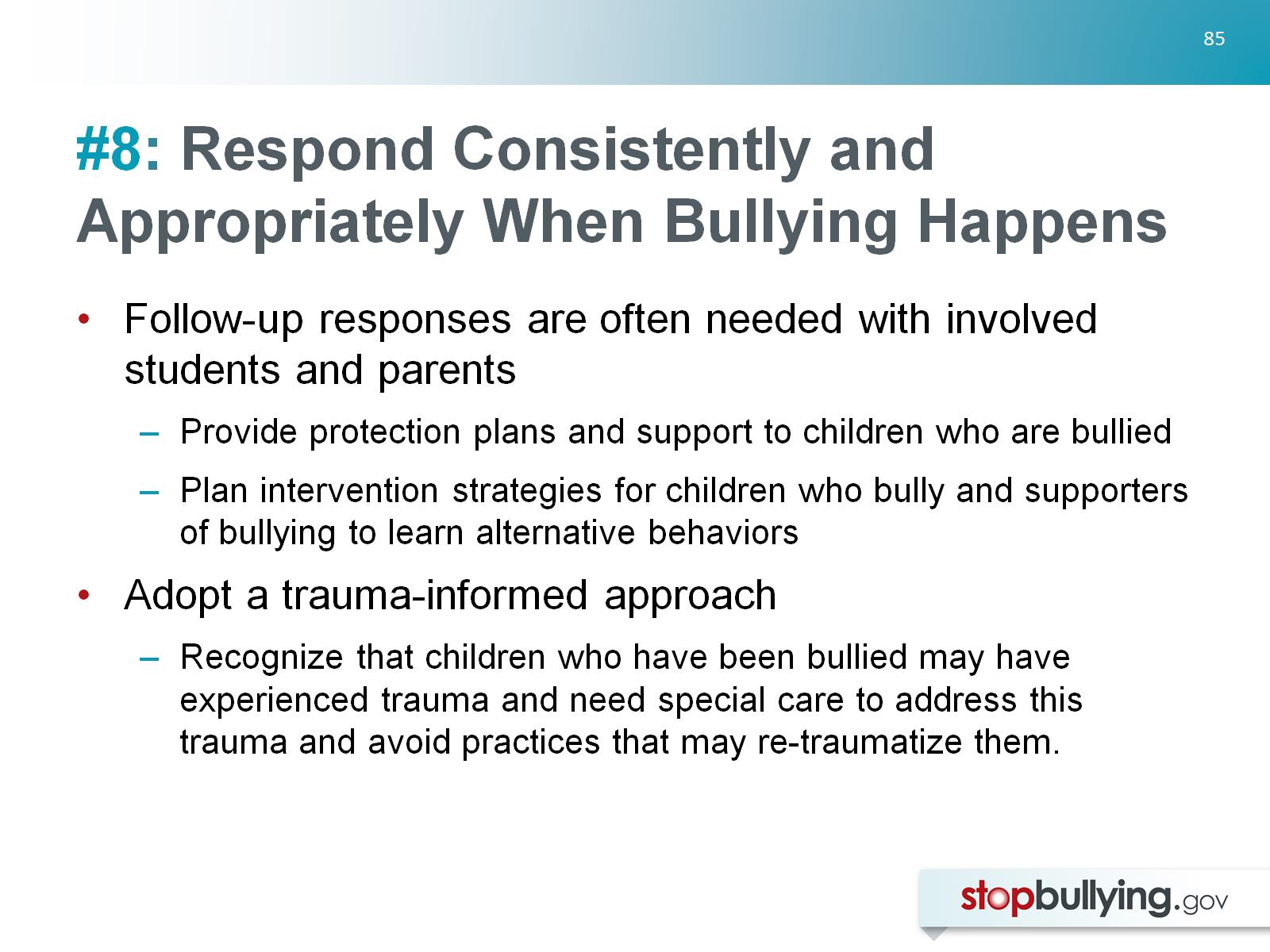 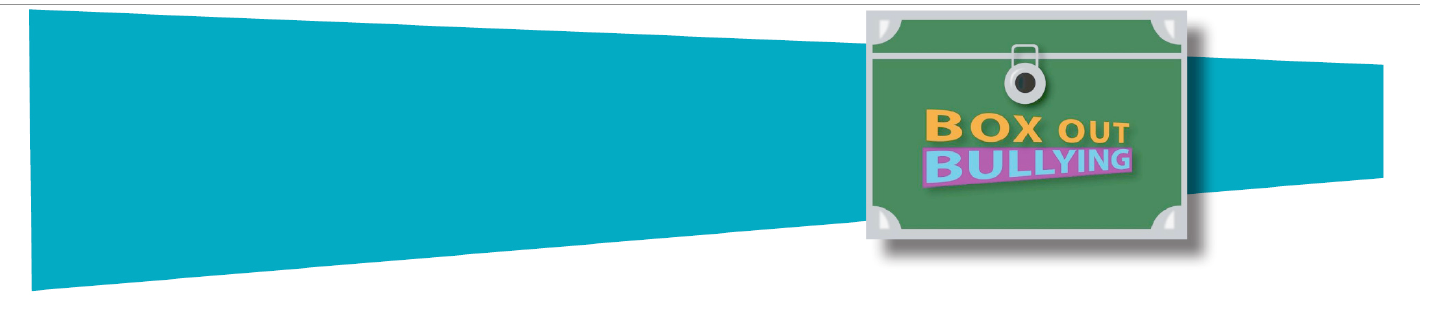 #8: Respond Consistently and Appropriately When Bullying Happens
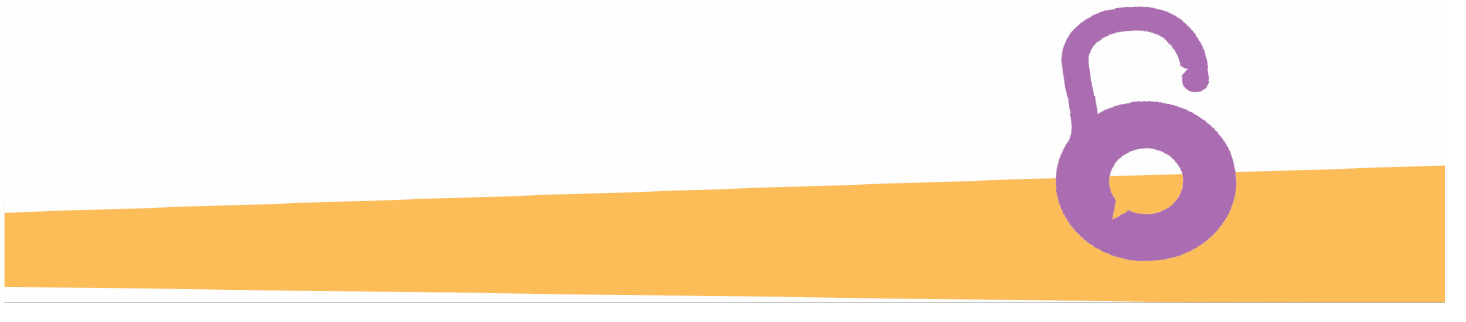 [Speaker Notes: Notes for Slide 83: 
In some situations, involved students may need to be referred to mental health professionals in or'outside of school settings for additional help in addressing their bullying behavior or the consequences'of being bullied.'
Guidance on supporting bullied youth and addressing behavior of youth who bully can be found at'www.StopBullying.gov.'
References:'
Merrell et al. (2008)'Olweus and Limber (2010)'Substance Abuse and Mental Health Services Administration (2014). SAMHSA’s Concept of Trauma and'Guidance for a Trauma-Informed Approach. Rockville, MD: Substance Abuse and Mental Health Services Administration. Available from:'http://www.traumainformedcareproject.org/resources/SAMHSA%20TIC.pdf'Swearer et al. (2010)']
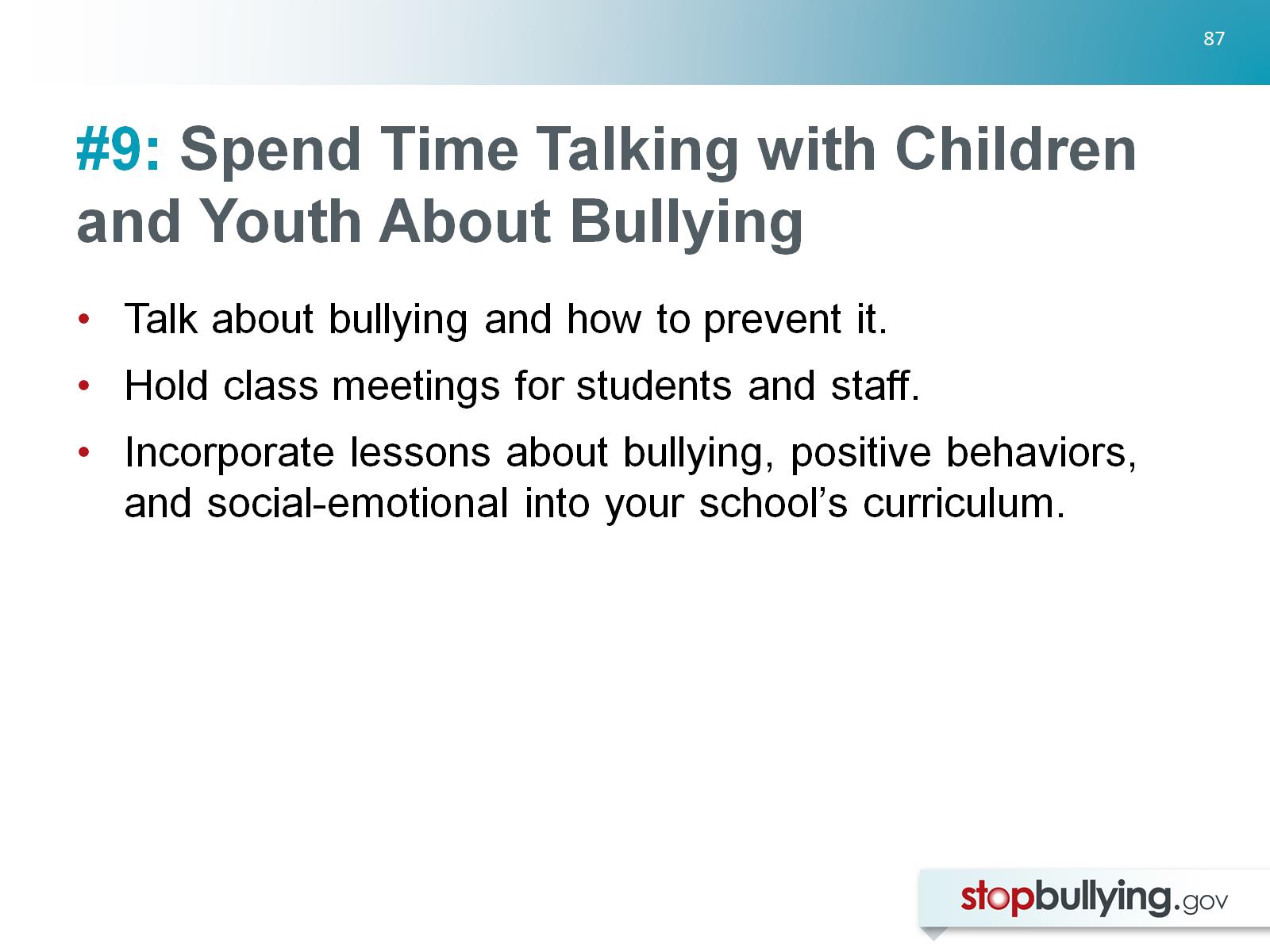 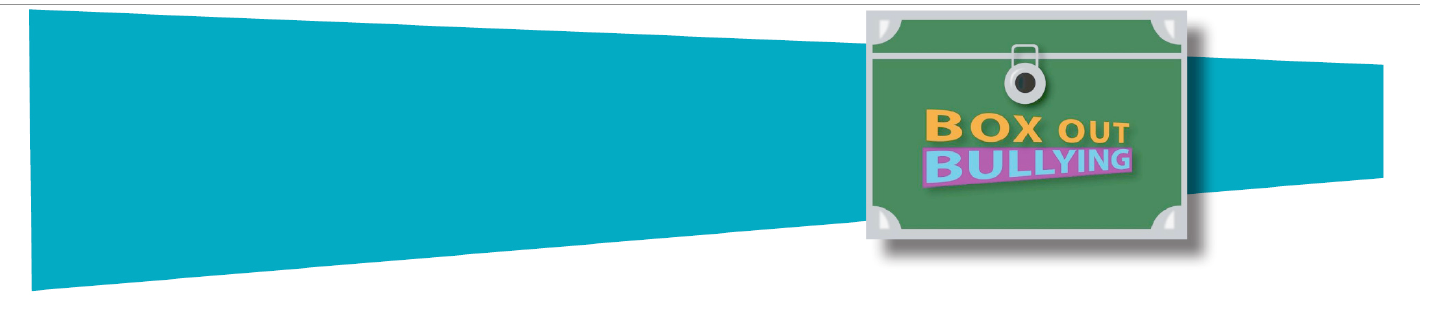 #9: Spend Time Talking with Children and Youth About Bullying
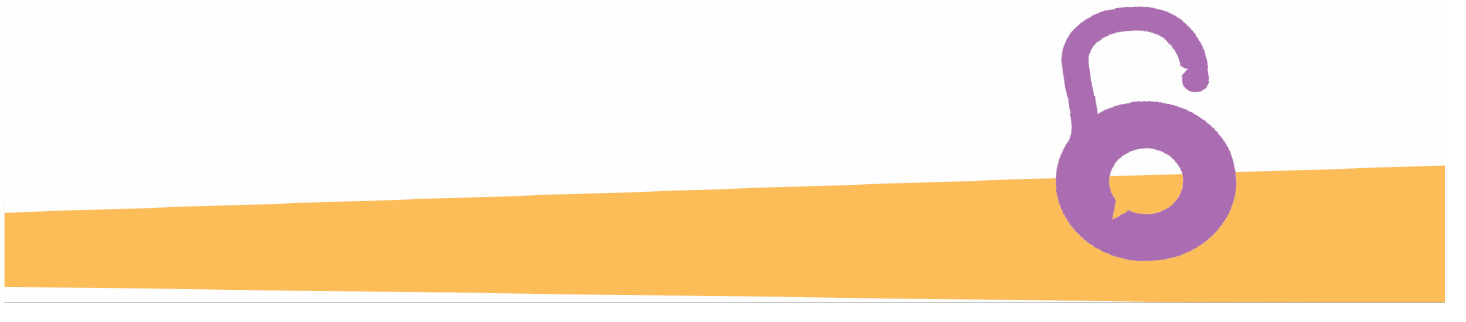 [Speaker Notes: Notes for Slide 87: 
According to best practice number nine, we should look to spend time on a regular basis as adults talking about bullying and peer relations with children and youth.'
Bullying prevention efforts should include facilitated small group discussions with children and youth.'Such forums give them a way to increase their knowledge about bullying and the harms it causes, share'feelings and different viewpoints, gain skills in preventing and responding to bullying, and build'understanding and empathy.'
These meetings also can help build a sense of community in the group and give teachers a better'understanding of their students’ concerns. Anti-bullying themes and messages can also be incorporated'throughout the school curriculum.'
Whether in small groups or through classroom curricula, social and emotional learning boosts critical'thinking, academic achievement, school connectedness, empathy and positive interactions with peers.boxoutbullying.com offers advice on how to talk about bullying with children (see Prevent Bullying)'and references evidence-based registries of bullying prevention programs.'
References:'Durlak et al. (2011)']
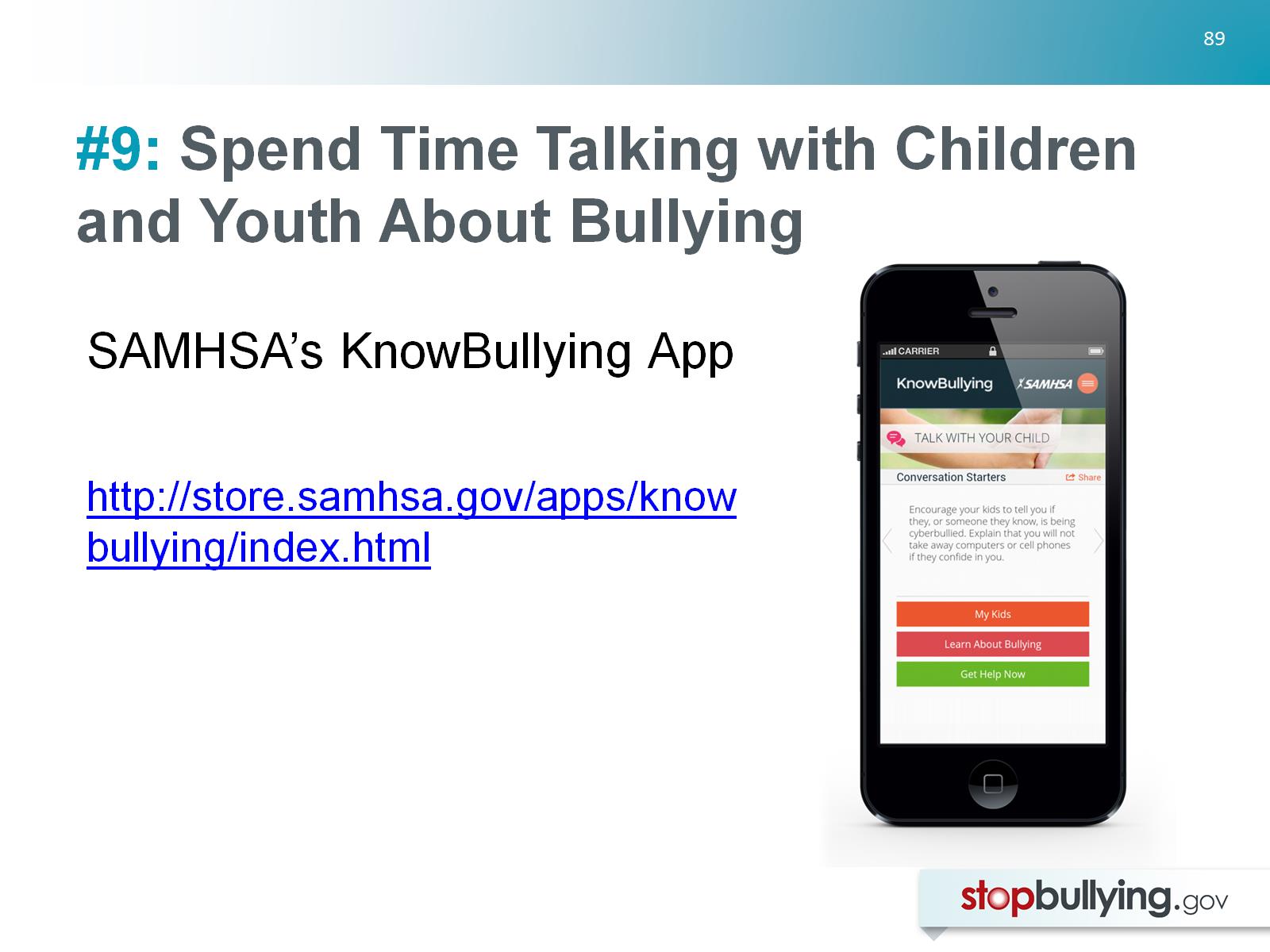 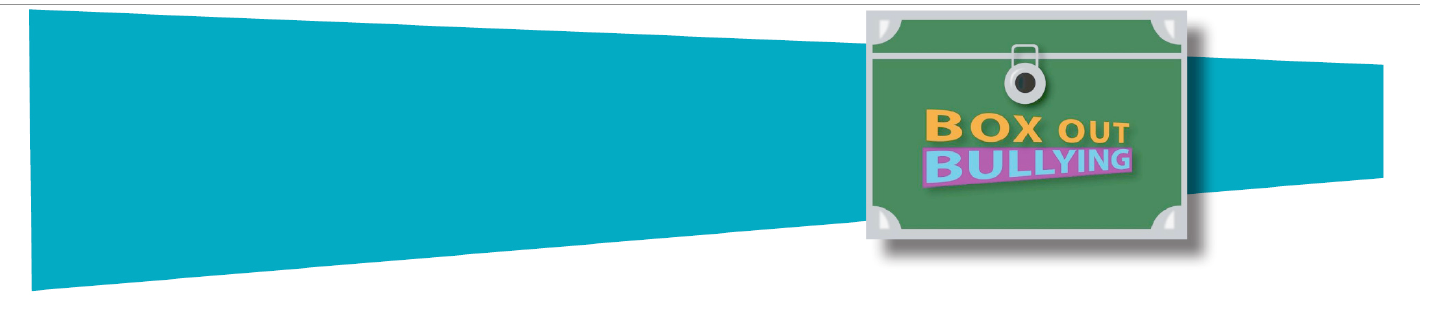 #9: Spend Time Talking with Children and Youth About Bullying
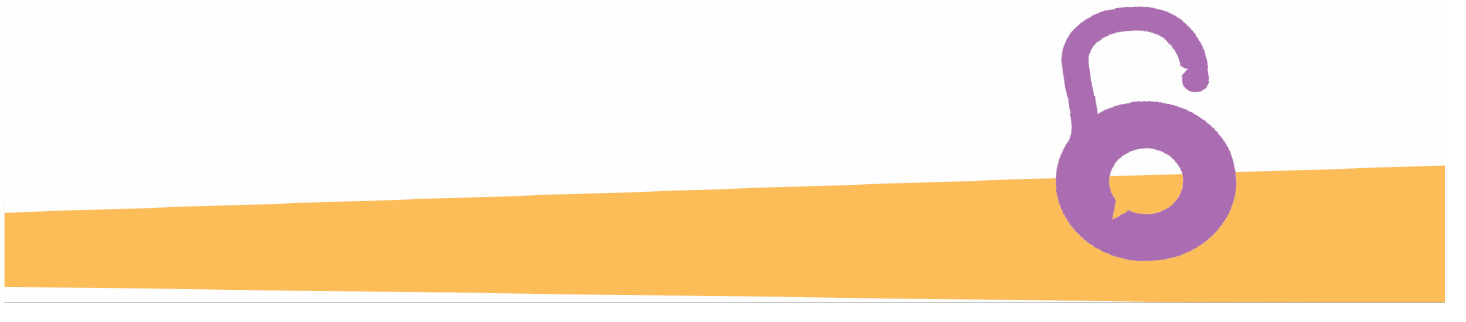 [Speaker Notes: Notes for Slide 85: 
SAMHSA’s KnowBullying app provides tips on talking about school, work, relationships, life, and bullying. The app also has a feature to remind you that it’s time to talk.'
KnowBullying by SAMHSA includes:'
Information about bullying 
Warning signs that your child may be bullying others, being bullied, or witnessing others being bullied 
Conversation starters to talk with your child about bullying 
Reminders to talk with your child at times that work best for you and your family 
The ability to share advice right from the app in an email and/or text message 
Quick access to bullying prevention resources, and 
Resources for educators]
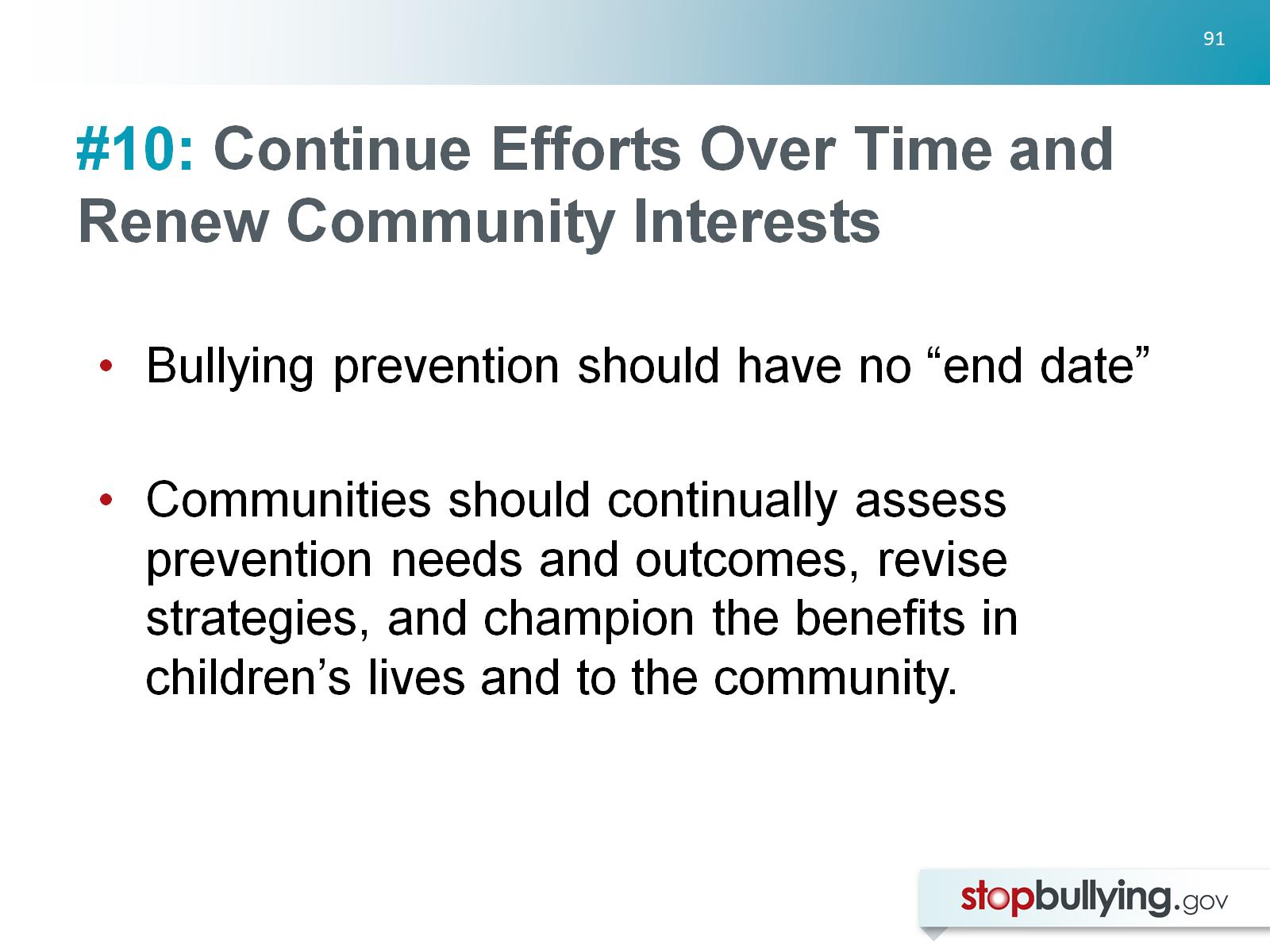 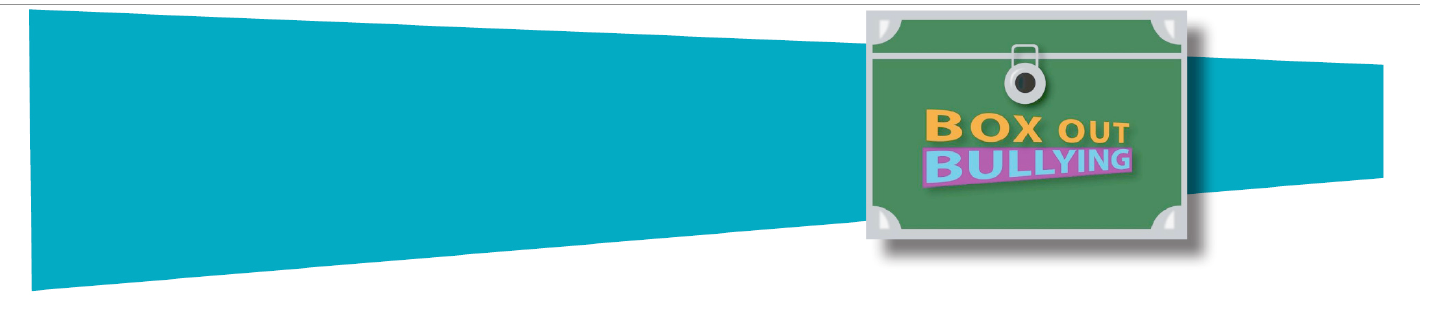 #10: Continue Efforts Over Time and Renew Community Interests
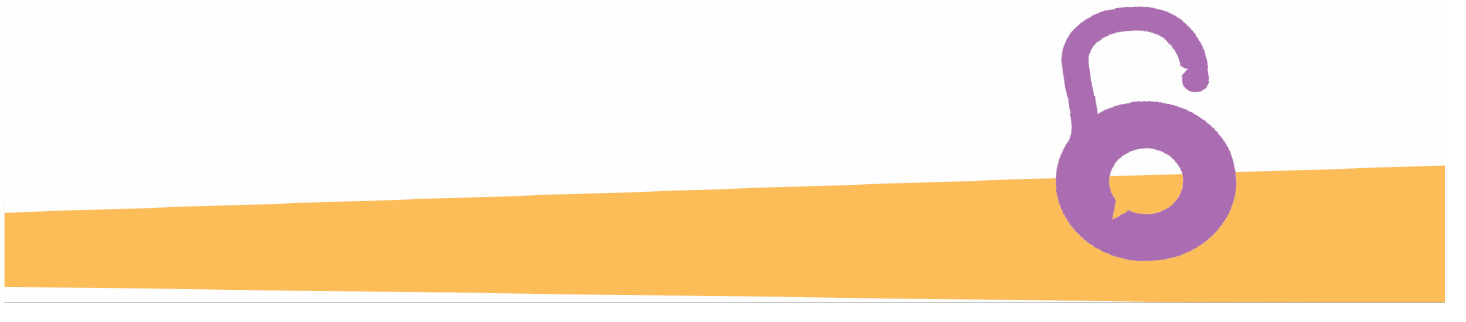 [Speaker Notes: Notes for Slide 86:
And finally, best practice 10 recognizes that there should be “no end” date for bullying prevention activities. Bullying prevention should be ongoing in schools, afterschool programs, and in all youth serving organizations.]
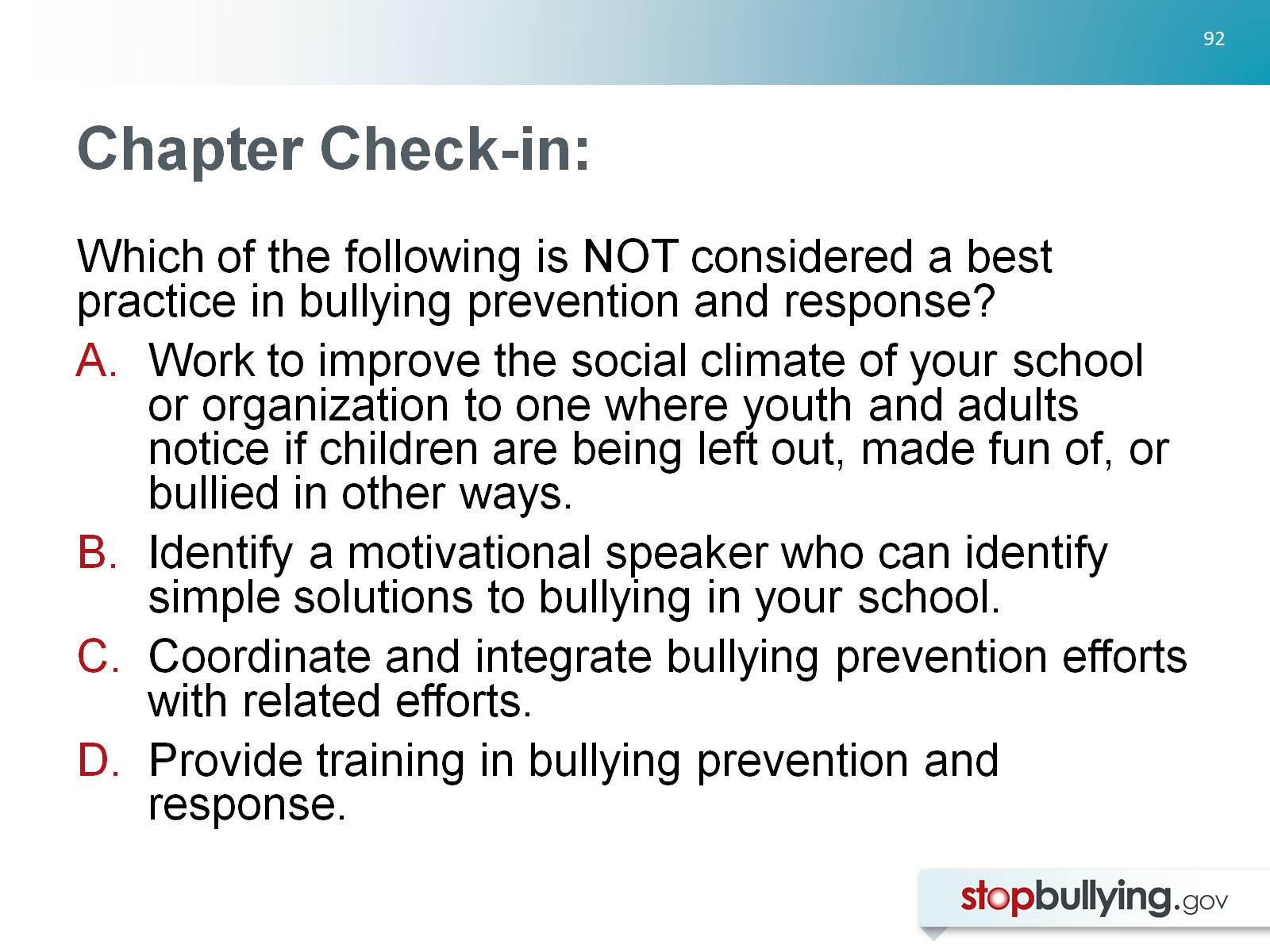 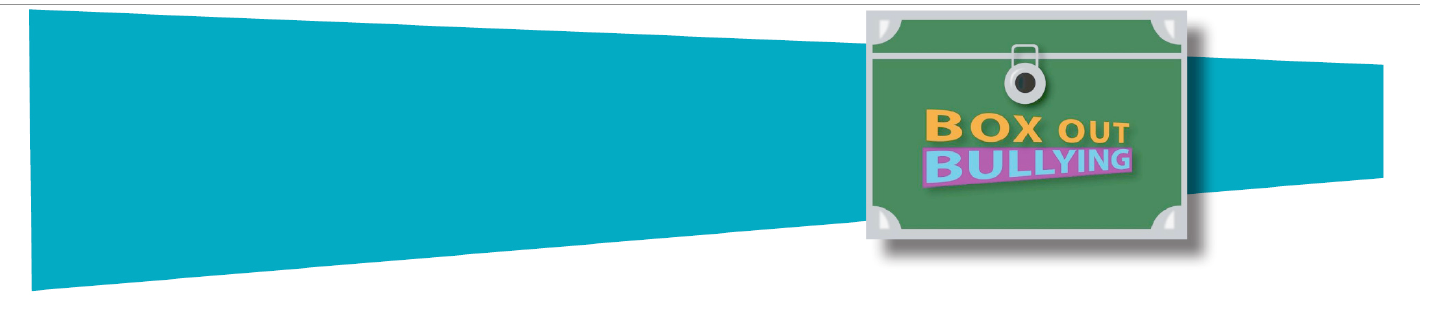 Chapter Check-in:
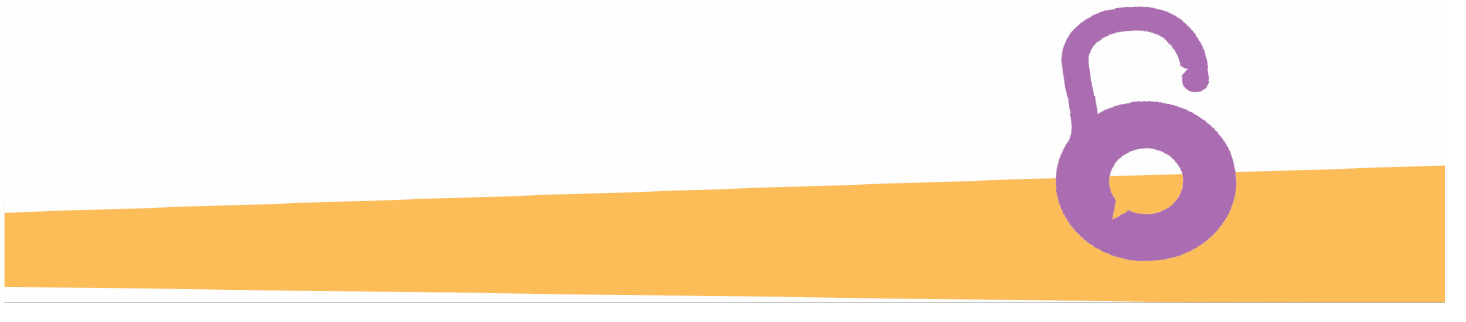 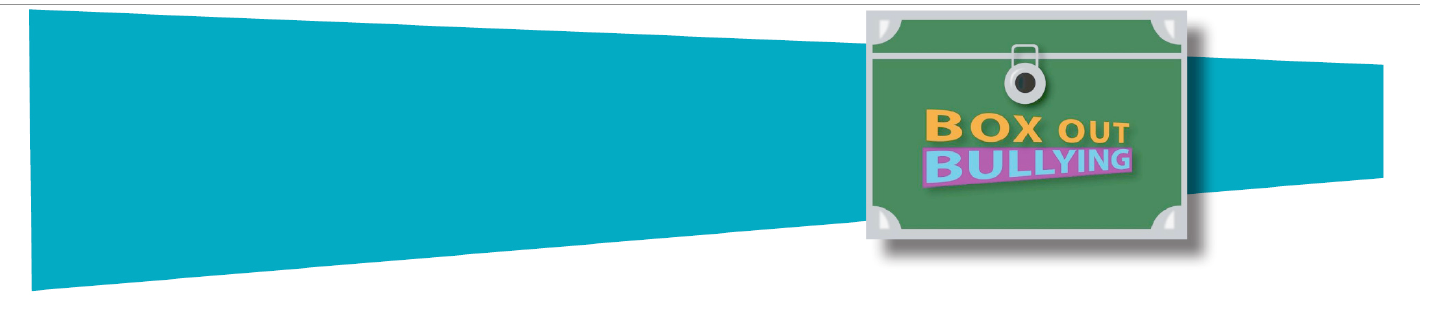 In Conclusion
The next step in continuing education
Thank you for participating
Remember to visit boxoutbullying.com for additional resources
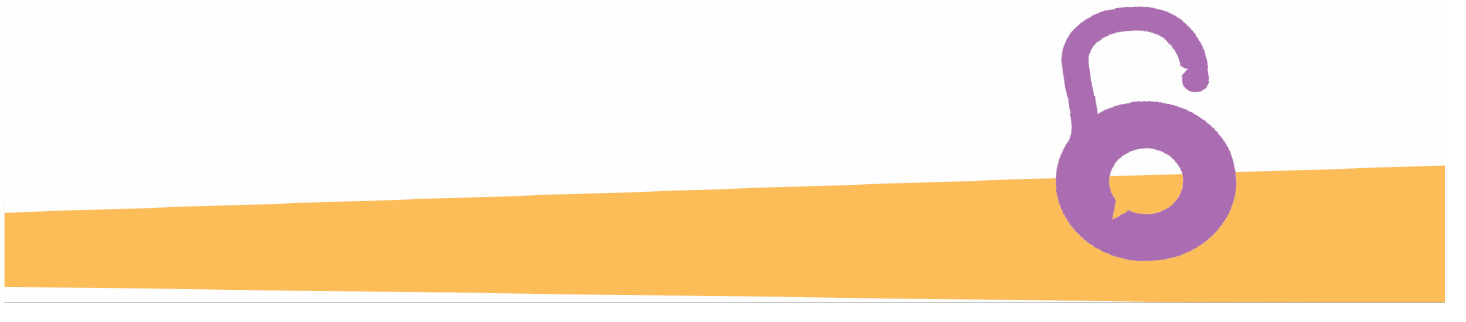 [Speaker Notes: Notes for Slide 88
Thank you for your commitment to preventing bullying’  We look forward to receiving your feedback and improving the quality of our resources and tools.'
And remember, additional free resources are available at boxoutbullying.com]
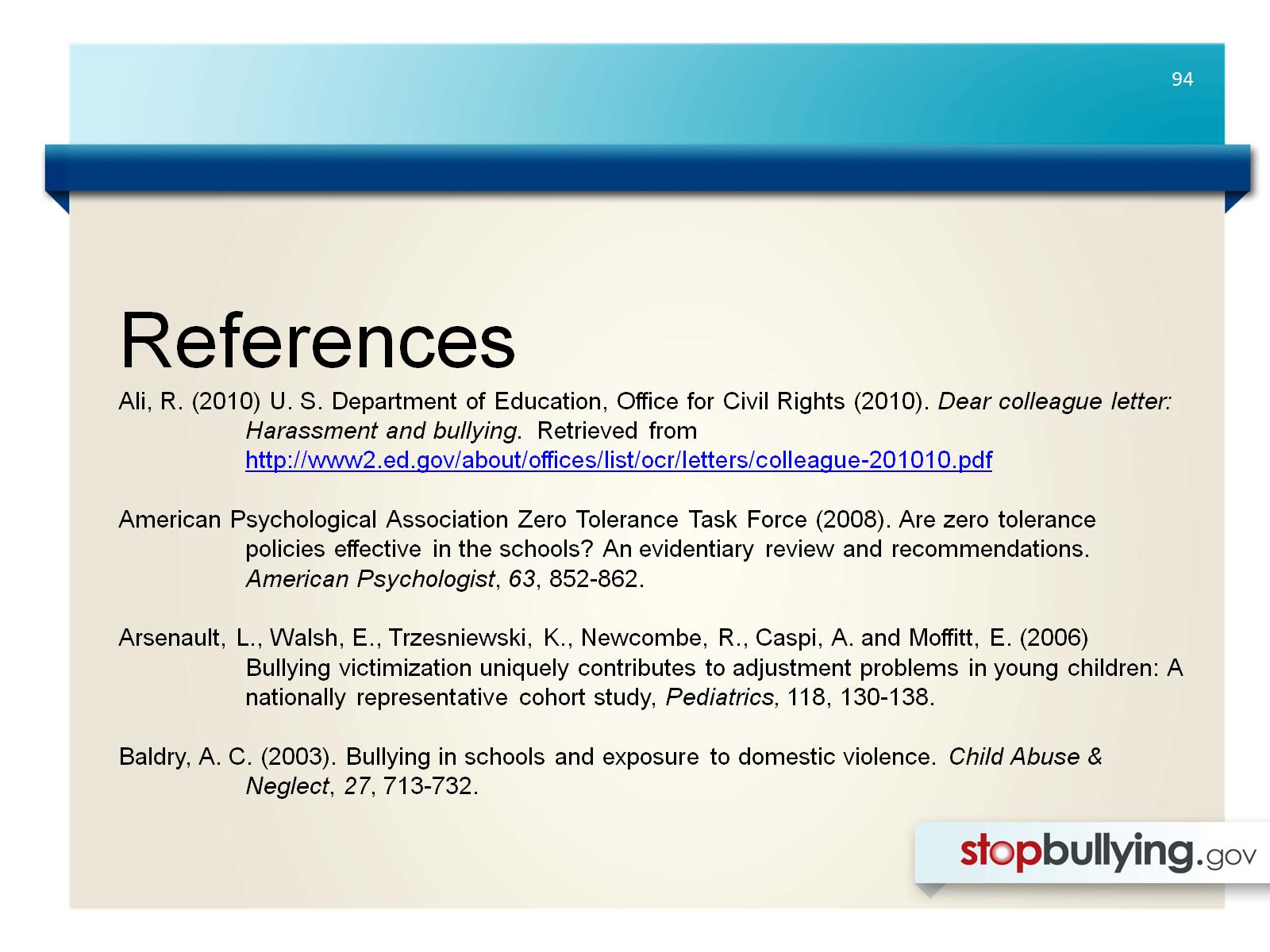 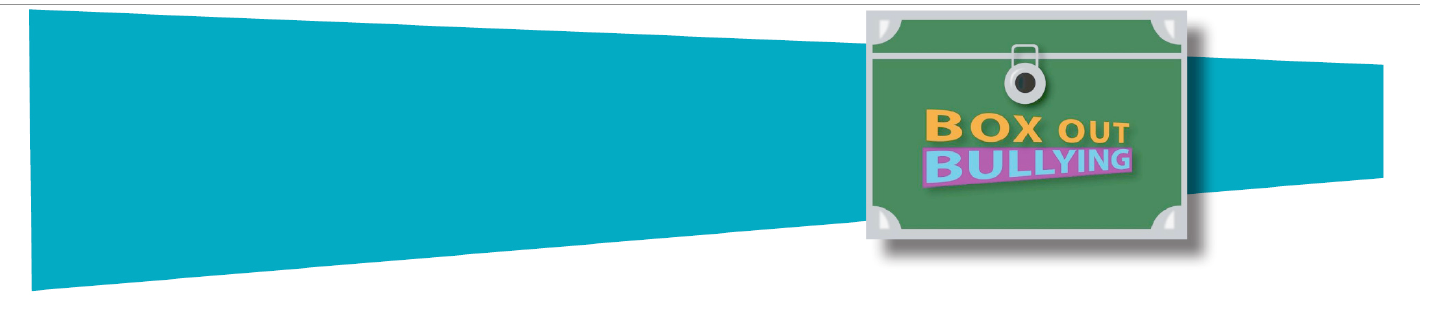 ReferencesAli, R. (2010) U. S. Department of Education, Office for Civil Rights (2010). Dear colleague letter: 	Harassment and bullying.  Retrieved from 	http://www2.ed.gov/about/offices/list/ocr/letters/colleague-201010.pdfAmerican Psychological Association Zero Tolerance Task Force (2008). Are zero tolerance 	policies effective in the schools? An evidentiary review and recommendations. 	American Psychologist, 63, 852-862.Arsenault, L., Walsh, E., Trzesniewski, K., Newcombe, R., Caspi, A. and Moffitt, E. (2006) 	Bullying victimization uniquely contributes to adjustment problems in young children: A 	nationally representative cohort study, Pediatrics, 118, 130-138. Baldry, A. C. (2003). Bullying in schools and exposure to domestic violence. Child Abuse & 	Neglect, 27, 713-732.
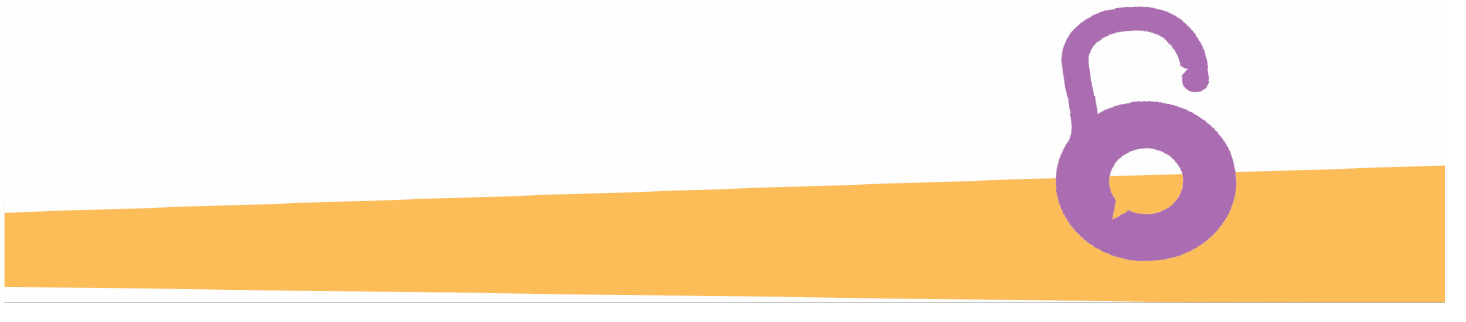 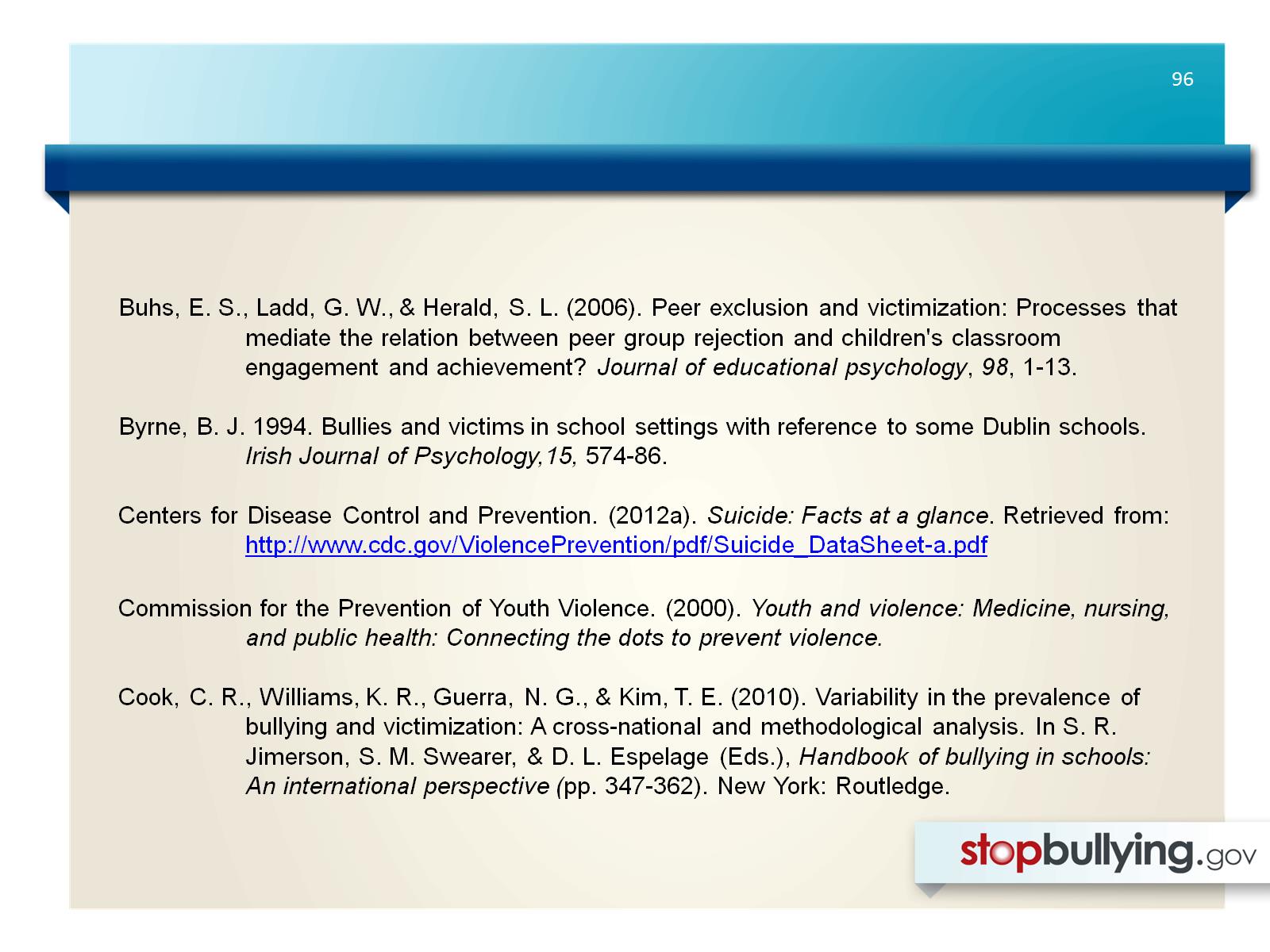 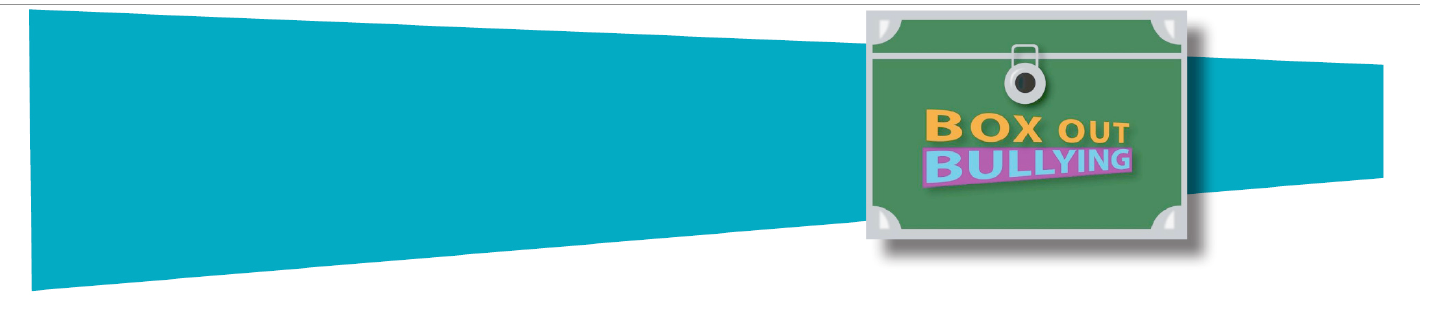 Buhs, E. S., Ladd, G. W., & Herald, S. L. (2006). Peer exclusion and victimization: Processes that 	mediate the relation between peer group rejection and children's classroom 	engagement and achievement? Journal of educational psychology, 98, 1-13.Byrne, B. J. 1994. Bullies and victims in school settings with reference to some Dublin schools. 	Irish Journal of Psychology,15, 574-86.Centers for Disease Control and Prevention. (2012a). Suicide: Facts at a glance. Retrieved from: 	http://www.cdc.gov/ViolencePrevention/pdf/Suicide_DataSheet-a.pdfCommission for the Prevention of Youth Violence. (2000). Youth and violence: Medicine, nursing, 	and public health: Connecting the dots to prevent violence. Cook, C. R., Williams, K. R., Guerra, N. G., & Kim, T. E. (2010). Variability in the prevalence of 	bullying and victimization: A cross-national and methodological analysis. In S. R. 	Jimerson, S. M. Swearer, & D. L. Espelage (Eds.), Handbook of bullying in schools: 	An international perspective (pp. 347-362). New York: Routledge.
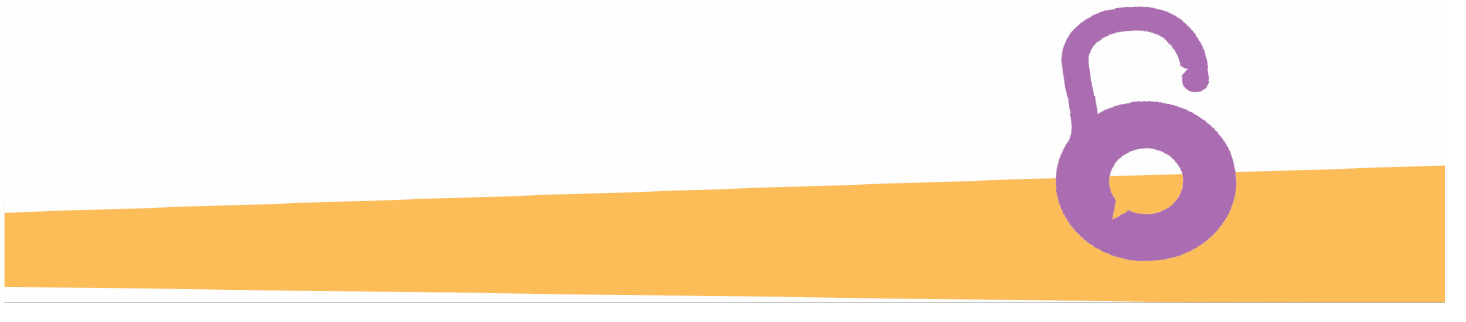 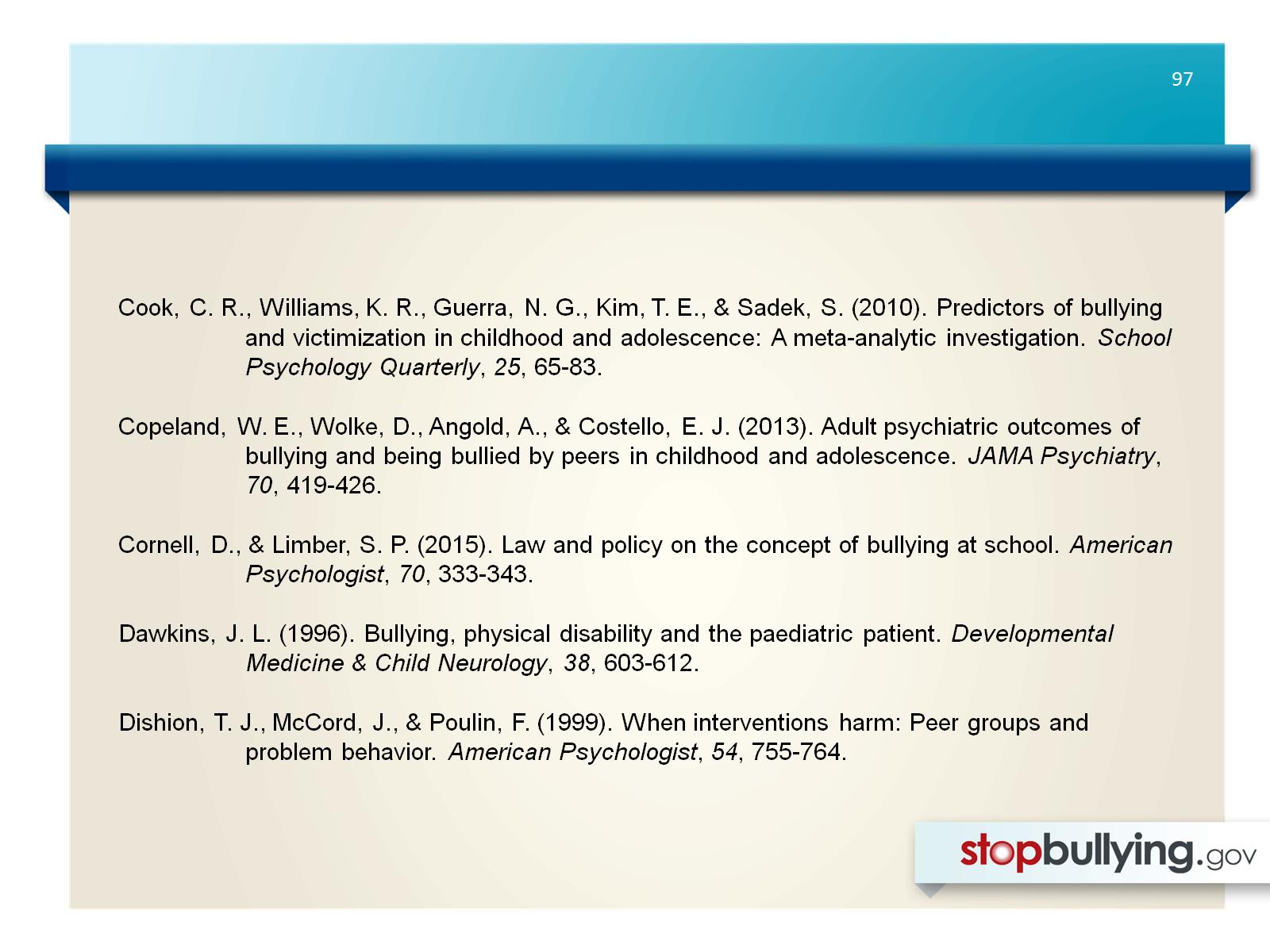 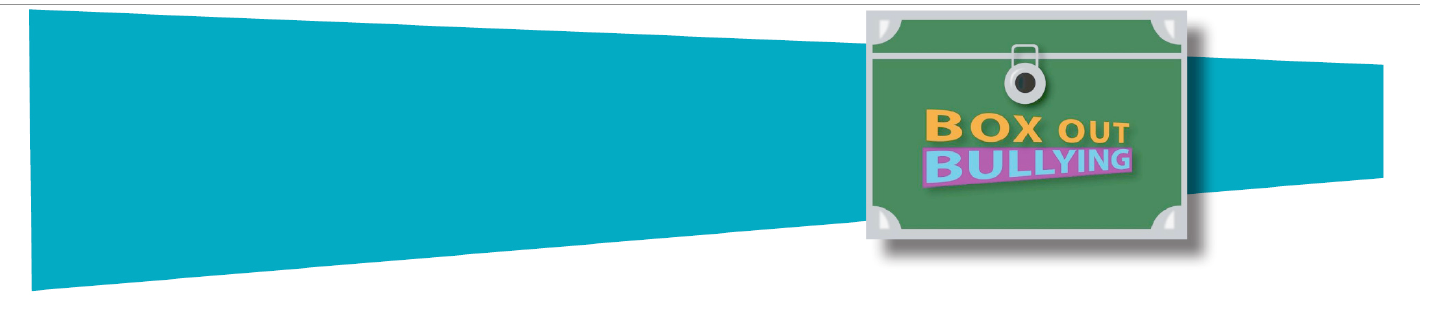 Cook, C. R., Williams, K. R., Guerra, N. G., Kim, T. E., & Sadek, S. (2010). Predictors of bullying 	and victimization in childhood and adolescence: A meta-analytic investigation. School 	Psychology Quarterly, 25, 65-83.Copeland, W. E., Wolke, D., Angold, A., & Costello, E. J. (2013). Adult psychiatric outcomes of 	bullying and being bullied by peers in childhood and adolescence. JAMA Psychiatry, 	70, 419-426.Cornell, D., & Limber, S. P. (2015). Law and policy on the concept of bullying at school. American 	Psychologist, 70, 333-343.Dawkins, J. L. (1996). Bullying, physical disability and the paediatric patient. Developmental 	Medicine & Child Neurology, 38, 603-612.Dishion, T. J., McCord, J., & Poulin, F. (1999). When interventions harm: Peer groups and 	problem behavior. American Psychologist, 54, 755-764.
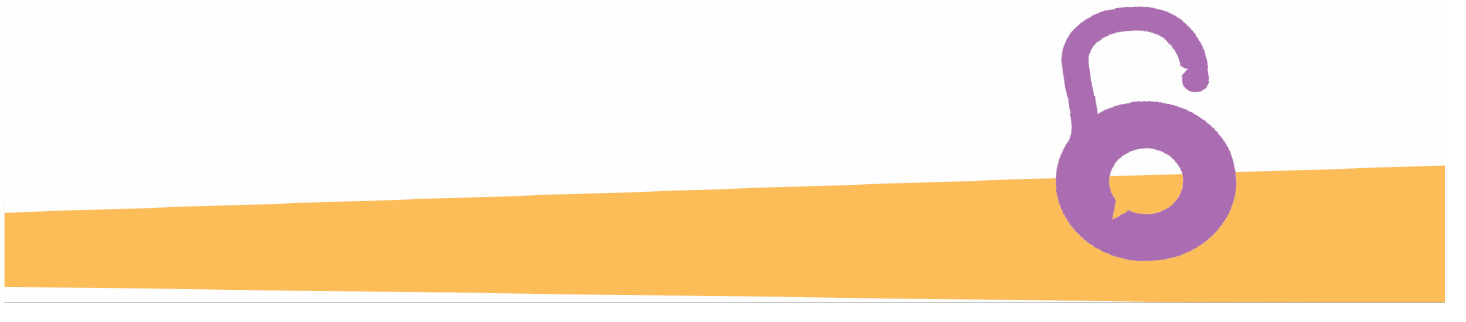 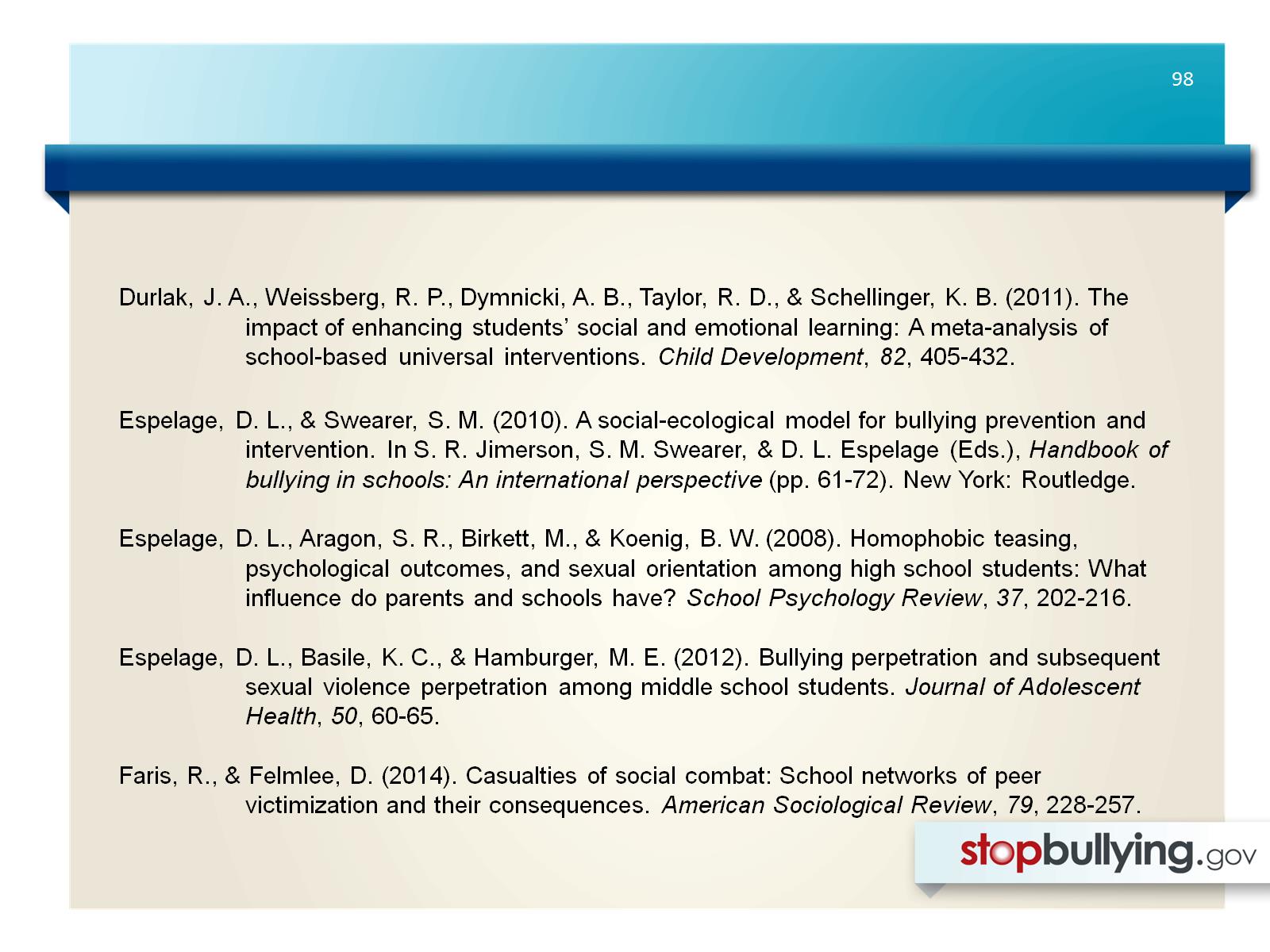 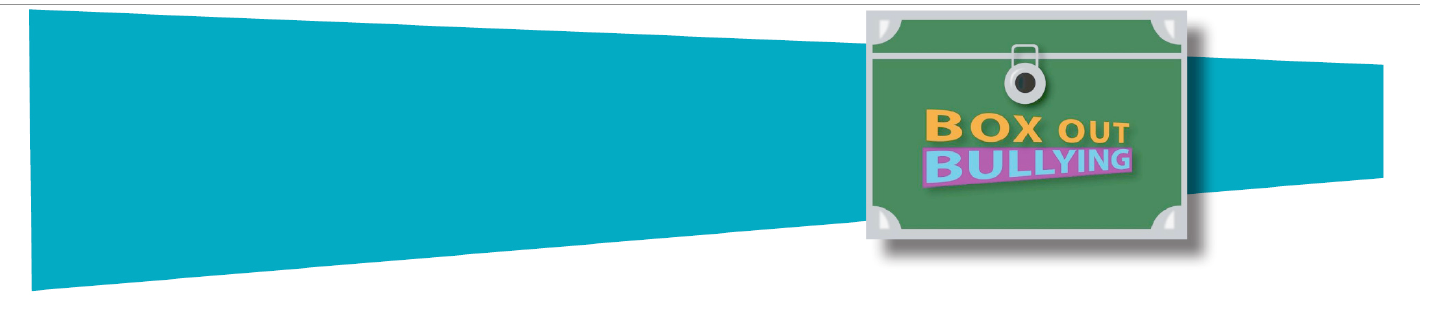 Durlak, J. A., Weissberg, R. P., Dymnicki, A. B., Taylor, R. D., & Schellinger, K. B. (2011). The 	impact of enhancing students’ social and emotional learning: A meta-analysis of 	school-based universal interventions. Child Development, 82, 405-432.Espelage, D. L., & Swearer, S. M. (2010). A social-ecological model for bullying prevention and 	intervention. In S. R. Jimerson, S. M. Swearer, & D. L. Espelage (Eds.), Handbook of 	bullying in schools: An international perspective (pp. 61-72). New York: Routledge.Espelage, D. L., Aragon, S. R., Birkett, M., & Koenig, B. W. (2008). Homophobic teasing, 	psychological outcomes, and sexual orientation among high school students: What 	influence do parents and schools have? School Psychology Review, 37, 202-216.Espelage, D. L., Basile, K. C., & Hamburger, M. E. (2012). Bullying perpetration and subsequent 	sexual violence perpetration among middle school students. Journal of Adolescent 	Health, 50, 60-65.Faris, R., & Felmlee, D. (2014). Casualties of social combat: School networks of peer 	victimization and their consequences. American Sociological Review, 79, 228-257.
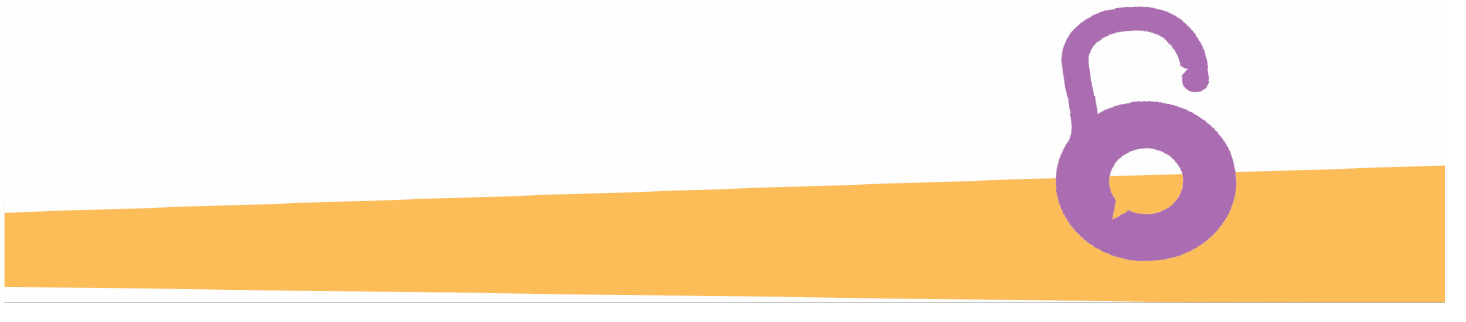 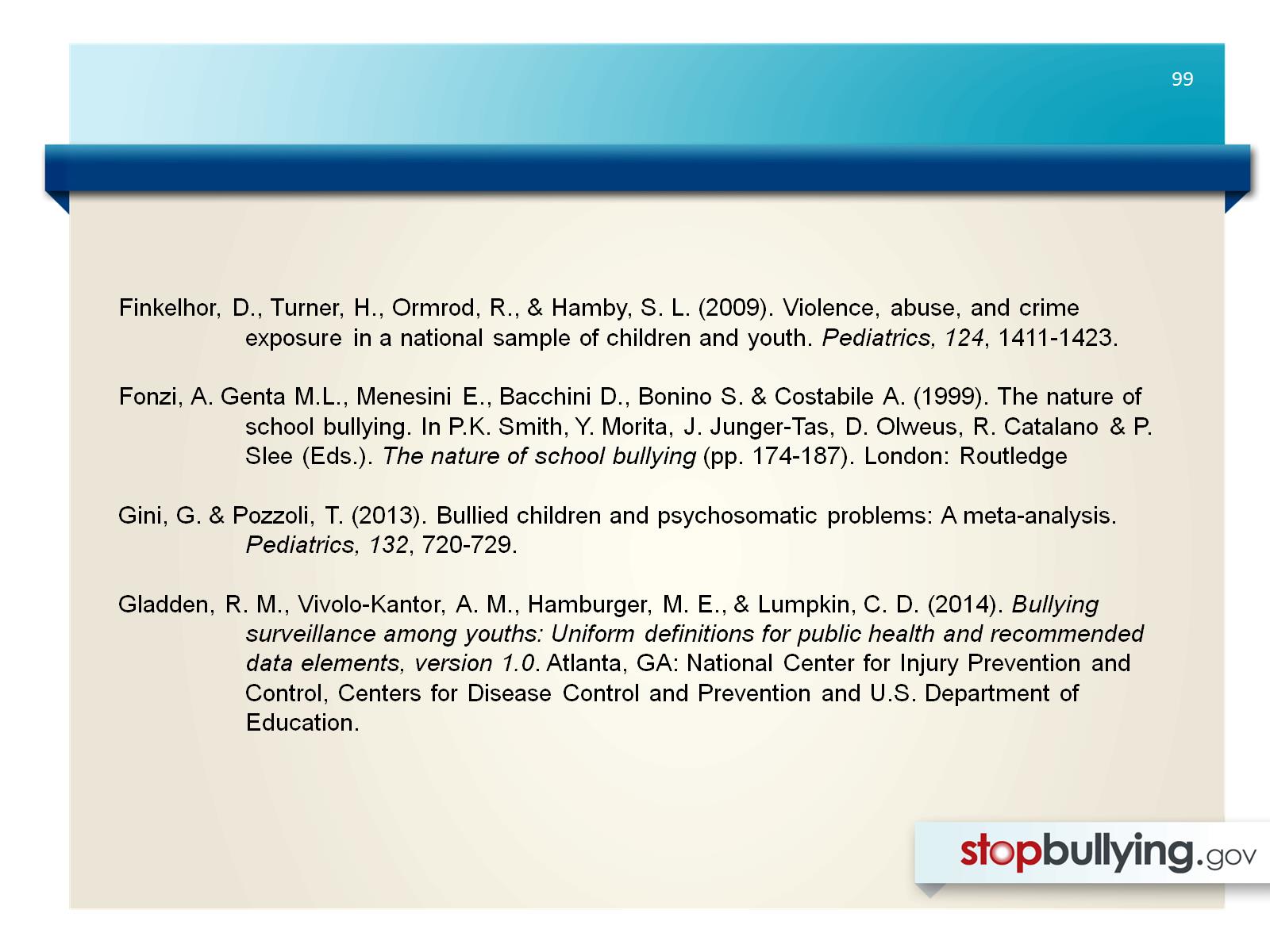 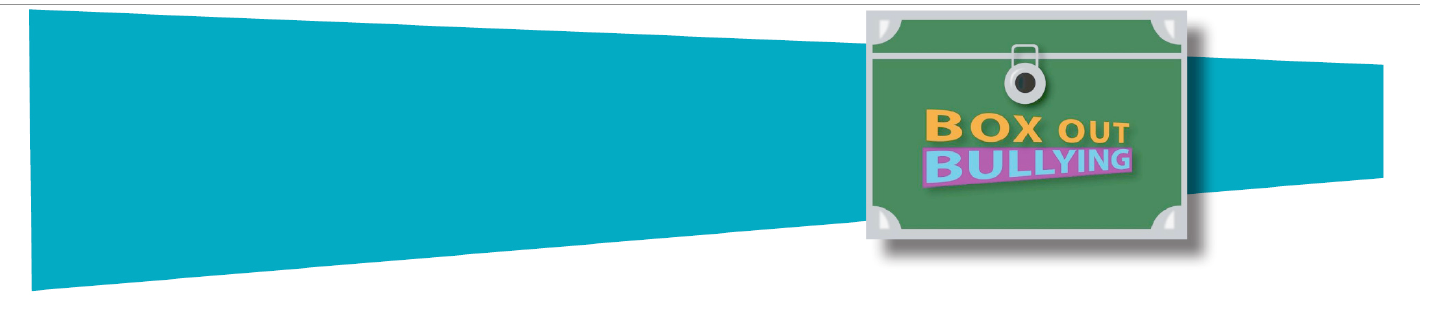 Finkelhor, D., Turner, H., Ormrod, R., & Hamby, S. L. (2009). Violence, abuse, and crime 	exposure in a national sample of children and youth. Pediatrics, 124, 1411-1423.  Fonzi, A. Genta M.L., Menesini E., Bacchini D., Bonino S. & Costabile A. (1999). The nature of 	school bullying. In P.K. Smith, Y. Morita, J. Junger-Tas, D. Olweus, R. Catalano & P. 	Slee (Eds.). The nature of school bullying (pp. 174-187). London: RoutledgeGini, G. & Pozzoli, T. (2013). Bullied children and psychosomatic problems: A meta-analysis. 	Pediatrics, 132, 720-729.Gladden, R. M., Vivolo-Kantor, A. M., Hamburger, M. E., & Lumpkin, C. D. (2014). Bullying 	surveillance among youths: Uniform definitions for public health and recommended 	data elements, version 1.0. Atlanta, GA: National Center for Injury Prevention and 	Control, Centers for Disease Control and Prevention and U.S. Department of 	Education.
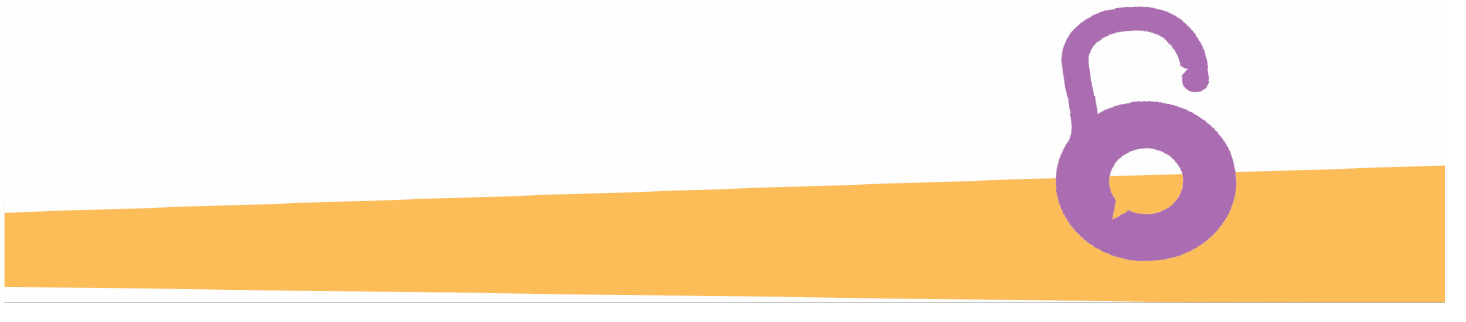 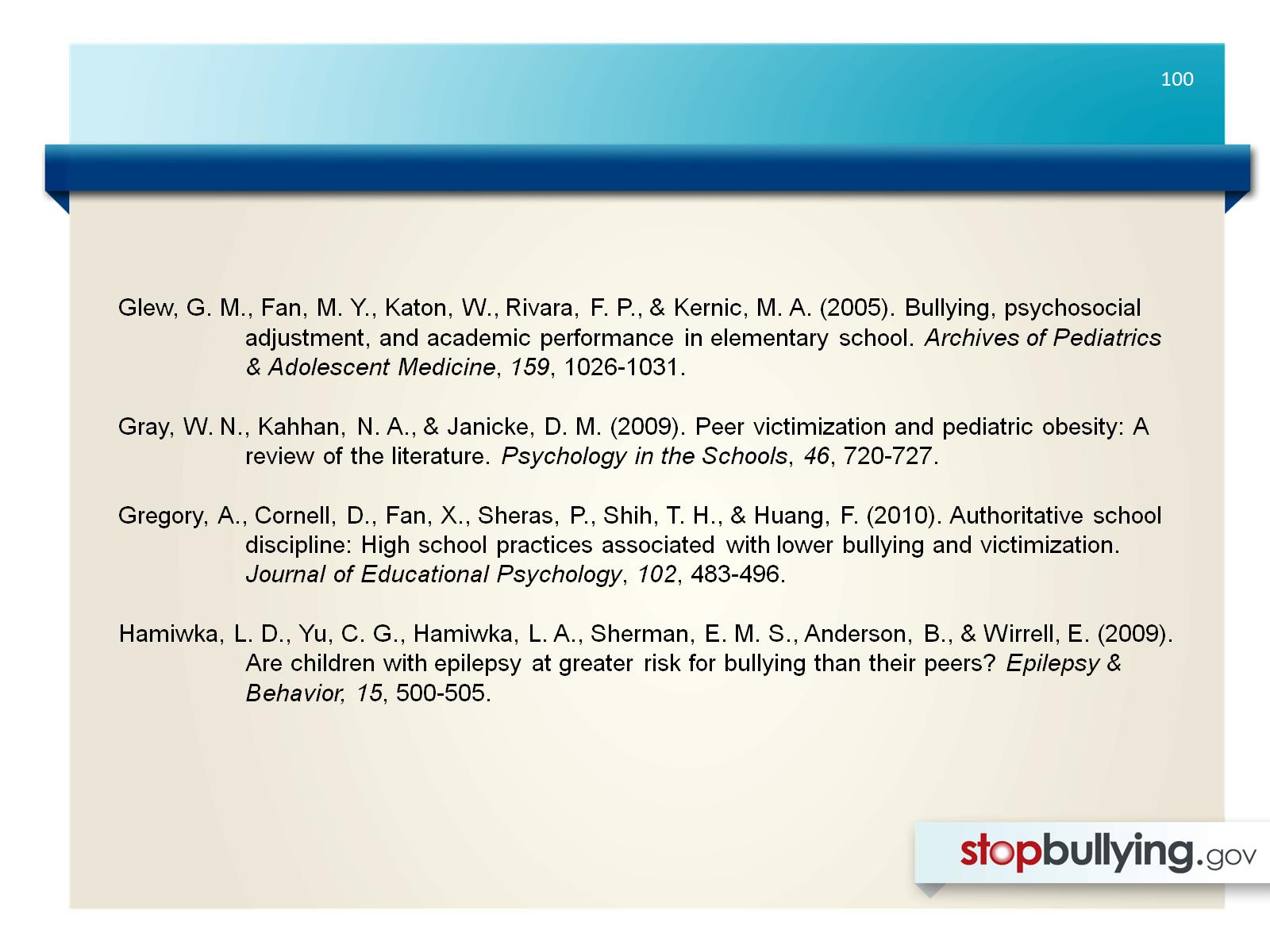 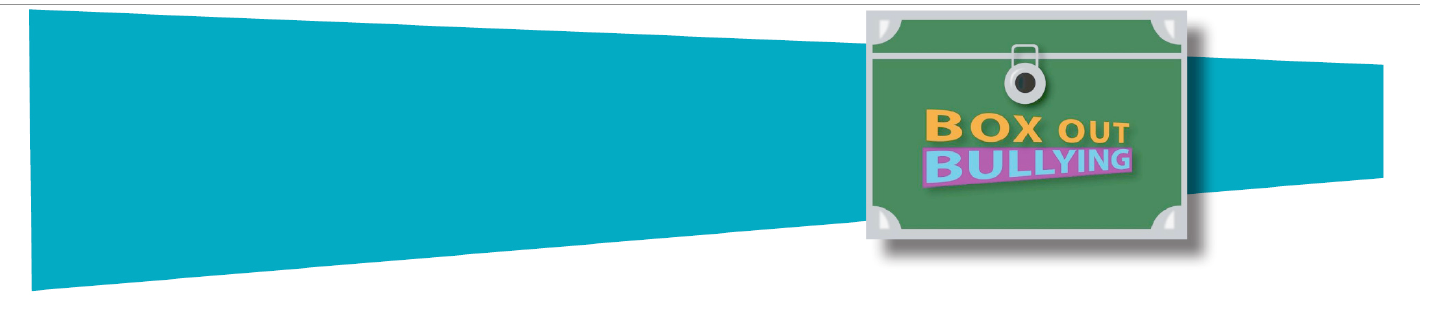 Glew, G. M., Fan, M. Y., Katon, W., Rivara, F. P., & Kernic, M. A. (2005). Bullying, psychosocial 	adjustment, and academic performance in elementary school. Archives of Pediatrics 	& Adolescent Medicine, 159, 1026-1031.Gray, W. N., Kahhan, N. A., & Janicke, D. M. (2009). Peer victimization and pediatric obesity: A 	review of the literature. Psychology in the Schools, 46, 720-727.Gregory, A., Cornell, D., Fan, X., Sheras, P., Shih, T. H., & Huang, F. (2010). Authoritative school 	discipline: High school practices associated with lower bullying and victimization. 	Journal of Educational Psychology, 102, 483-496.Hamiwka, L. D., Yu, C. G., Hamiwka, L. A., Sherman, E. M. S., Anderson, B., & Wirrell, E. (2009). 	Are children with epilepsy at greater risk for bullying than their peers? Epilepsy & 	Behavior, 15, 500-505.
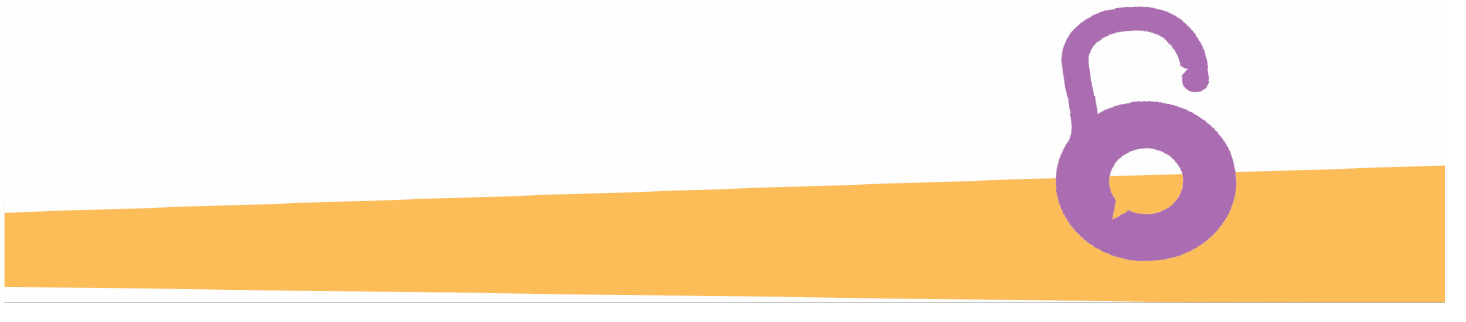 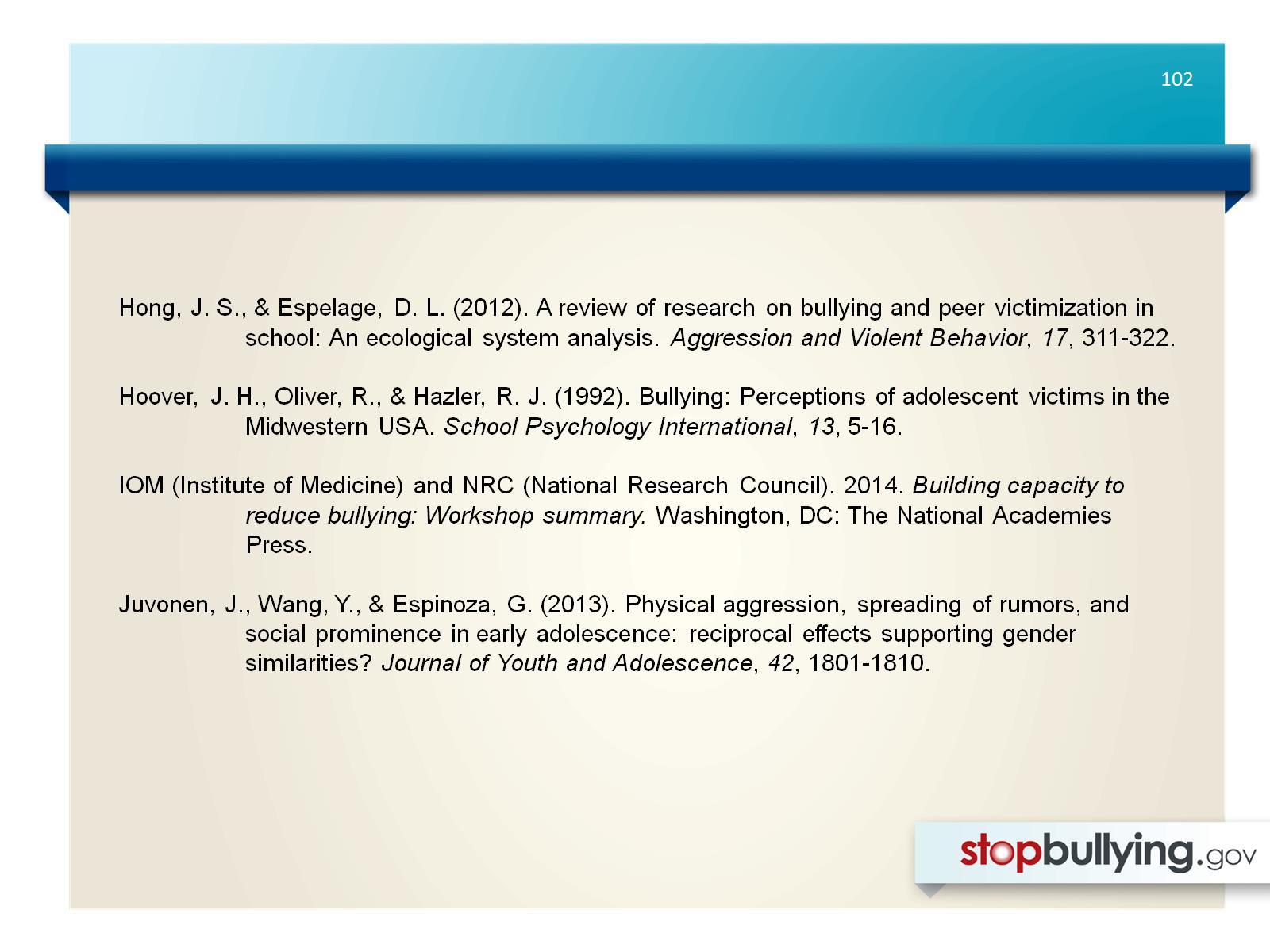 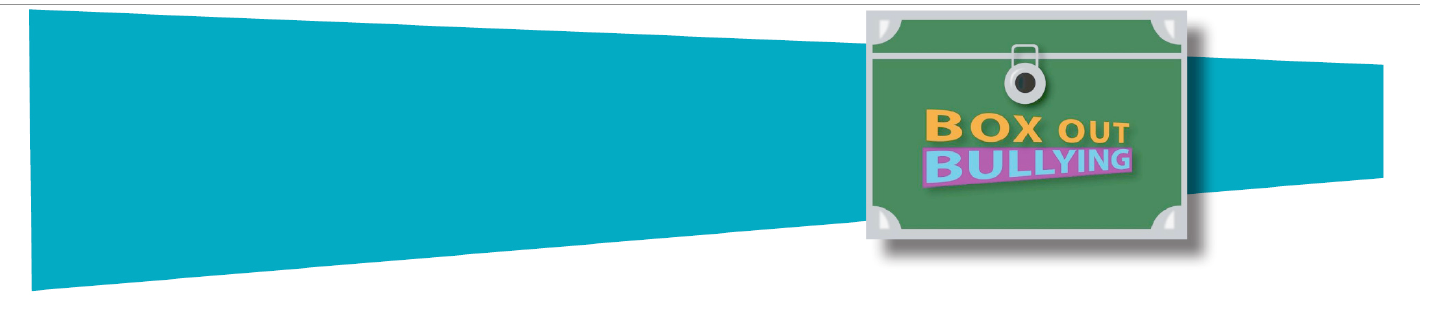 Hong, J. S., & Espelage, D. L. (2012). A review of research on bullying and peer victimization in 	school: An ecological system analysis. Aggression and Violent Behavior, 17, 311-322.Hoover, J. H., Oliver, R., & Hazler, R. J. (1992). Bullying: Perceptions of adolescent victims in the 	Midwestern USA. School Psychology International, 13, 5-16.IOM (Institute of Medicine) and NRC (National Research Council). 2014. Building capacity to 	reduce bullying: Workshop summary. Washington, DC: The National Academies 	Press.Juvonen, J., Wang, Y., & Espinoza, G. (2013). Physical aggression, spreading of rumors, and 	social prominence in early adolescence: reciprocal effects supporting gender 	similarities? Journal of Youth and Adolescence, 42, 1801-1810.
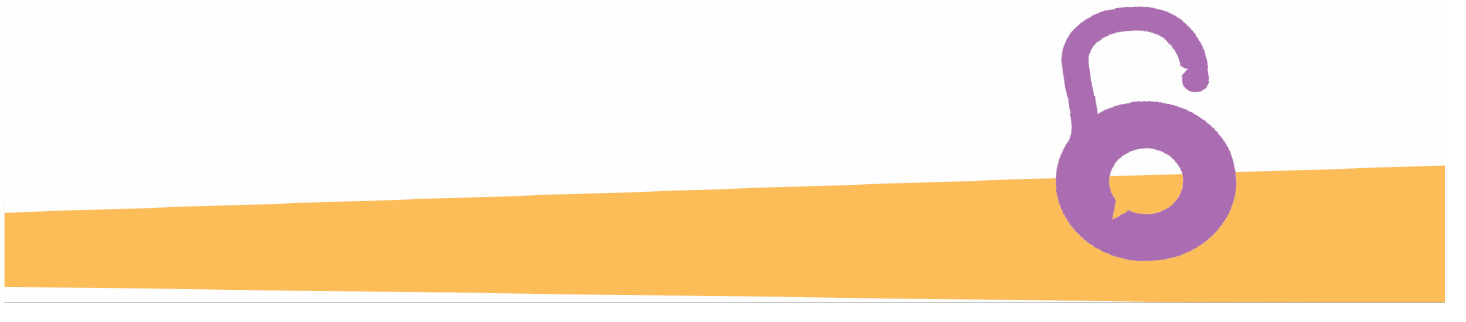 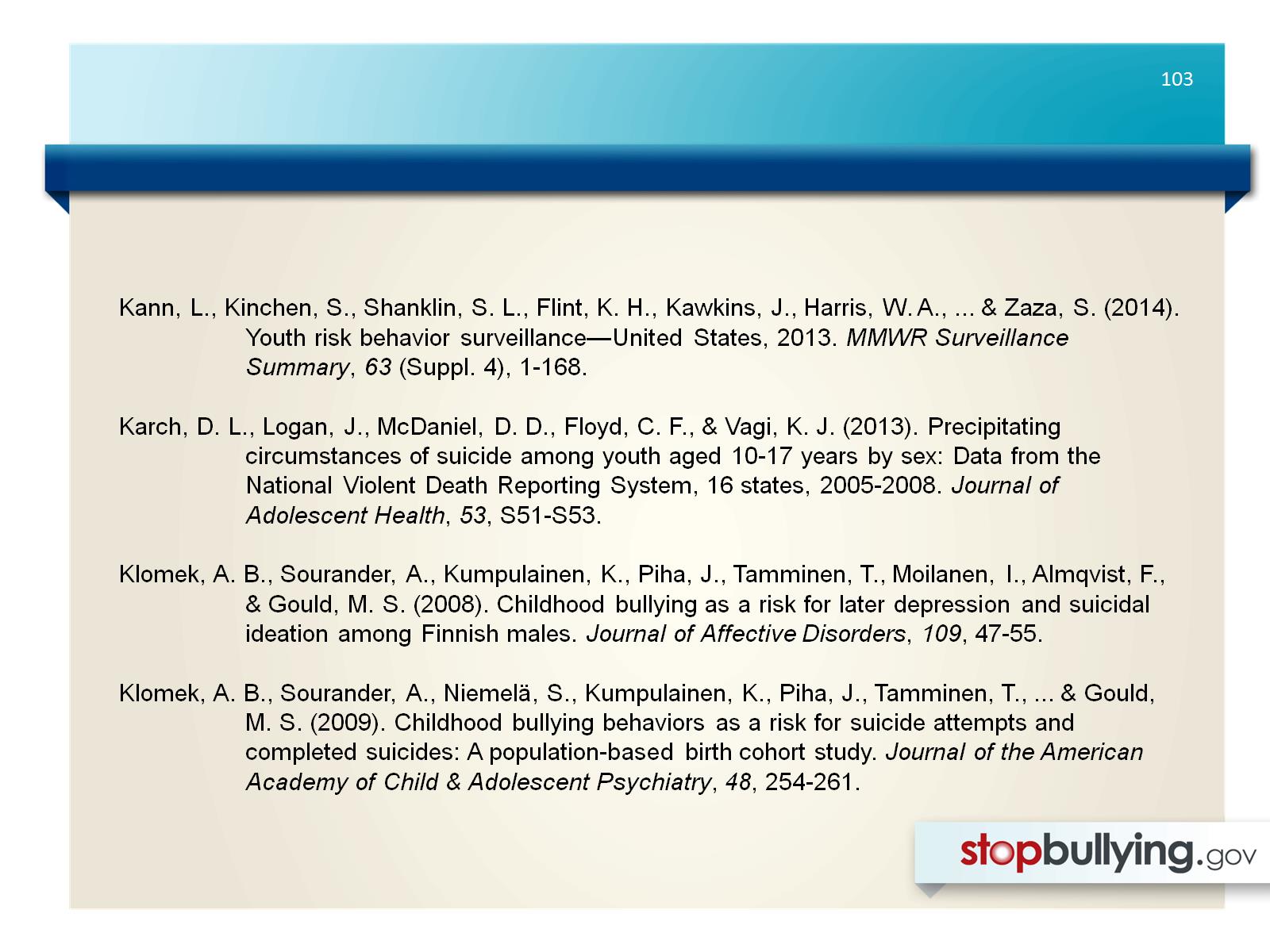 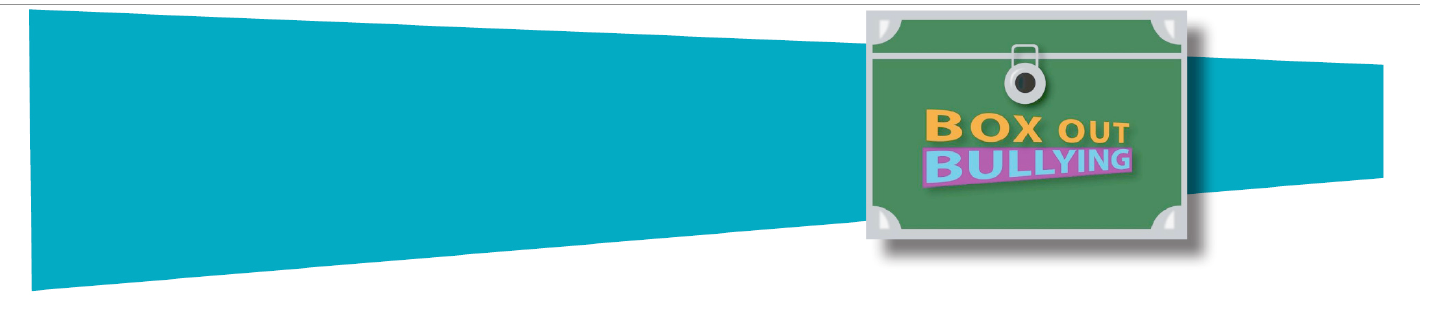 Kann, L., Kinchen, S., Shanklin, S. L., Flint, K. H., Kawkins, J., Harris, W. A., ... & Zaza, S. (2014). 	Youth risk behavior surveillance—United States, 2013. MMWR Surveillance 	Summary, 63 (Suppl. 4), 1-168.Karch, D. L., Logan, J., McDaniel, D. D., Floyd, C. F., & Vagi, K. J. (2013). Precipitating 	circumstances of suicide among youth aged 10-17 years by sex: Data from the 	National Violent Death Reporting System, 16 states, 2005-2008. Journal of 	Adolescent Health, 53, S51-S53.Klomek, A. B., Sourander, A., Kumpulainen, K., Piha, J., Tamminen, T., Moilanen, I., Almqvist, F., 	& Gould, M. S. (2008). Childhood bullying as a risk for later depression and suicidal 	ideation among Finnish males. Journal of Affective Disorders, 109, 47-55.Klomek, A. B., Sourander, A., Niemelä, S., Kumpulainen, K., Piha, J., Tamminen, T., ... & Gould, 	M. S. (2009). Childhood bullying behaviors as a risk for suicide attempts and 	completed suicides: A population-based birth cohort study. Journal of the American 	Academy of Child & Adolescent Psychiatry, 48, 254-261.
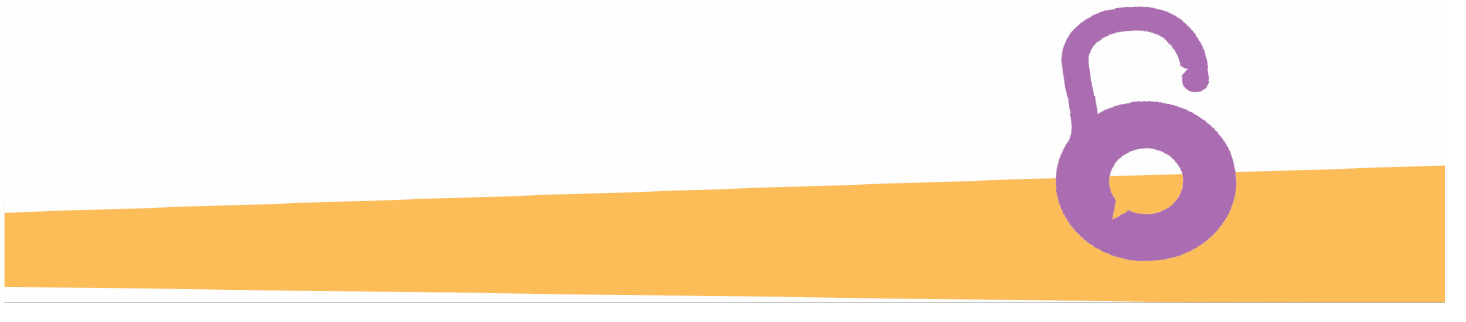 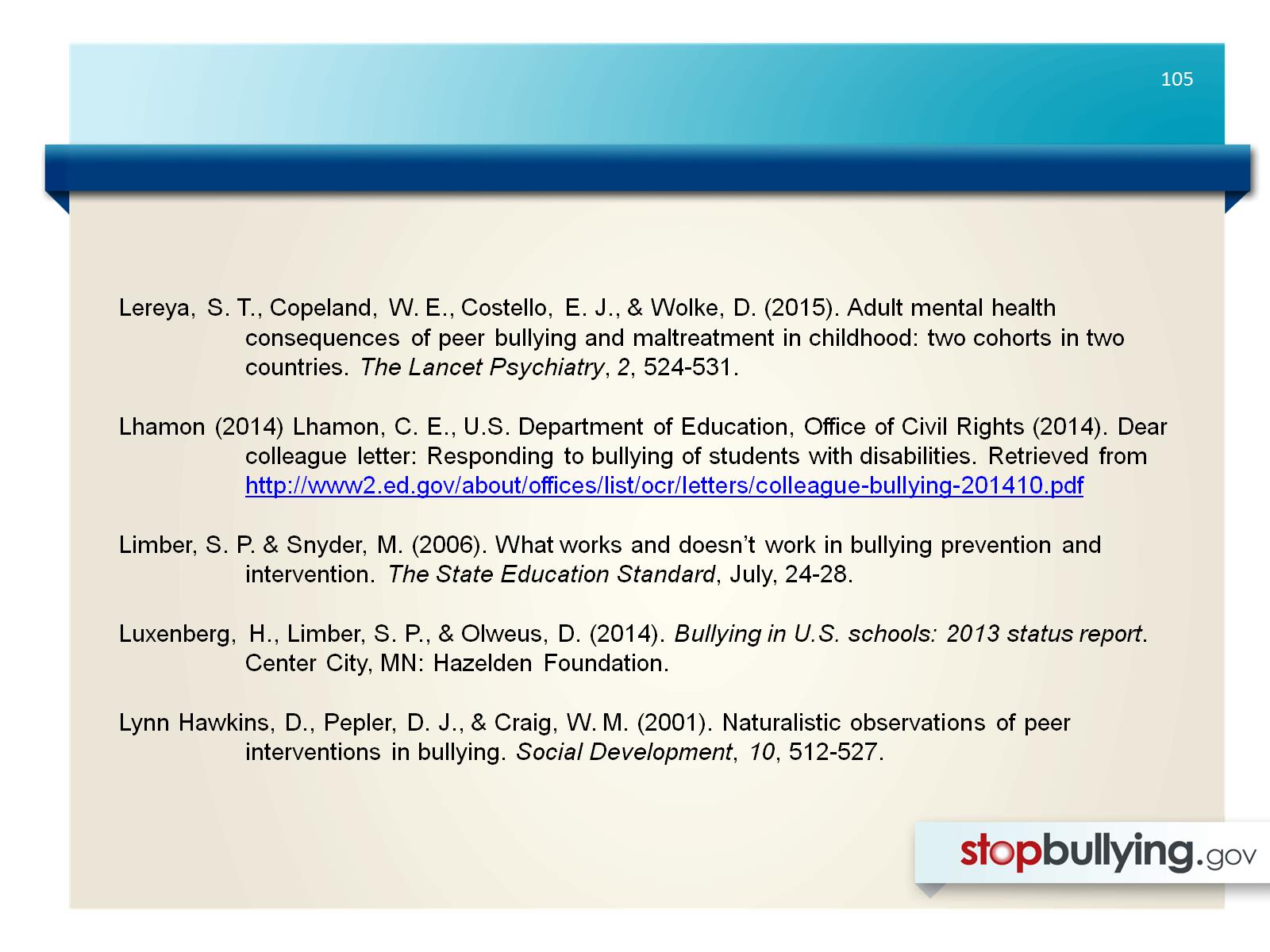 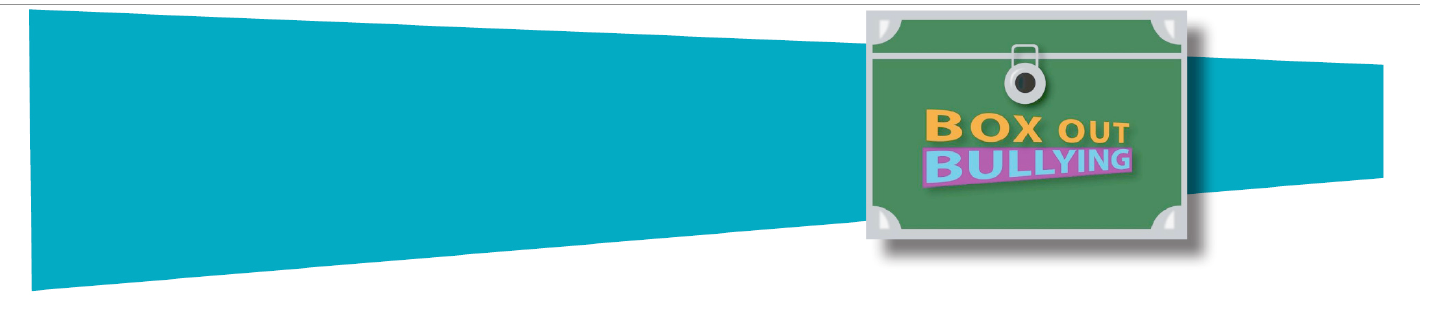 Lereya, S. T., Copeland, W. E., Costello, E. J., & Wolke, D. (2015). Adult mental health 	consequences of peer bullying and maltreatment in childhood: two cohorts in two 	countries. The Lancet Psychiatry, 2, 524-531.Lhamon (2014) Lhamon, C. E., U.S. Department of Education, Office of Civil Rights (2014). Dear 	colleague letter: Responding to bullying of students with disabilities. Retrieved from 	http://www2.ed.gov/about/offices/list/ocr/letters/colleague-bullying-201410.pdfLimber, S. P. & Snyder, M. (2006). What works and doesn’t work in bullying prevention and 	intervention. The State Education Standard, July, 24-28.Luxenberg, H., Limber, S. P., & Olweus, D. (2014). Bullying in U.S. schools: 2013 status report. 	Center City, MN: Hazelden Foundation.Lynn Hawkins, D., Pepler, D. J., & Craig, W. M. (2001). Naturalistic observations of peer 	interventions in bullying. Social Development, 10, 512-527.
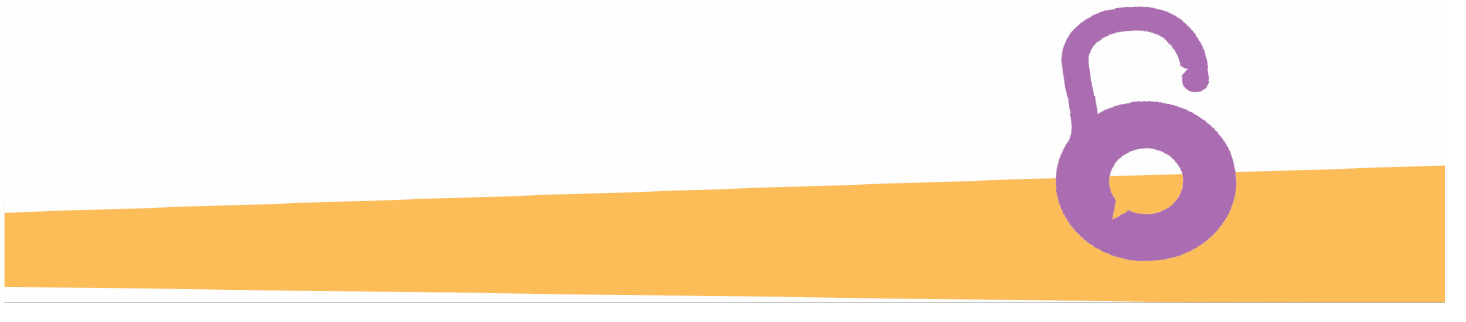 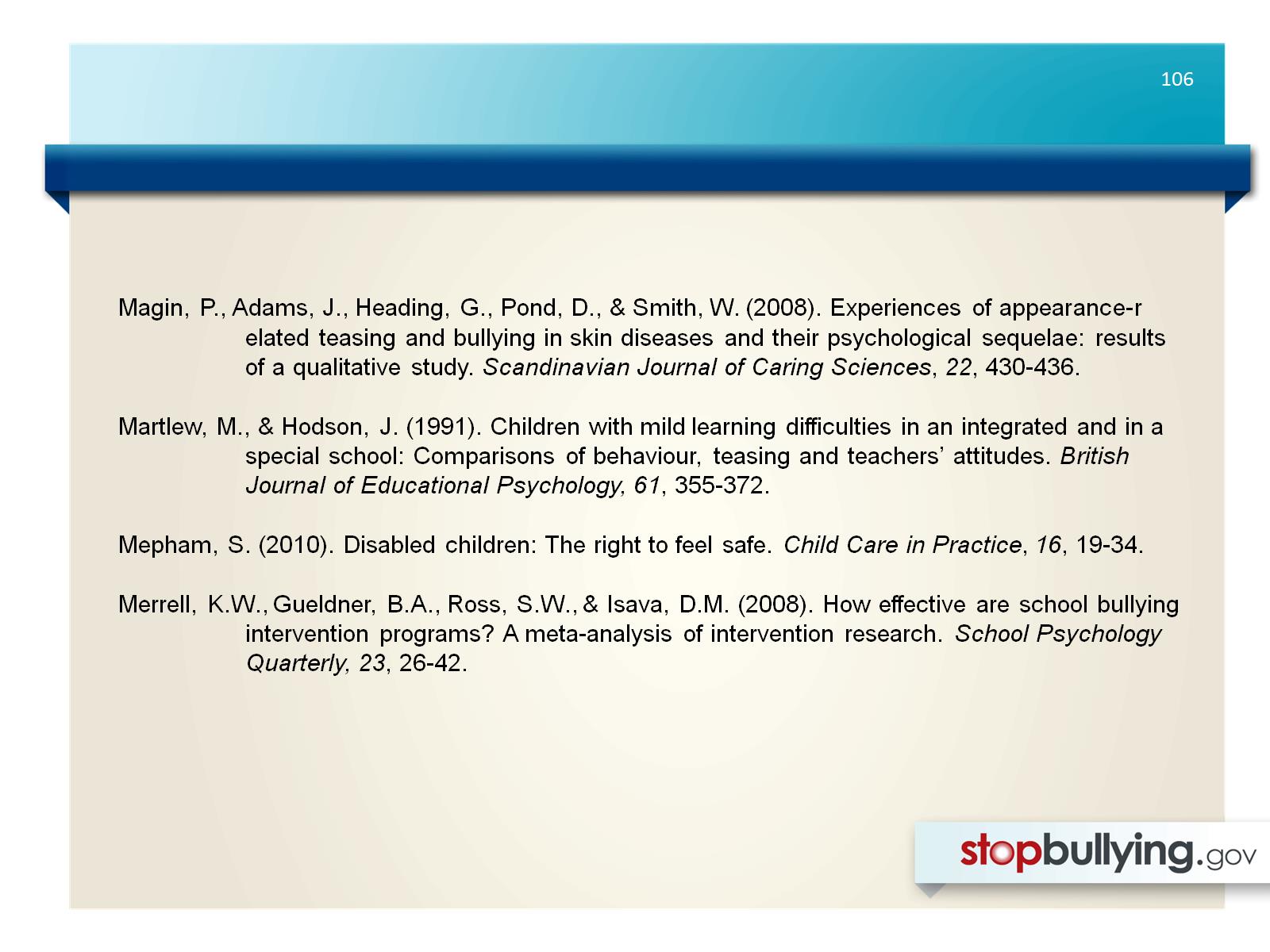 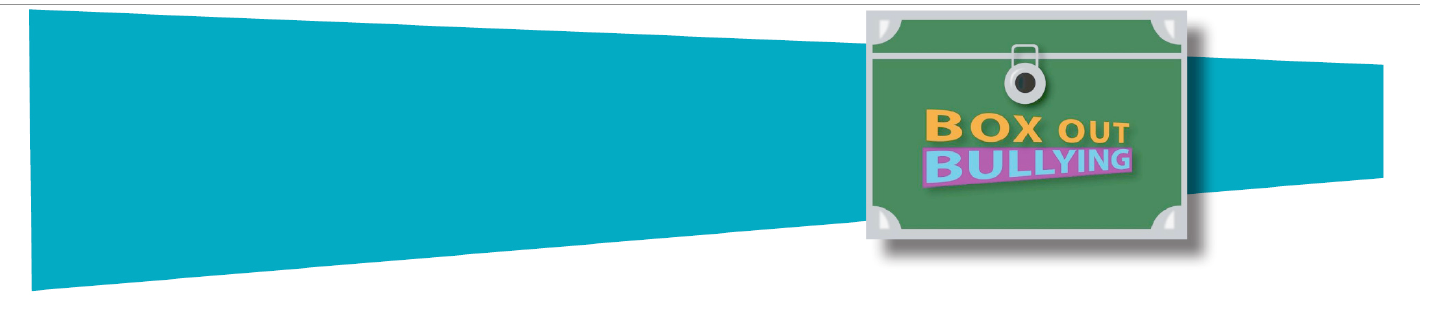 Magin, P., Adams, J., Heading, G., Pond, D., & Smith, W. (2008). Experiences of appearance-r	elated teasing and bullying in skin diseases and their psychological sequelae: results 	of a qualitative study. Scandinavian Journal of Caring Sciences, 22, 430-436.Martlew, M., & Hodson, J. (1991). Children with mild learning difficulties in an integrated and in a 	special school: Comparisons of behaviour, teasing and teachers’ attitudes. British 	Journal of Educational Psychology, 61, 355-372.Mepham, S. (2010). Disabled children: The right to feel safe. Child Care in Practice, 16, 19-34.Merrell, K.W., Gueldner, B.A., Ross, S.W., & Isava, D.M. (2008). How effective are school bullying 	intervention programs? A meta-analysis of intervention research. School Psychology 	Quarterly, 23, 26-42.
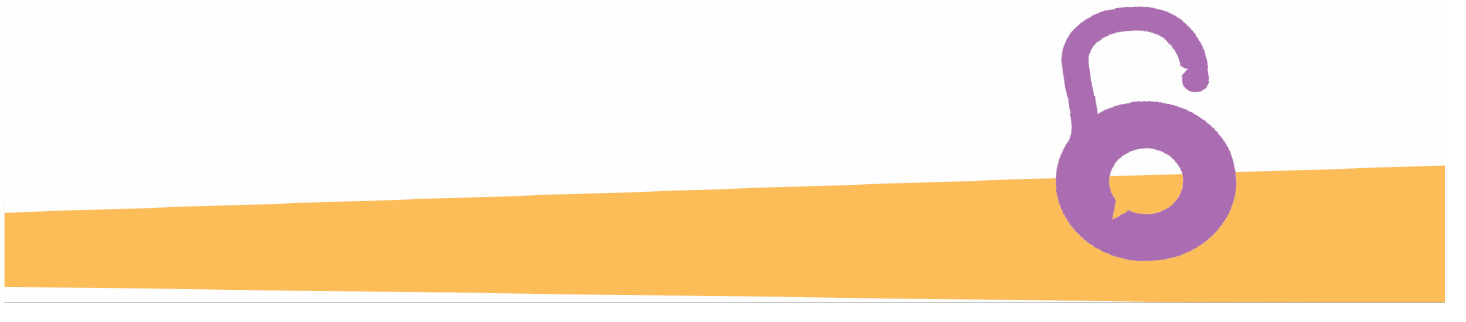 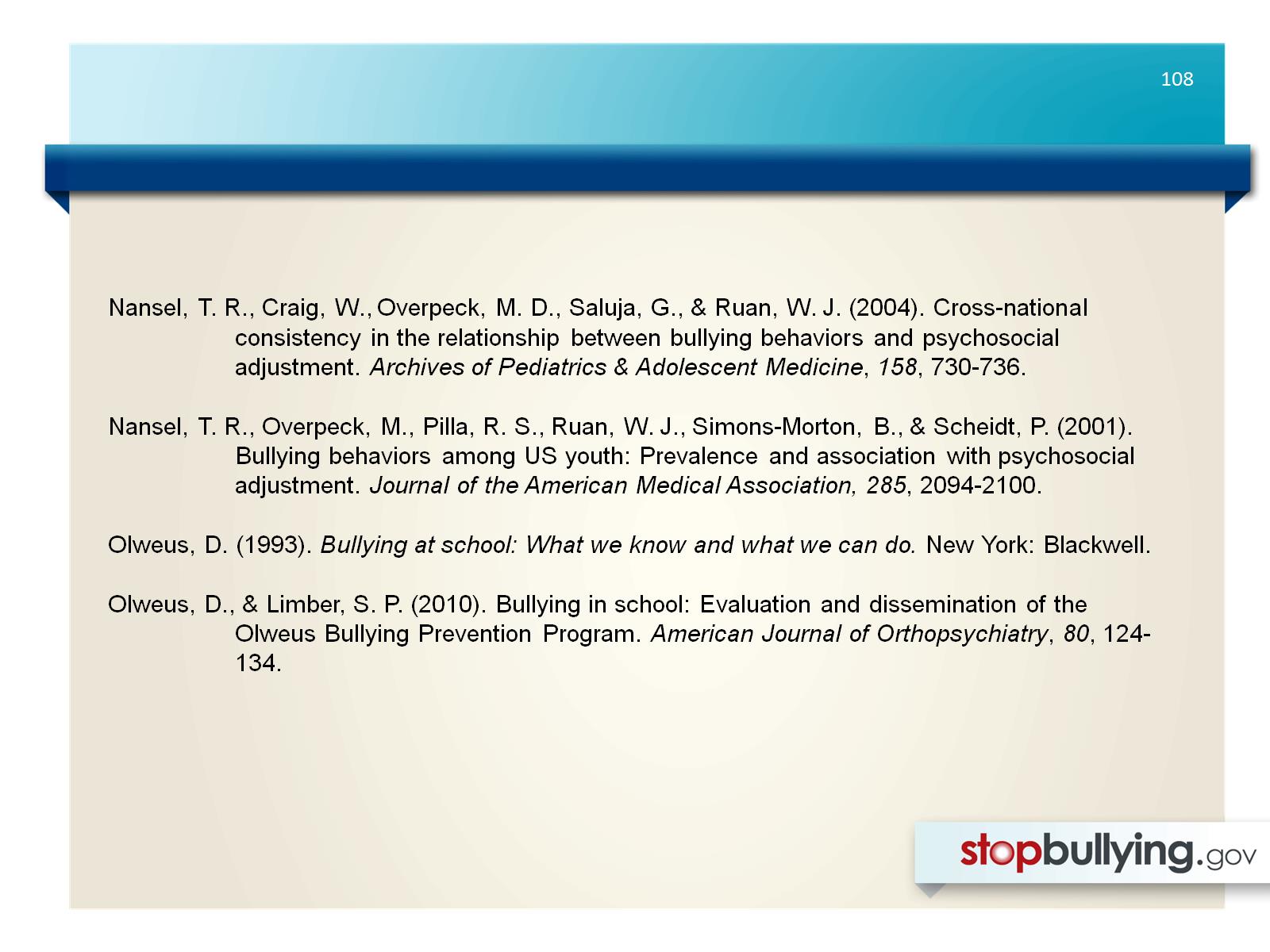 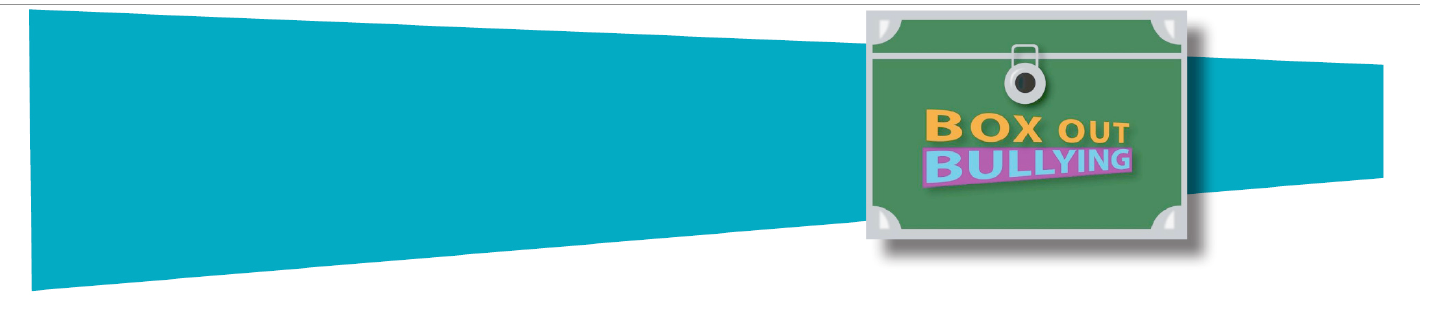 Nansel, T. R., Craig, W., Overpeck, M. D., Saluja, G., & Ruan, W. J. (2004). Cross-national 	consistency in the relationship between bullying behaviors and psychosocial 	adjustment. Archives of Pediatrics & Adolescent Medicine, 158, 730-736. Nansel, T. R., Overpeck, M., Pilla, R. S., Ruan, W. J., Simons-Morton, B., & Scheidt, P. (2001). 	Bullying behaviors among US youth: Prevalence and association with psychosocial 	adjustment. Journal of the American Medical Association, 285, 2094-2100.Olweus, D. (1993). Bullying at school: What we know and what we can do. New York: Blackwell.Olweus, D., & Limber, S. P. (2010). Bullying in school: Evaluation and dissemination of the 	Olweus Bullying Prevention Program. American Journal of Orthopsychiatry, 80, 124-	134.
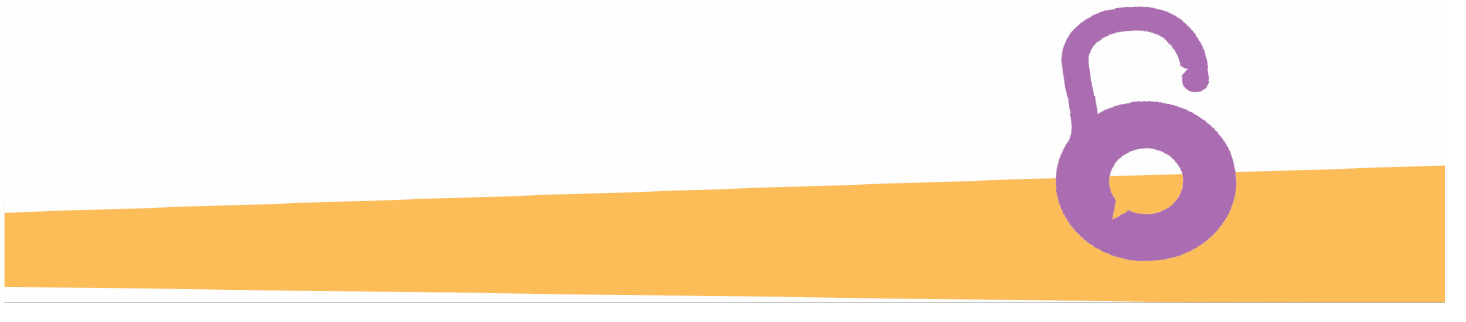 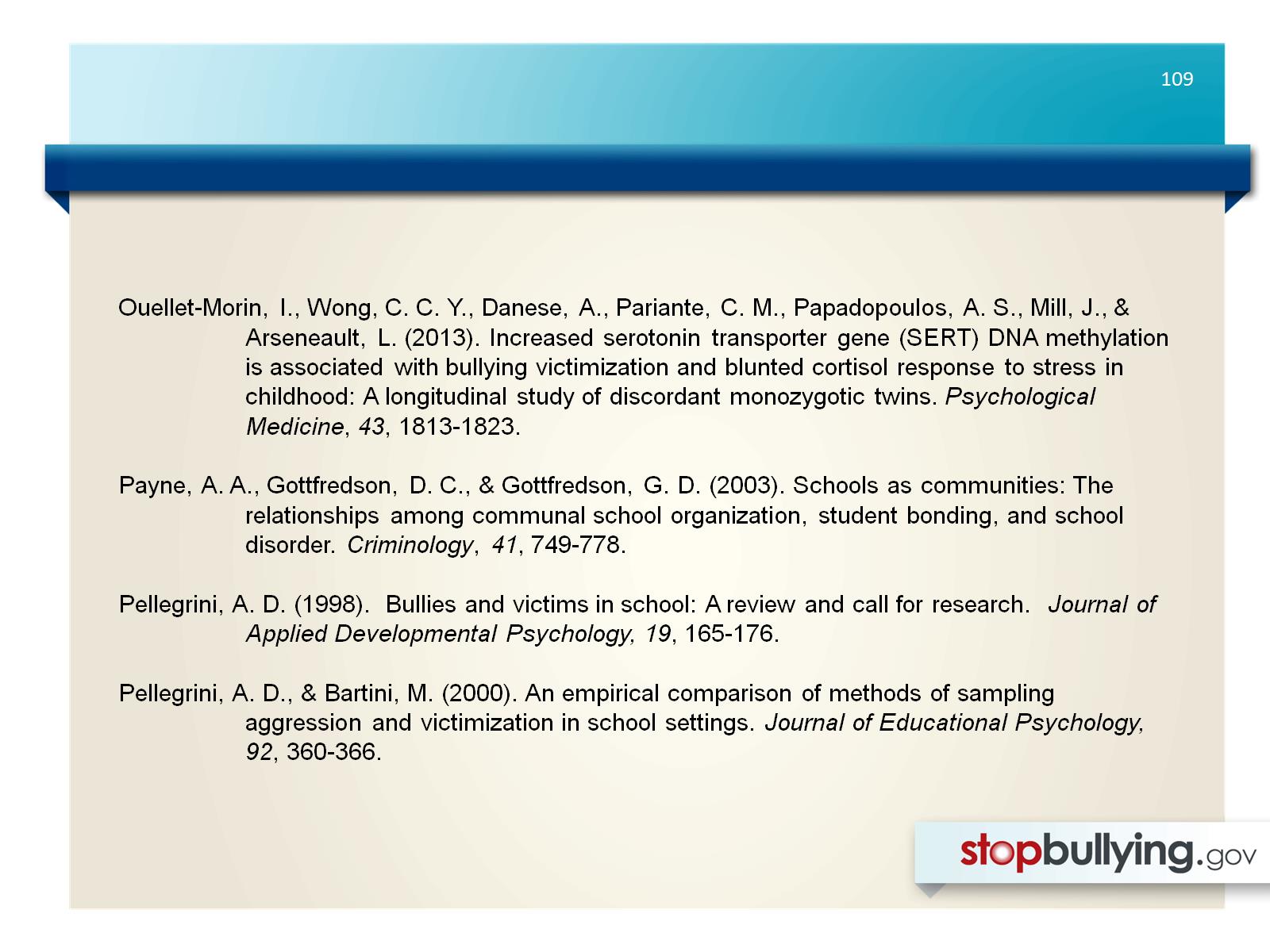 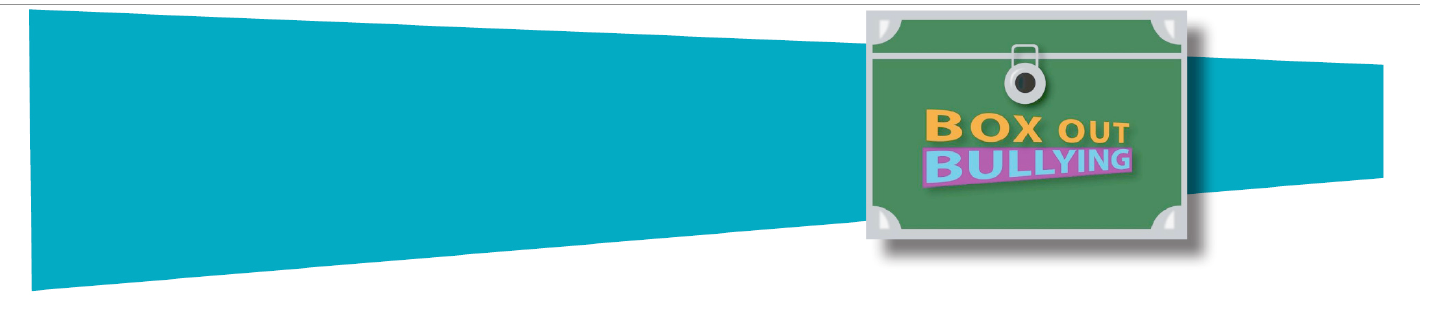 Ouellet-Morin, I., Wong, C. C. Y., Danese, A., Pariante, C. M., Papadopoulos, A. S., Mill, J., & 	Arseneault, L. (2013). Increased serotonin transporter gene (SERT) DNA methylation 	is associated with bullying victimization and blunted cortisol response to stress in 	childhood: A longitudinal study of discordant monozygotic twins. Psychological 	Medicine, 43, 1813-1823.Payne, A. A., Gottfredson, D. C., & Gottfredson, G. D. (2003). Schools as communities: The 	relationships among communal school organization, student bonding, and school 	disorder. Criminology, 41, 749-778.Pellegrini, A. D. (1998).  Bullies and victims in school: A review and call for research.  Journal of 	Applied Developmental Psychology, 19, 165-176.Pellegrini, A. D., & Bartini, M. (2000). An empirical comparison of methods of sampling 	aggression and victimization in school settings. Journal of Educational Psychology, 	92, 360-366.
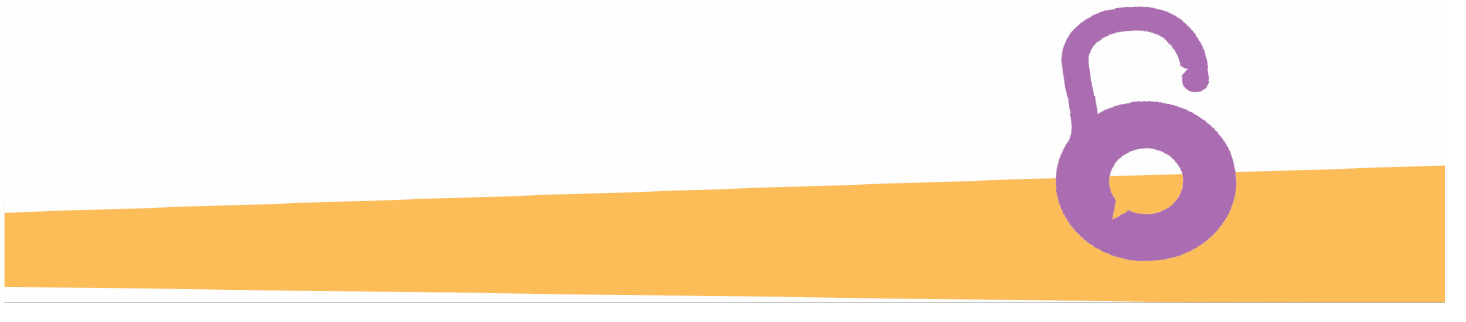 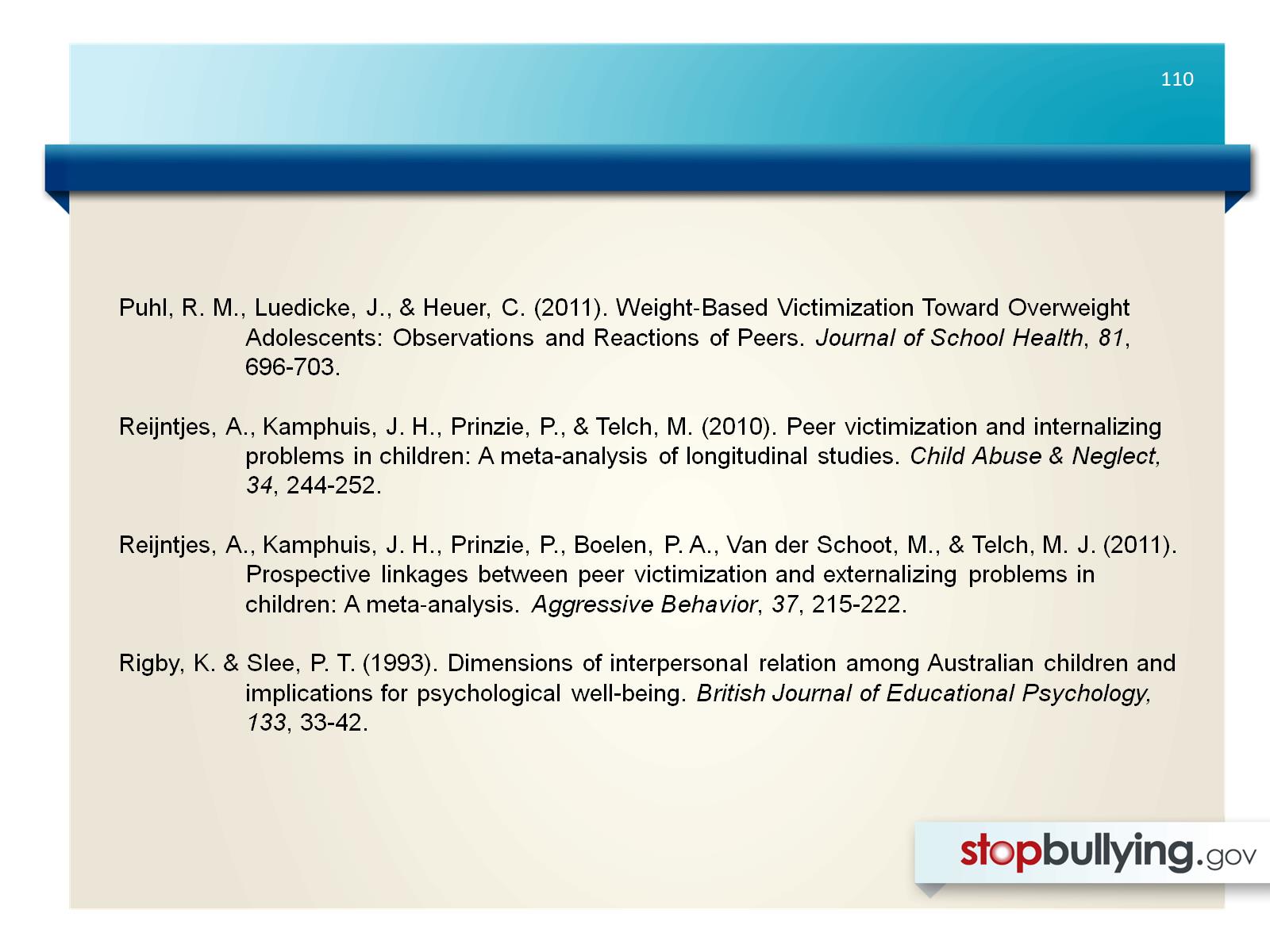 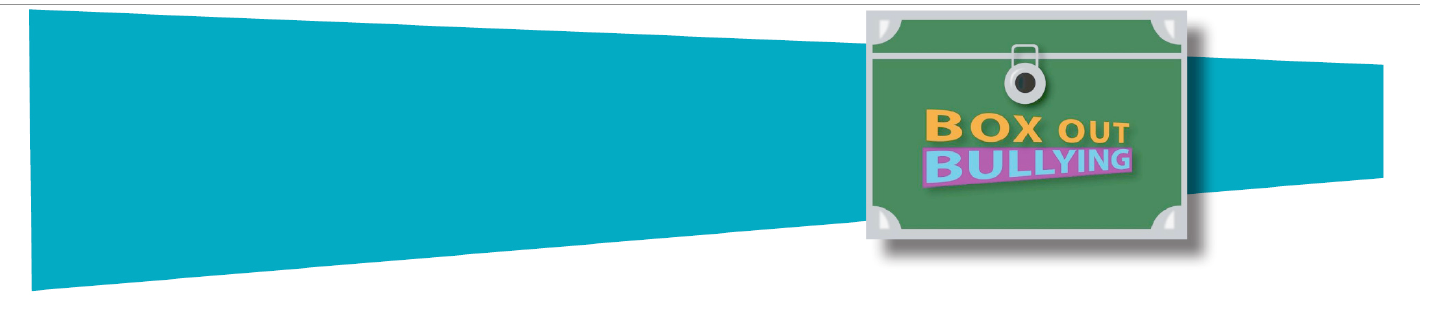 Puhl, R. M., Luedicke, J., & Heuer, C. (2011). Weight‐Based Victimization Toward Overweight 	Adolescents: Observations and Reactions of Peers. Journal of School Health, 81, 	696-703.Reijntjes, A., Kamphuis, J. H., Prinzie, P., & Telch, M. (2010). Peer victimization and internalizing 	problems in children: A meta-analysis of longitudinal studies. Child Abuse & Neglect, 	34, 244-252. Reijntjes, A., Kamphuis, J. H., Prinzie, P., Boelen, P. A., Van der Schoot, M., & Telch, M. J. (2011). 	Prospective linkages between peer victimization and externalizing problems in 	children: A meta‐analysis. Aggressive Behavior, 37, 215-222.Rigby, K. & Slee, P. T. (1993). Dimensions of interpersonal relation among Australian children and 	implications for psychological well-being. British Journal of Educational Psychology, 	133, 33-42.
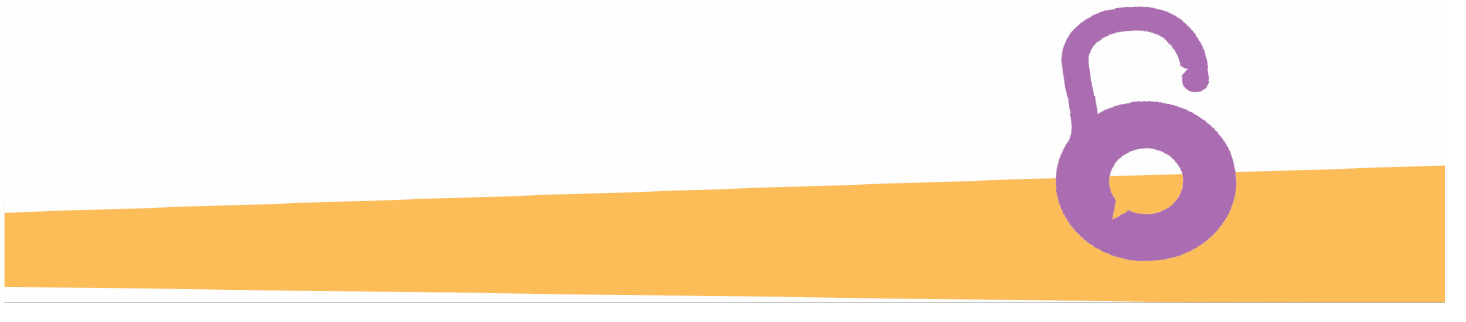 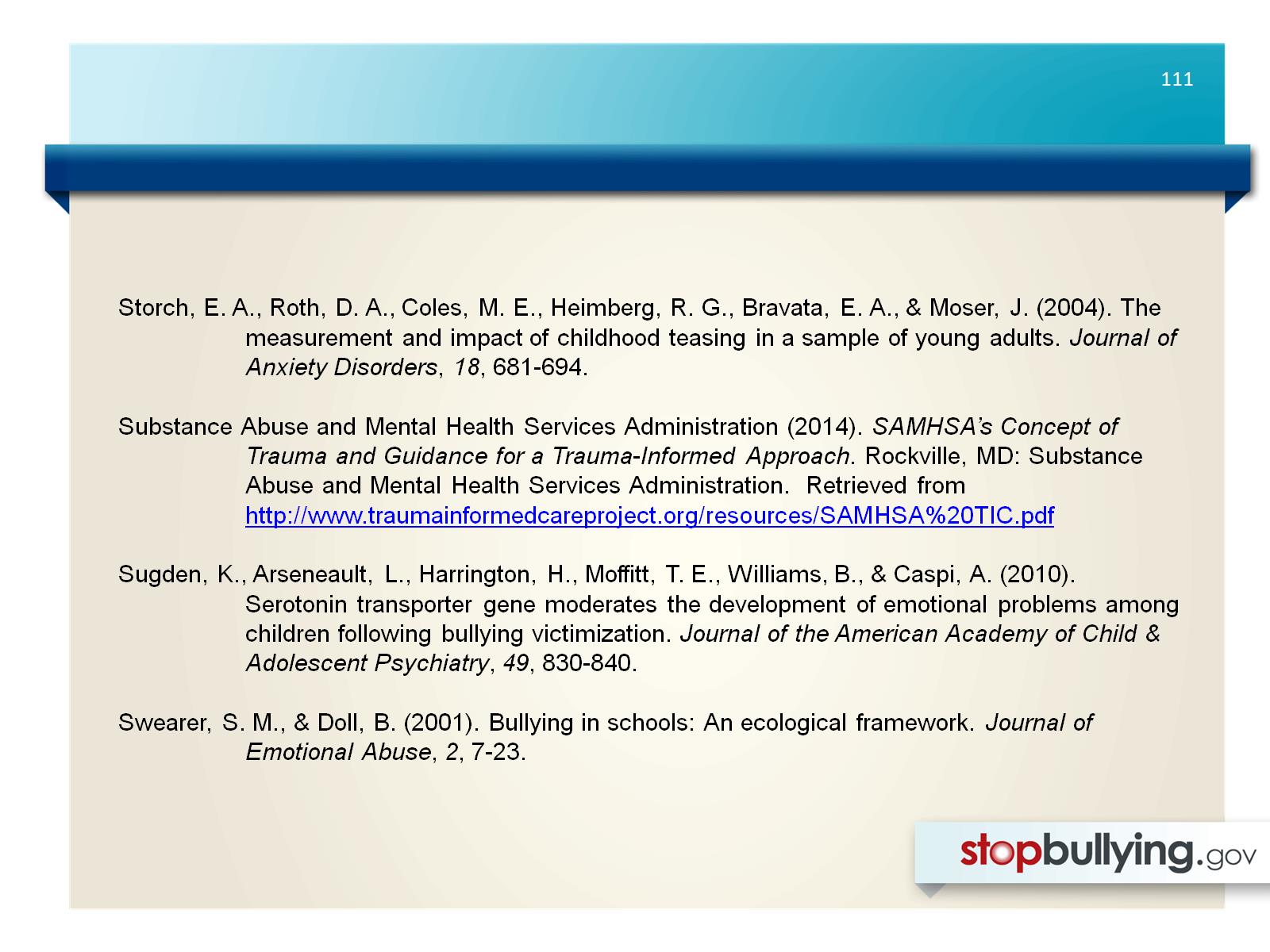 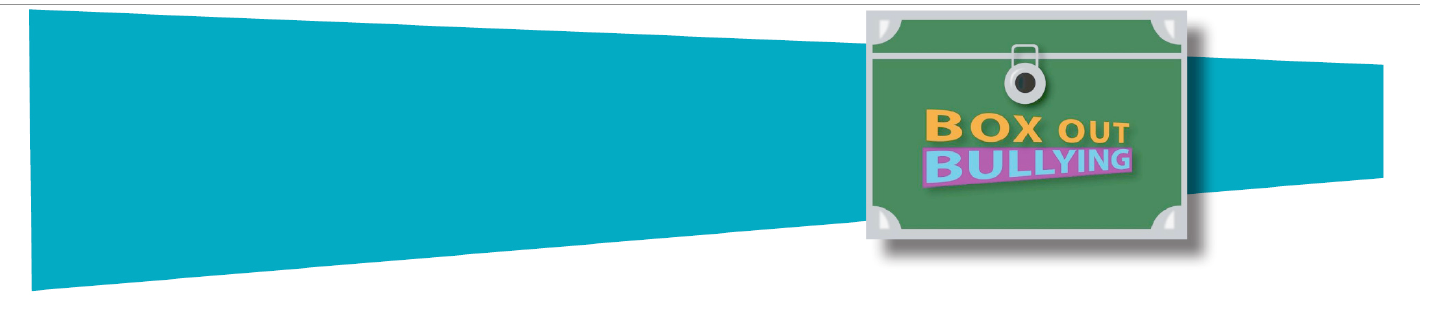 Storch, E. A., Roth, D. A., Coles, M. E., Heimberg, R. G., Bravata, E. A., & Moser, J. (2004). The 	measurement and impact of childhood teasing in a sample of young adults. Journal of 	Anxiety Disorders, 18, 681-694.Substance Abuse and Mental Health Services Administration (2014). SAMHSA’s Concept of 	Trauma and Guidance for a Trauma-Informed Approach. Rockville, MD: Substance 	Abuse and Mental Health Services Administration.  Retrieved from 	http://www.traumainformedcareproject.org/resources/SAMHSA%20TIC.pdfSugden, K., Arseneault, L., Harrington, H., Moffitt, T. E., Williams, B., & Caspi, A. (2010). 	Serotonin transporter gene moderates the development of emotional problems among 	children following bullying victimization. Journal of the American Academy of Child & 	Adolescent Psychiatry, 49, 830-840.Swearer, S. M., & Doll, B. (2001). Bullying in schools: An ecological framework. Journal of 	Emotional Abuse, 2, 7-23.
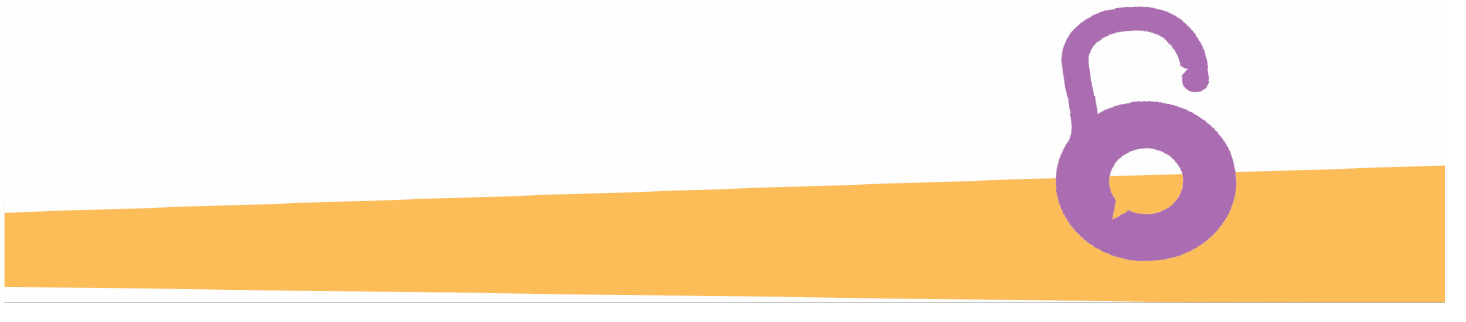 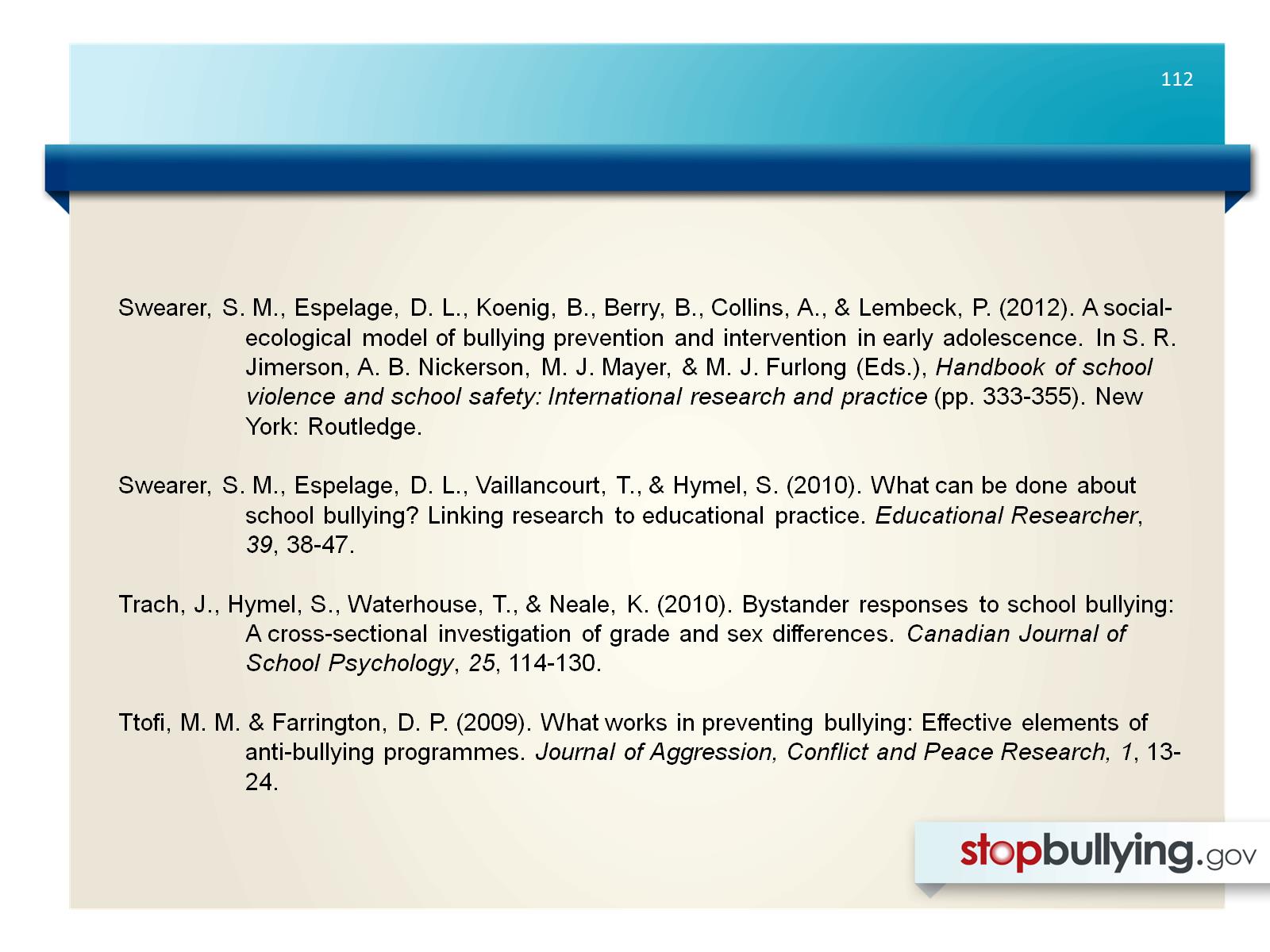 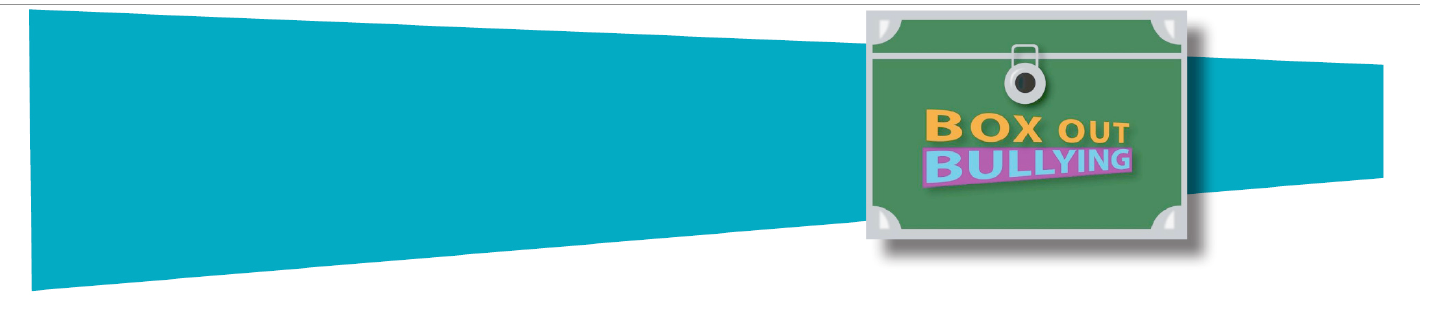 Swearer, S. M., Espelage, D. L., Koenig, B., Berry, B., Collins, A., & Lembeck, P. (2012). A social-	ecological model of bullying prevention and intervention in early adolescence. In S. R. 	Jimerson, A. B. Nickerson, M. J. Mayer, & M. J. Furlong (Eds.), Handbook of school 	violence and school safety: International research and practice (pp. 333-355). New 	York: Routledge.Swearer, S. M., Espelage, D. L., Vaillancourt, T., & Hymel, S. (2010). What can be done about 	school bullying? Linking research to educational practice. Educational Researcher, 	39, 38-47.Trach, J., Hymel, S., Waterhouse, T., & Neale, K. (2010). Bystander responses to school bullying: 	A cross-sectional investigation of grade and sex differences. Canadian Journal of 	School Psychology, 25, 114-130.Ttofi, M. M. & Farrington, D. P. (2009). What works in preventing bullying: Effective elements of 	anti-bullying programmes. Journal of Aggression, Conflict and Peace Research, 1, 13-	24.
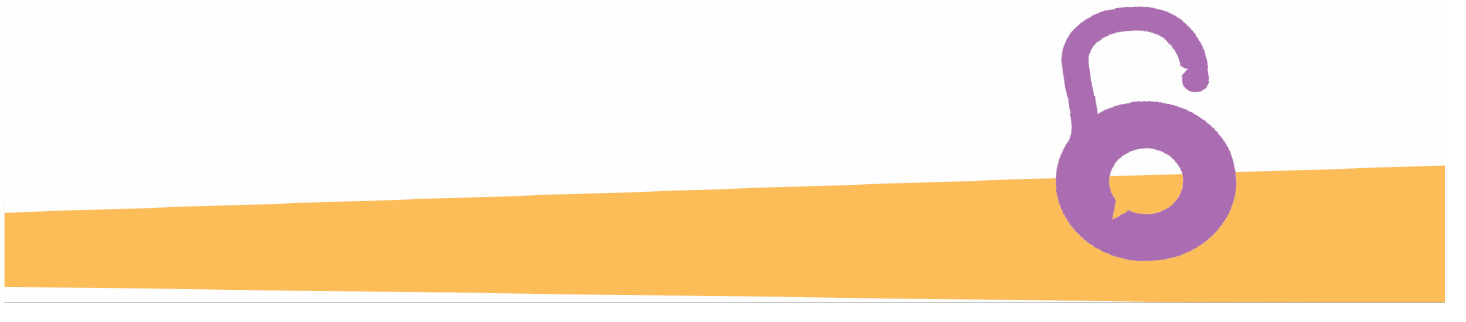 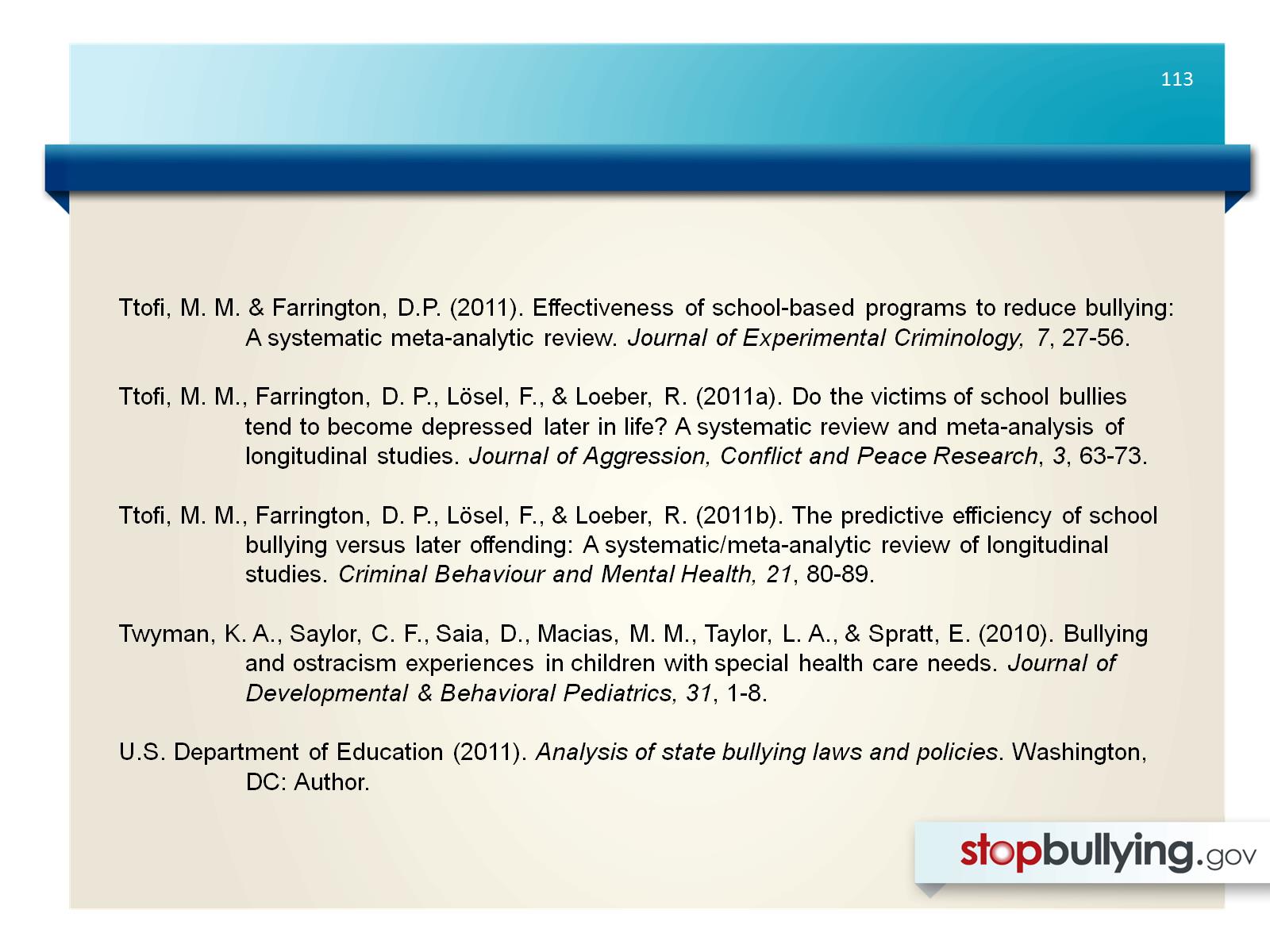 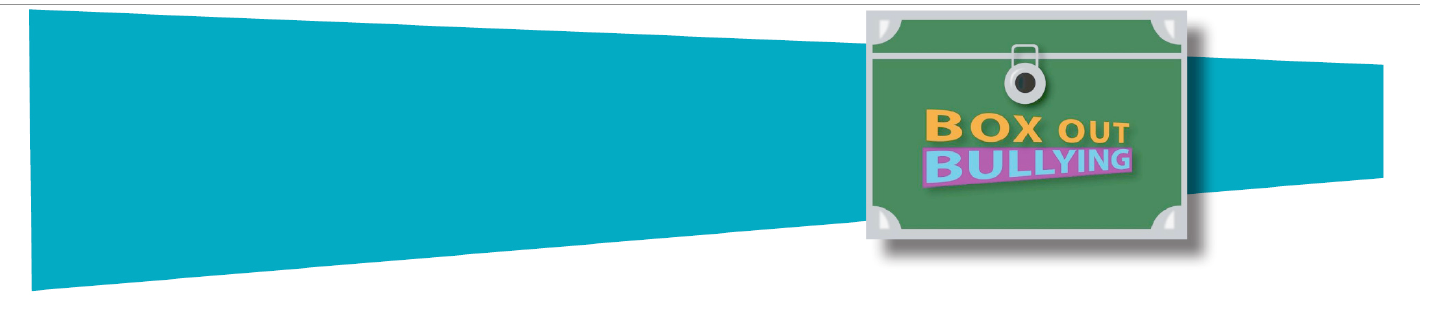 Ttofi, M. M. & Farrington, D.P. (2011). Effectiveness of school-based programs to reduce bullying: 	A systematic meta-analytic review. Journal of Experimental Criminology, 7, 27-56.Ttofi, M. M., Farrington, D. P., Lösel, F., & Loeber, R. (2011a). Do the victims of school bullies 	tend to become depressed later in life? A systematic review and meta-analysis of 	longitudinal studies. Journal of Aggression, Conflict and Peace Research, 3, 63-73.Ttofi, M. M., Farrington, D. P., Lösel, F., & Loeber, R. (2011b). The predictive efficiency of school 	bullying versus later offending: A systematic/meta-analytic review of longitudinal 	studies. Criminal Behaviour and Mental Health, 21, 80-89. Twyman, K. A., Saylor, C. F., Saia, D., Macias, M. M., Taylor, L. A., & Spratt, E. (2010). Bullying 	and ostracism experiences in children with special health care needs. Journal of 	Developmental & Behavioral Pediatrics, 31, 1-8.U.S. Department of Education (2011). Analysis of state bullying laws and policies. Washington, 	DC: Author.
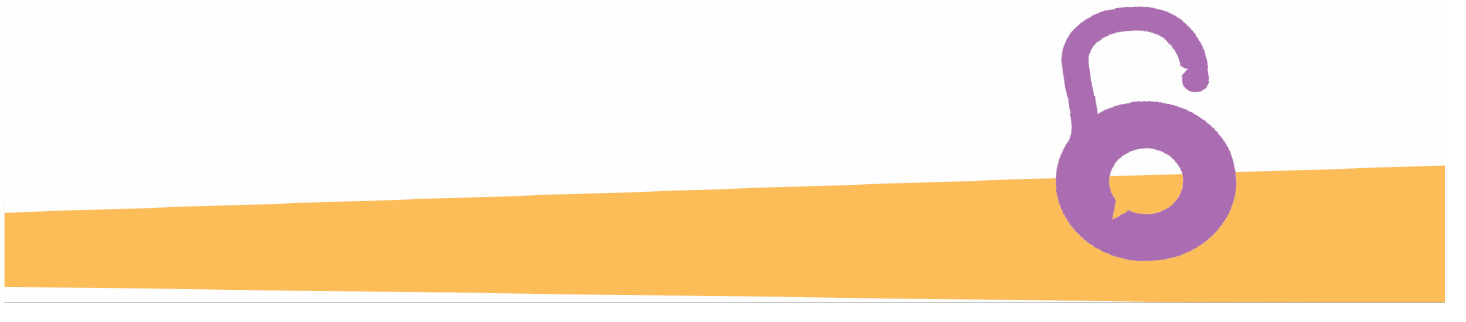 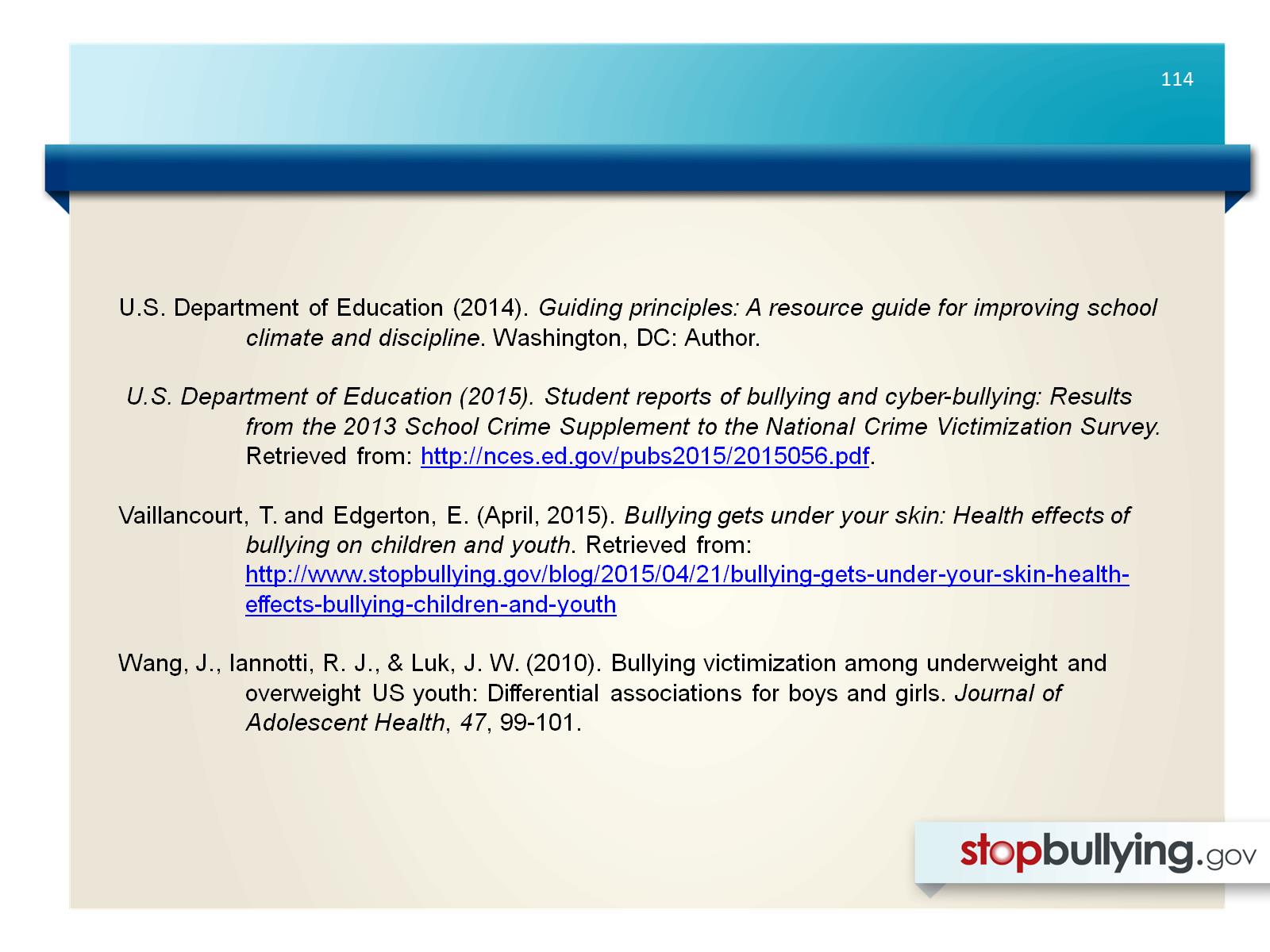 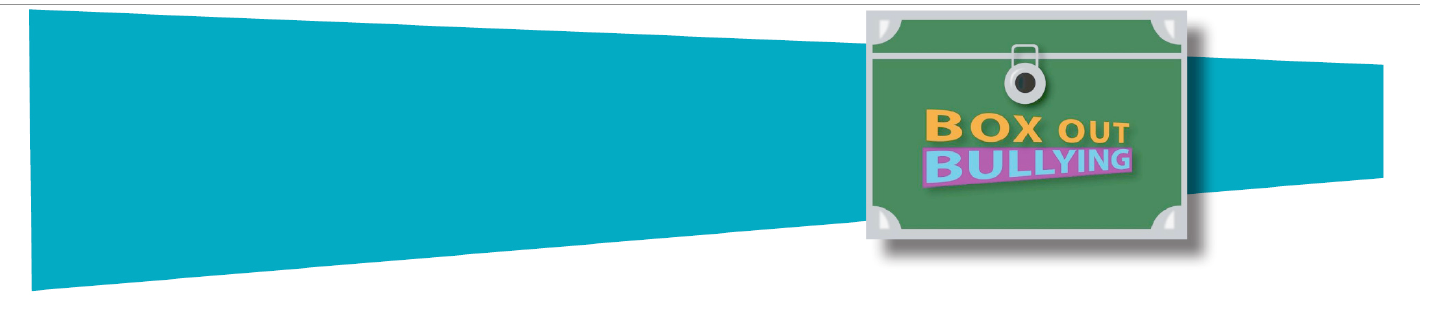 U.S. Department of Education (2014). Guiding principles: A resource guide for improving school 	climate and discipline. Washington, DC: Author.  U.S. Department of Education (2015). Student reports of bullying and cyber-bullying: Results 	from the 2013 School Crime Supplement to the National Crime Victimization Survey. 	Retrieved from: http://nces.ed.gov/pubs2015/2015056.pdf.Vaillancourt, T. and Edgerton, E. (April, 2015). Bullying gets under your skin: Health effects of 	bullying on children and youth. Retrieved from: 	http://www.stopbullying.gov/blog/2015/04/21/bullying-gets-under-your-skin-health-	effects-bullying-children-and-youthWang, J., Iannotti, R. J., & Luk, J. W. (2010). Bullying victimization among underweight and 	overweight US youth: Differential associations for boys and girls. Journal of 	Adolescent Health, 47, 99-101.
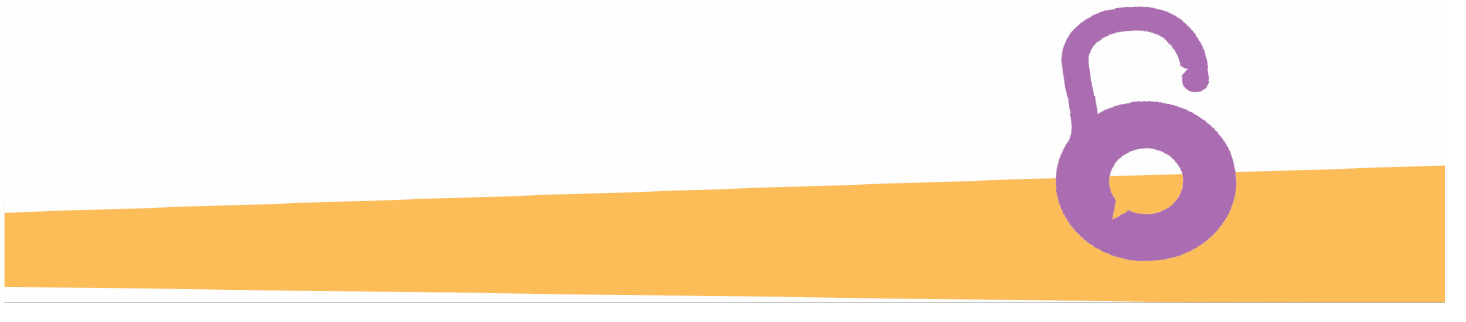 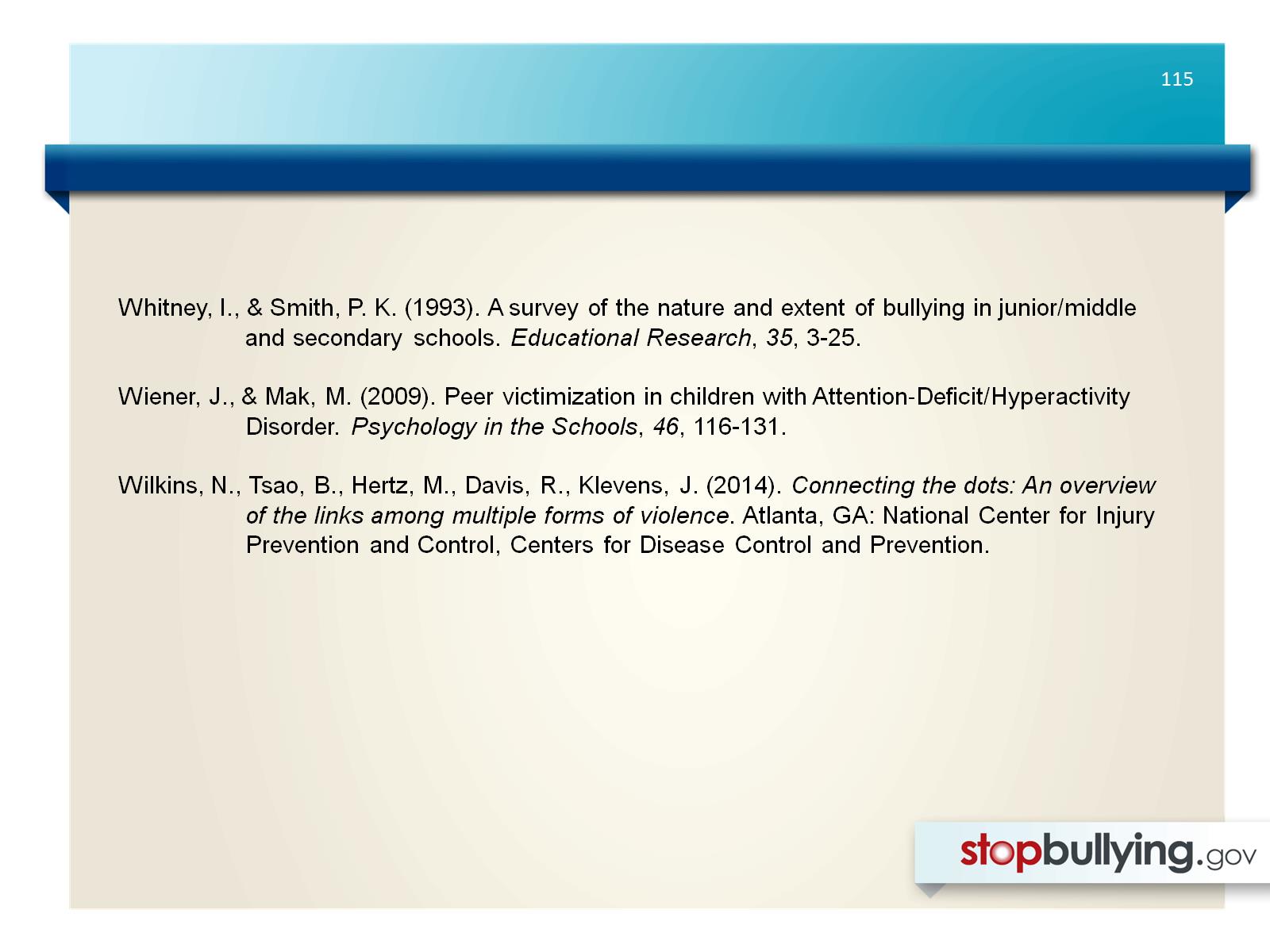 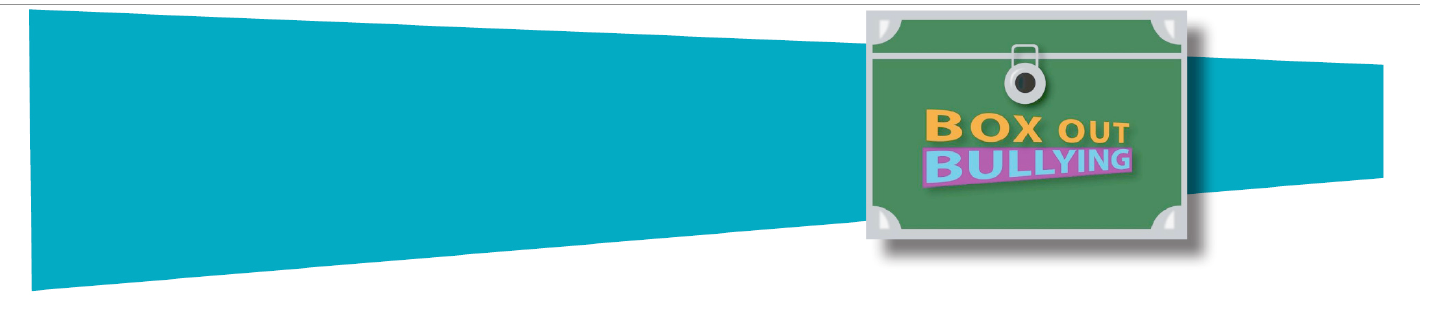 Whitney, I., & Smith, P. K. (1993). A survey of the nature and extent of bullying in junior/middle 	and secondary schools. Educational Research, 35, 3-25.Wiener, J., & Mak, M. (2009). Peer victimization in children with Attention‐Deficit/Hyperactivity 	Disorder. Psychology in the Schools, 46, 116-131.Wilkins, N., Tsao, B., Hertz, M., Davis, R., Klevens, J. (2014). Connecting the dots: An overview 	of the links among multiple forms of violence. Atlanta, GA: National Center for Injury 	Prevention and Control, Centers for Disease Control and Prevention.
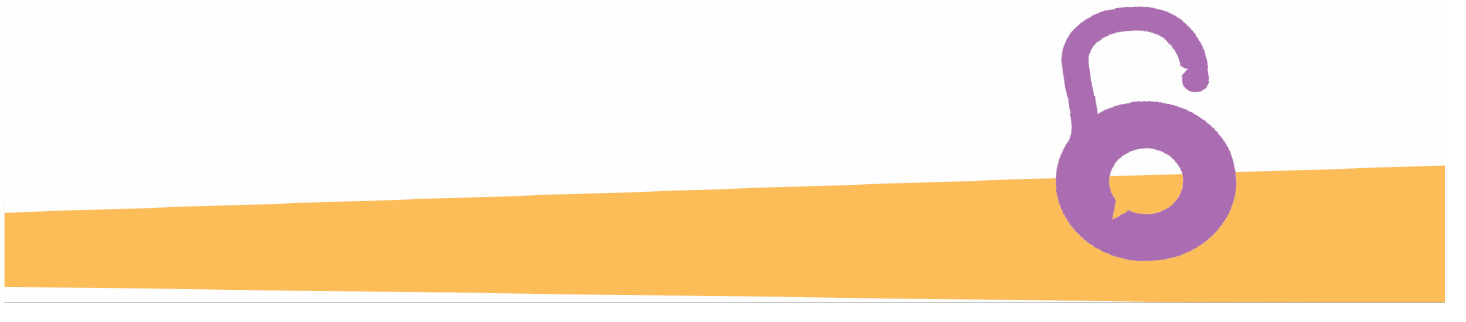